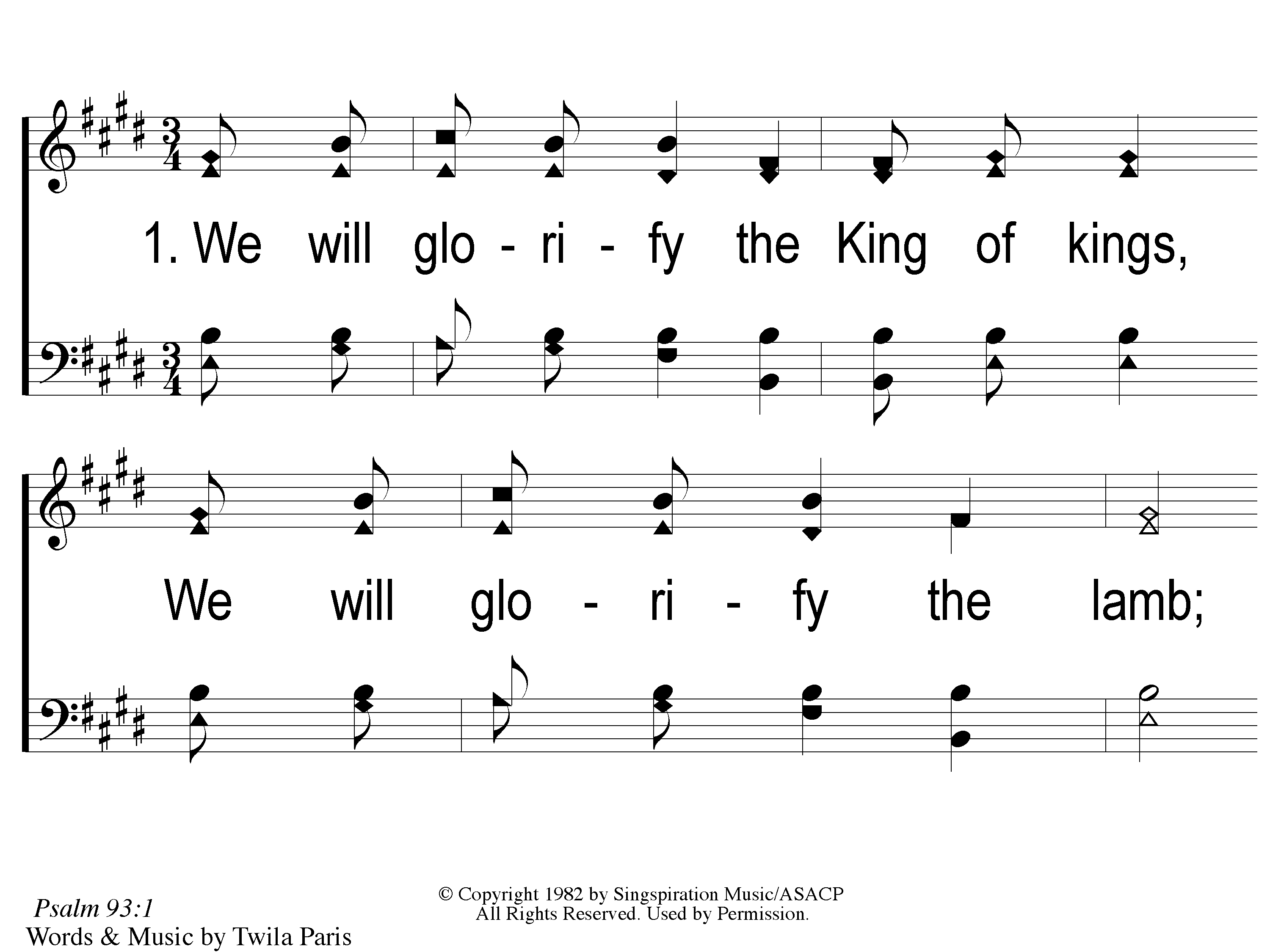 We Will Glorify
578
1-1 We Will Glorify
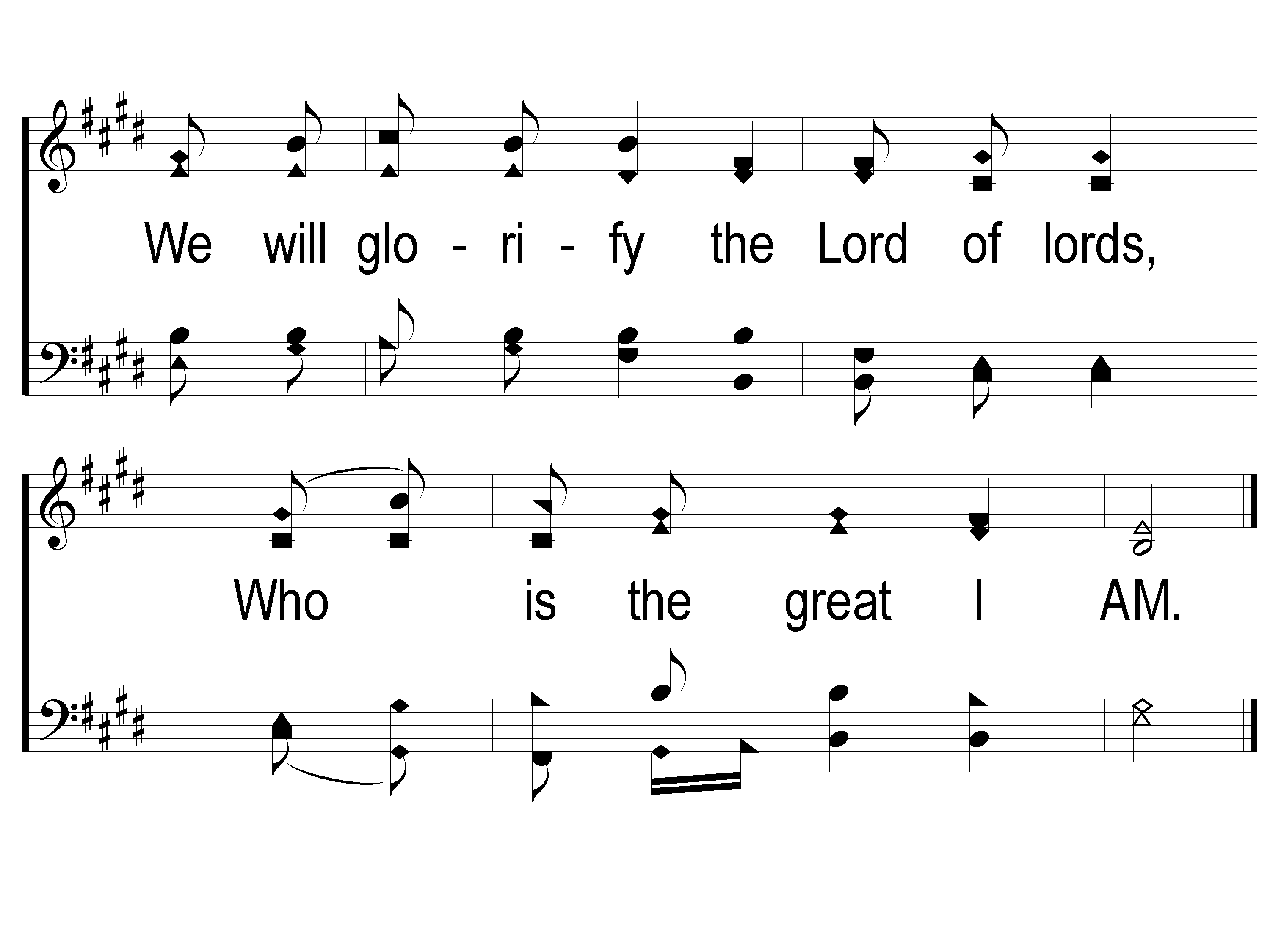 We Will Glorify
578
1-2 We Will Glorify
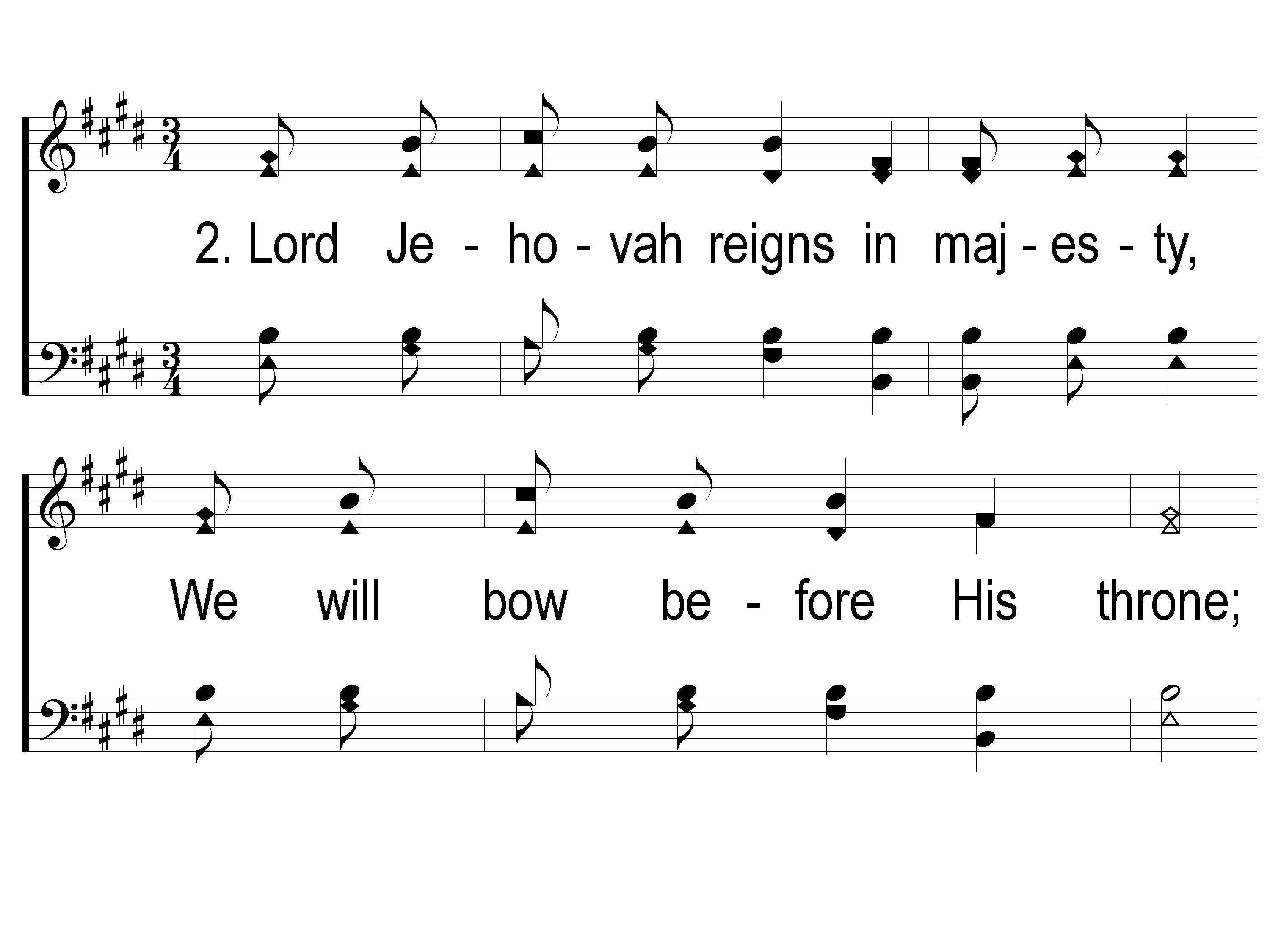 We Will Glorify
578
2-1 We Will Glorify
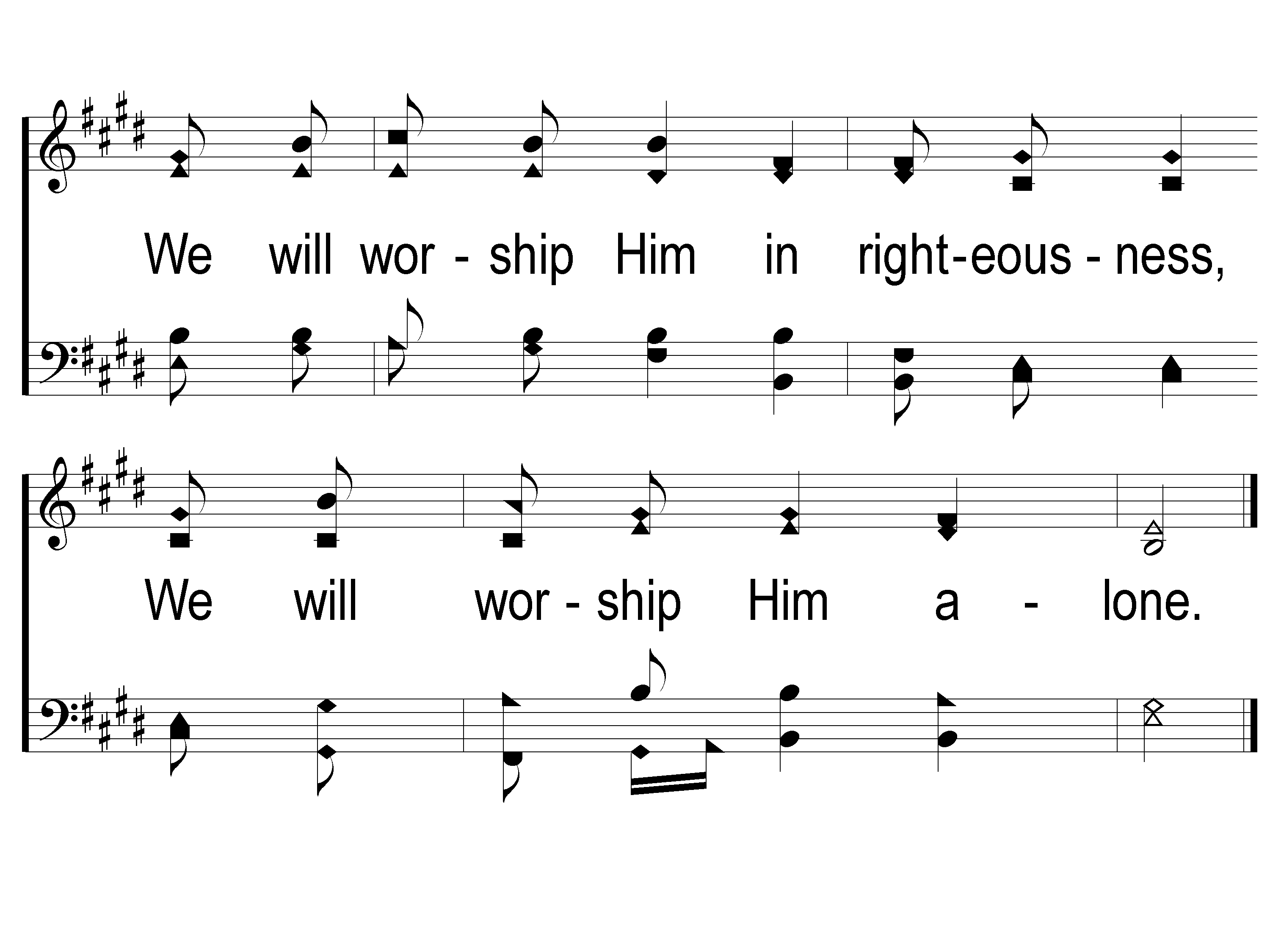 We Will Glorify
578
2-2 We Will Glorify
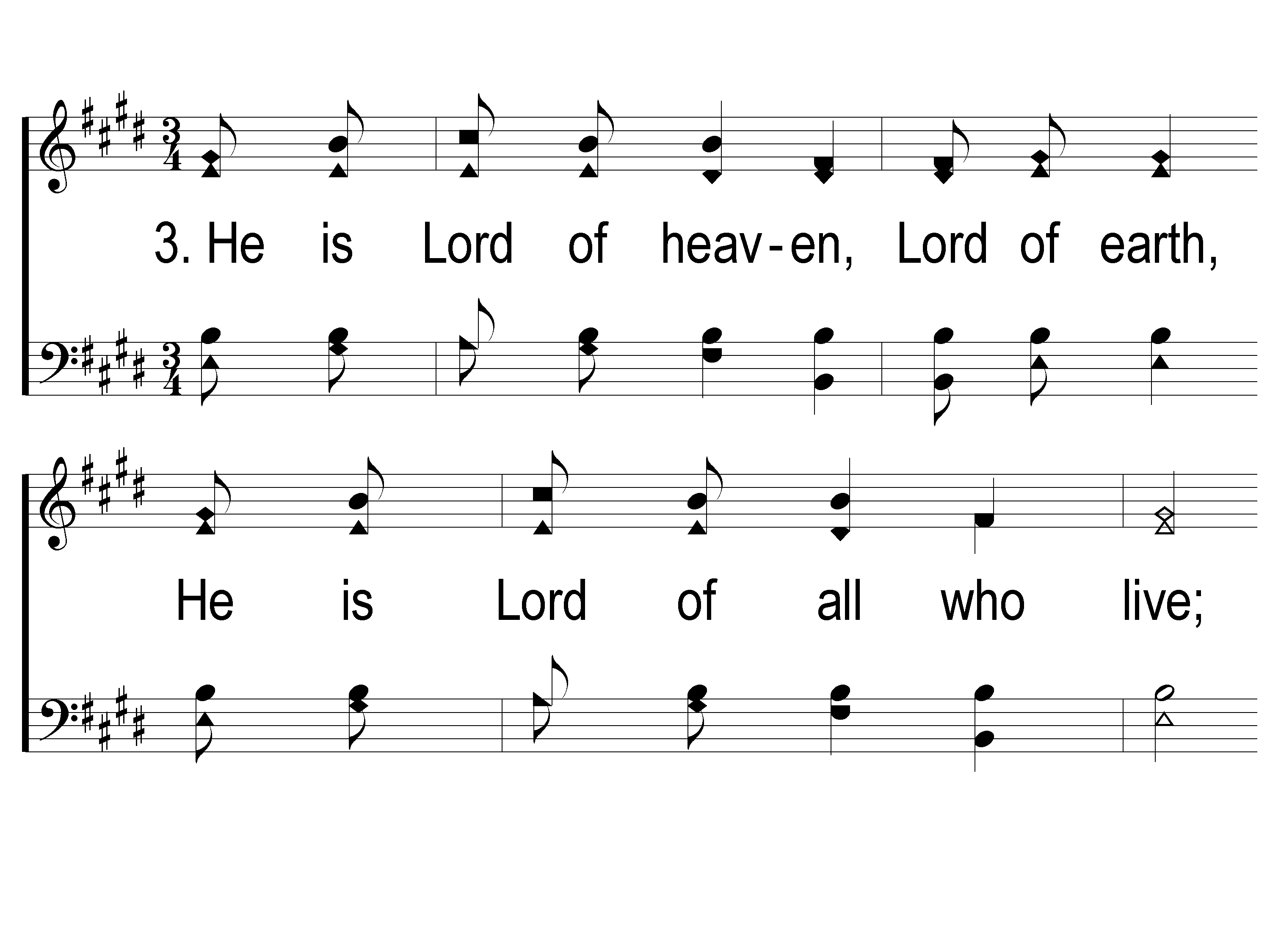 We Will Glorify
578
3-1 We Will Glorify
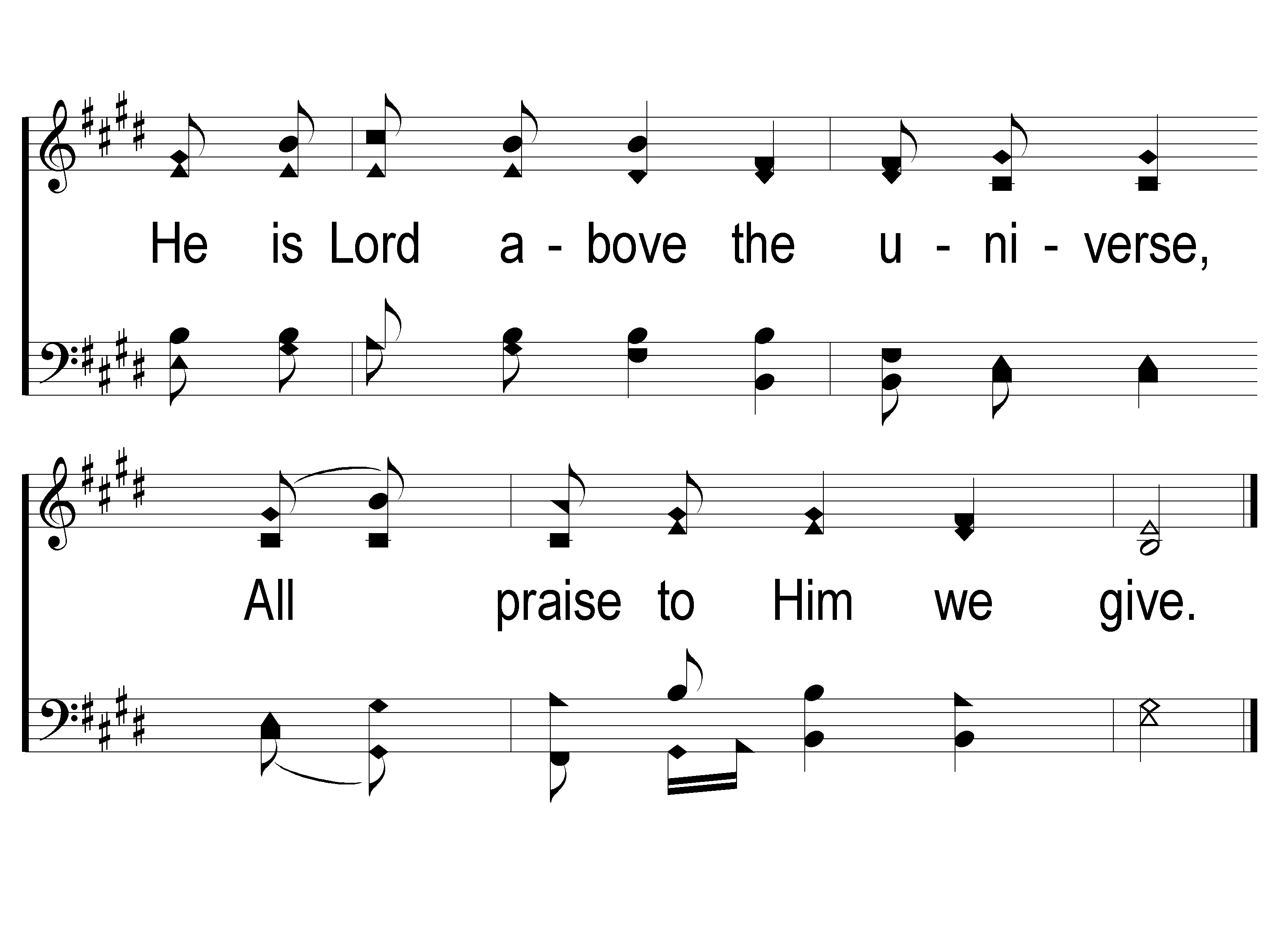 We Will Glorify
578
3-2 We Will Glorify
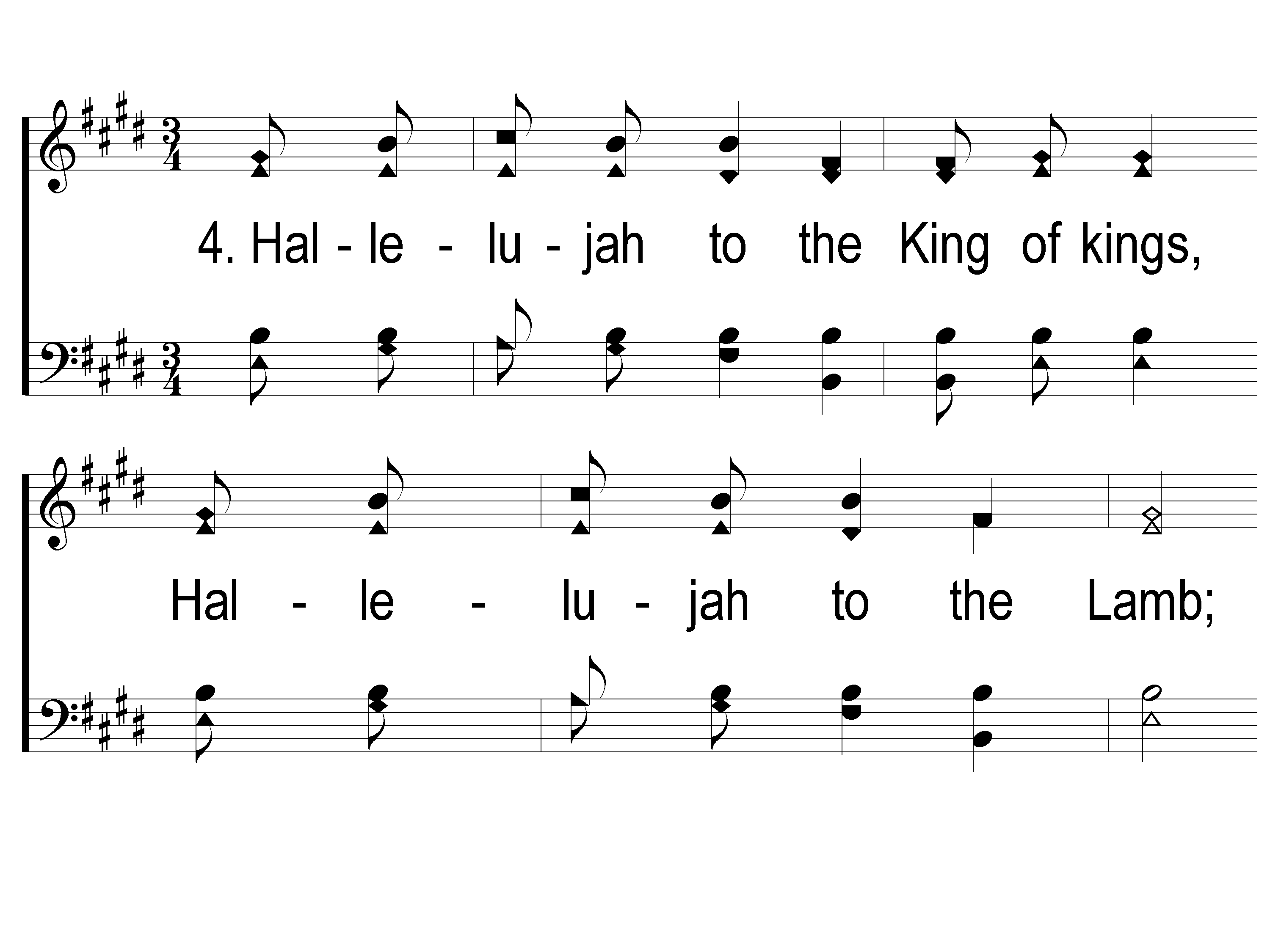 We Will Glorify
578
4-1 We Will Glorify
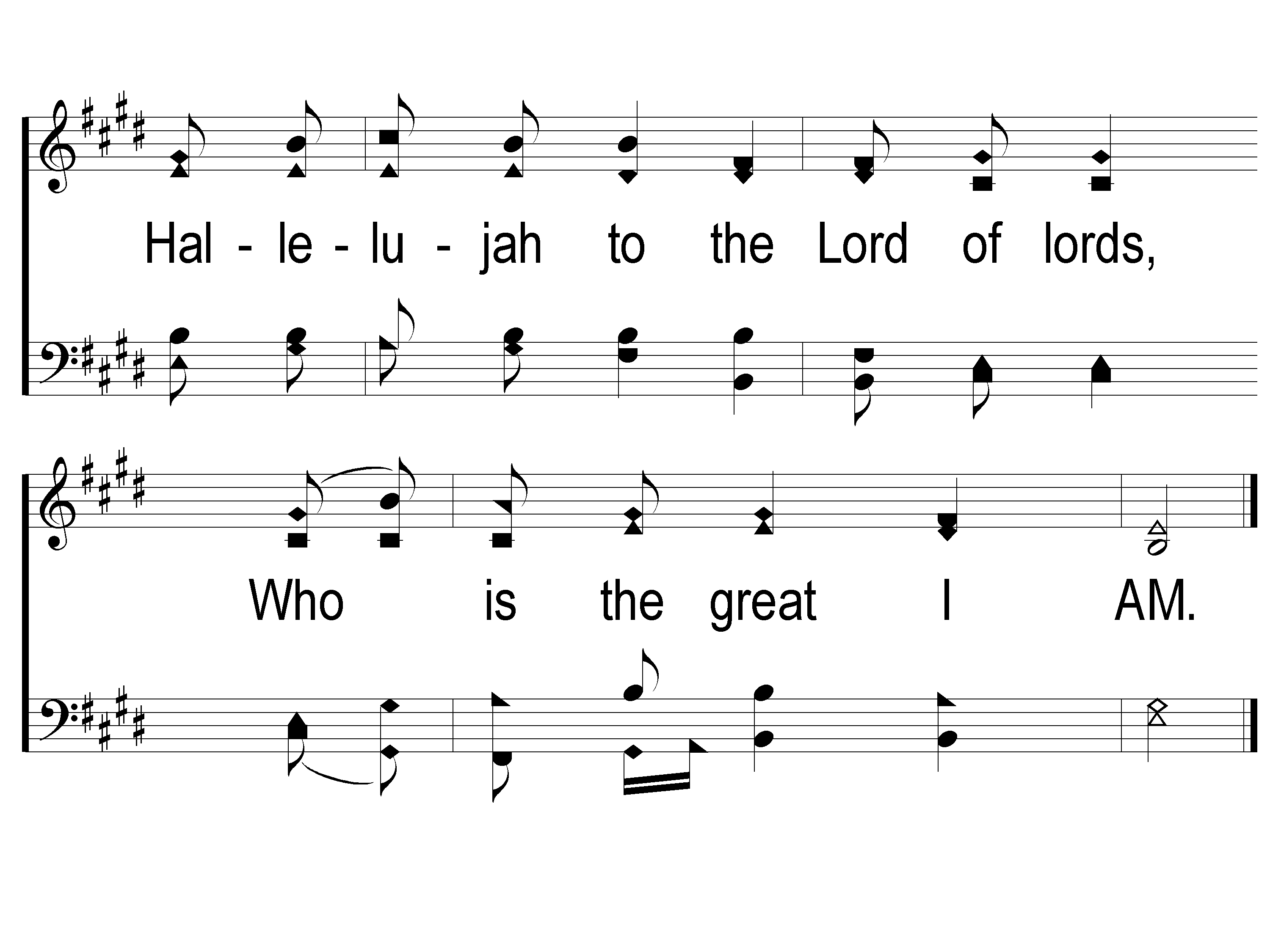 We Will Glorify
578
4-2 We Will Glorify
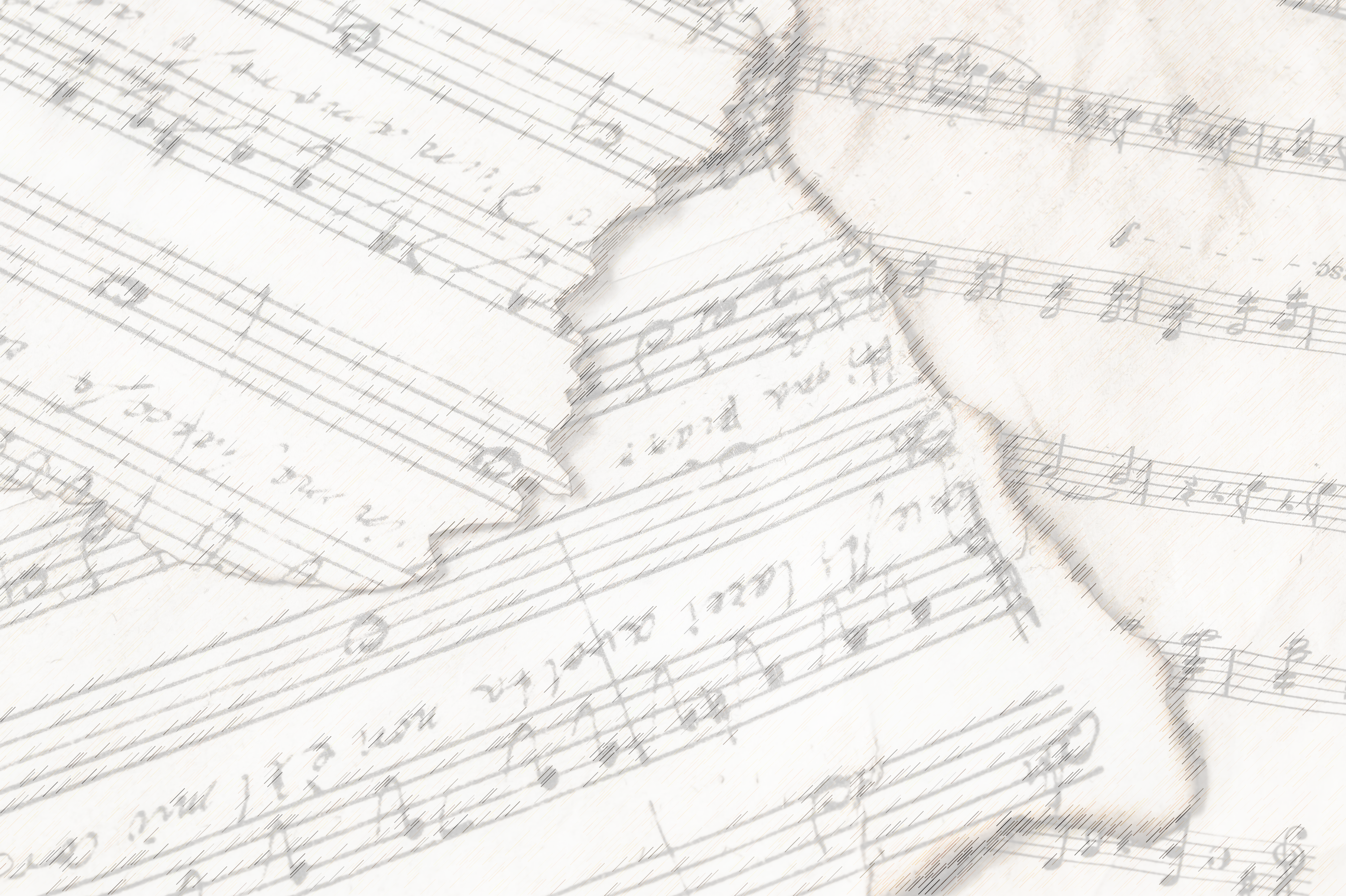 Welcome!
We Are Glad You Are Here
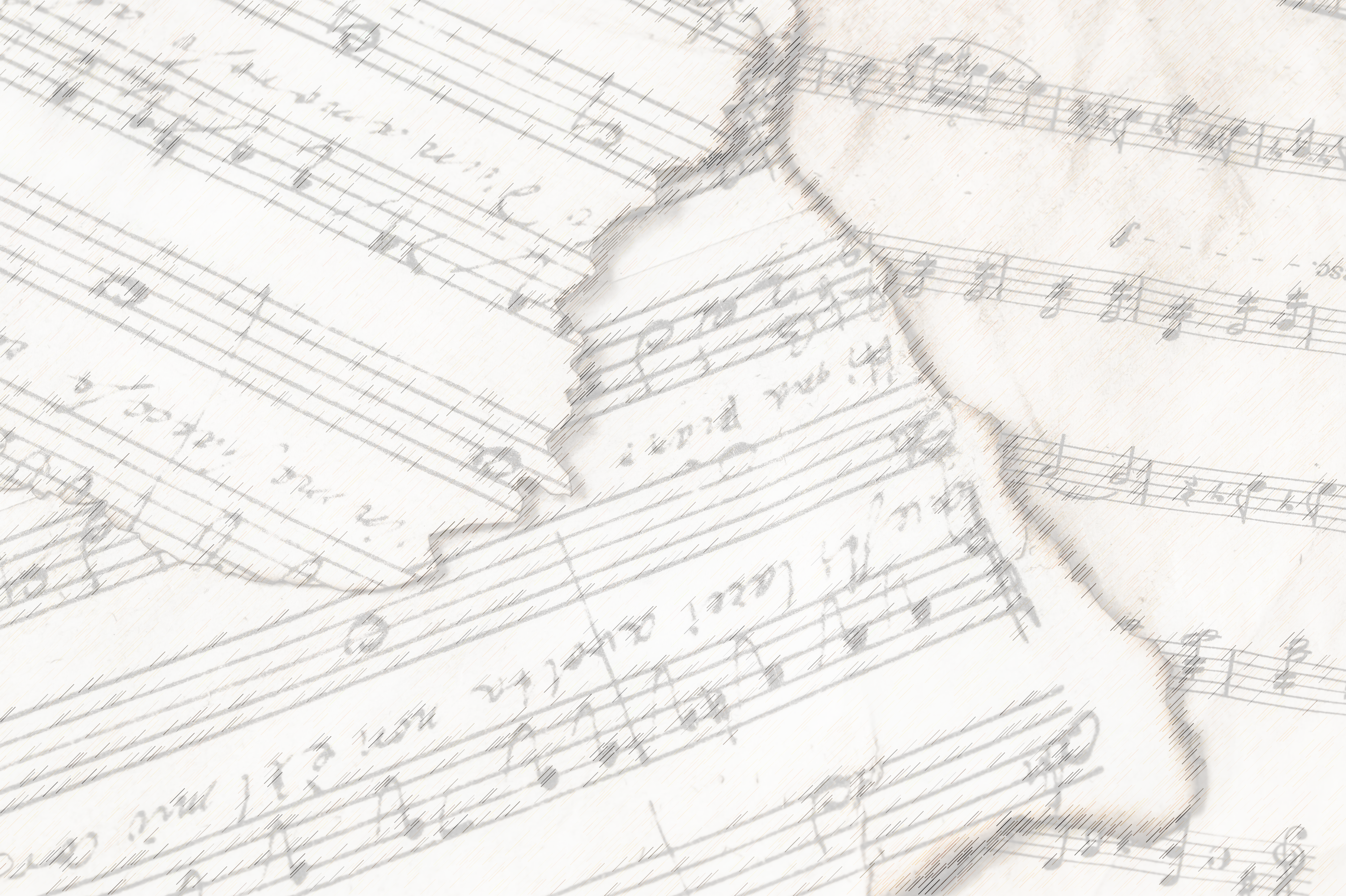 Redeemed
#458
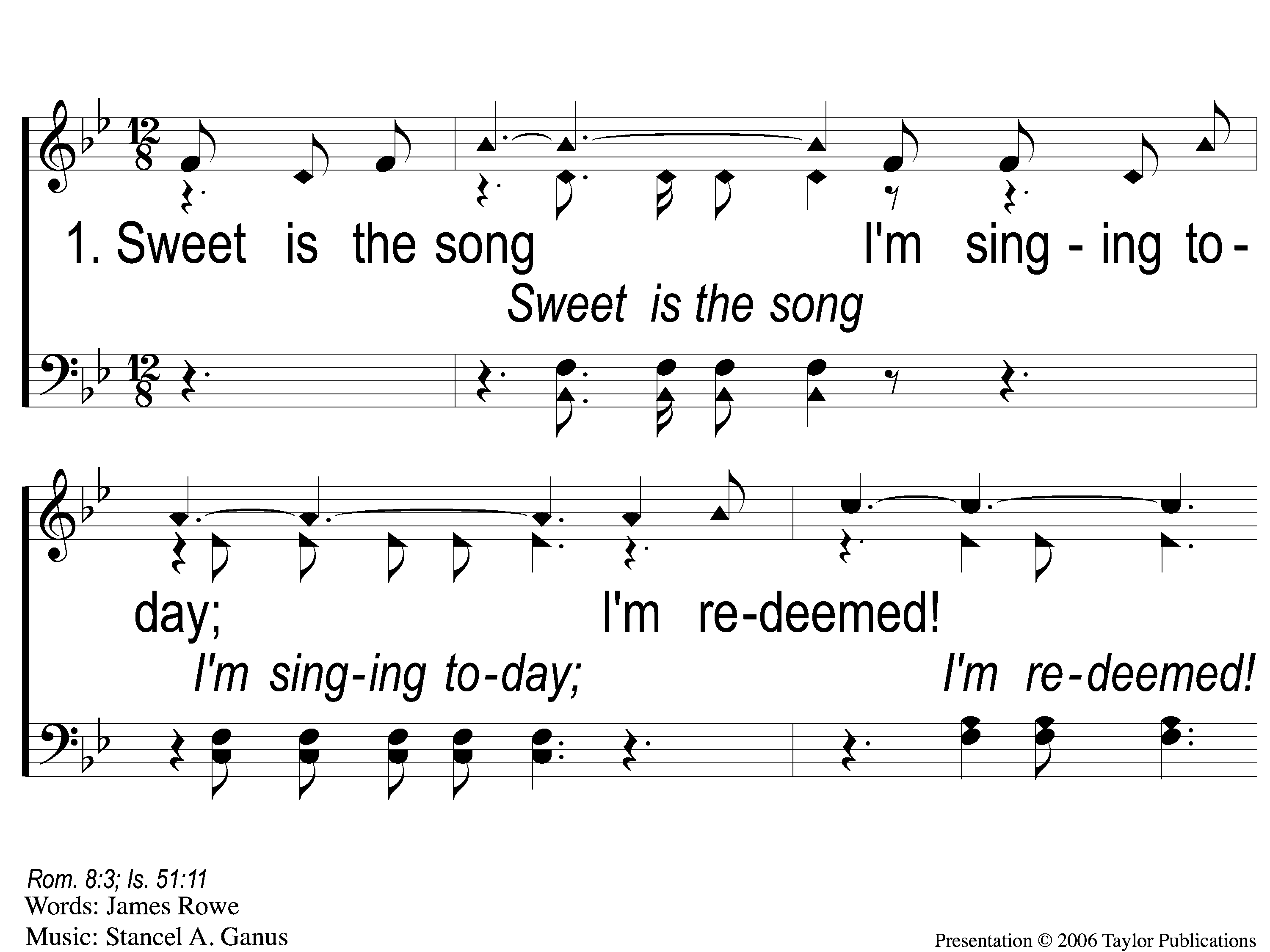 458
Redeemed
1-1 Redeemed - Sweet is the Song
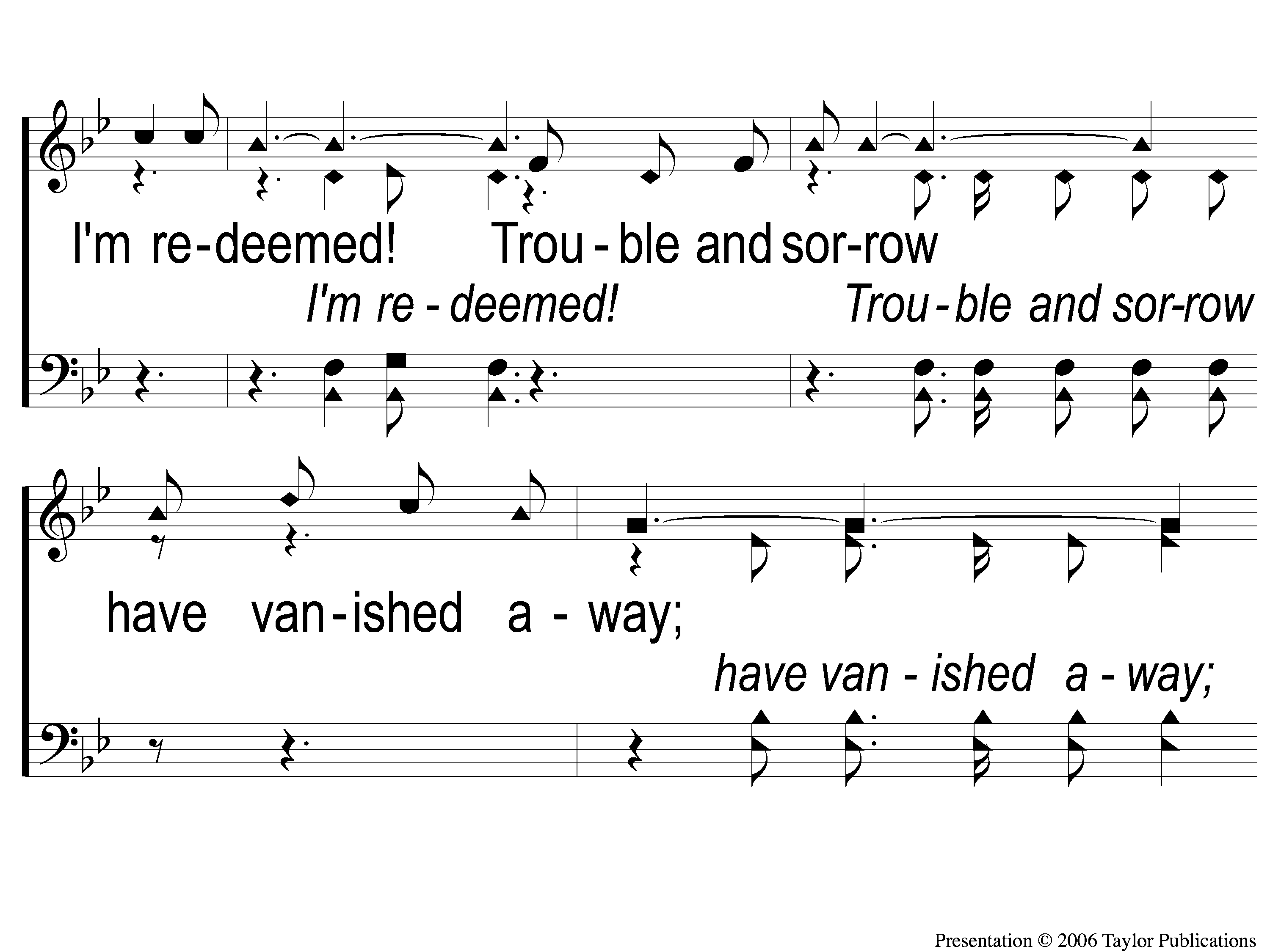 458
Redeemed
1-2 Redeemed - Sweet is the Song
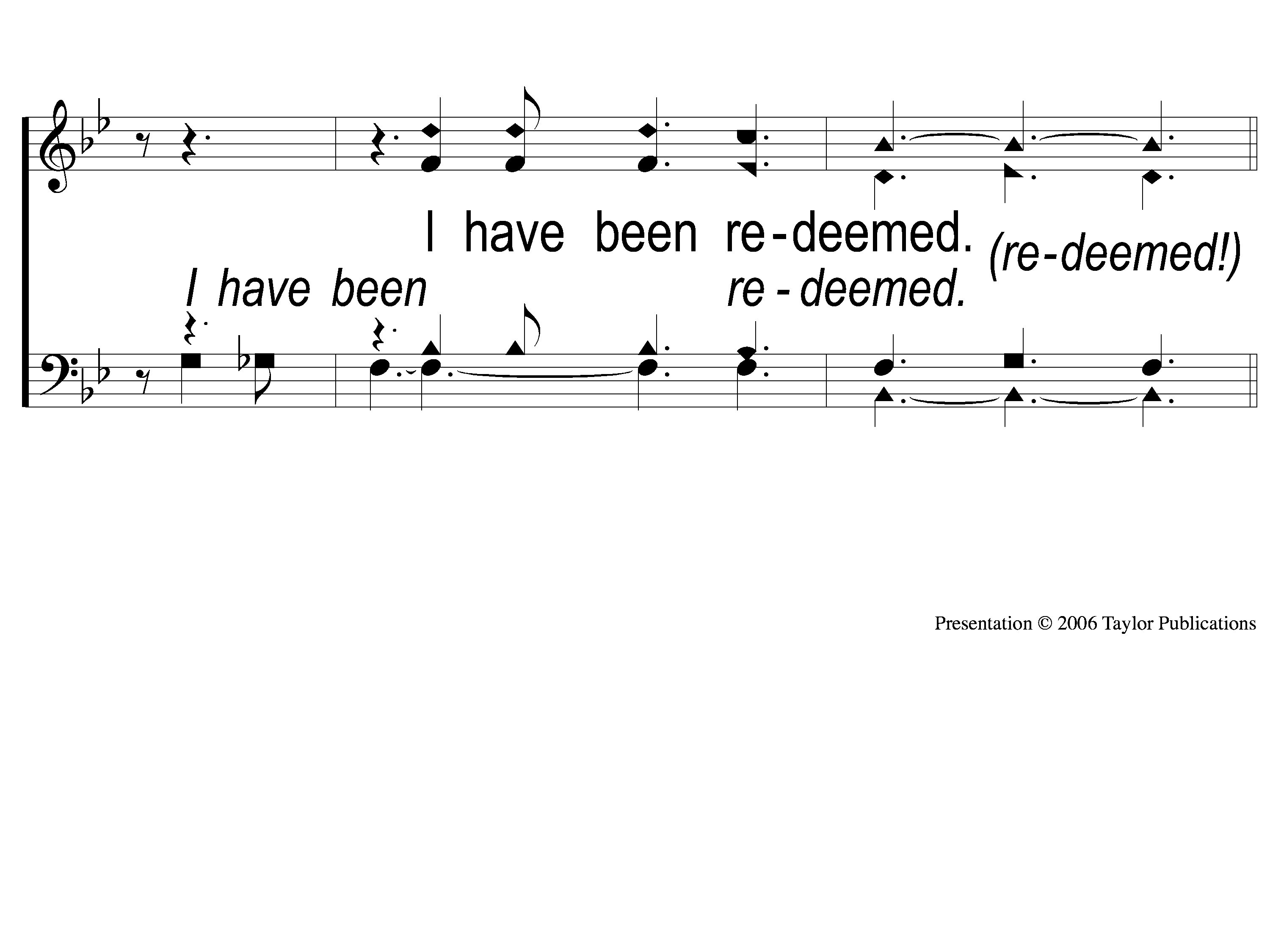 458
Redeemed
1-3 Redeemed - Sweet is the Song
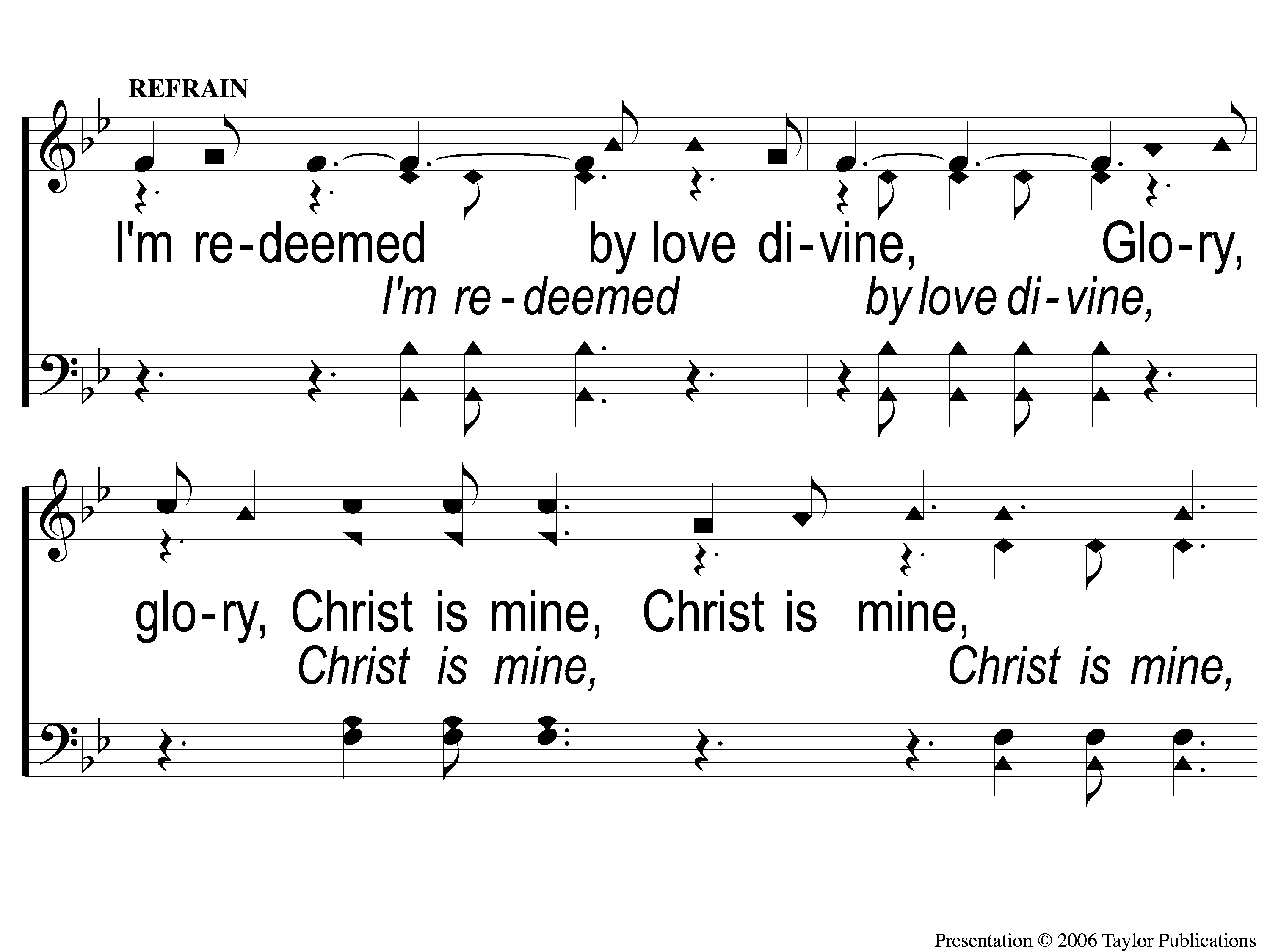 458
Redeemed
C-1 Redeemed - Sweet is the Song
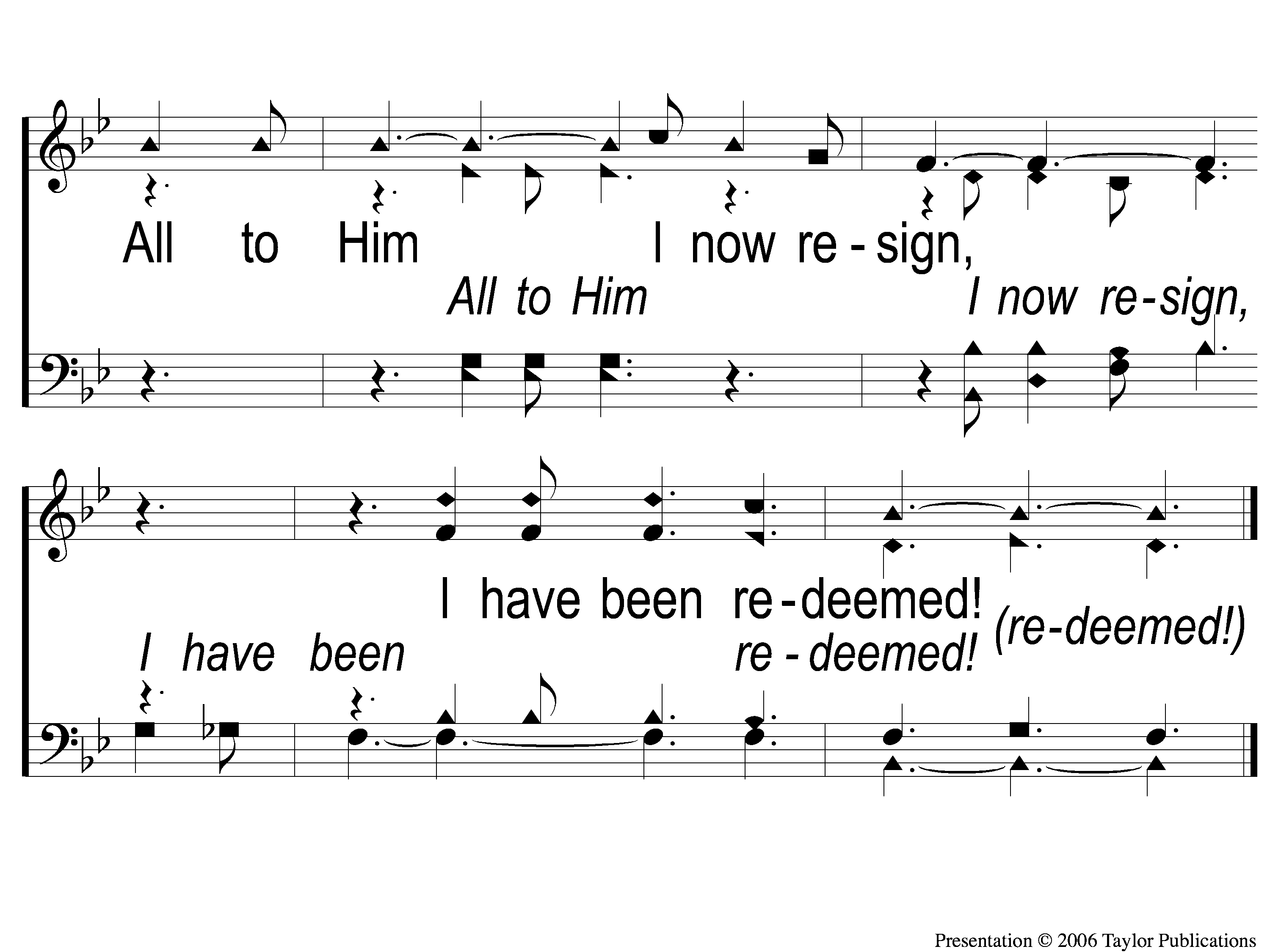 458
Redeemed
C-2 Redeemed - Sweet is the Song
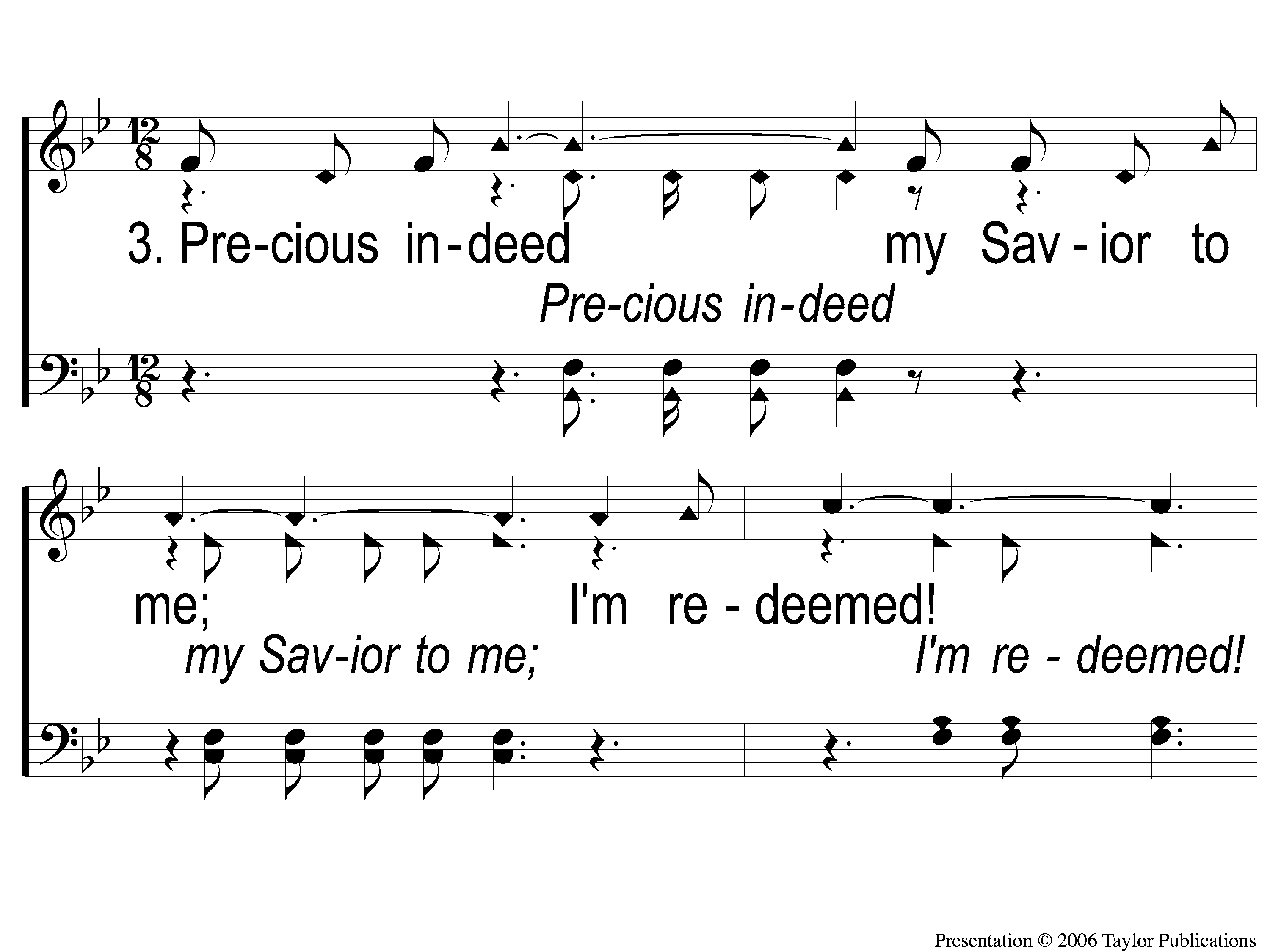 458
Redeemed
3-1 Redeemed - Sweet is the Song
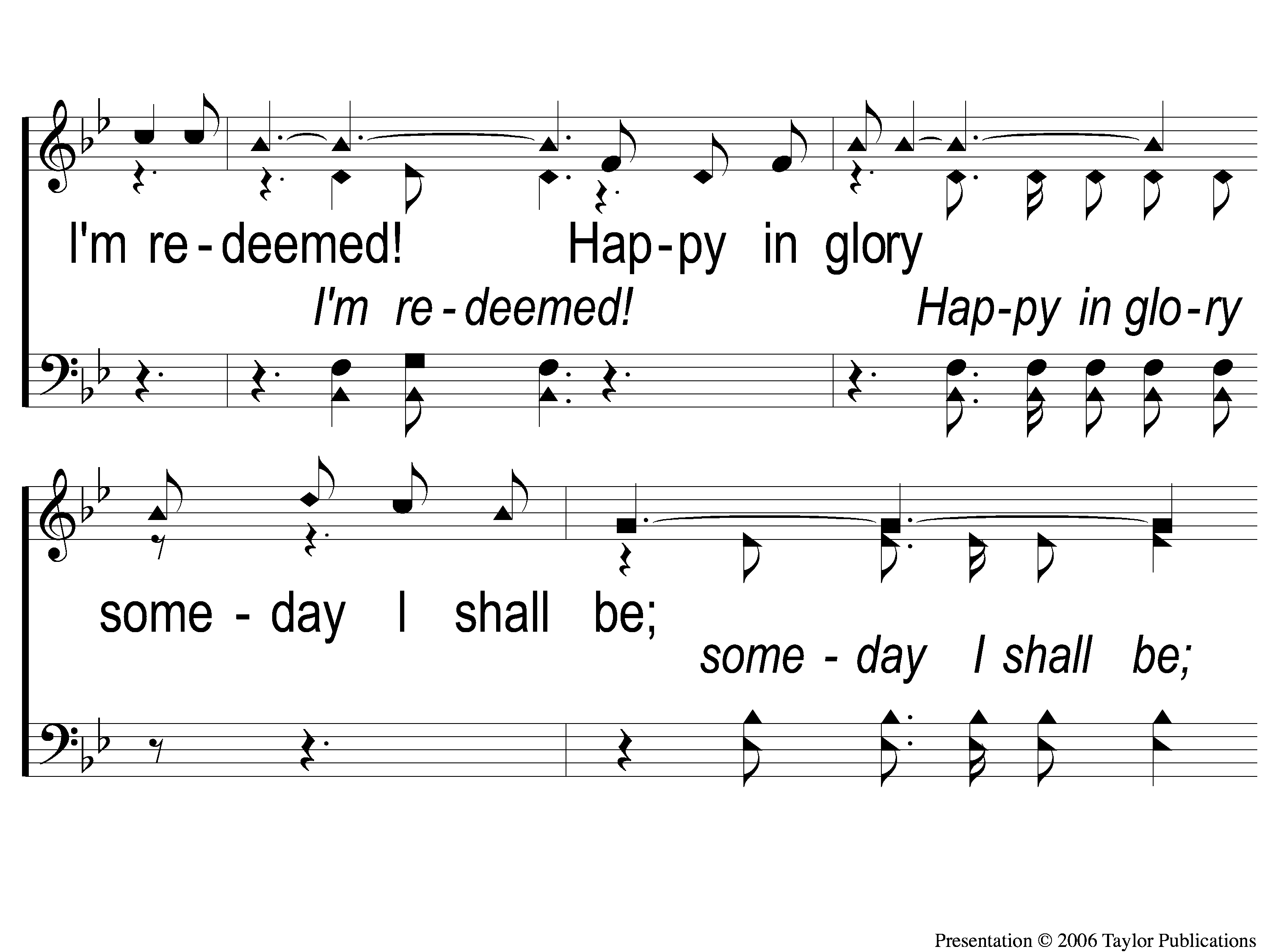 458
Redeemed
3-2 Redeemed - Sweet is the Song
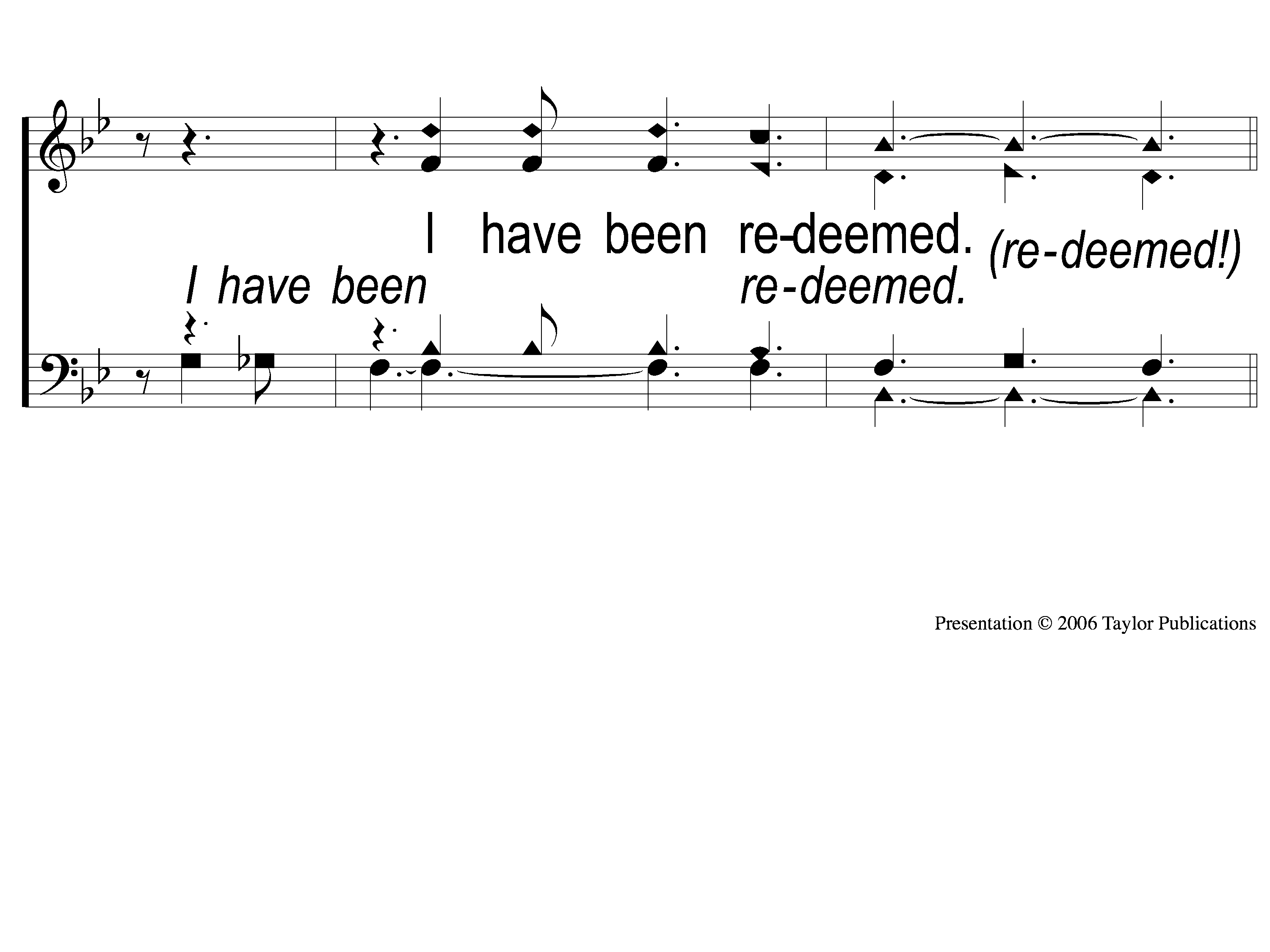 458
Redeemed
3-3 Redeemed - Sweet is the Song
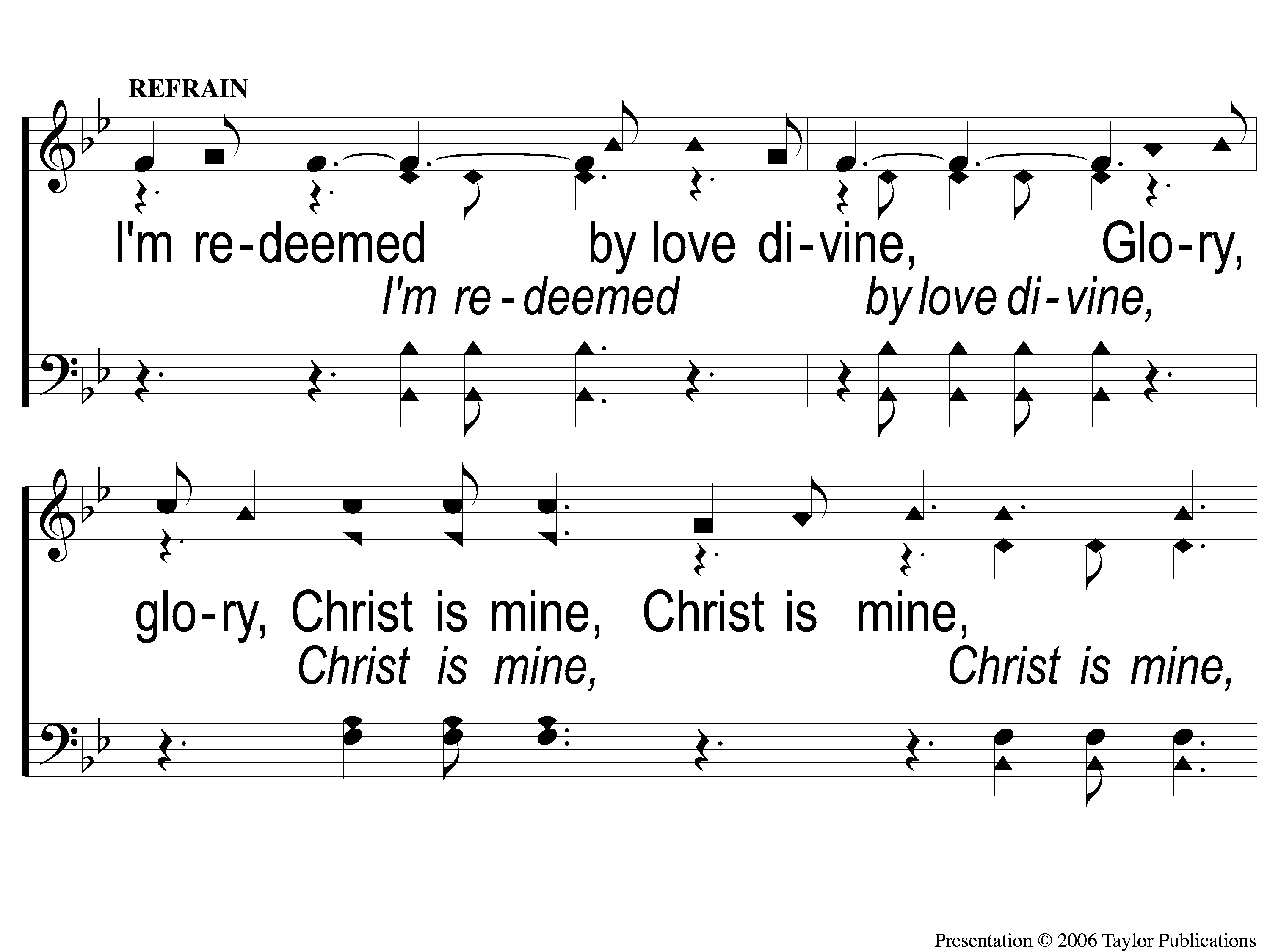 458
Redeemed
C-1 Redeemed - Sweet is the Song
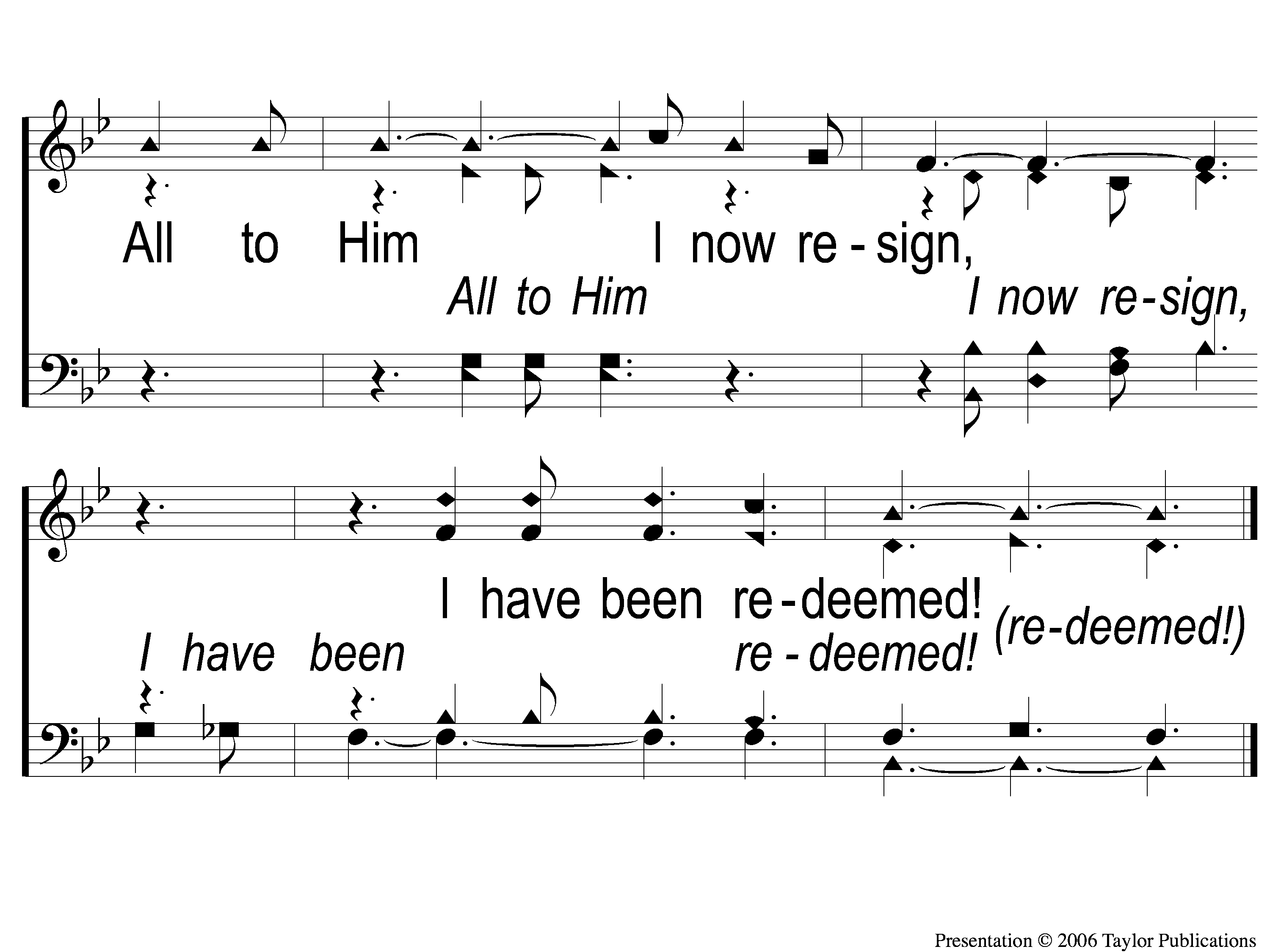 458
Redeemed
C-2 Redeemed - Sweet is the Song
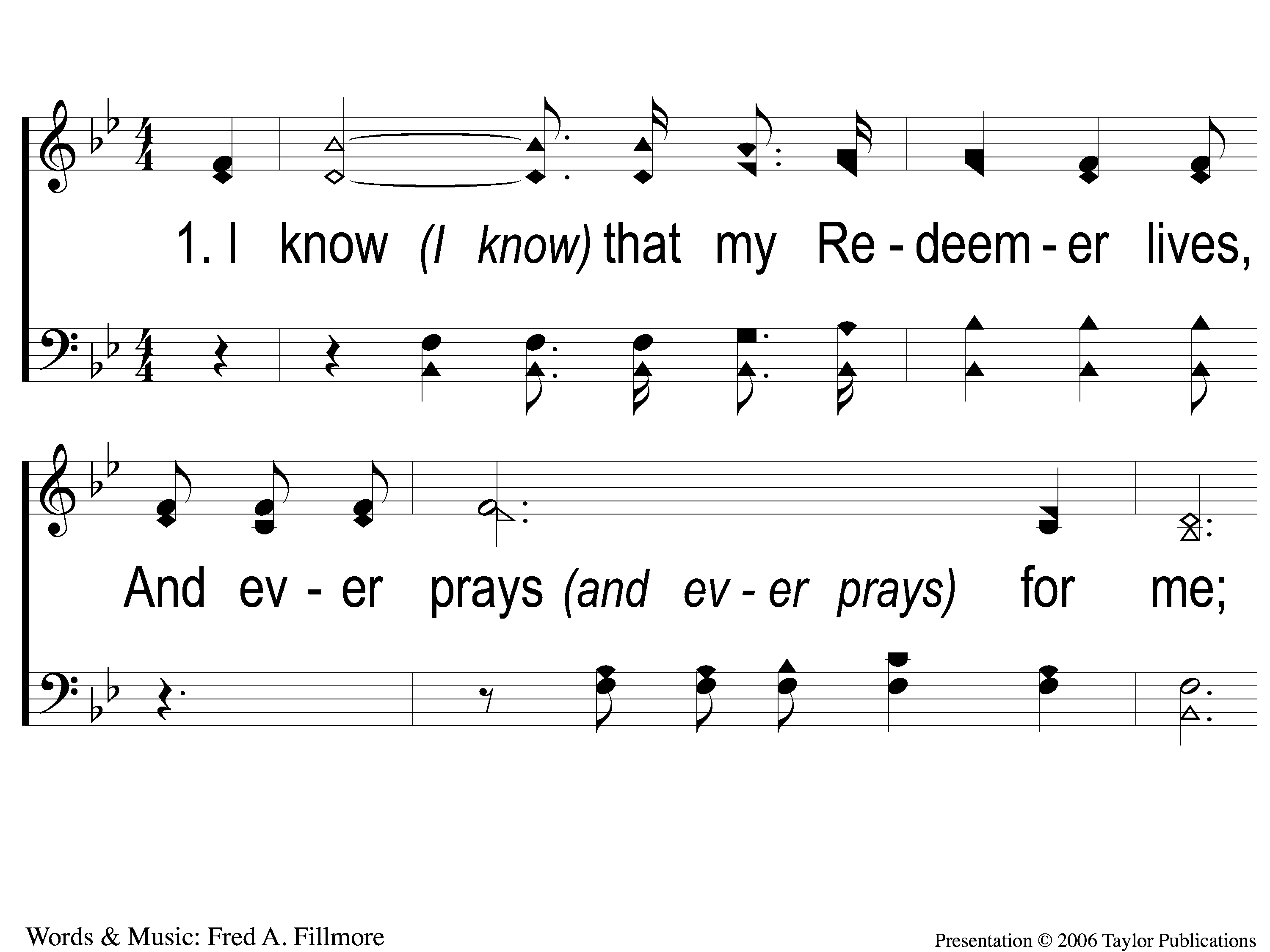 I Know That My Redeemer Lives
528
1-1 I Know That My Redeemer Lives
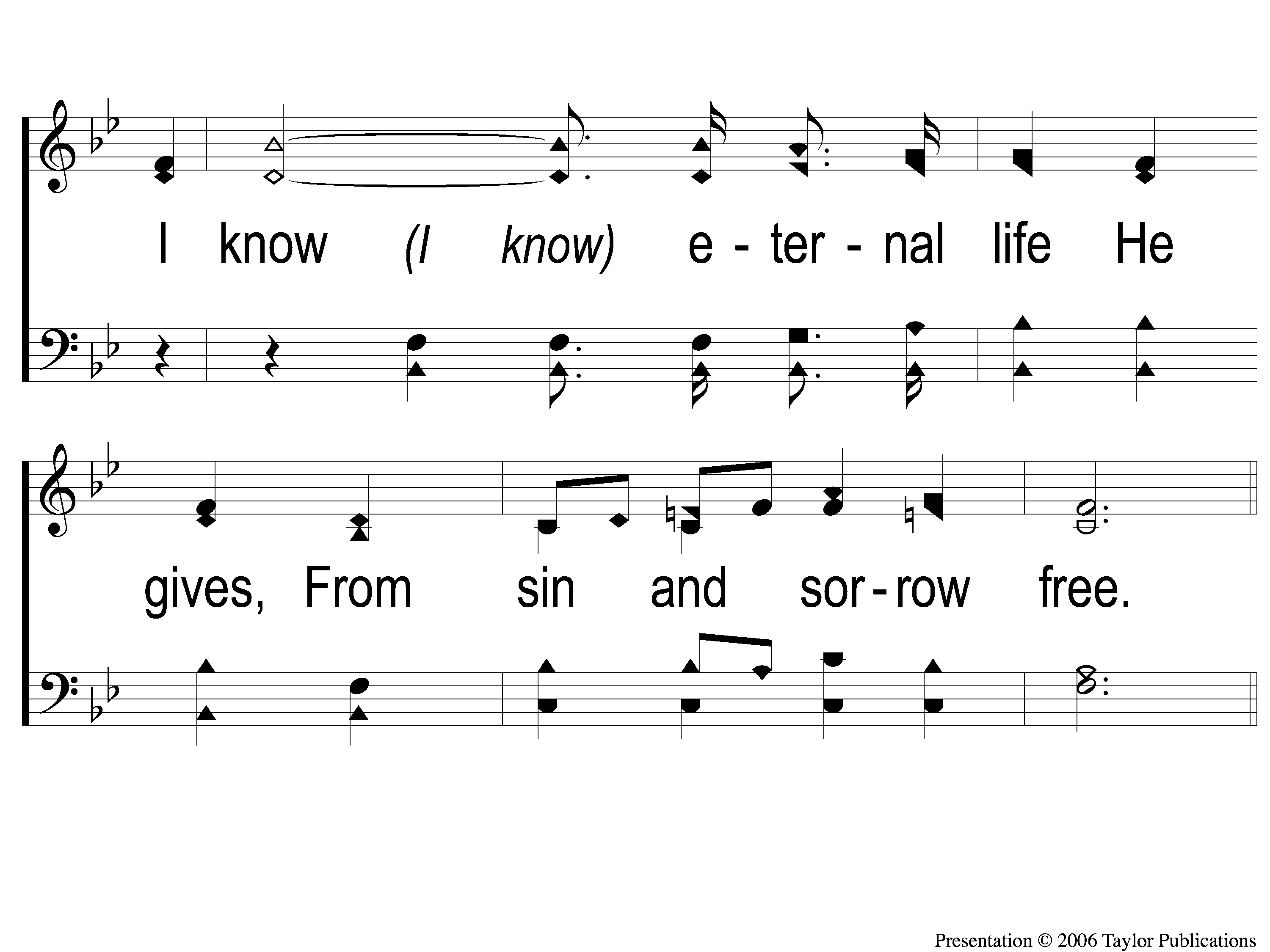 I Know That My Redeemer Lives
528
1-2 I Know That My Redeemer Lives
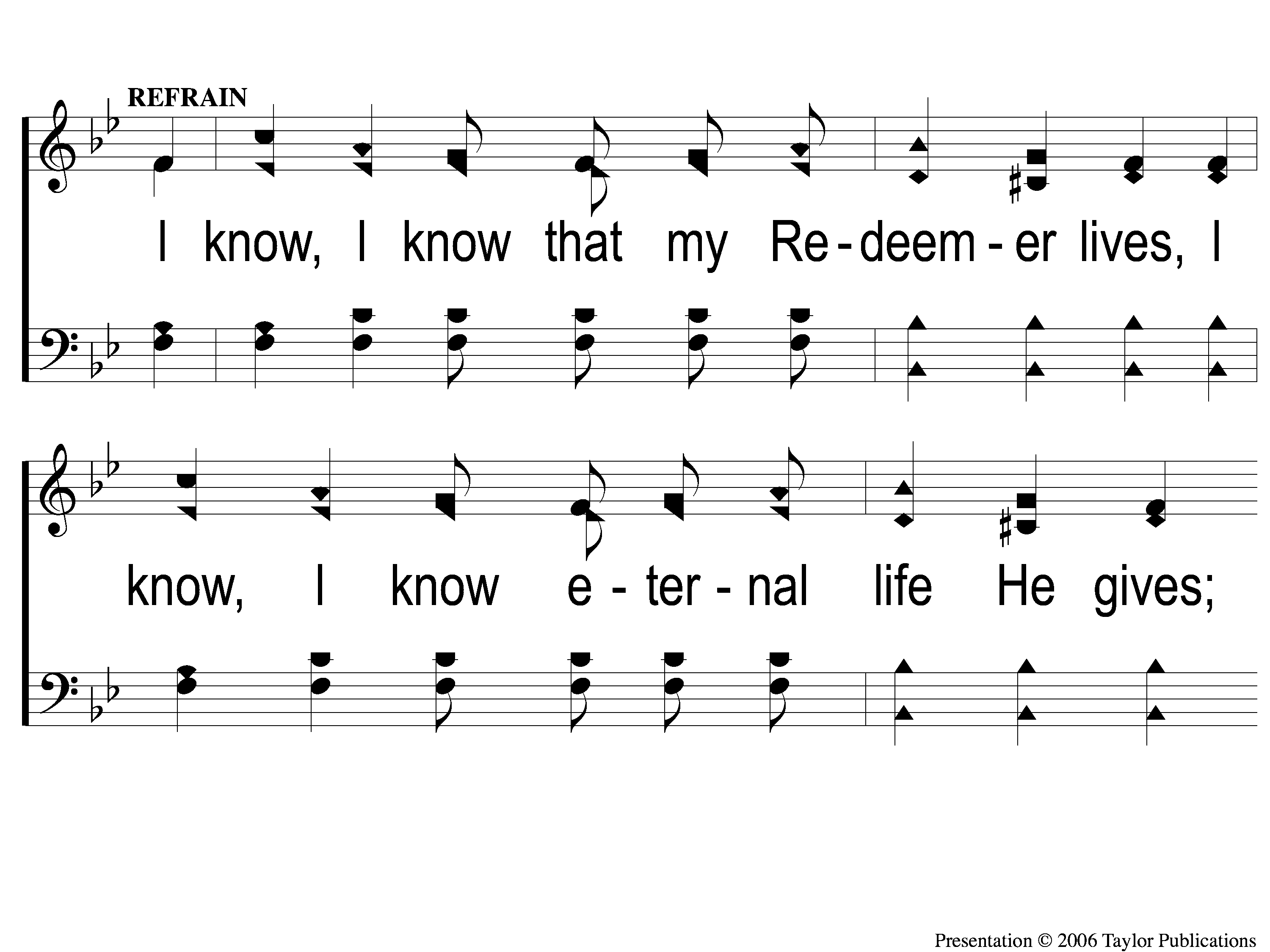 I Know That My Redeemer Lives
528
C-1 I Know That My Redeemer Lives
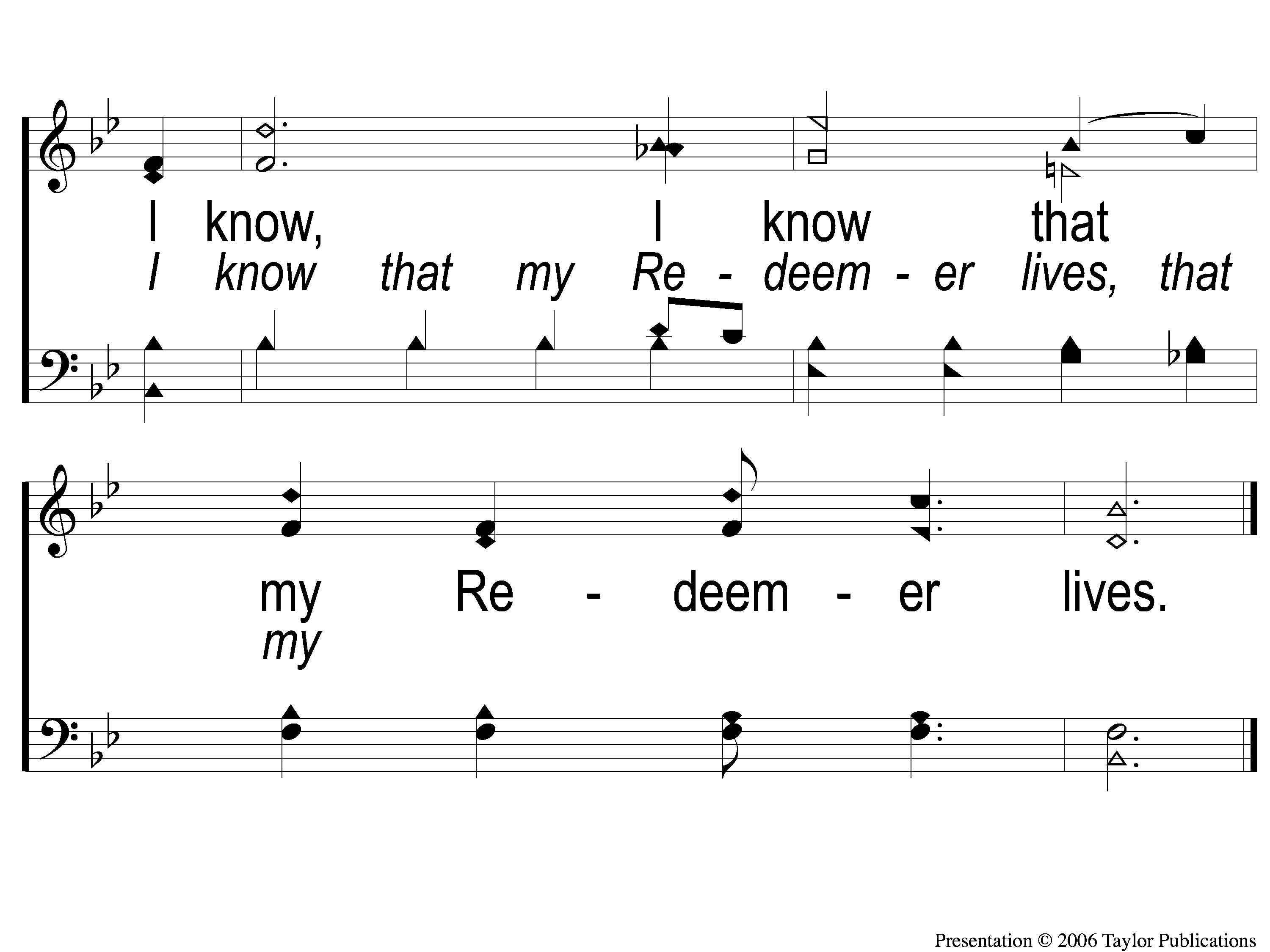 I Know That My Redeemer Lives
528
C-2 I Know That My Redeemer Lives
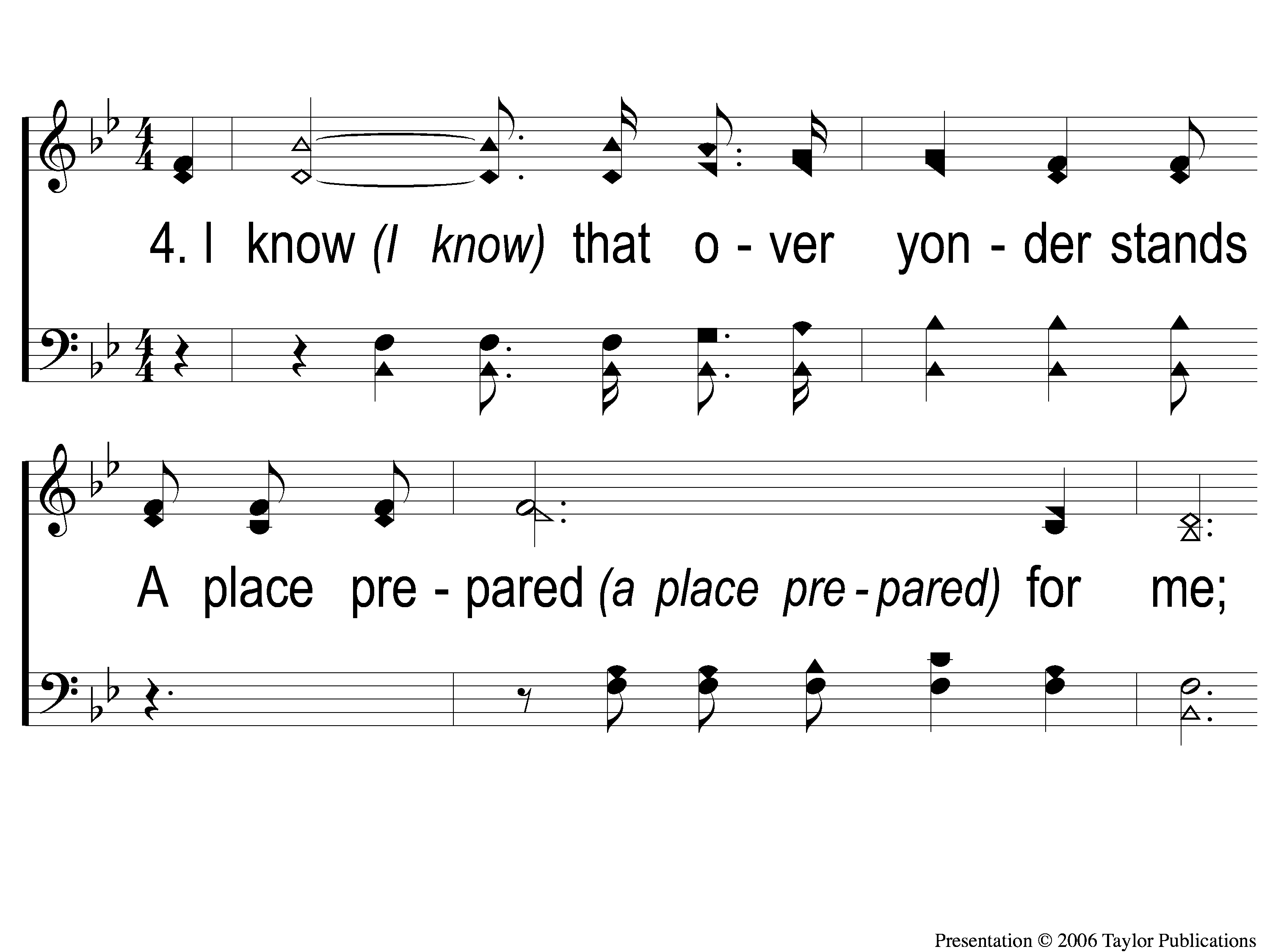 I Know That My Redeemer Lives
528
4-1 I Know That My Redeemer Lives
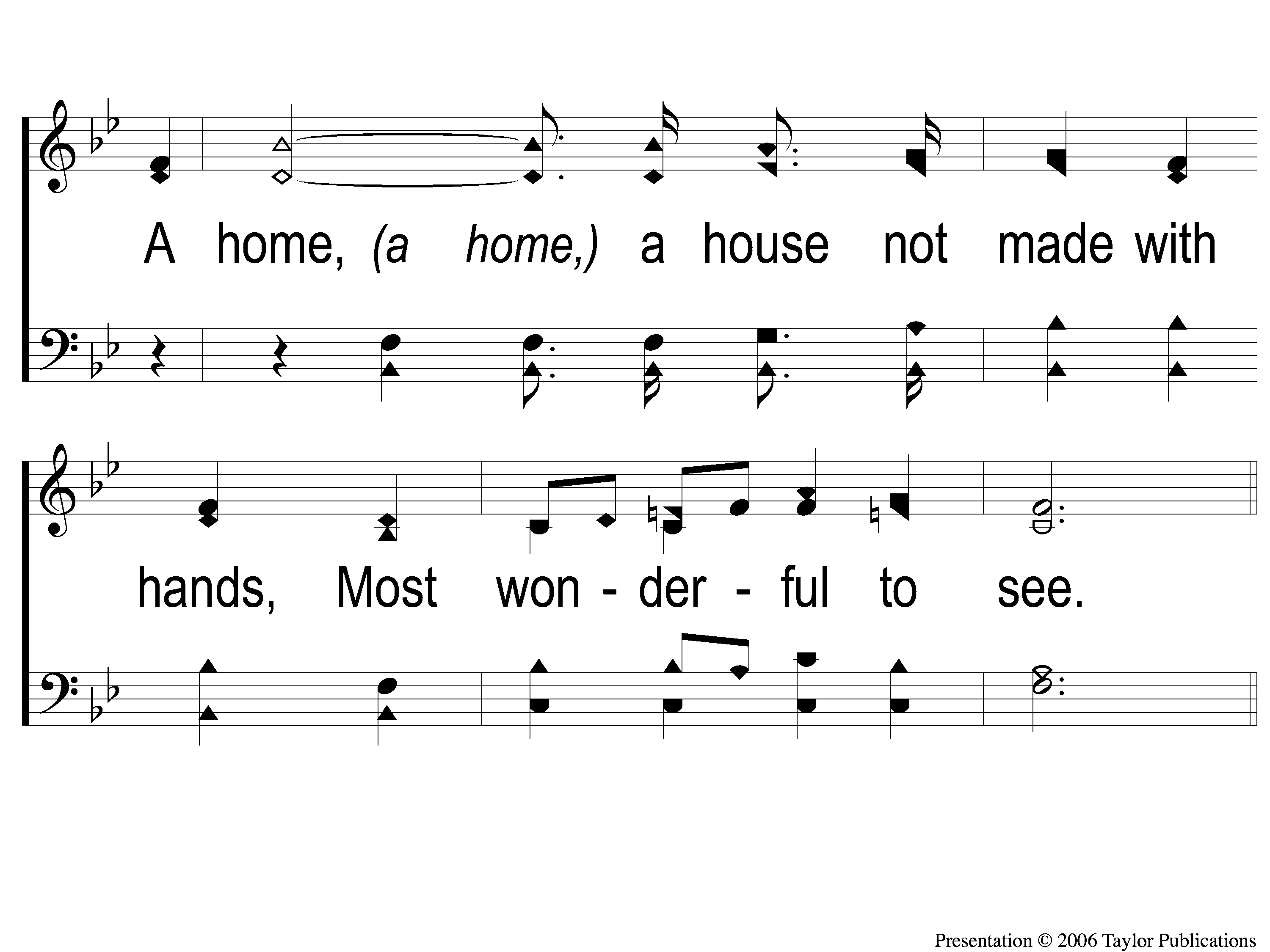 I Know That My Redeemer Lives
528
4-2 I Know That My Redeemer Lives
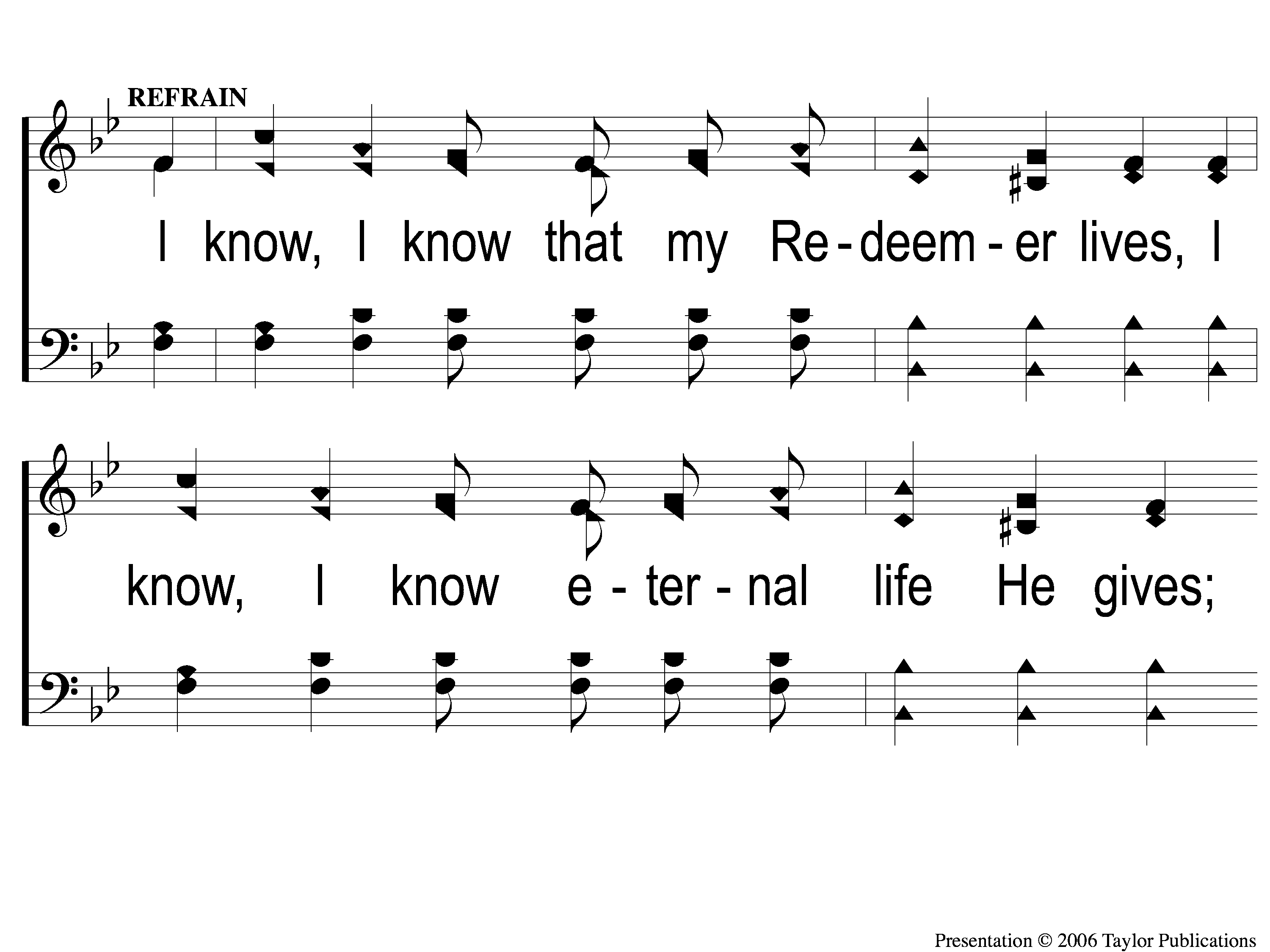 I Know That My Redeemer Lives
528
C-1 I Know That My Redeemer Lives
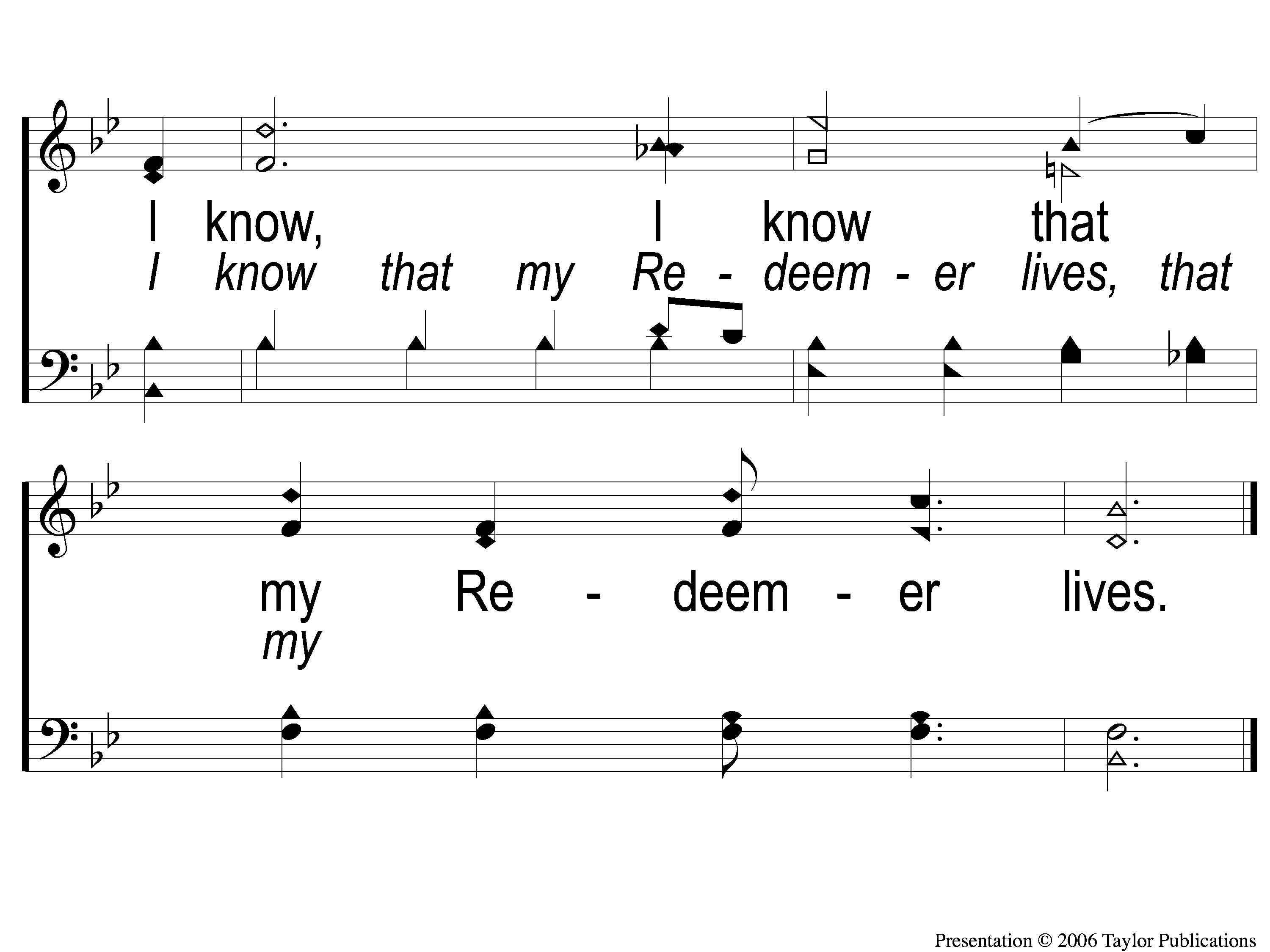 I Know That My Redeemer Lives
528
C-2 I Know That My Redeemer Lives
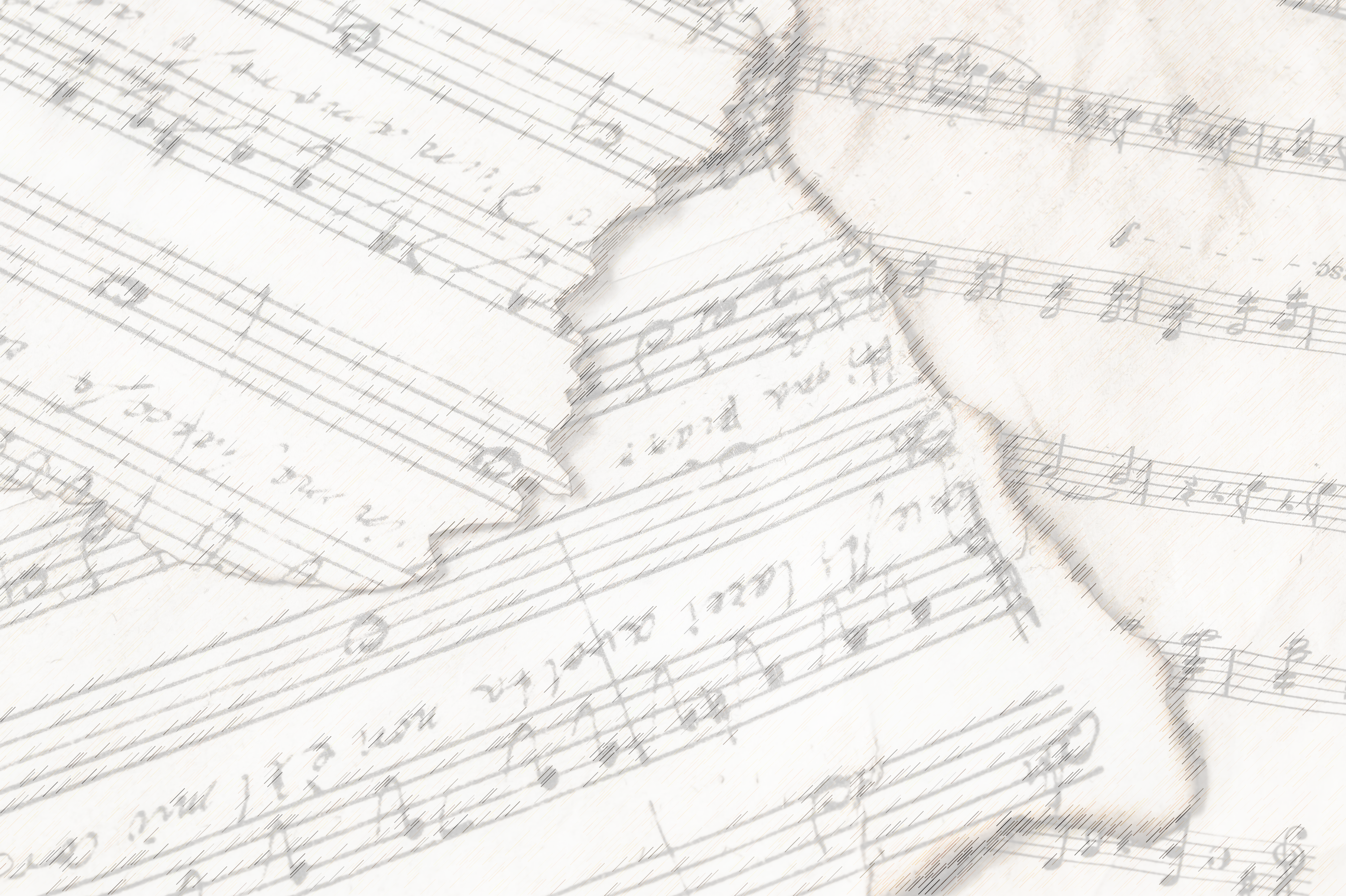 I Walk With The King
#550
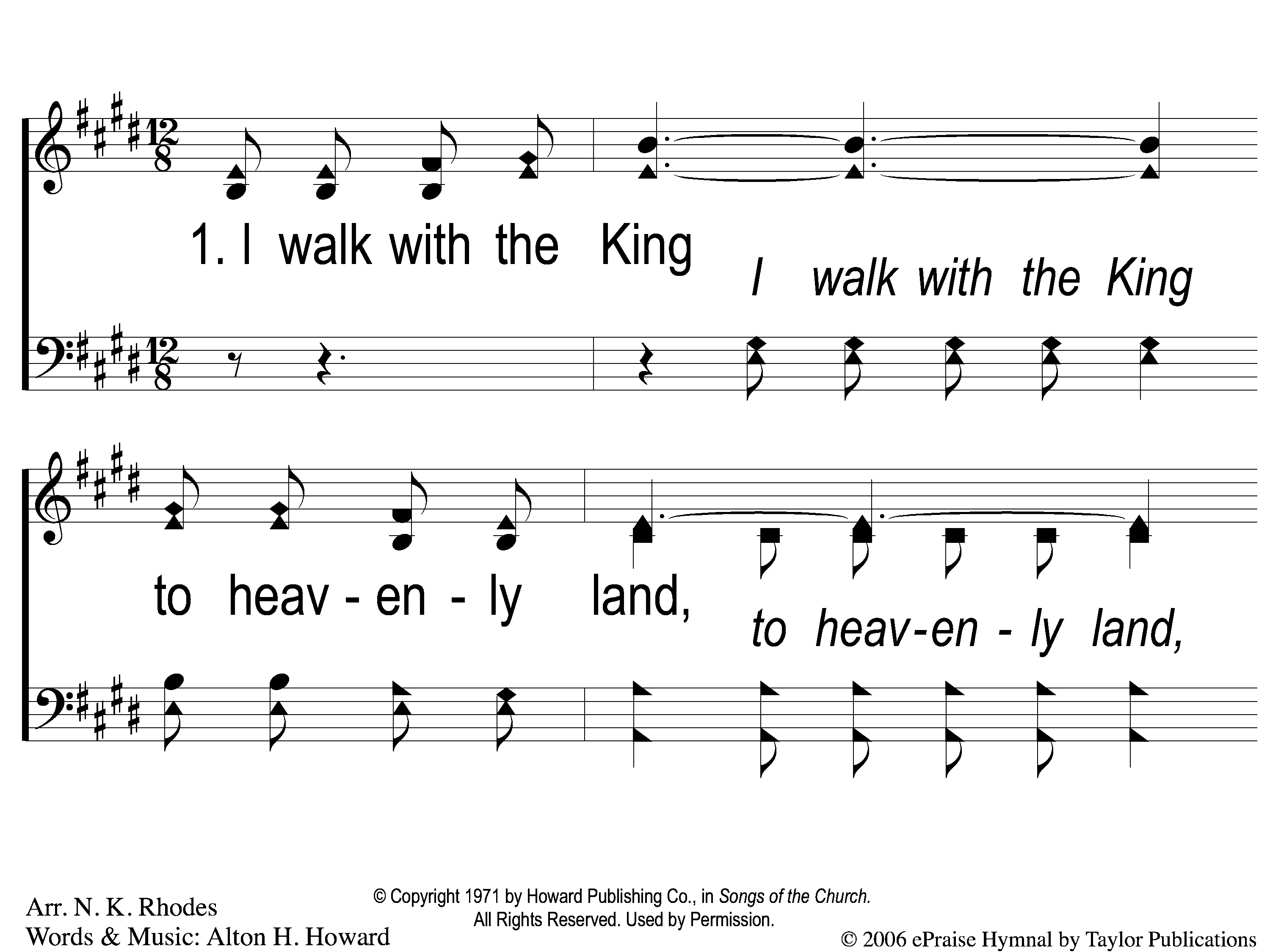 I Walk With The King
550
1-1 I Walk With the King
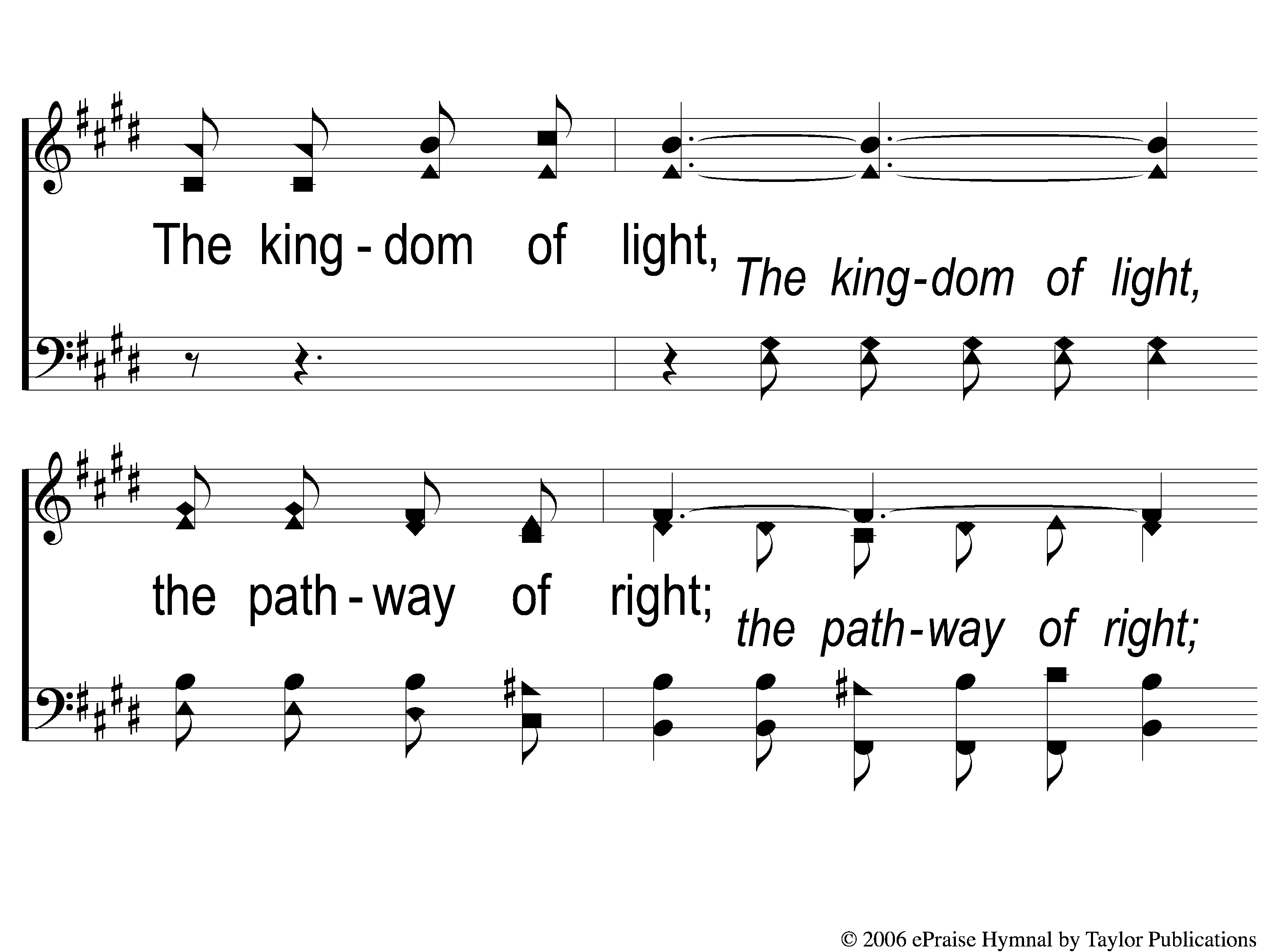 I Walk With The King
550
1-2 I Walk With the King
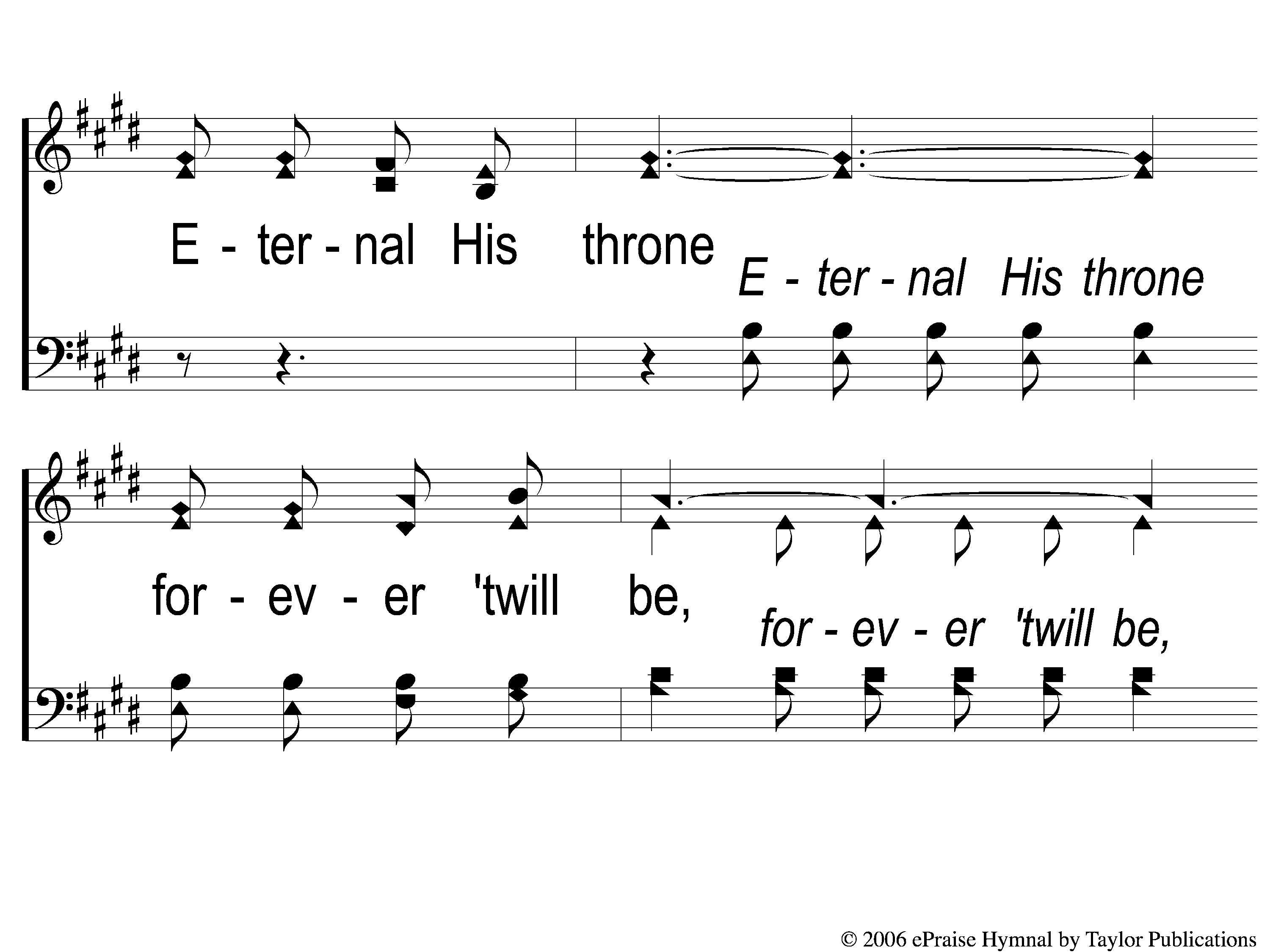 I Walk With The King
550
1-3 I Walk With the King
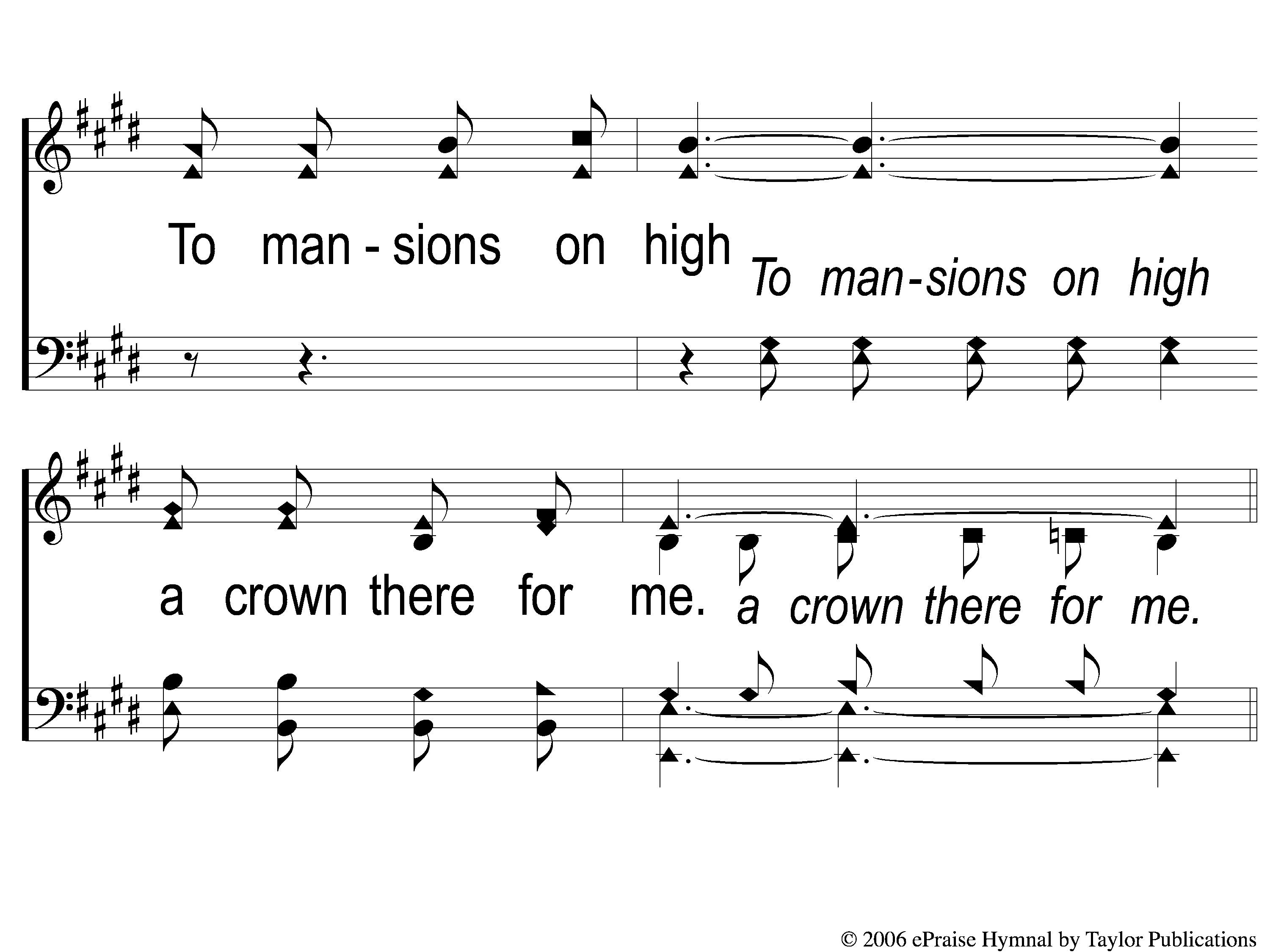 I Walk With The King
550
1-4 I Walk With the King
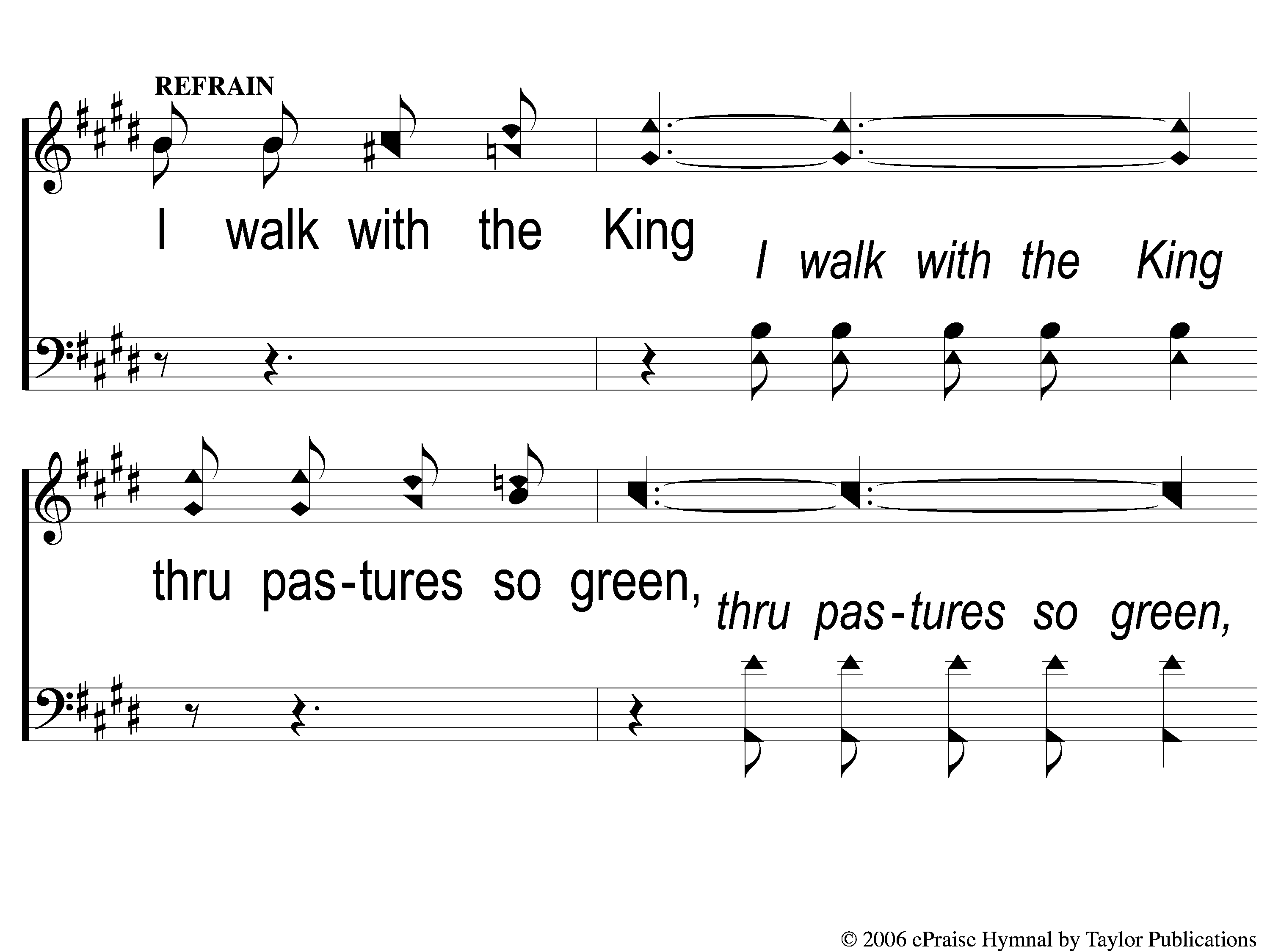 I Walk With The King
550
C-1 I Walk With the King
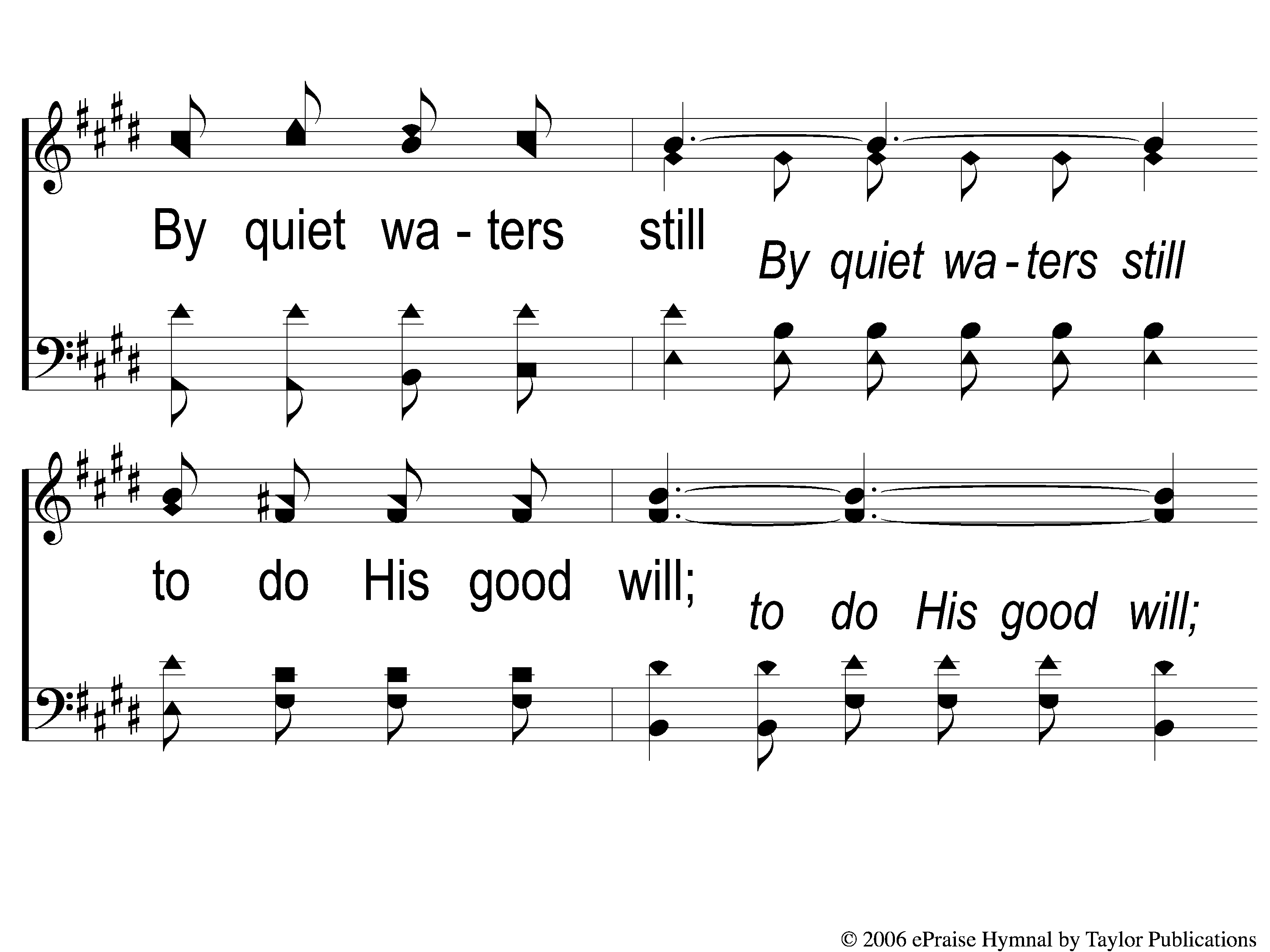 I Walk With The King
550
C-2 I Walk With the King
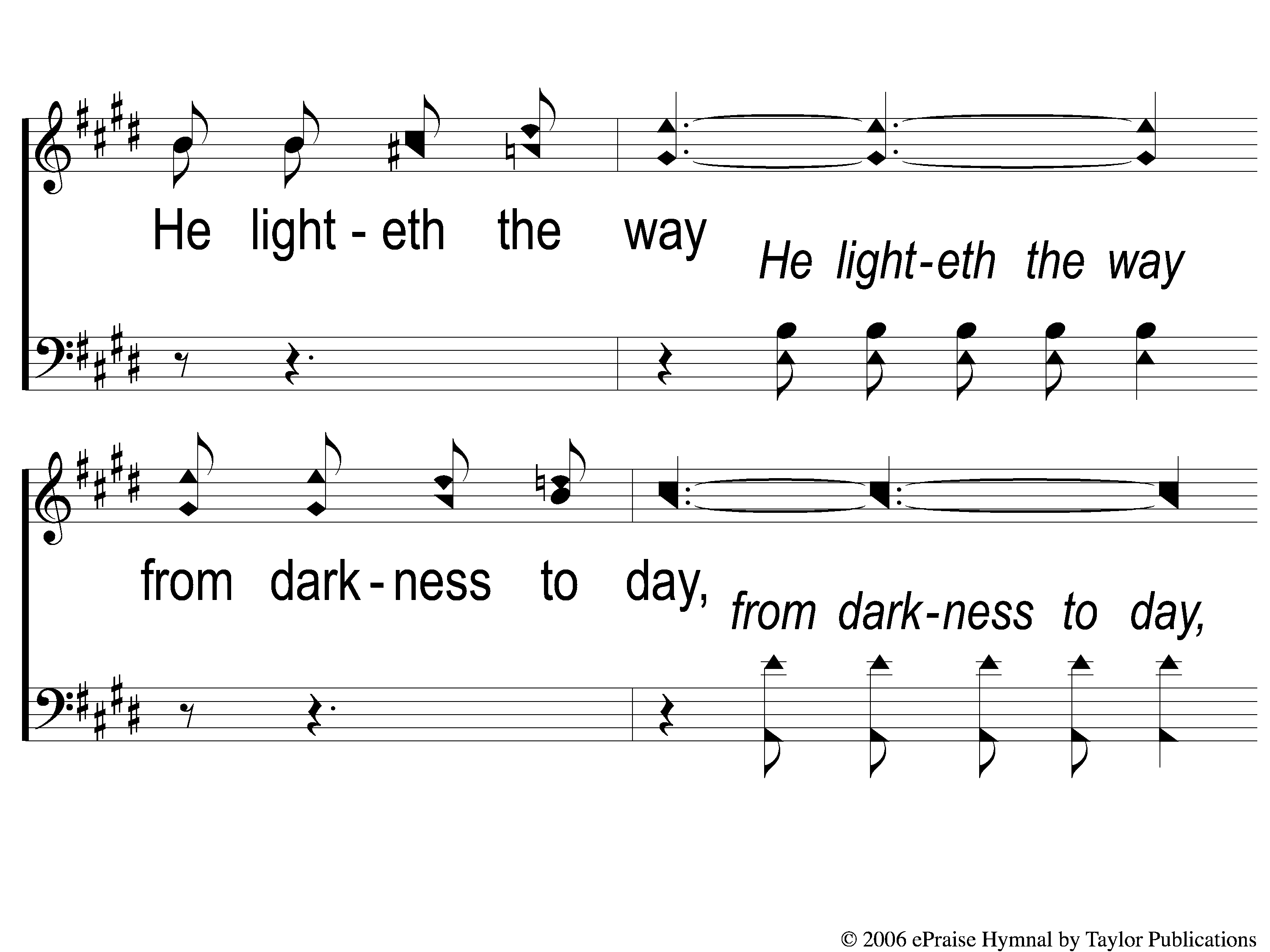 I Walk With The King
550
C-3 I Walk With the King
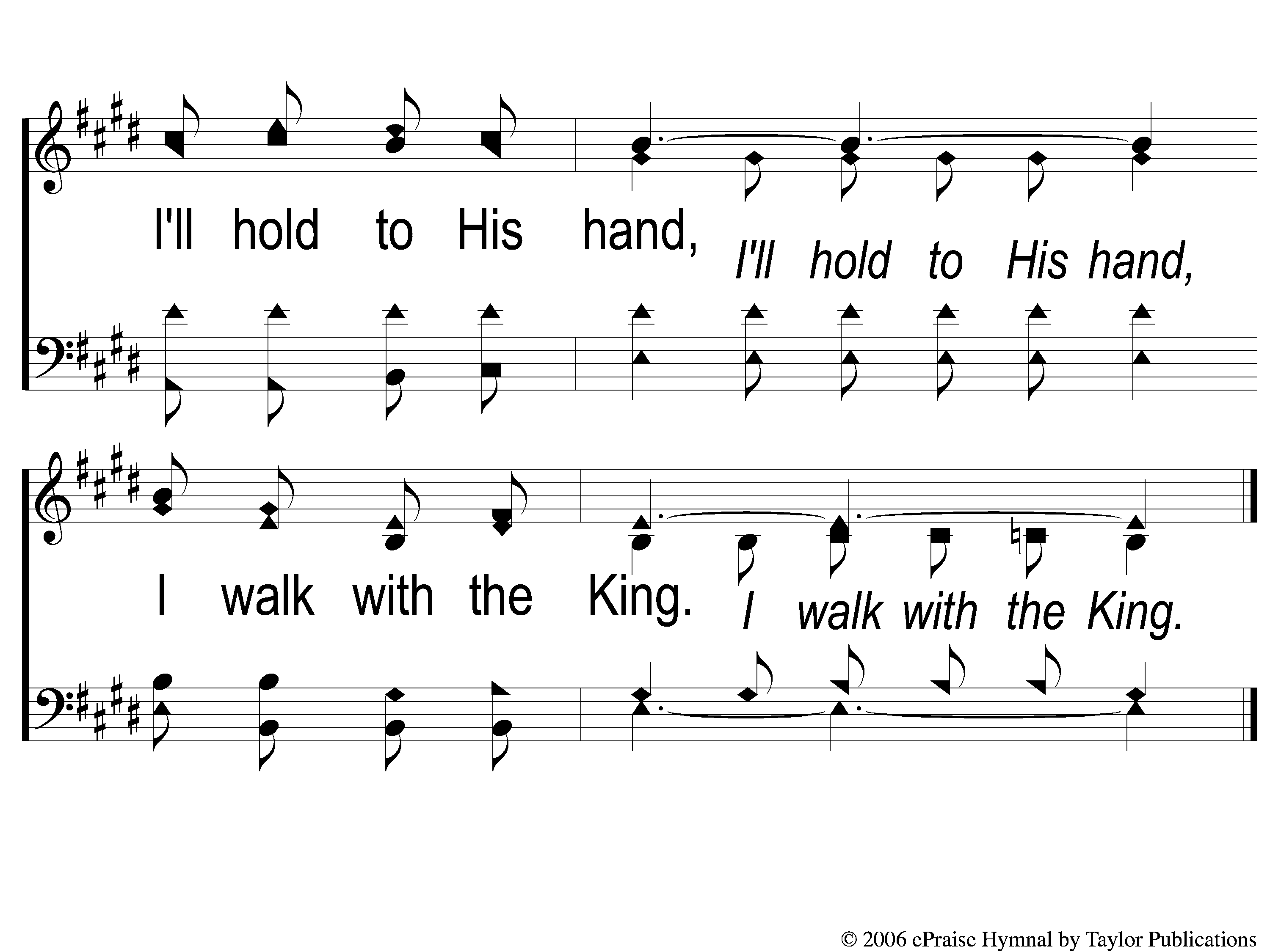 I Walk With The King
550
C-4 I Walk With the King
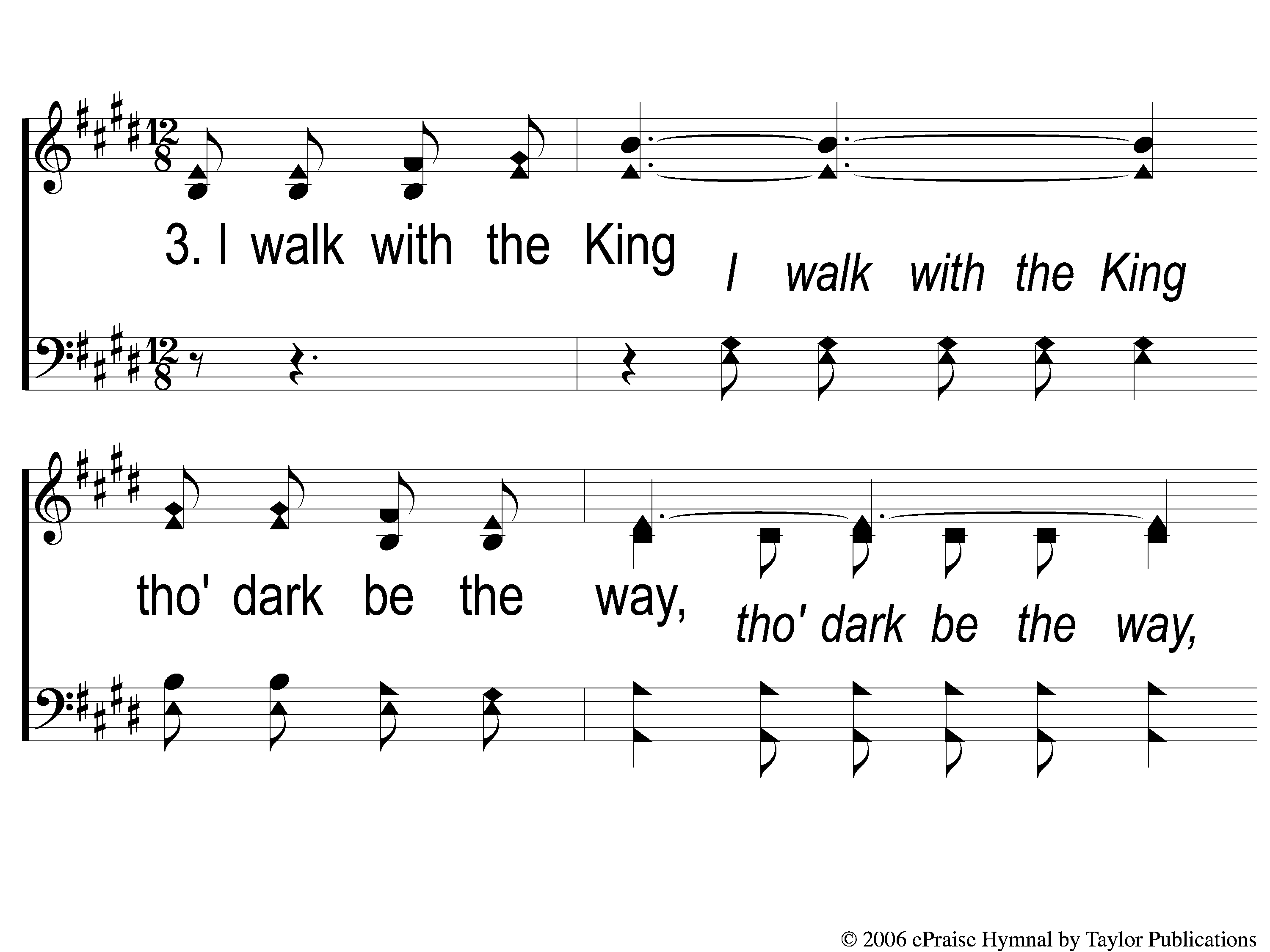 I Walk With The King
550
3-1 I Walk With the King
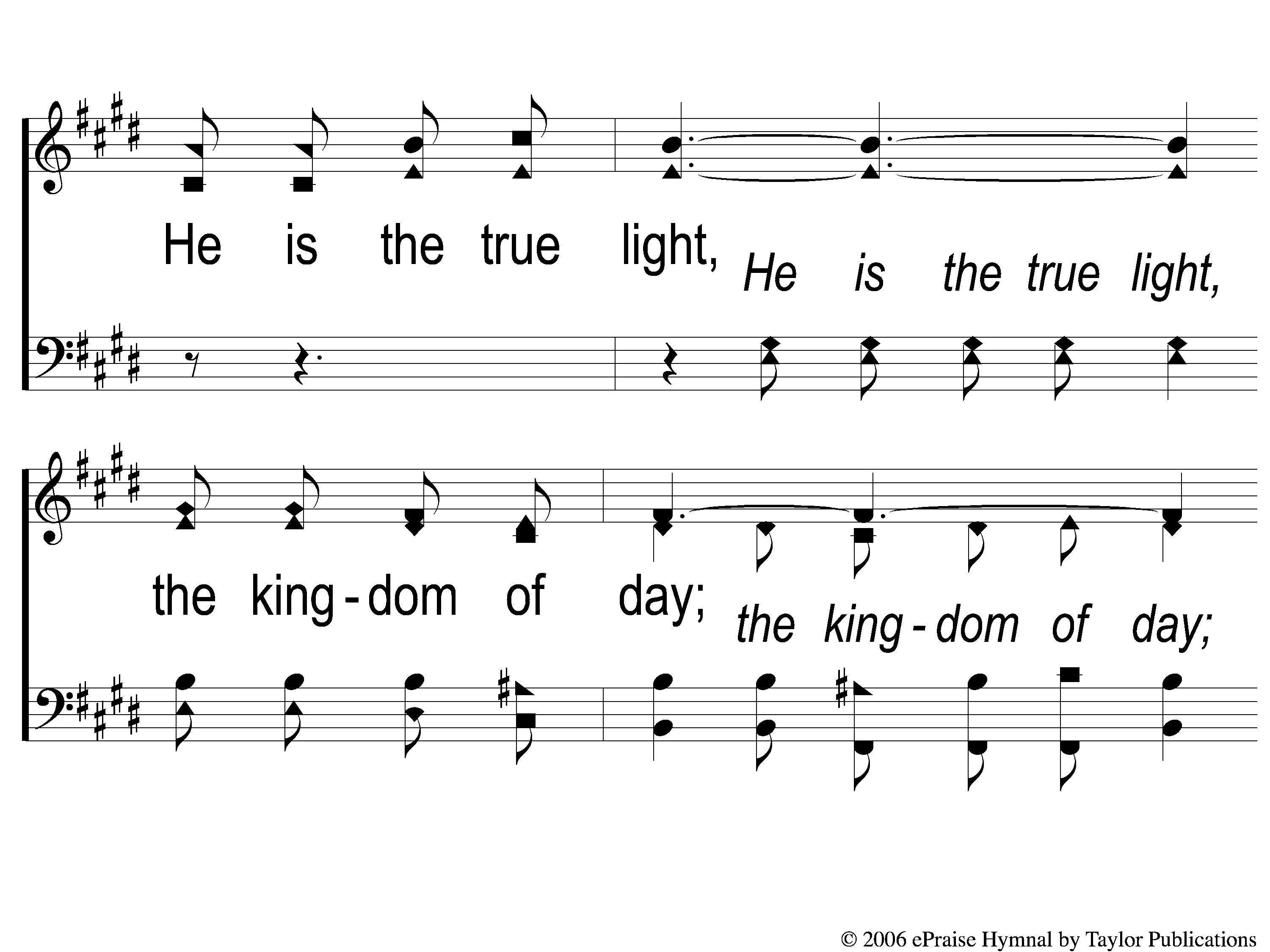 I Walk With The King
550
3-2 I Walk With the King
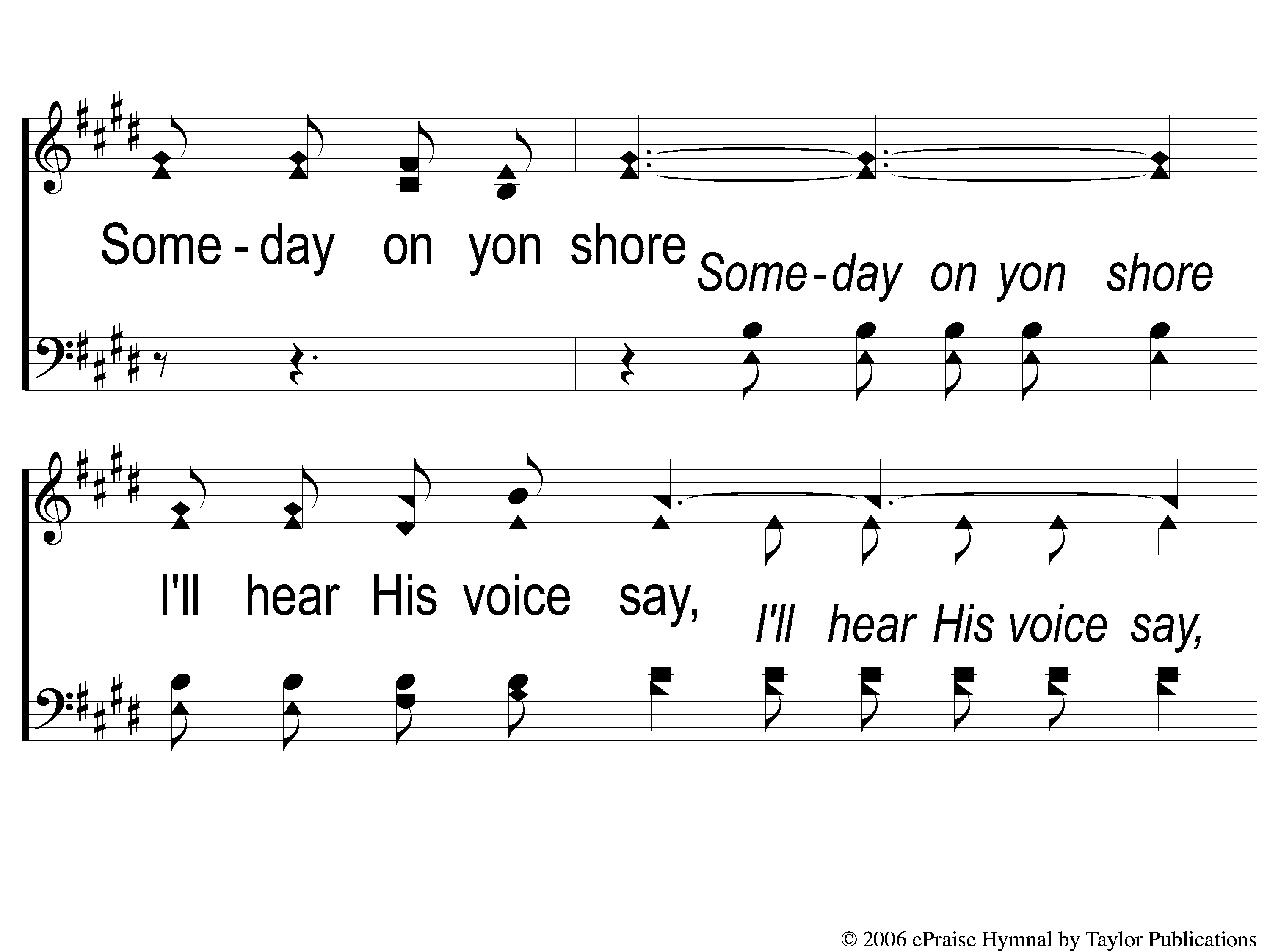 I Walk With The King
550
3-3 I Walk With the King
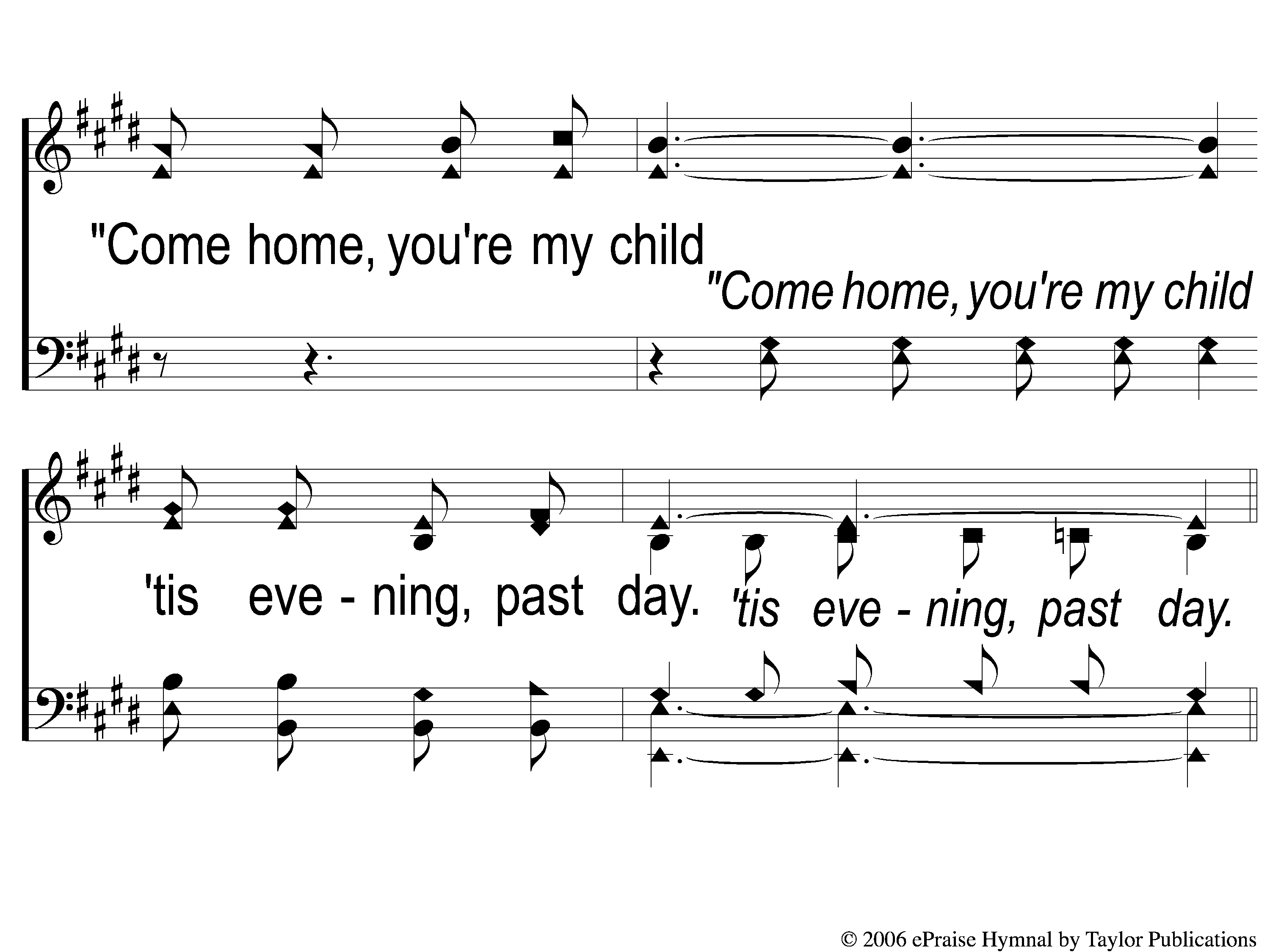 I Walk With The King
550
3-4 I Walk With the King
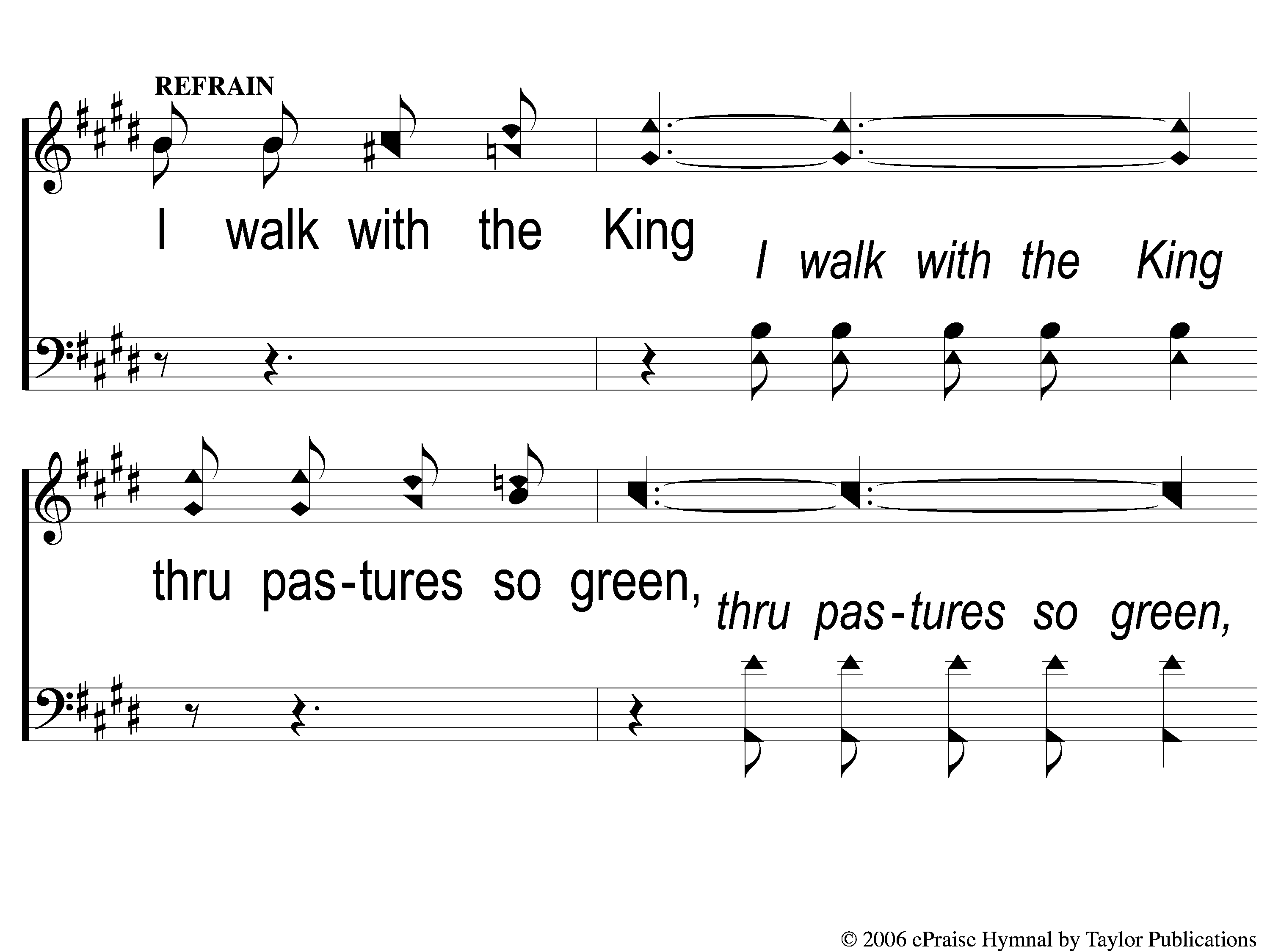 I Walk With The King
550
C-1 I Walk With the King
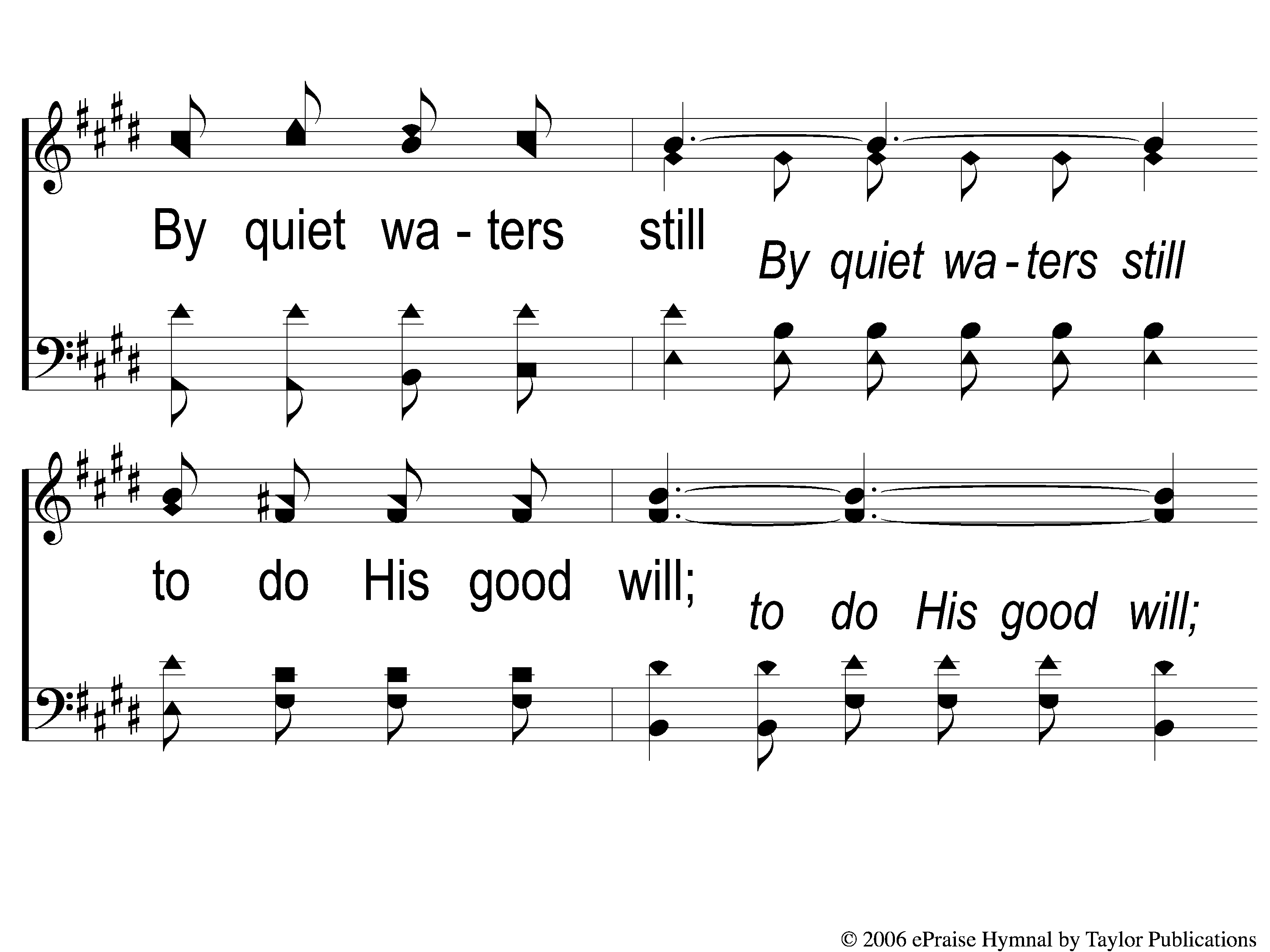 I Walk With The King
550
C-2 I Walk With the King
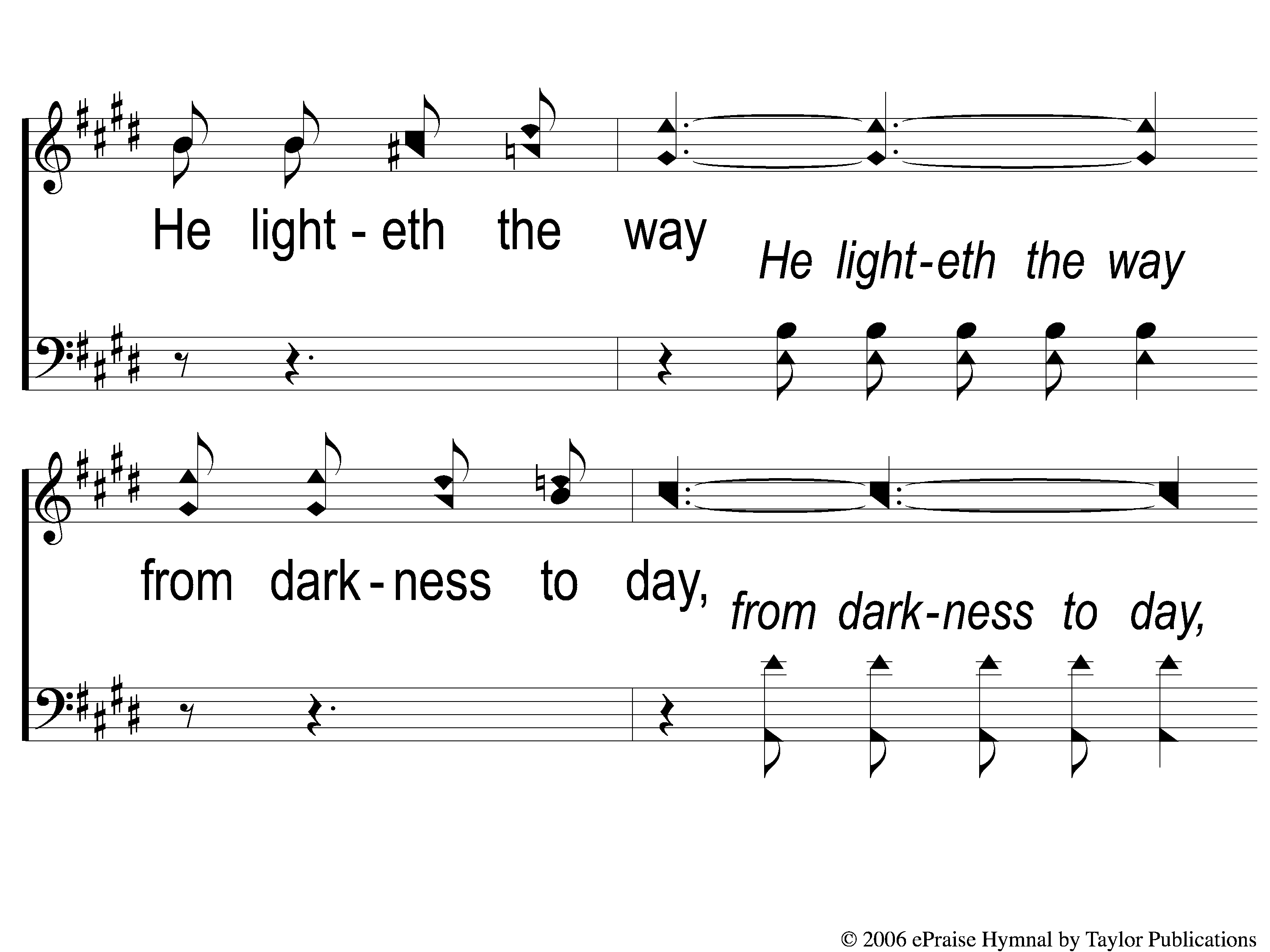 I Walk With The King
550
C-3 I Walk With the King
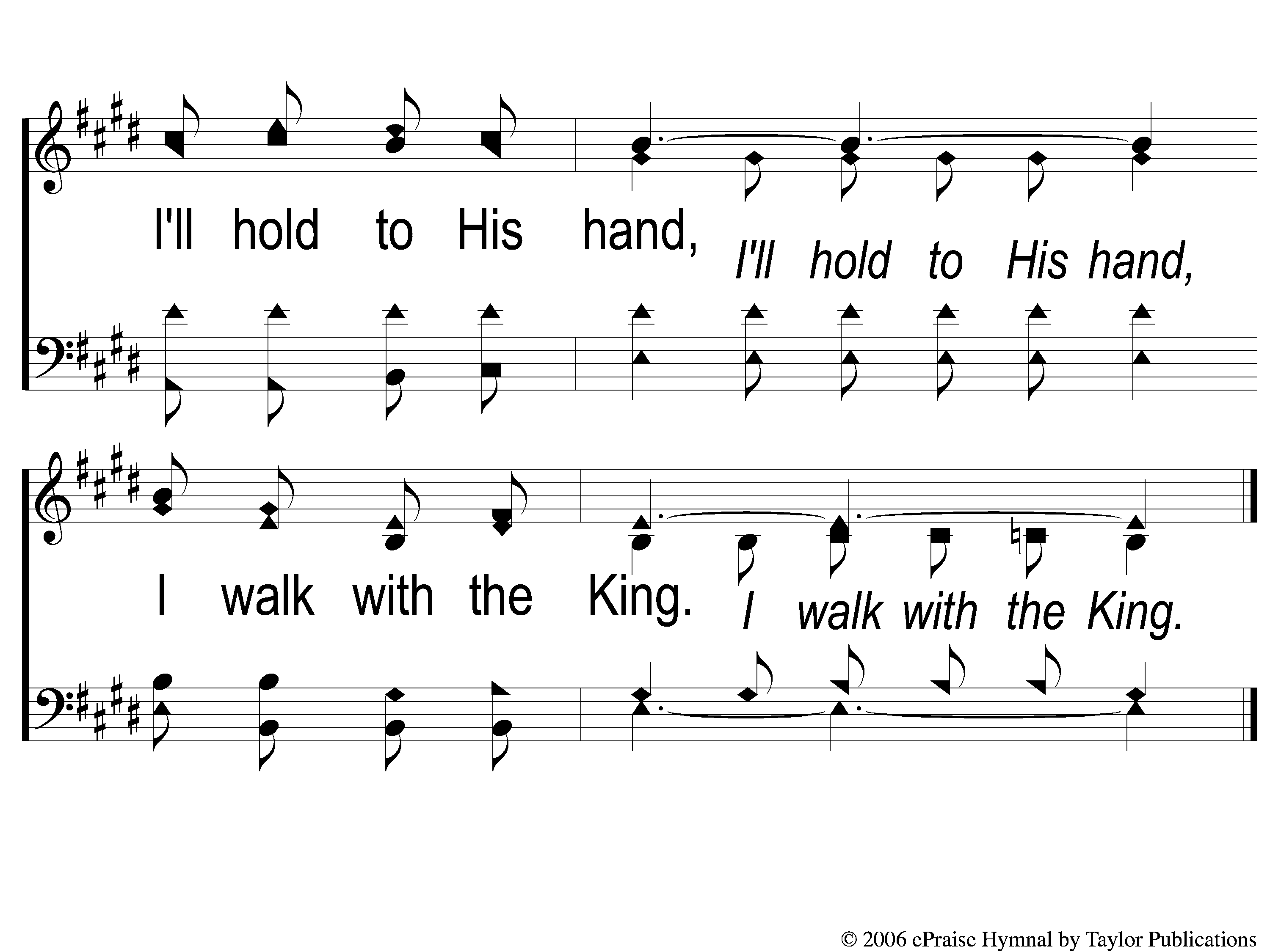 I Walk With The King
550
C-4 I Walk With the King
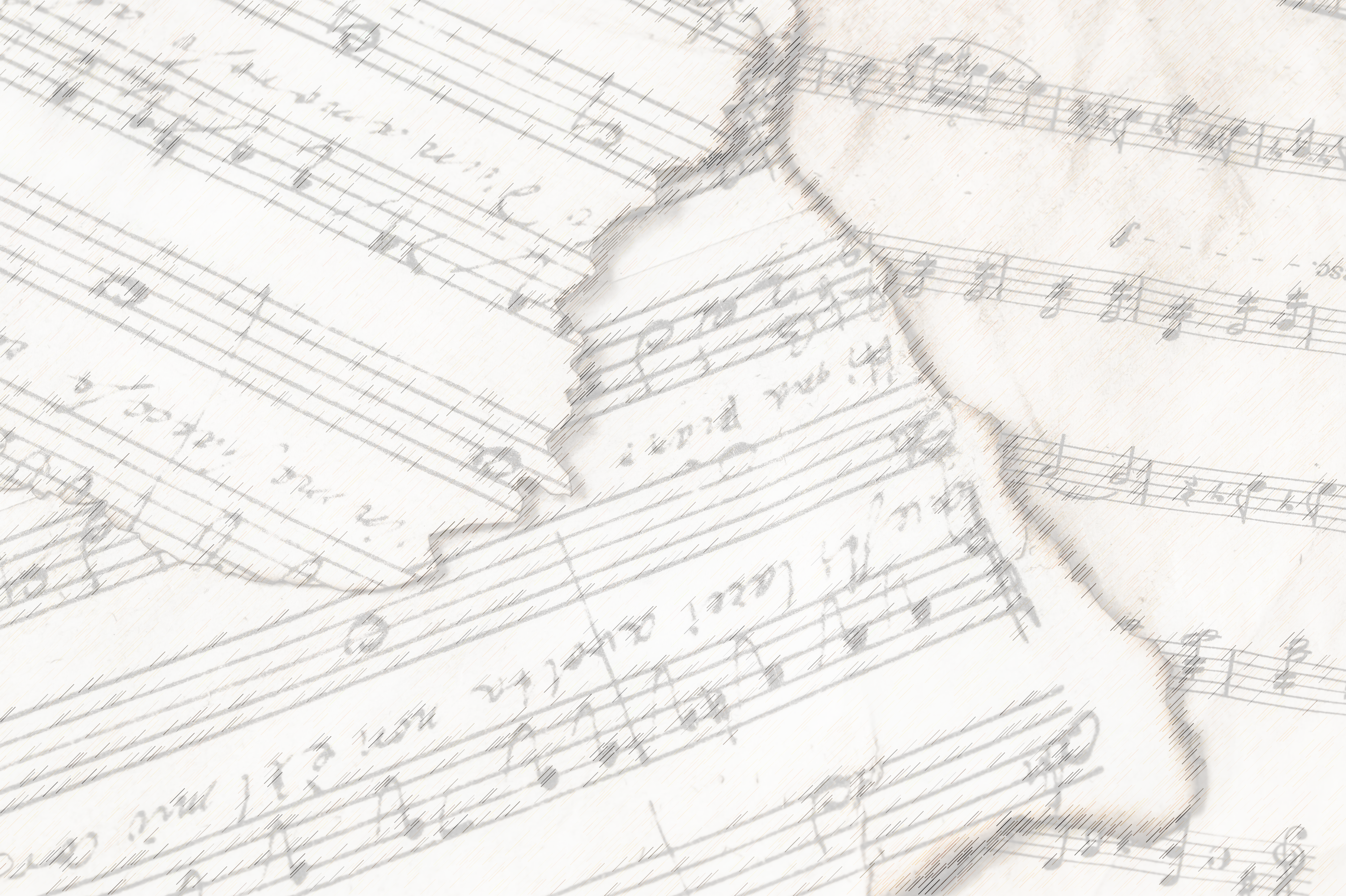 Opening Prayer
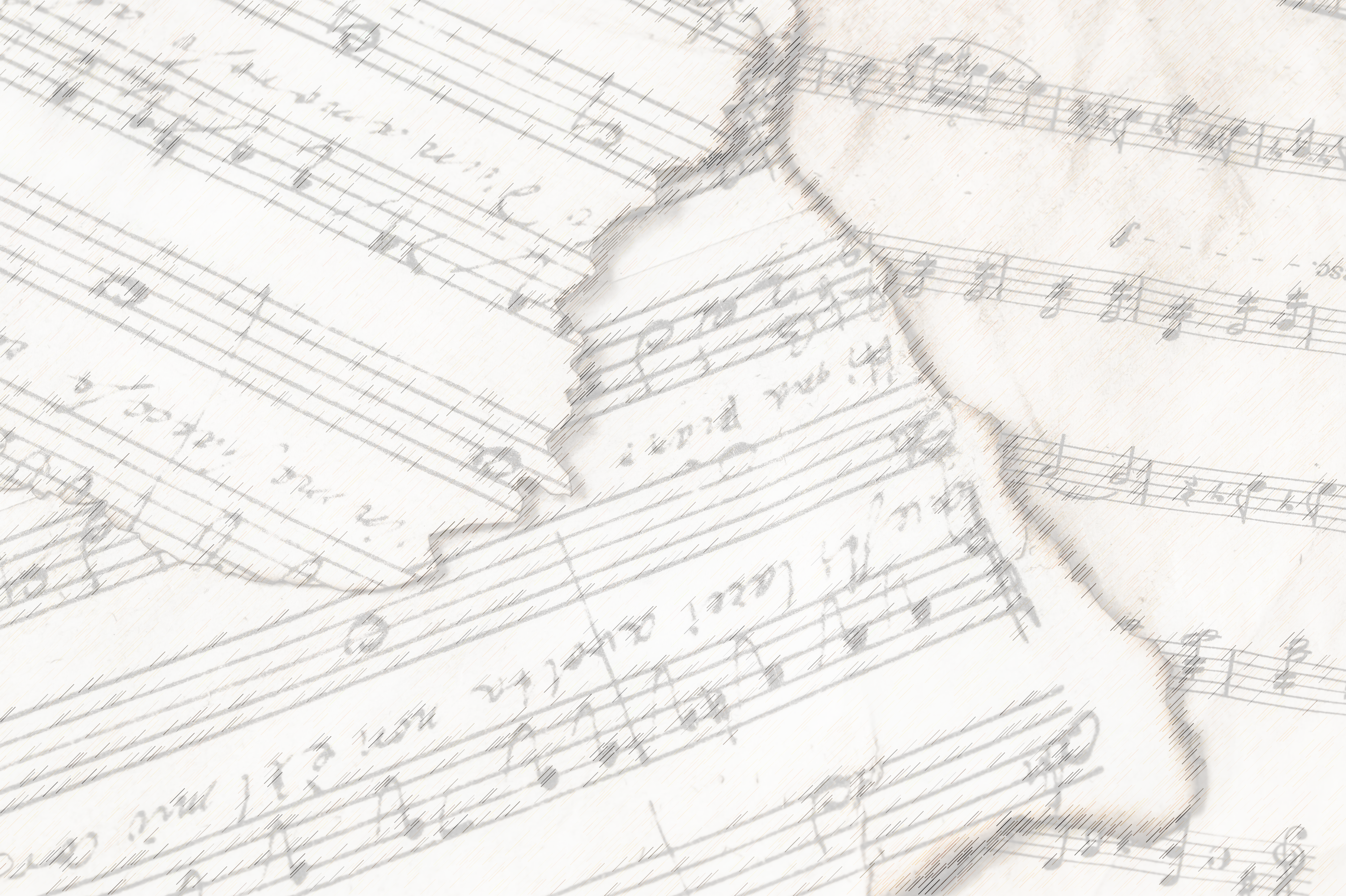 A Hill Called
Mount Calvary
#373
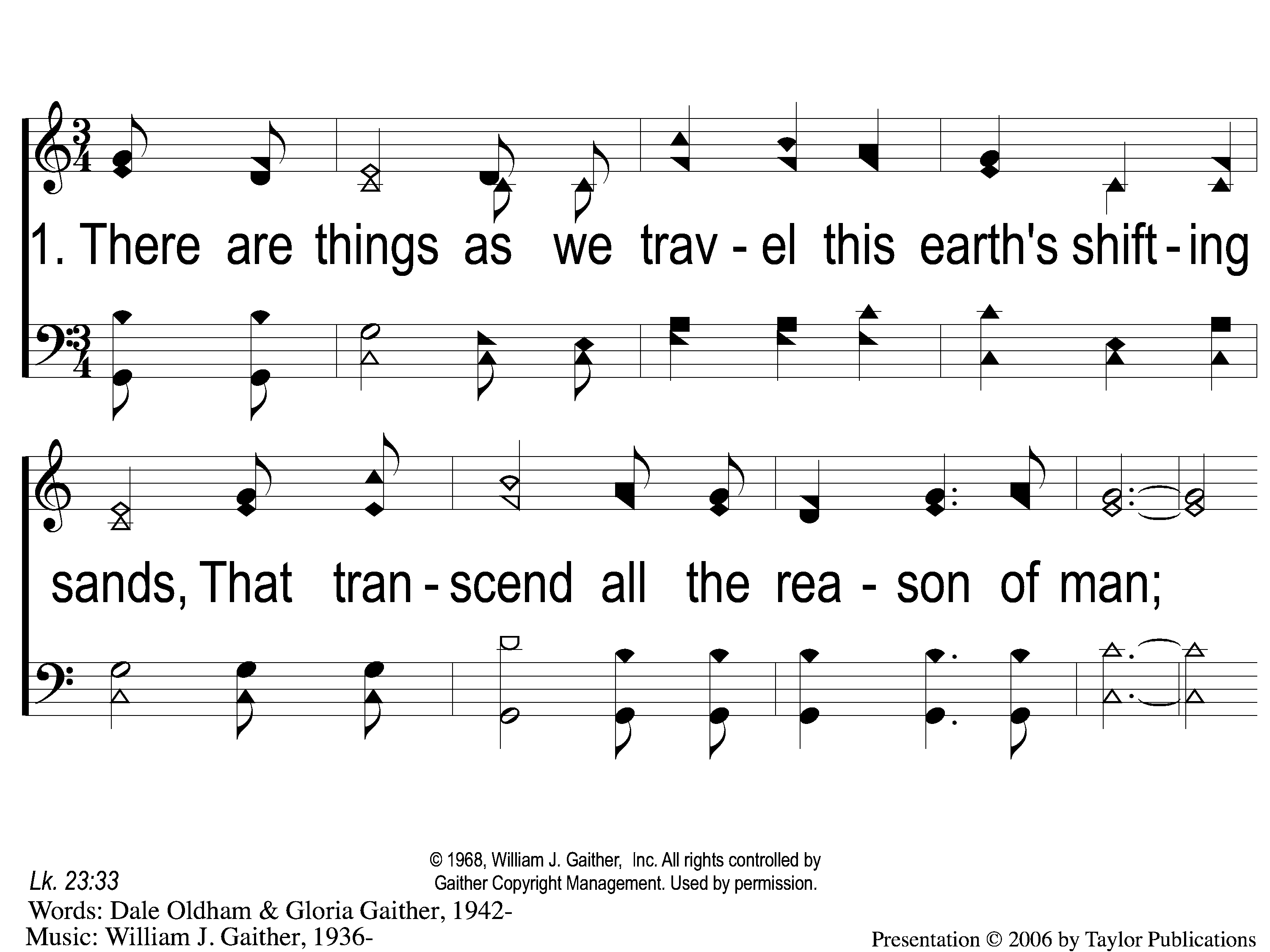 A Hill Called Mount Calvary
373
1-1 A Hill Called Mount Calvary
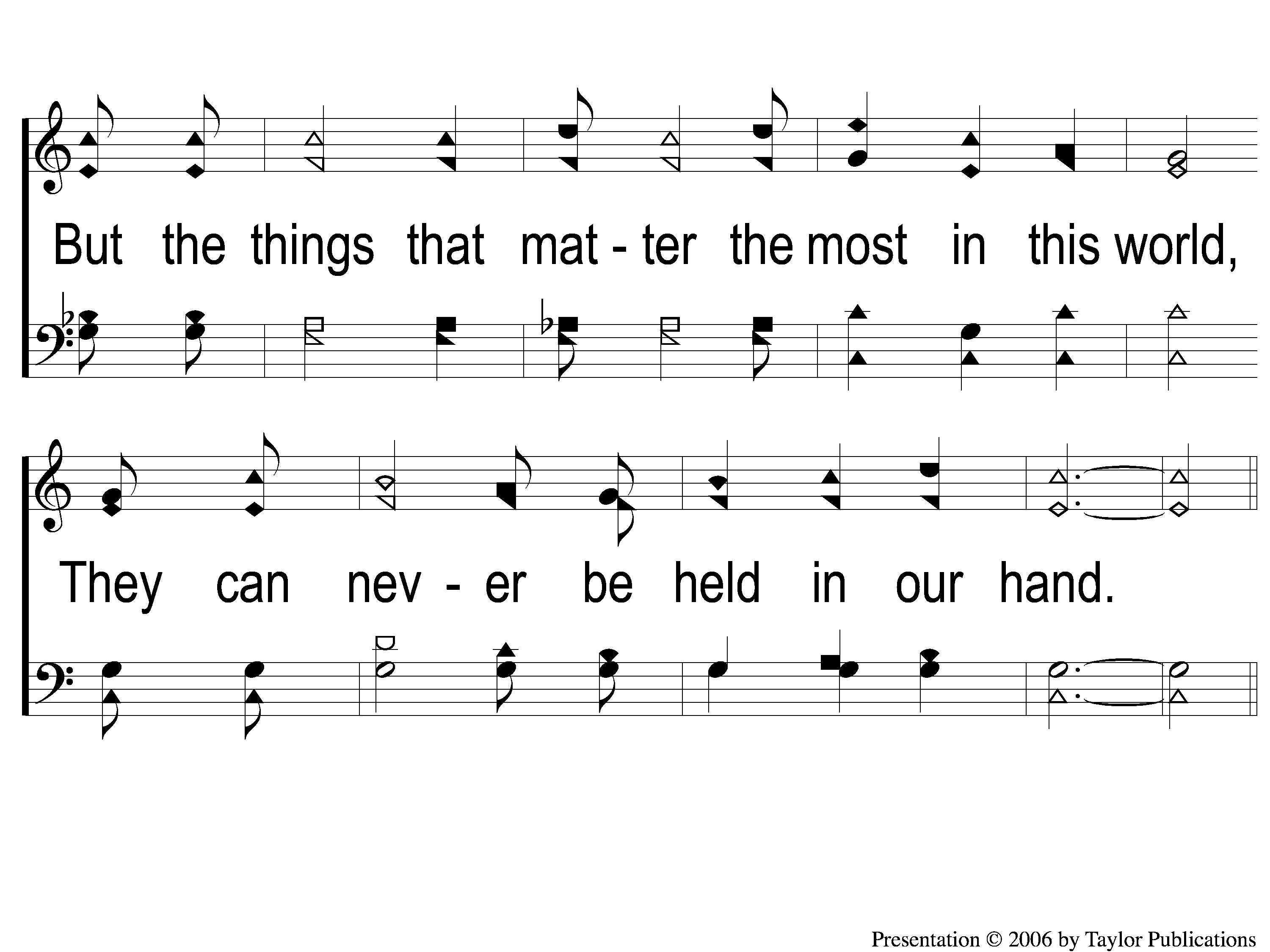 A Hill Called Mount Calvary
373
1-2 A Hill Called Mount Calvary
A Hill Called Mount Calvary
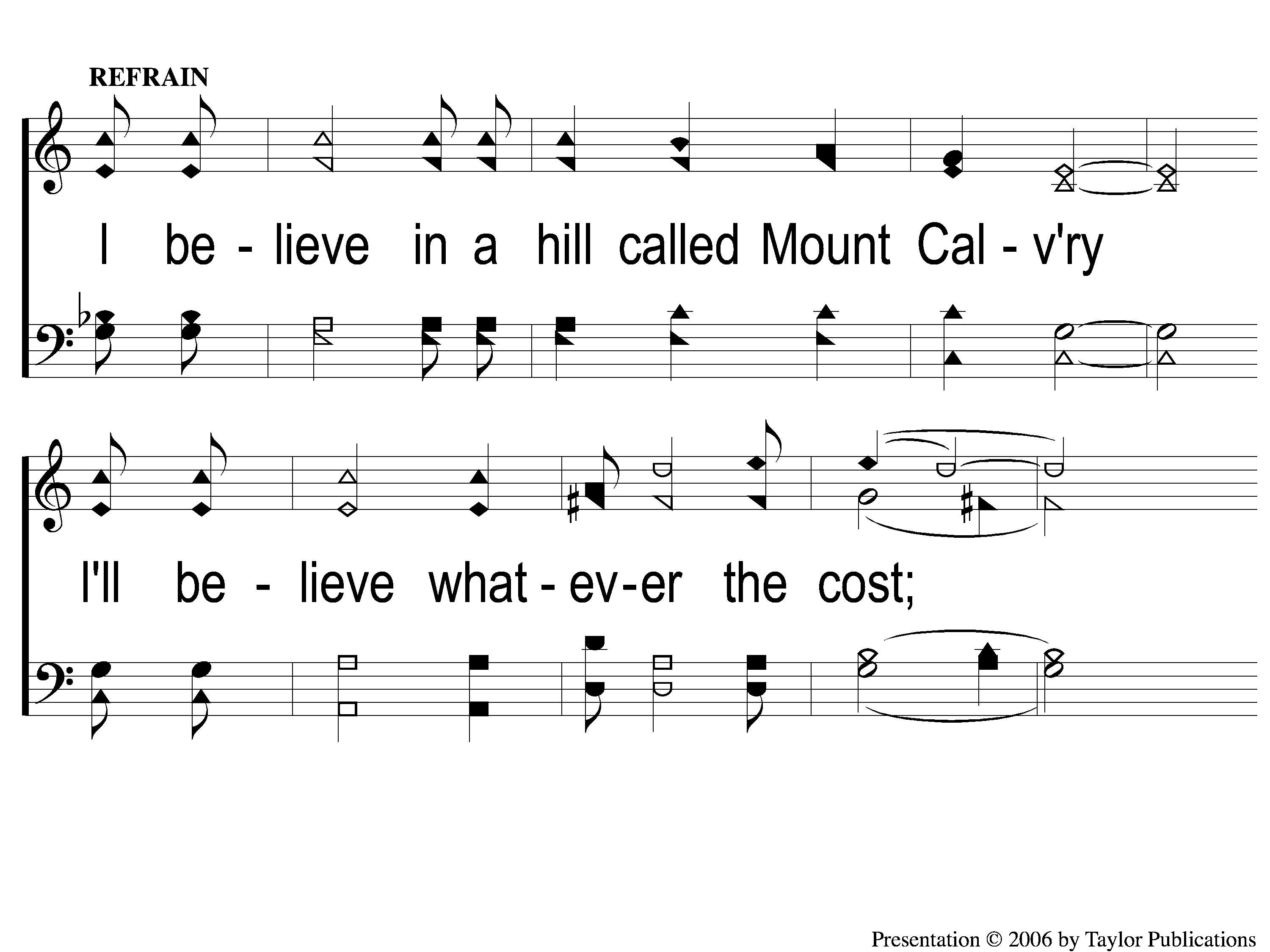 373
C-1 A Hill Called Mount Calvary
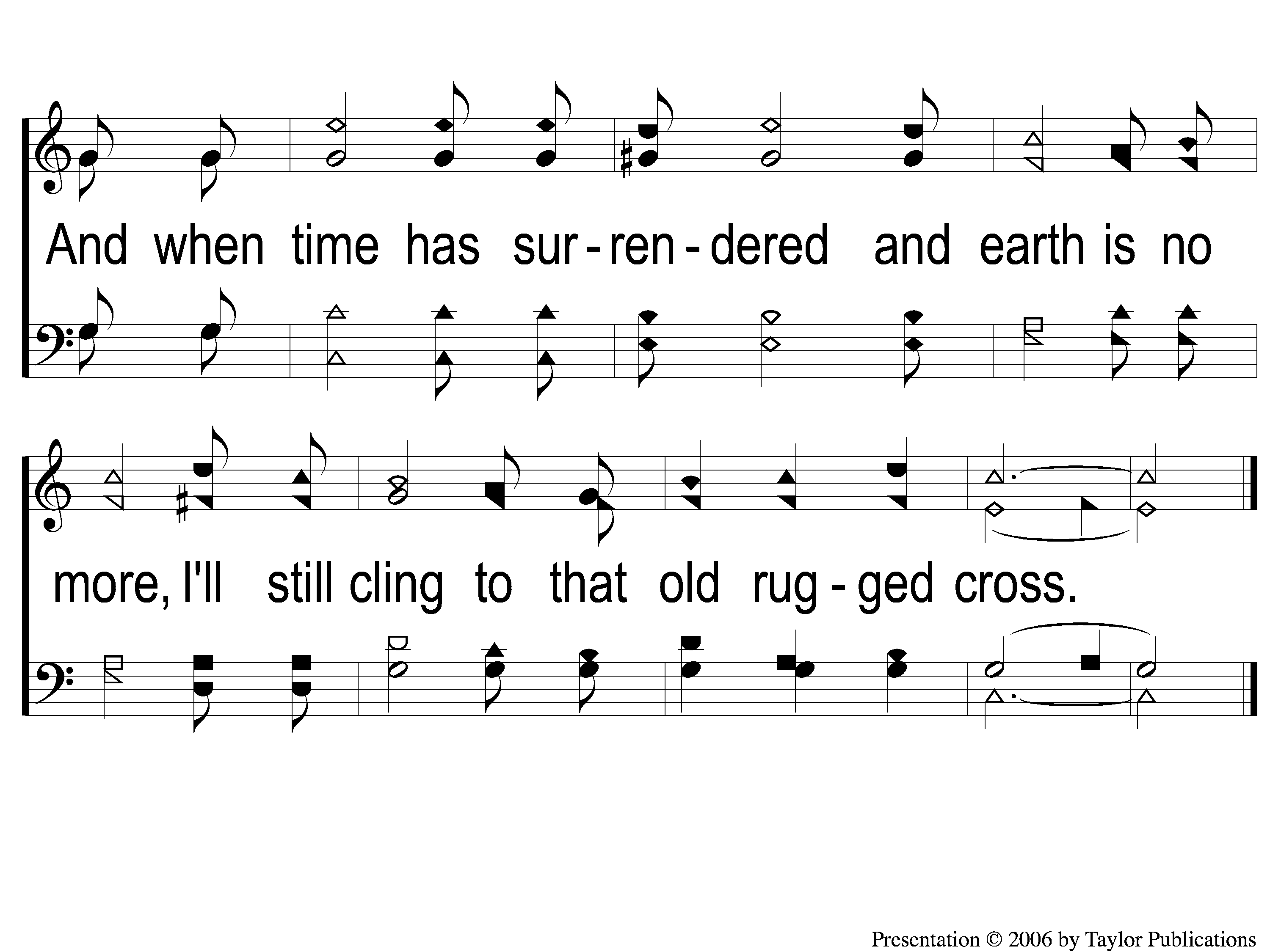 A Hill Called Mount Calvary
373
C-2 A Hill Called Mount Calvary
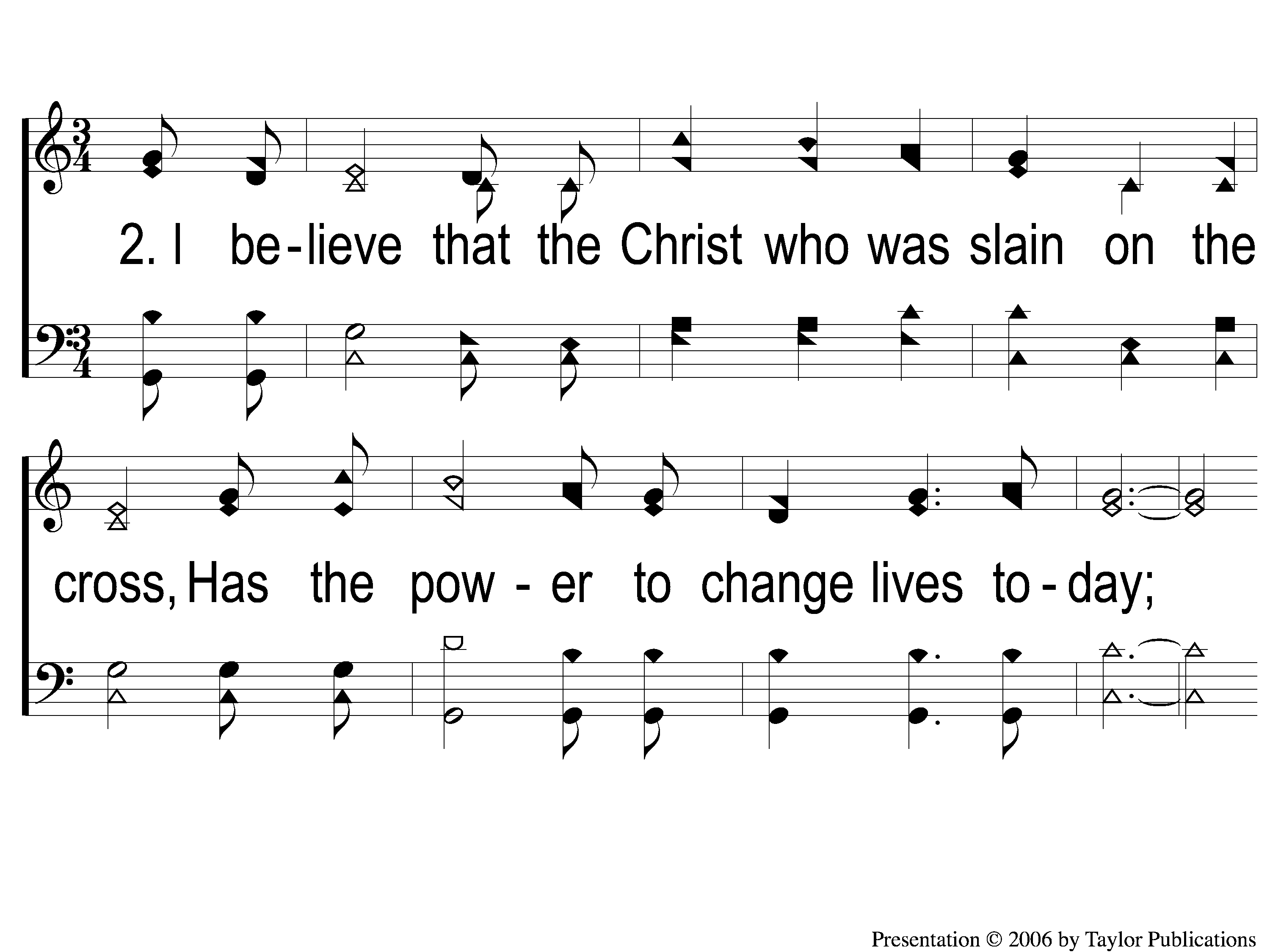 A Hill Called Mount Calvary
373
2-1 A Hill Called Mount Calvary
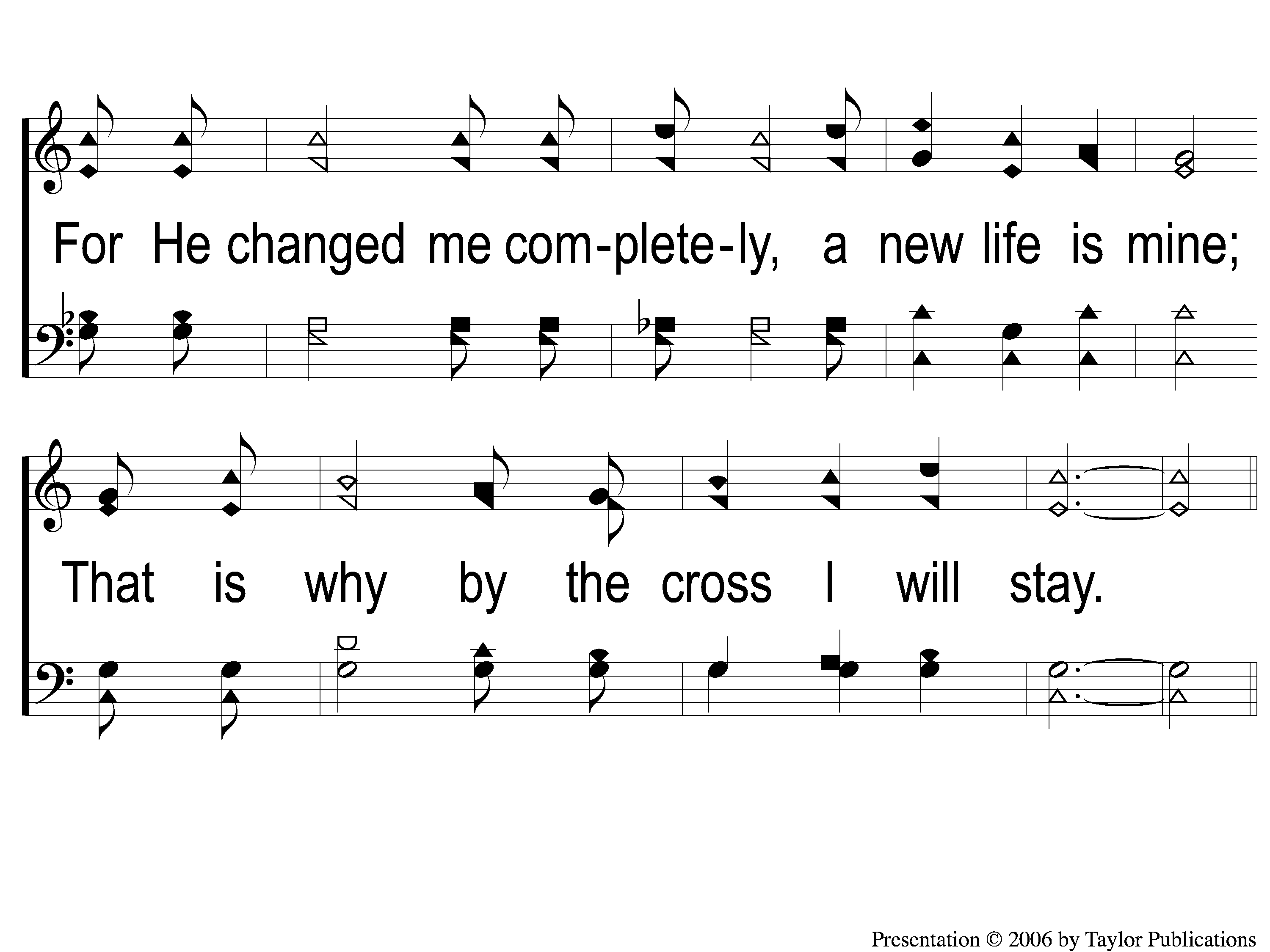 A Hill Called Mount Calvary
373
2-2 A Hill Called Mount Calvary
A Hill Called Mount Calvary
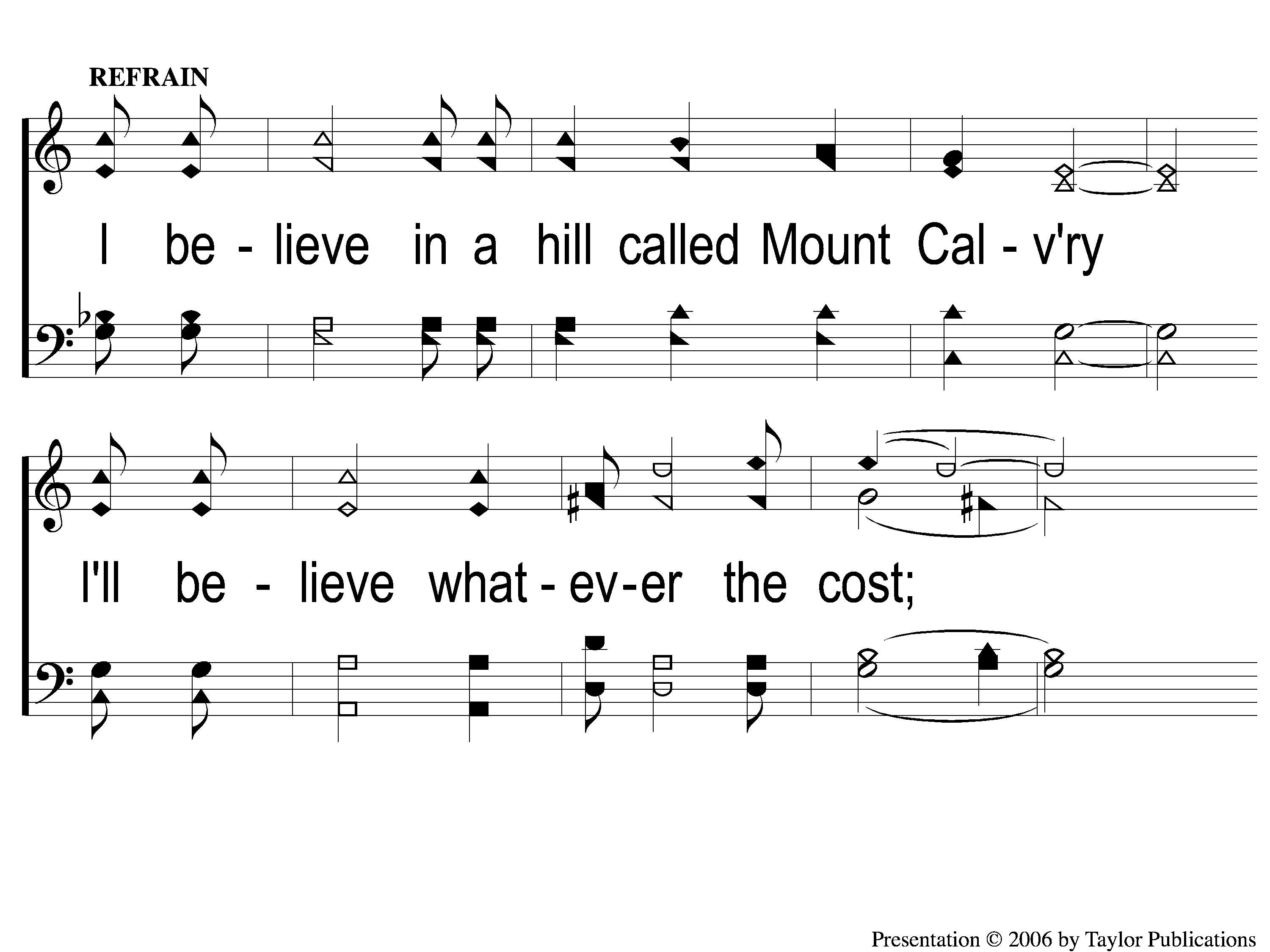 373
C-1 A Hill Called Mount Calvary
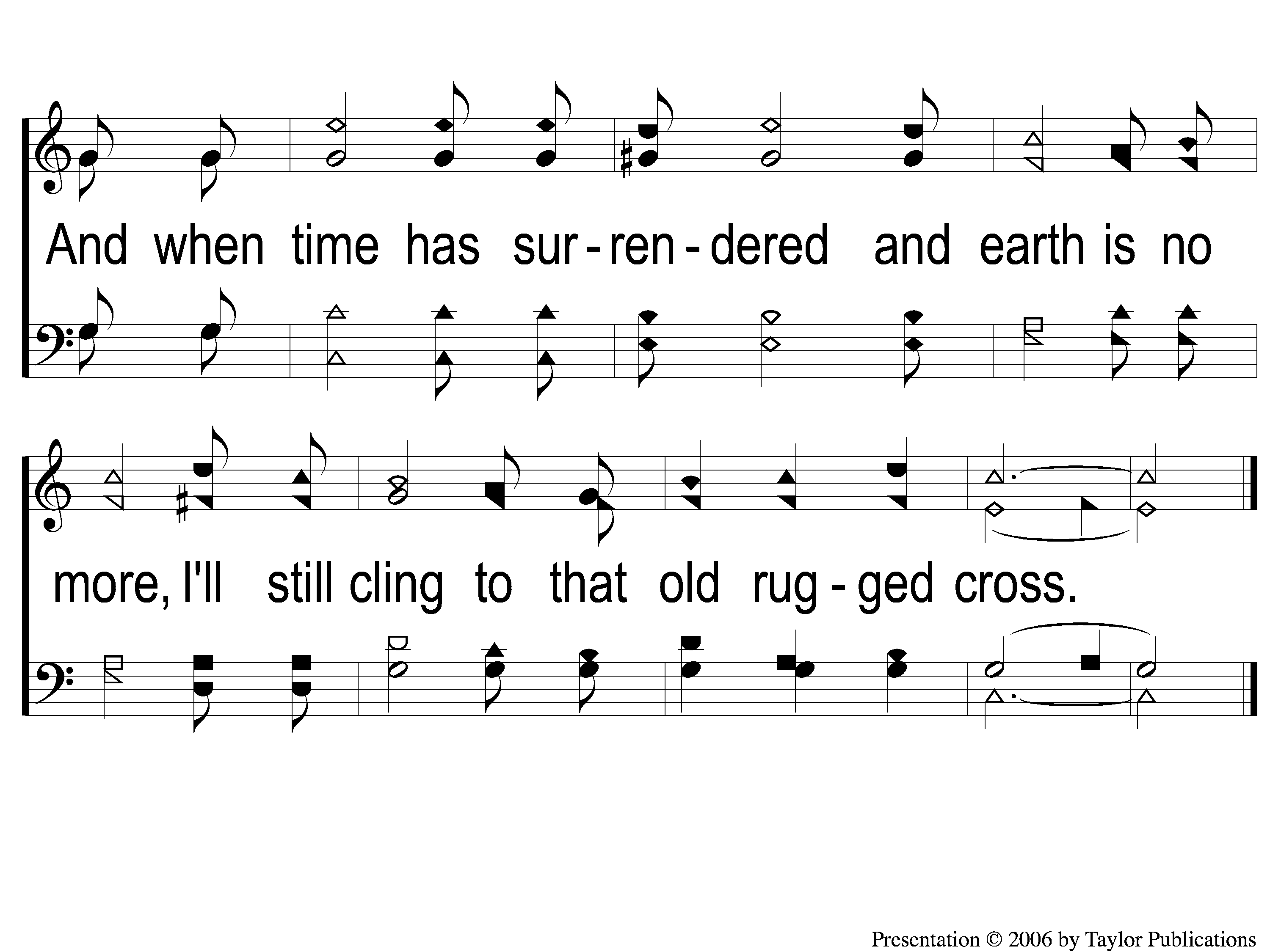 A Hill Called Mount Calvary
373
C-2 A Hill Called Mount Calvary
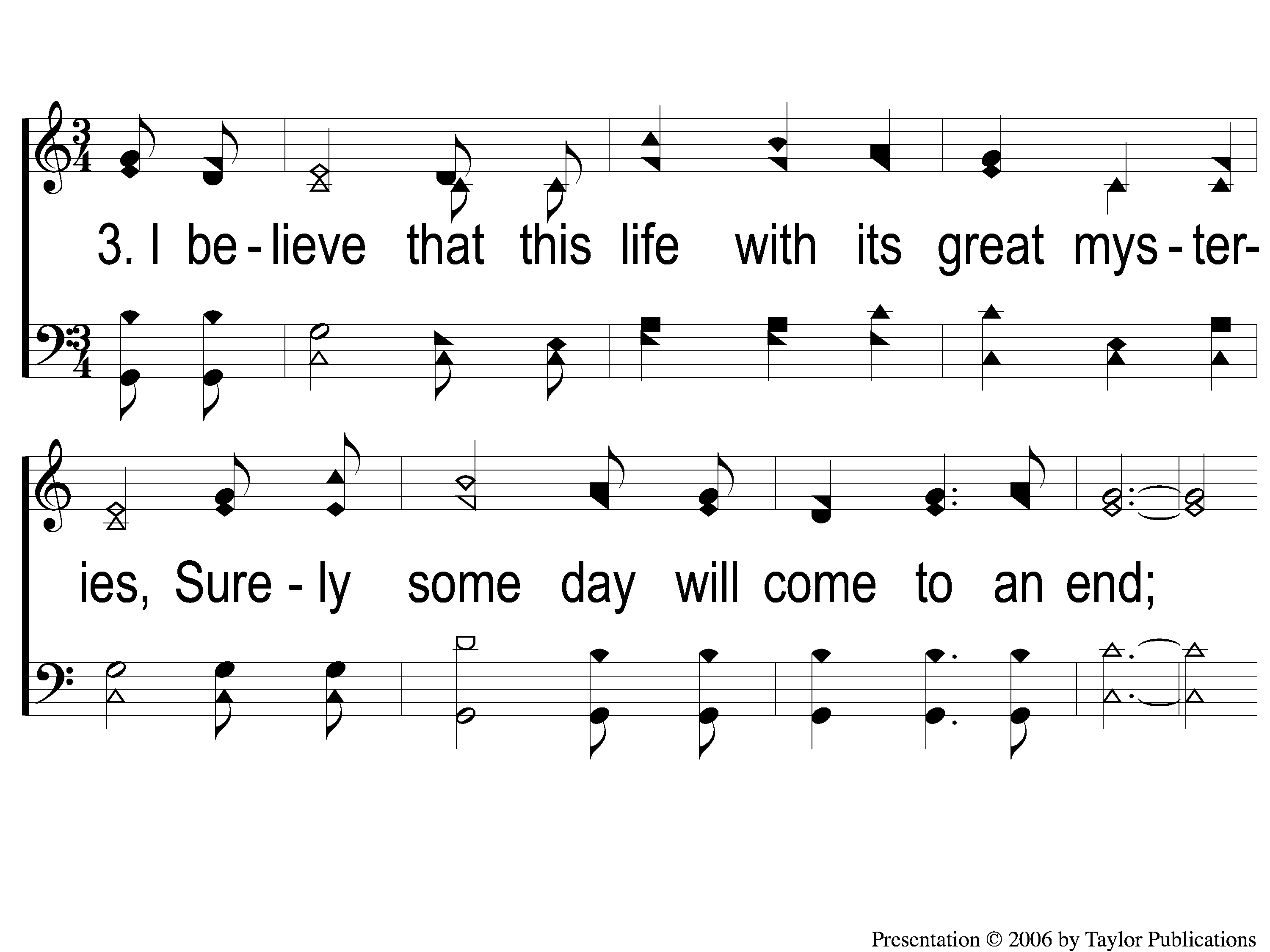 A Hill Called Mount Calvary
373
3-1 A Hill Called Mount Calvary
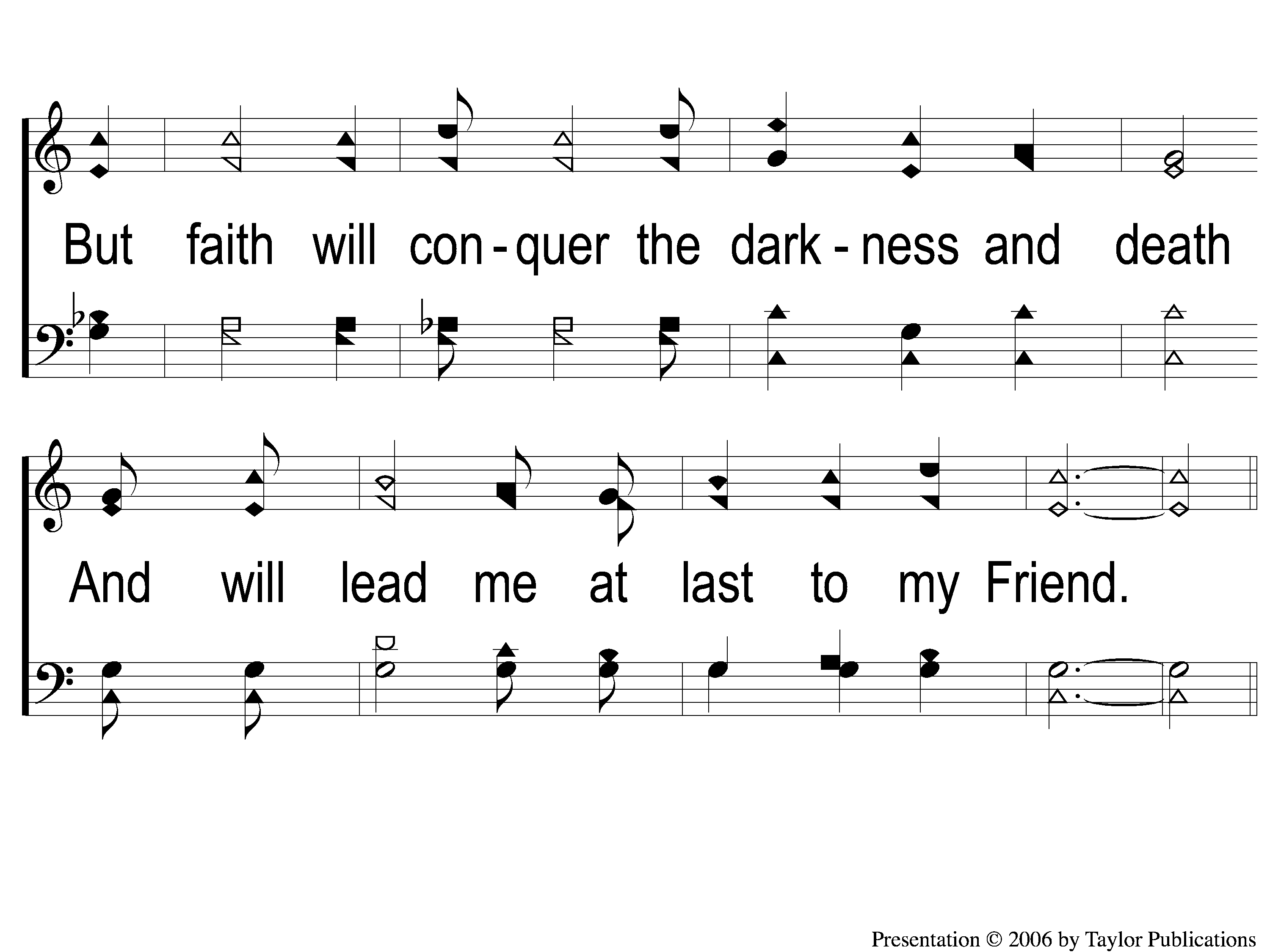 A Hill Called Mount Calvary
373
3-2 A Hill Called Mount Calvary
A Hill Called Mount Calvary
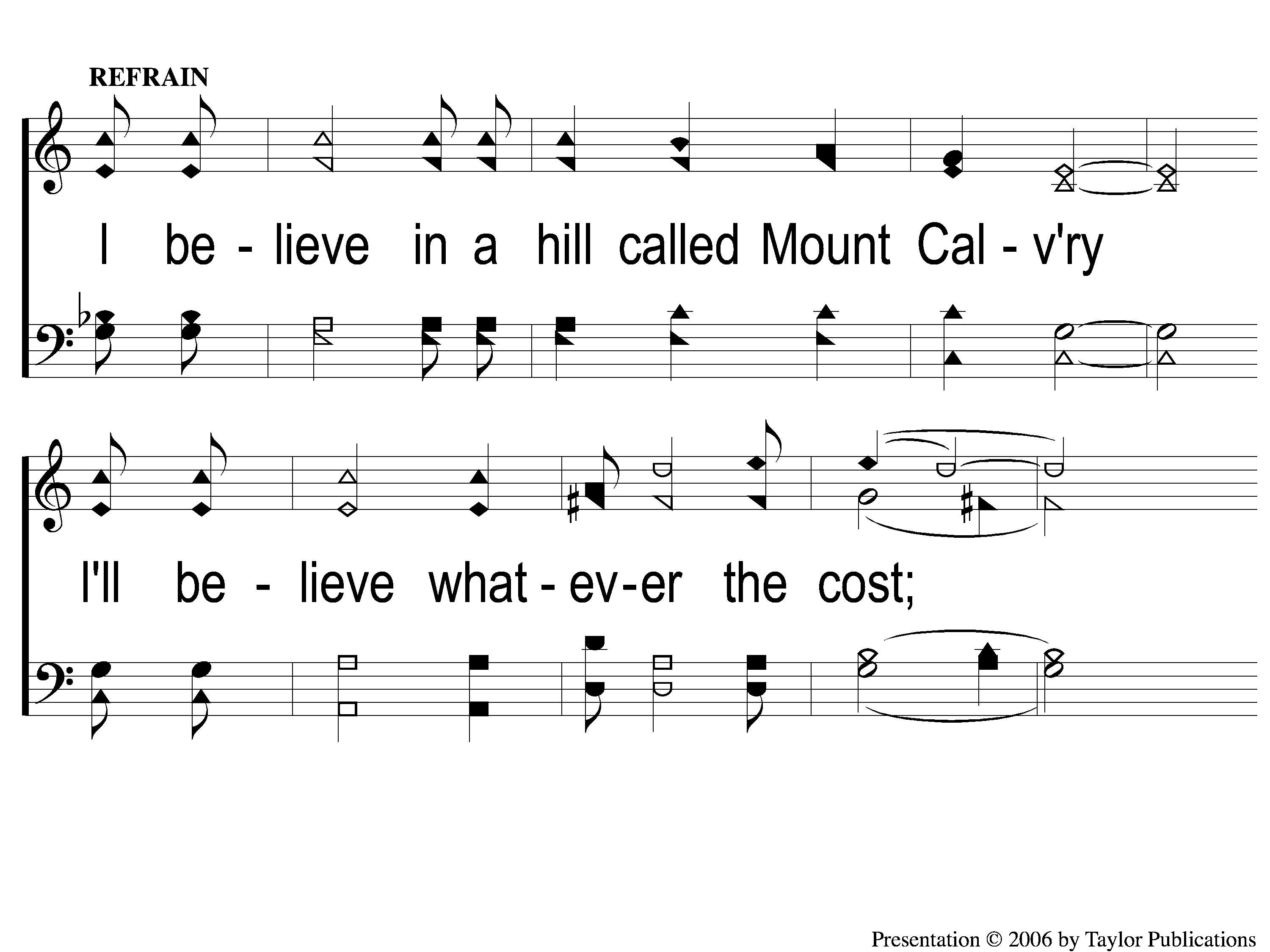 373
C-1 A Hill Called Mount Calvary
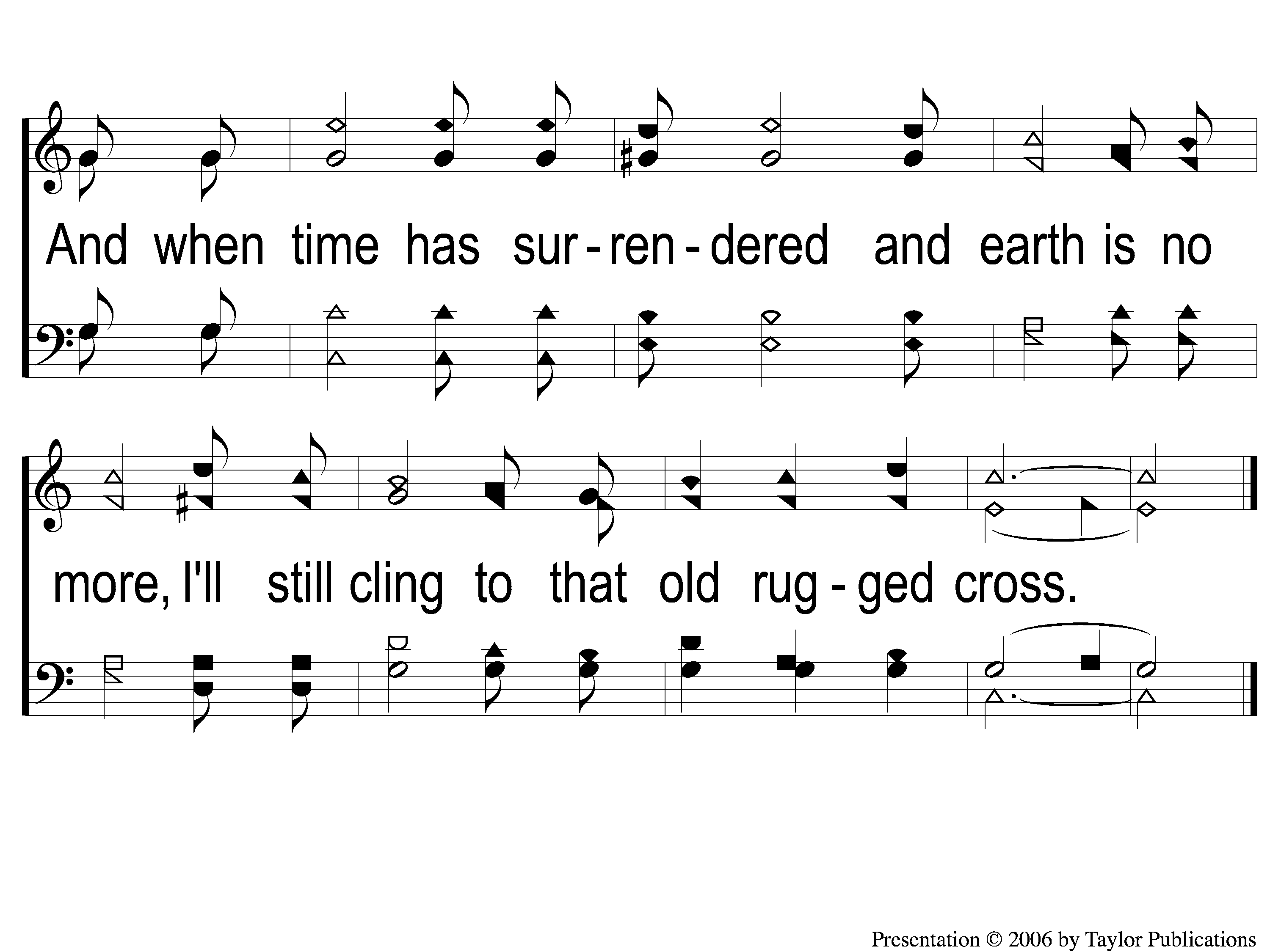 A Hill Called Mount Calvary
373
C-2 A Hill Called Mount Calvary
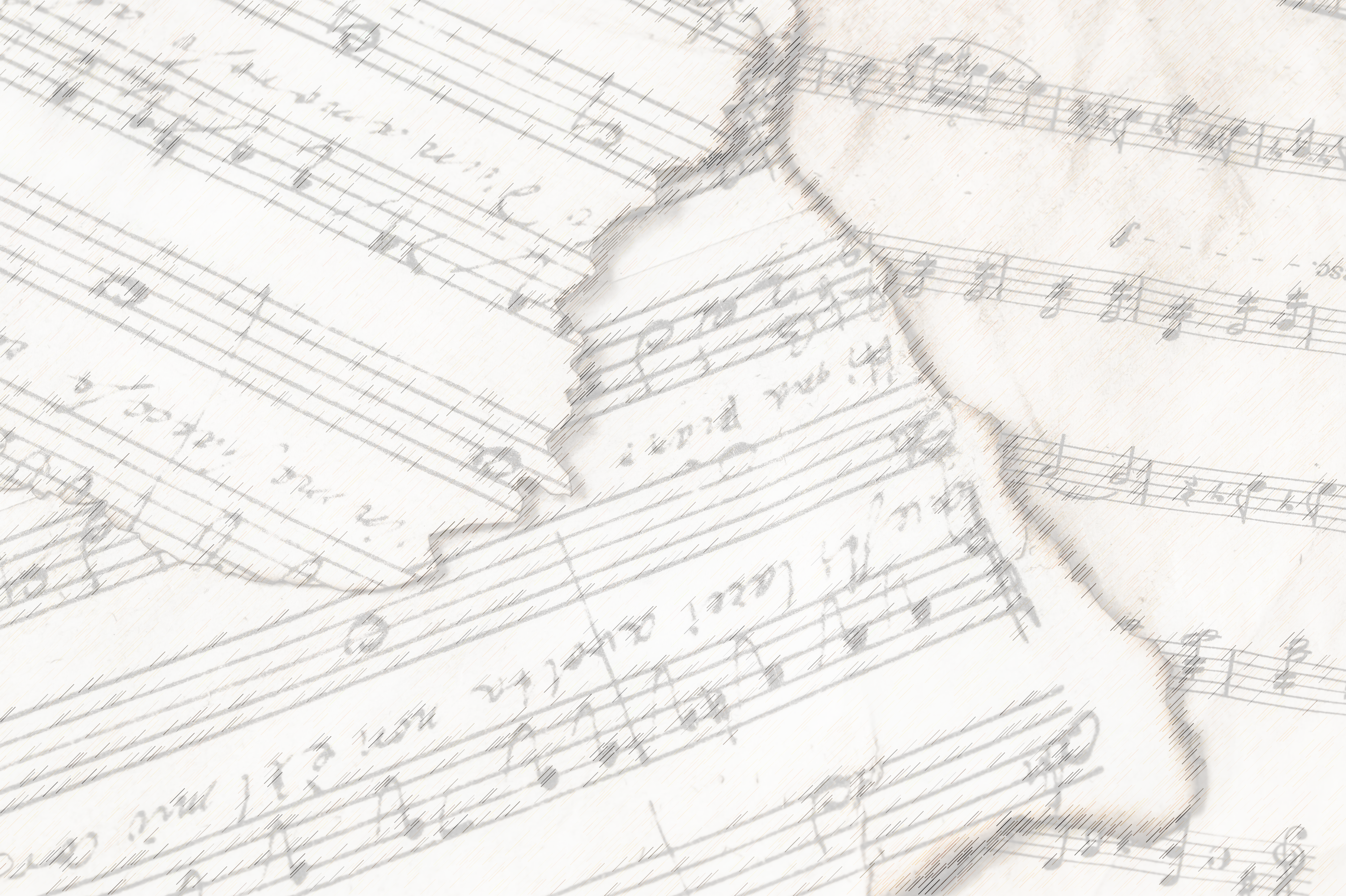 Kneel At The Cross
#945
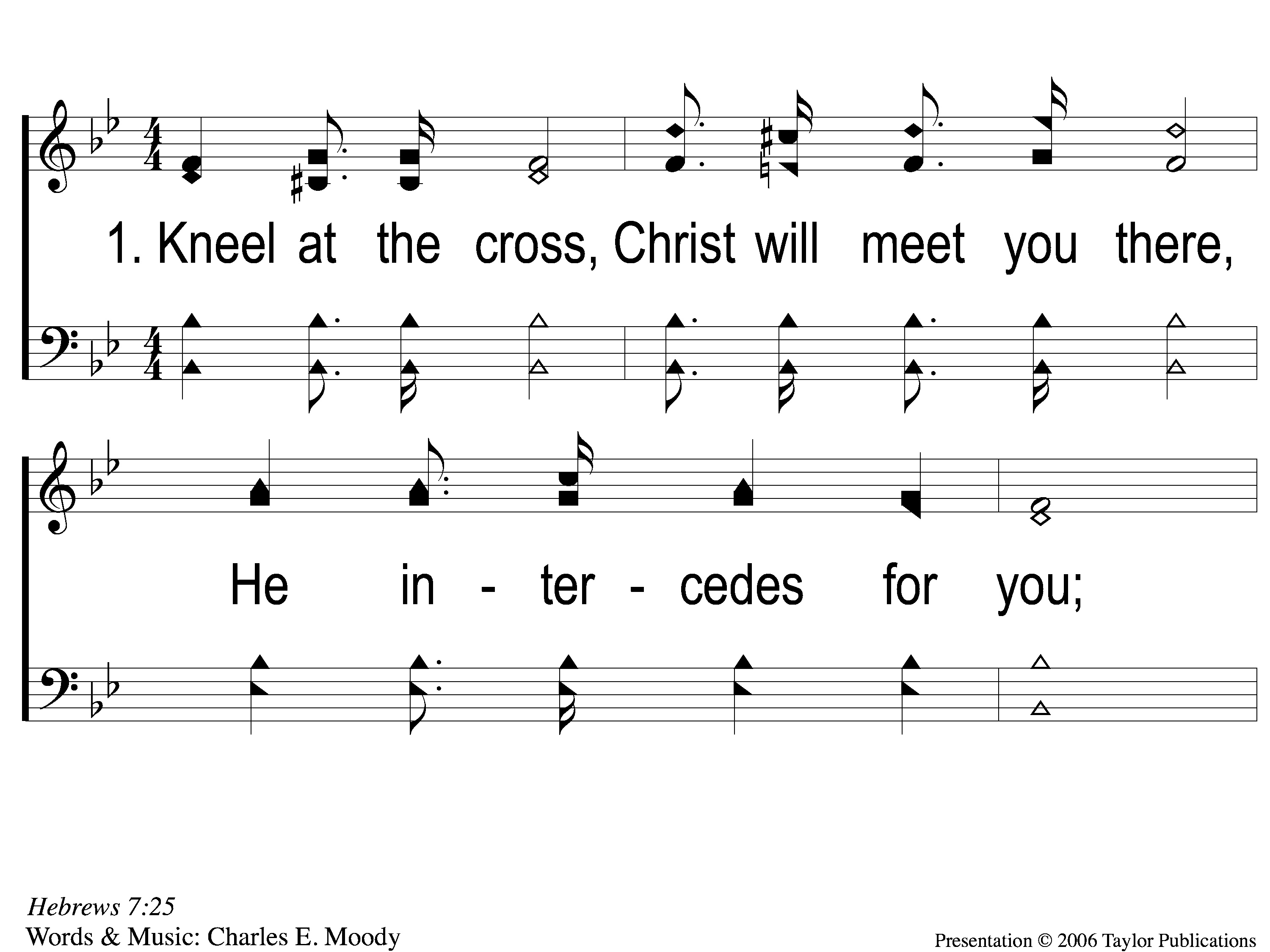 Kneel At the Cross
945
1-1 Kneel At the Cross
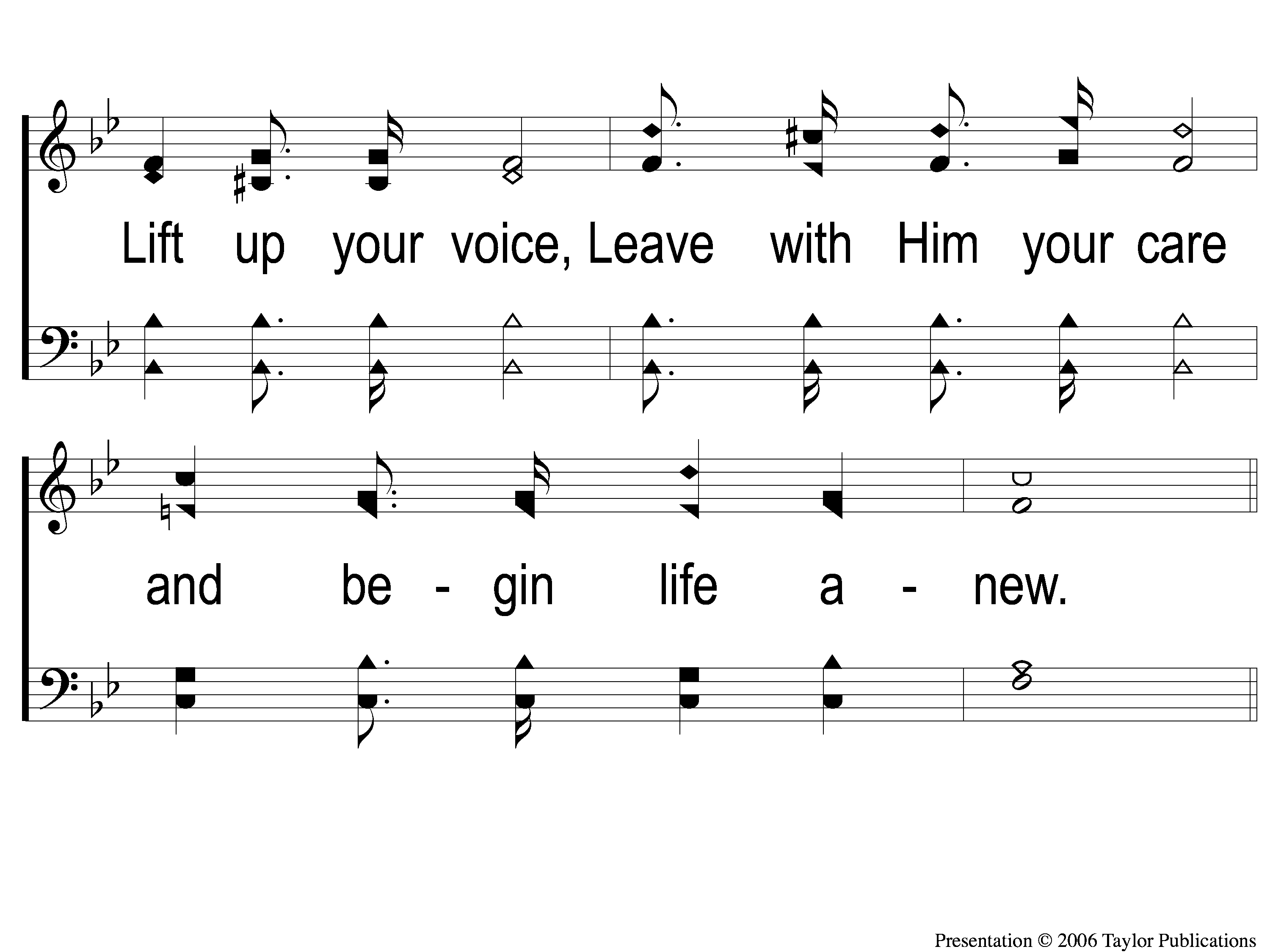 Kneel At the Cross
945
1-2 Kneel At the Cross
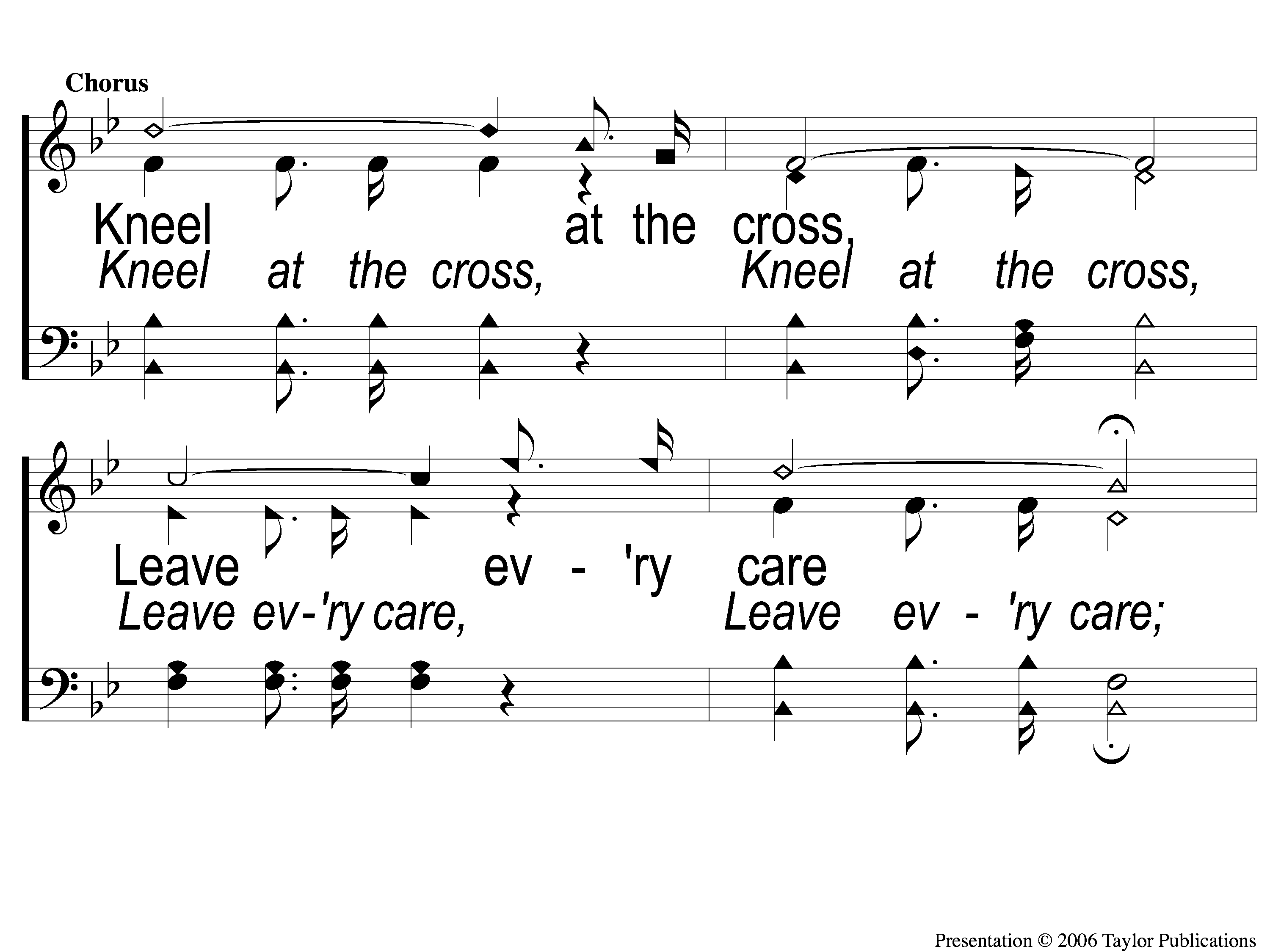 Kneel At the Cross
945
C-1 Kneel At the Cross
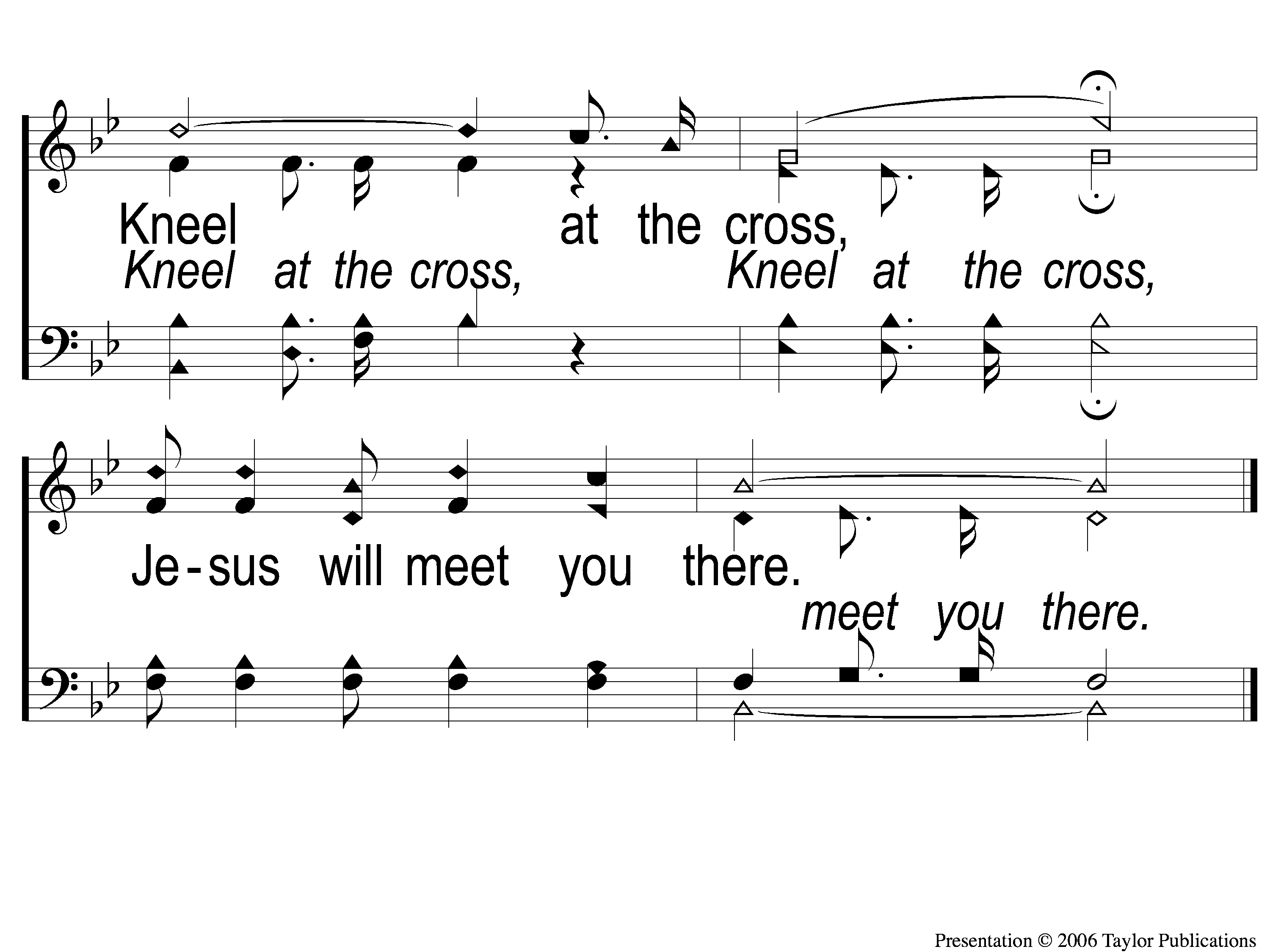 Kneel At the Cross
945
C-2 Kneel At the Cross
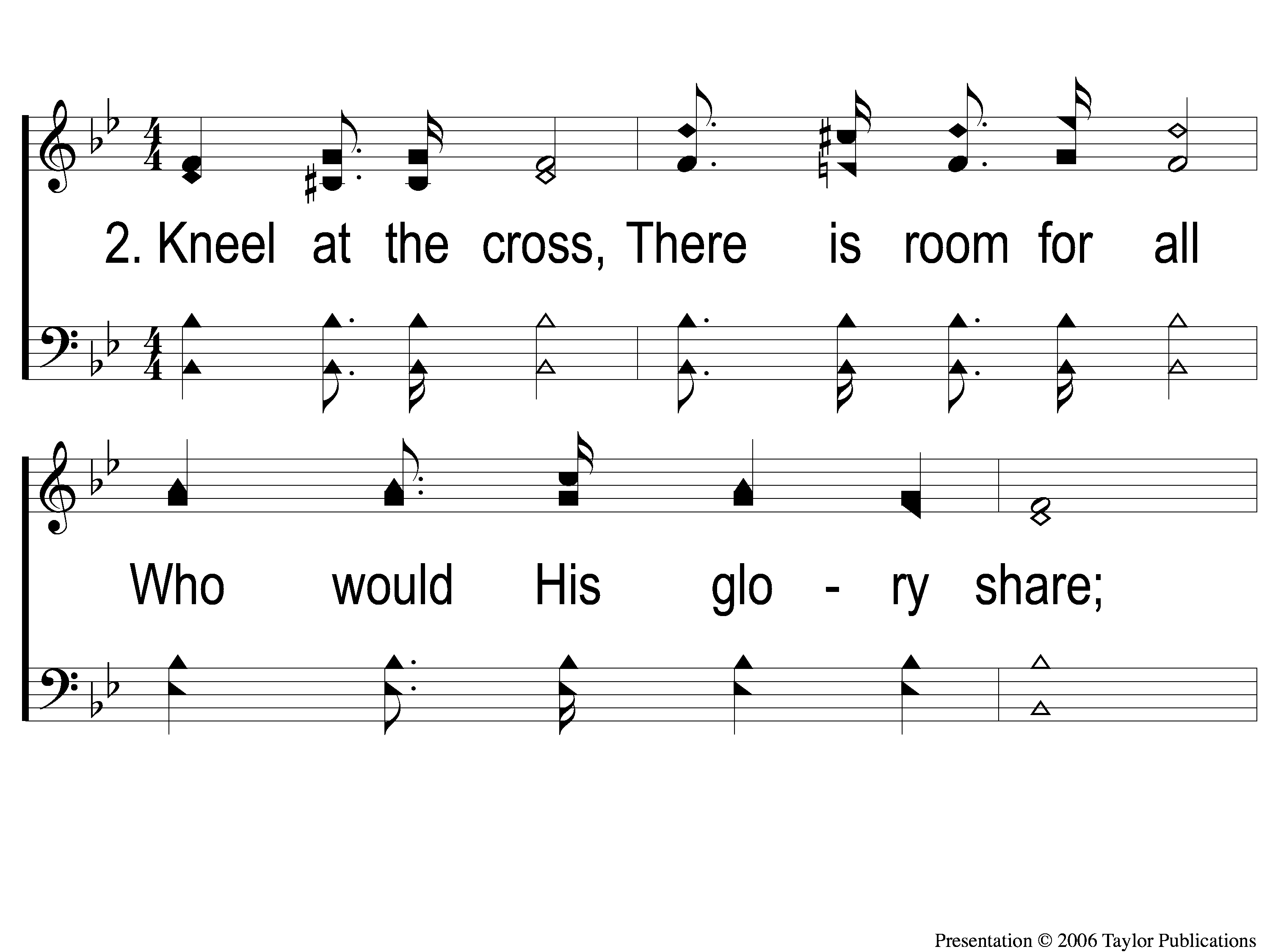 Kneel At the Cross
945
2-1 Kneel At the Cross
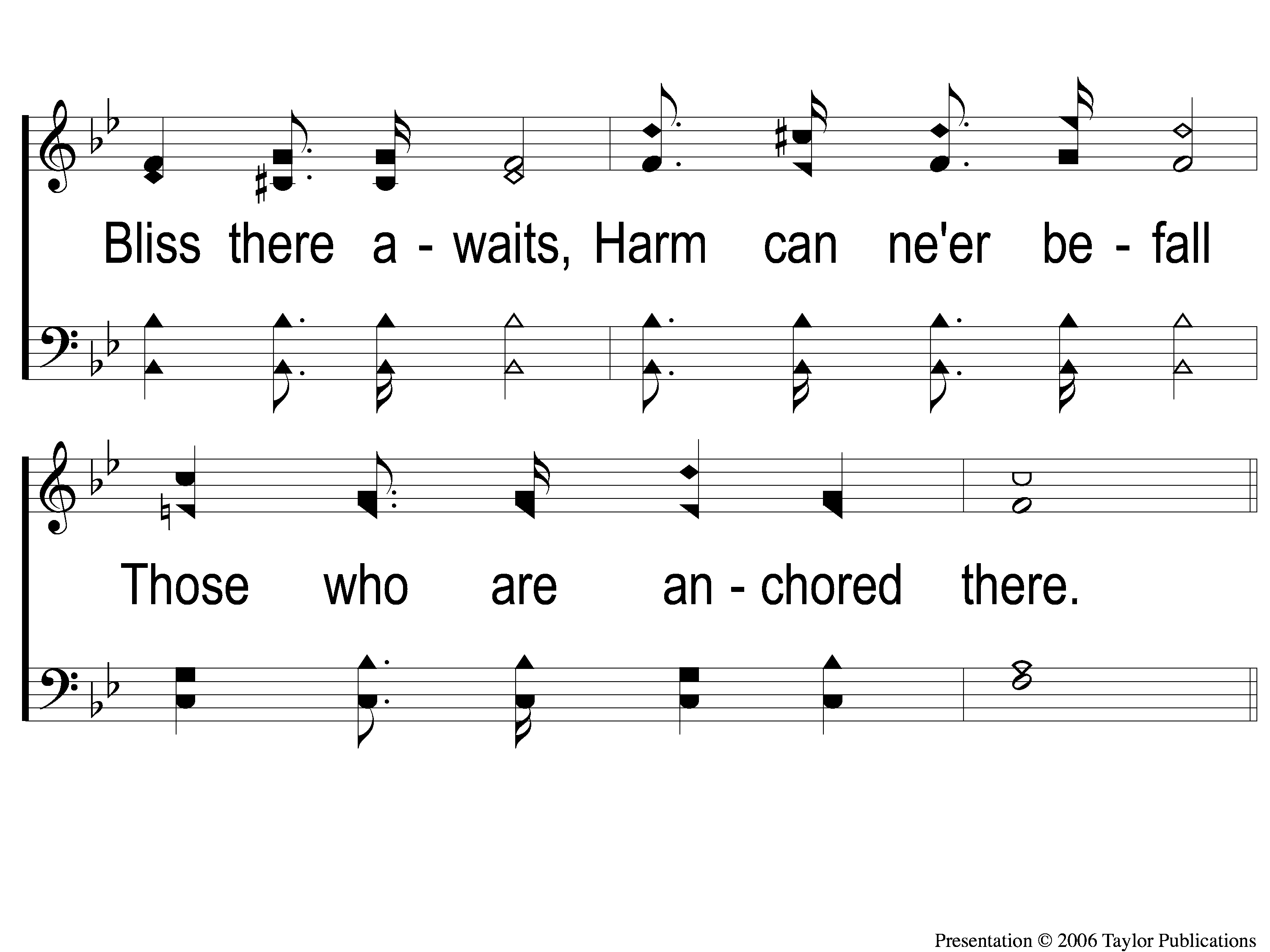 Kneel At the Cross
945
2-2 Kneel At the Cross
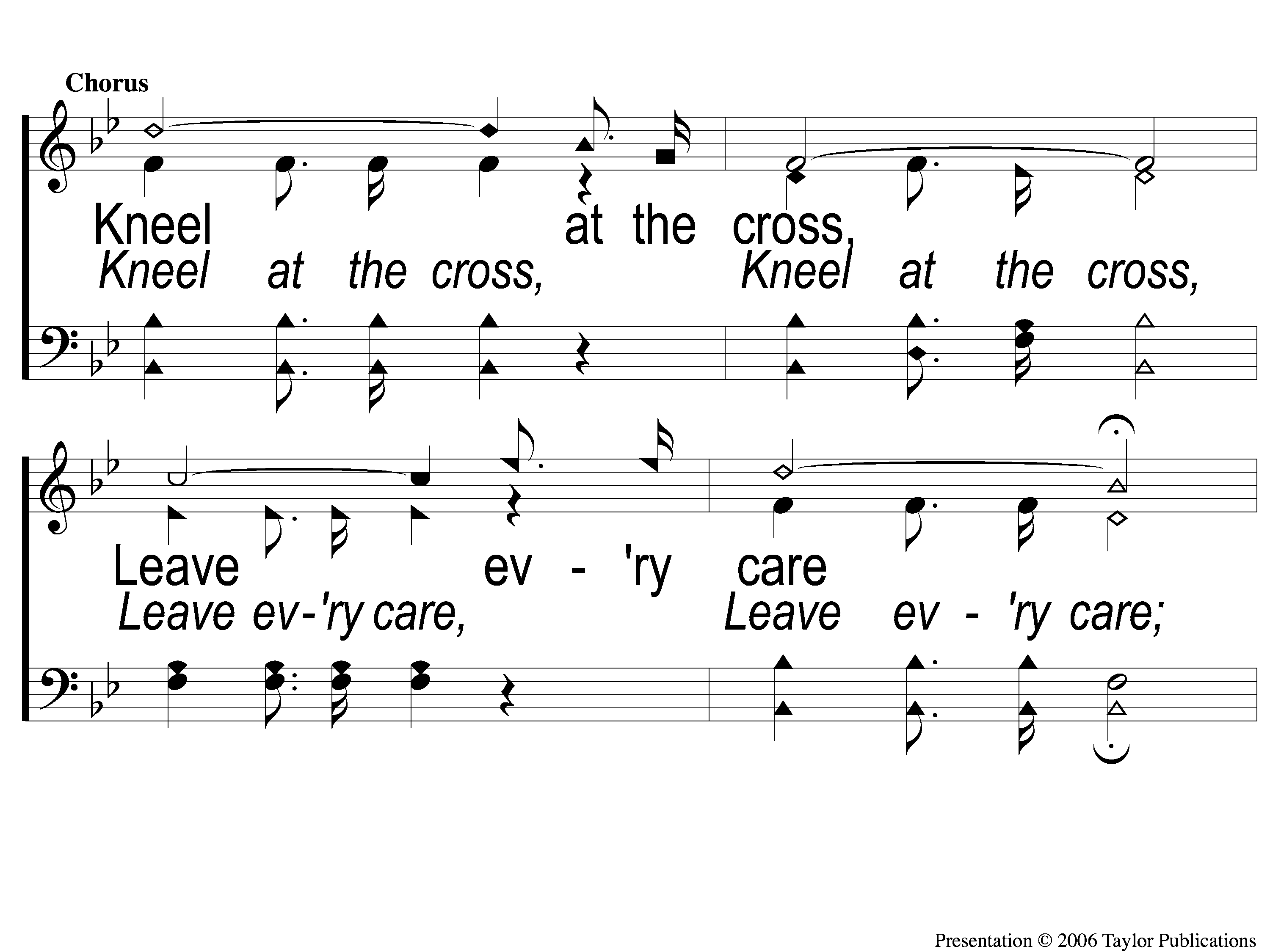 Kneel At the Cross
945
C-1 Kneel At the Cross
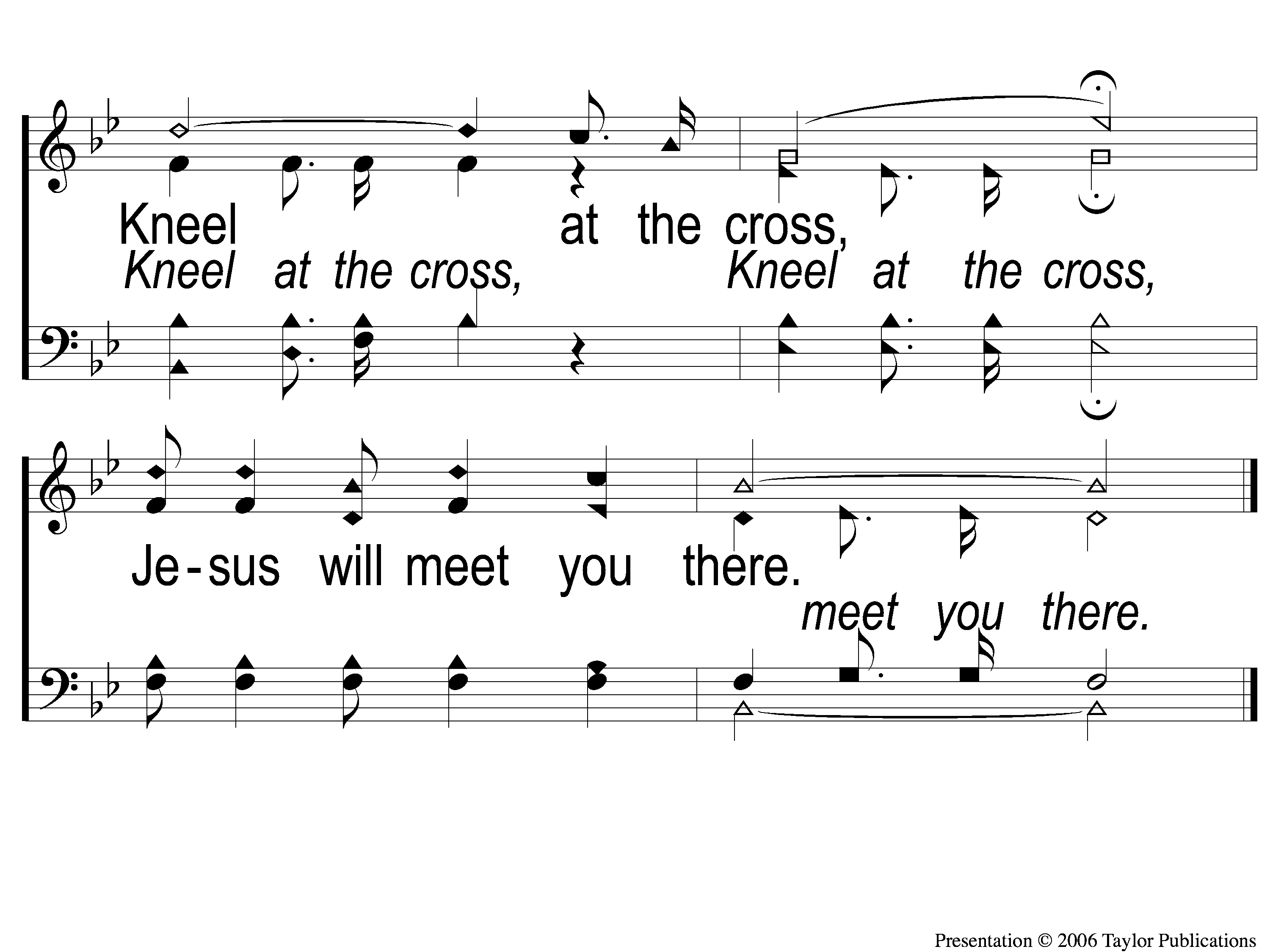 Kneel At the Cross
945
C-2 Kneel At the Cross
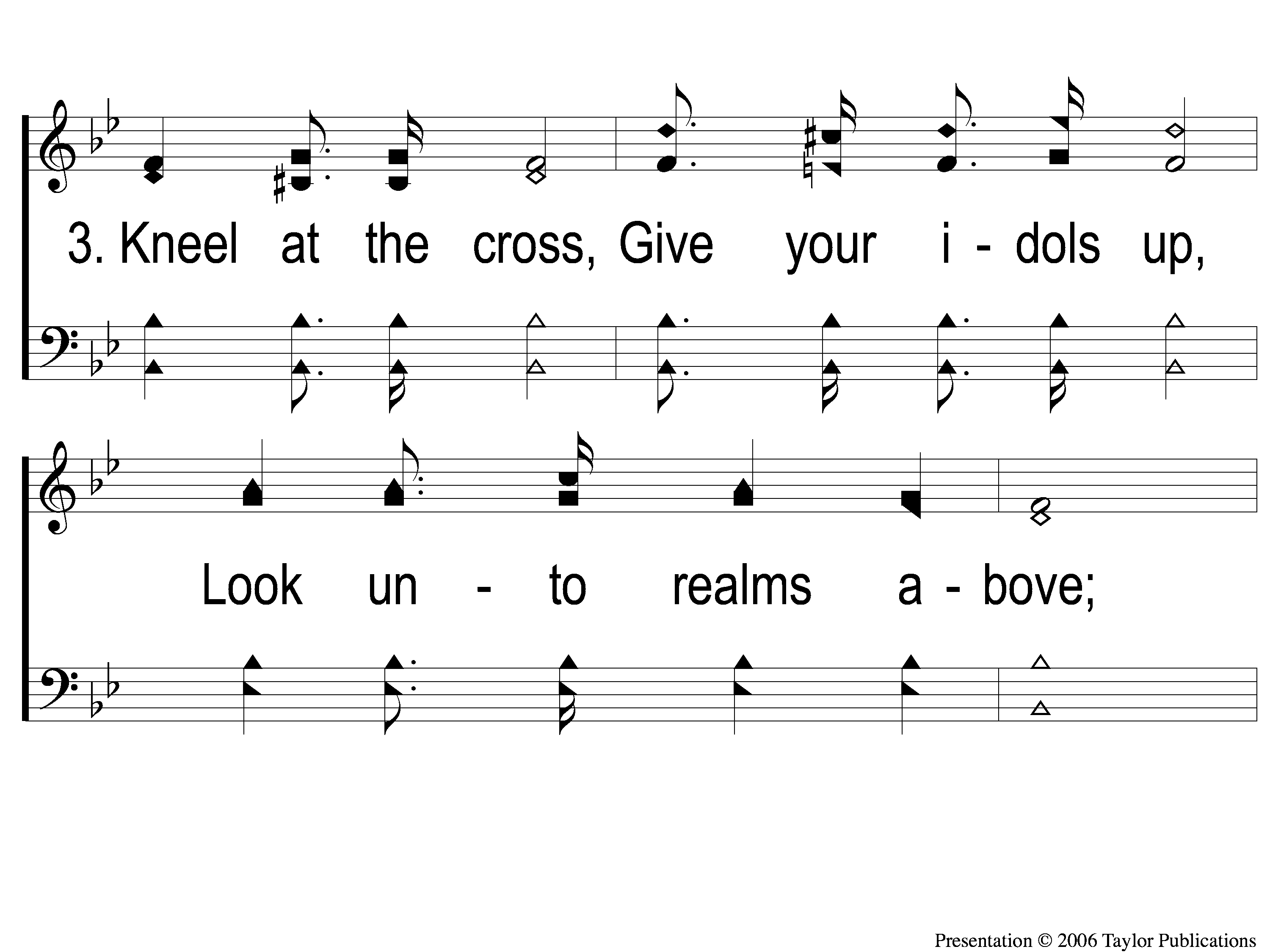 Kneel At the Cross
945
3-1 Kneel At the Cross
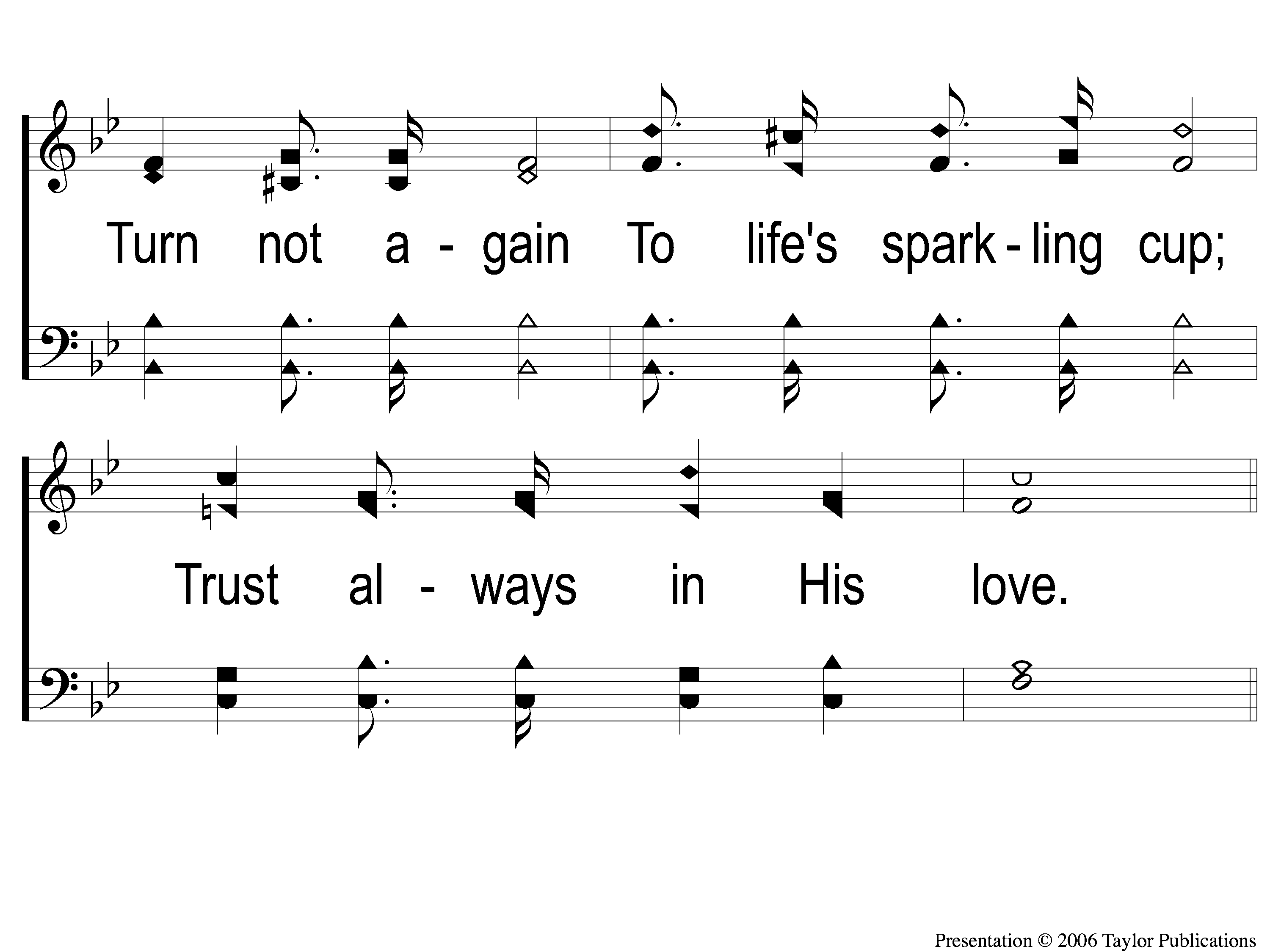 Kneel At the Cross
945
3-2 Kneel At the Cross
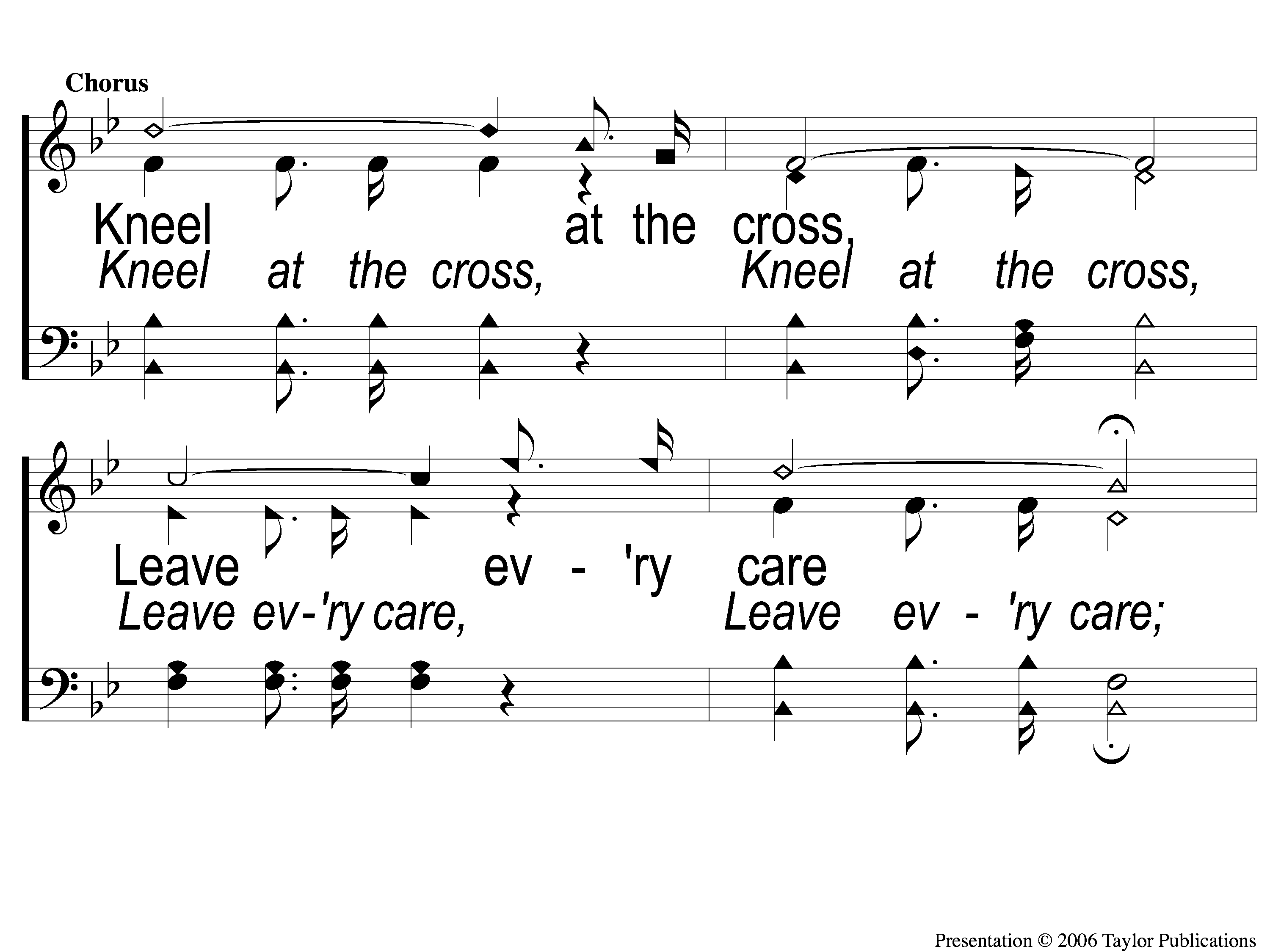 Kneel At the Cross
945
C-1 Kneel At the Cross
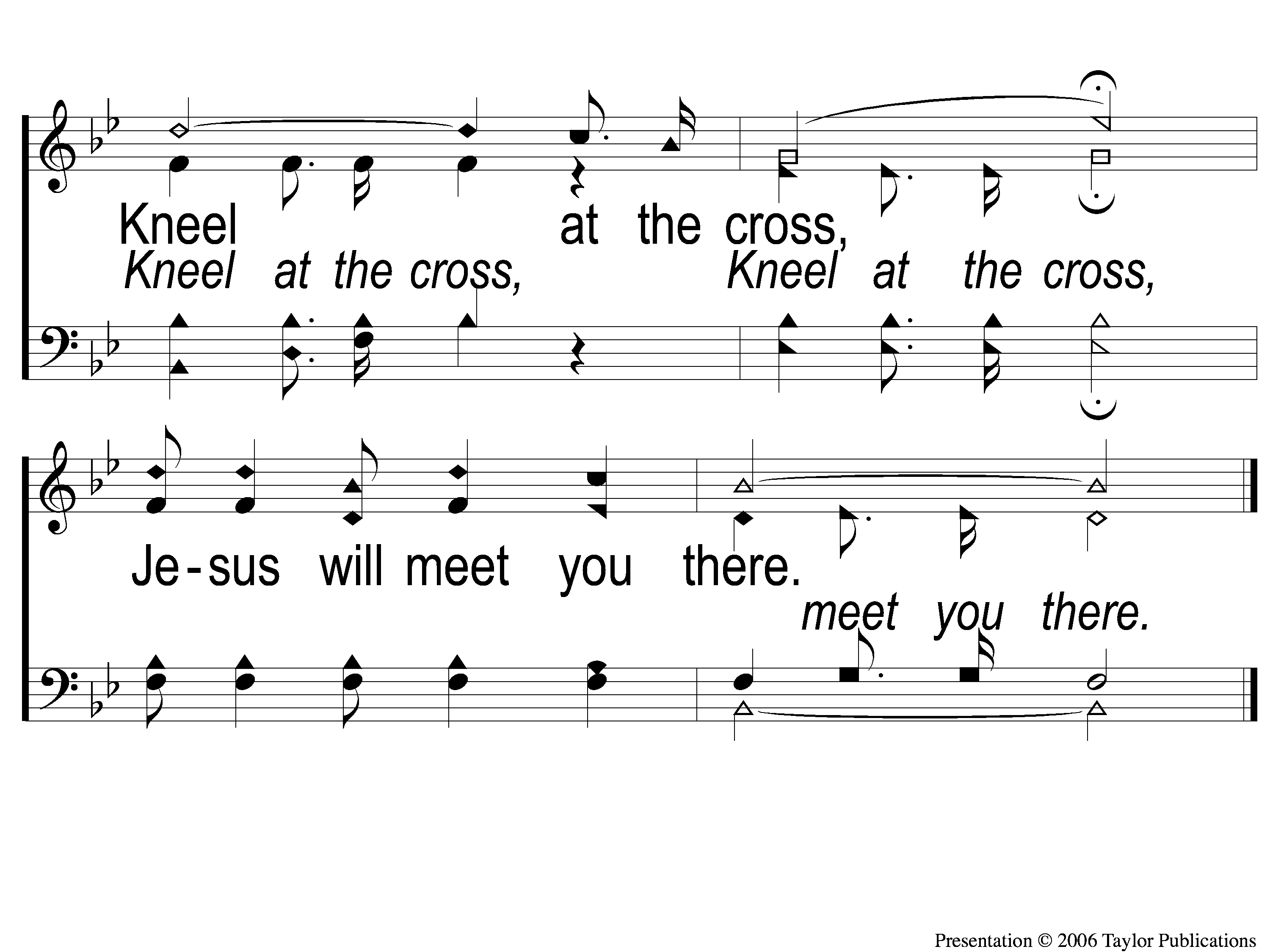 Kneel At the Cross
945
C-2 Kneel At the Cross
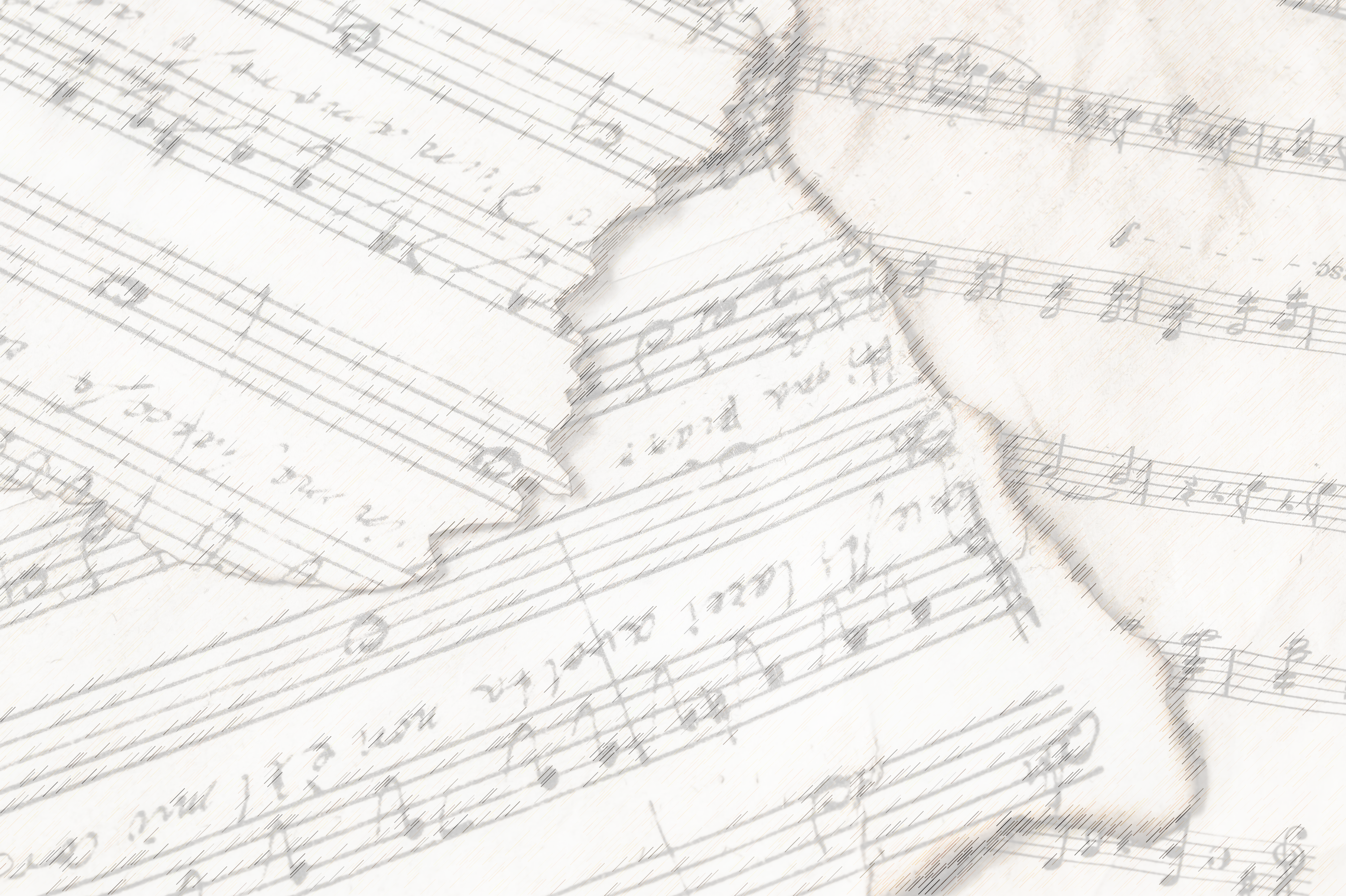 Scripture Reading:
Colossians 3: 1-3
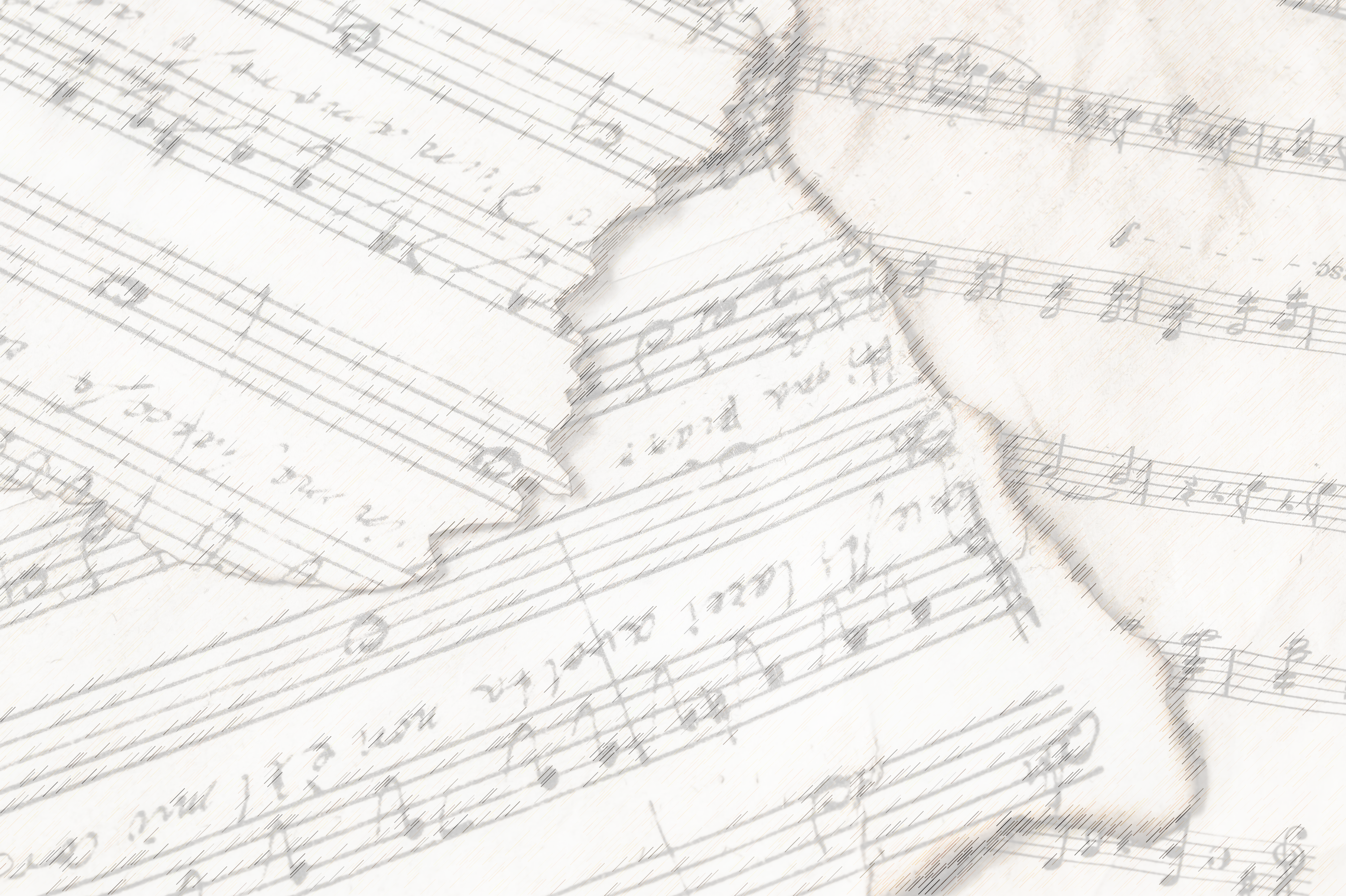 Songs About
Standing Firm
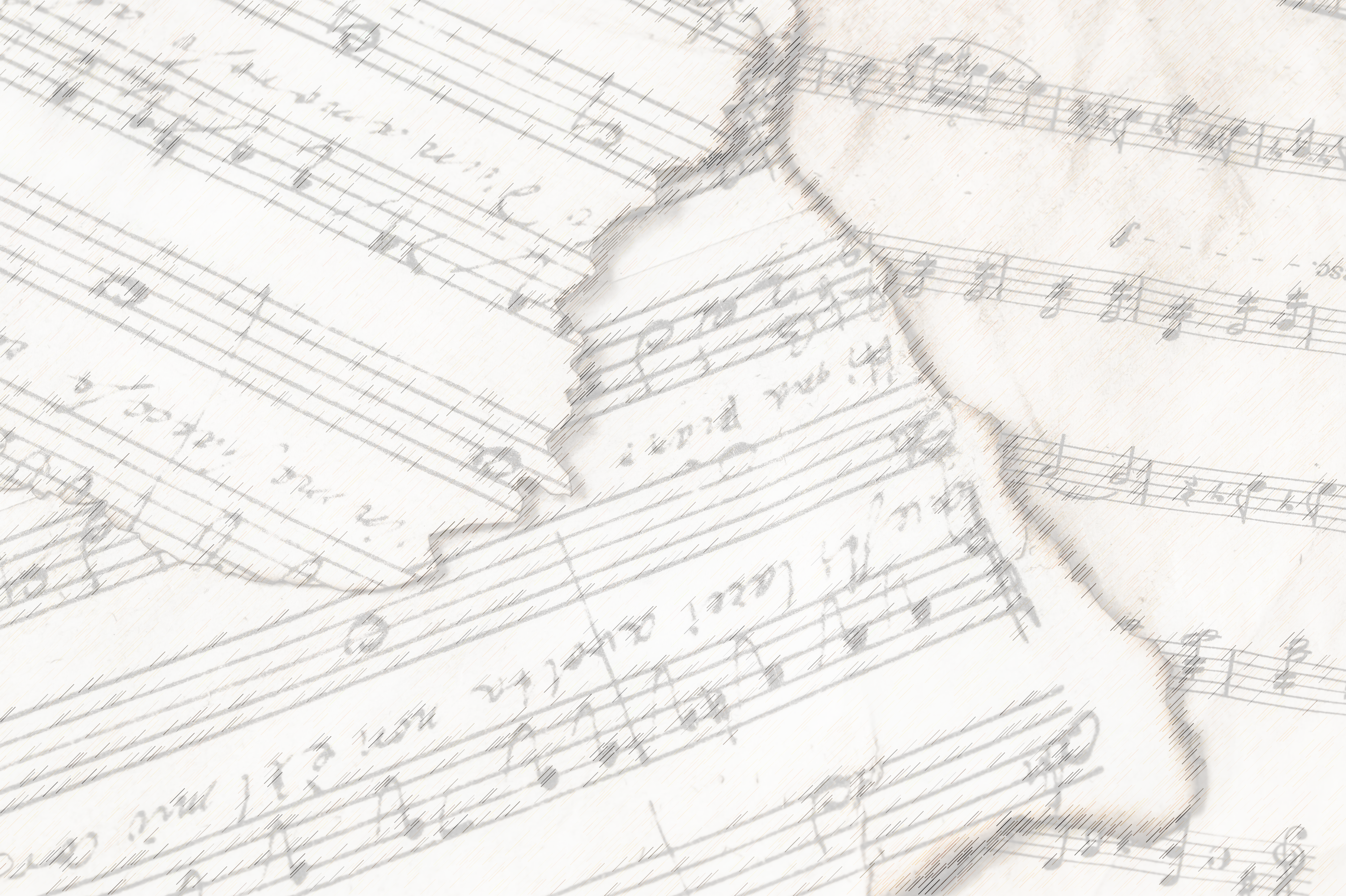 Kneel at the Cross
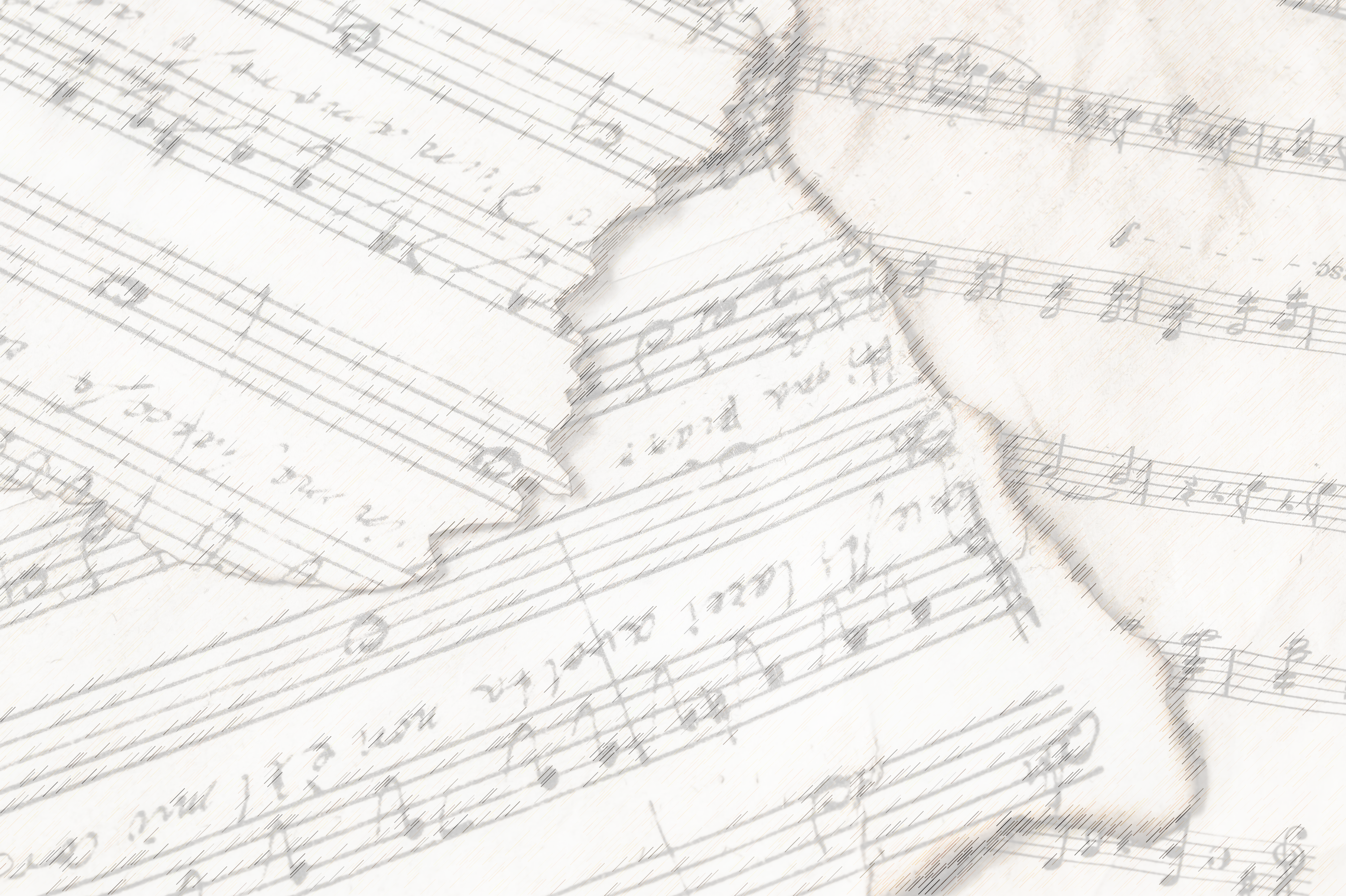 Kneeling at the Cross Requires:
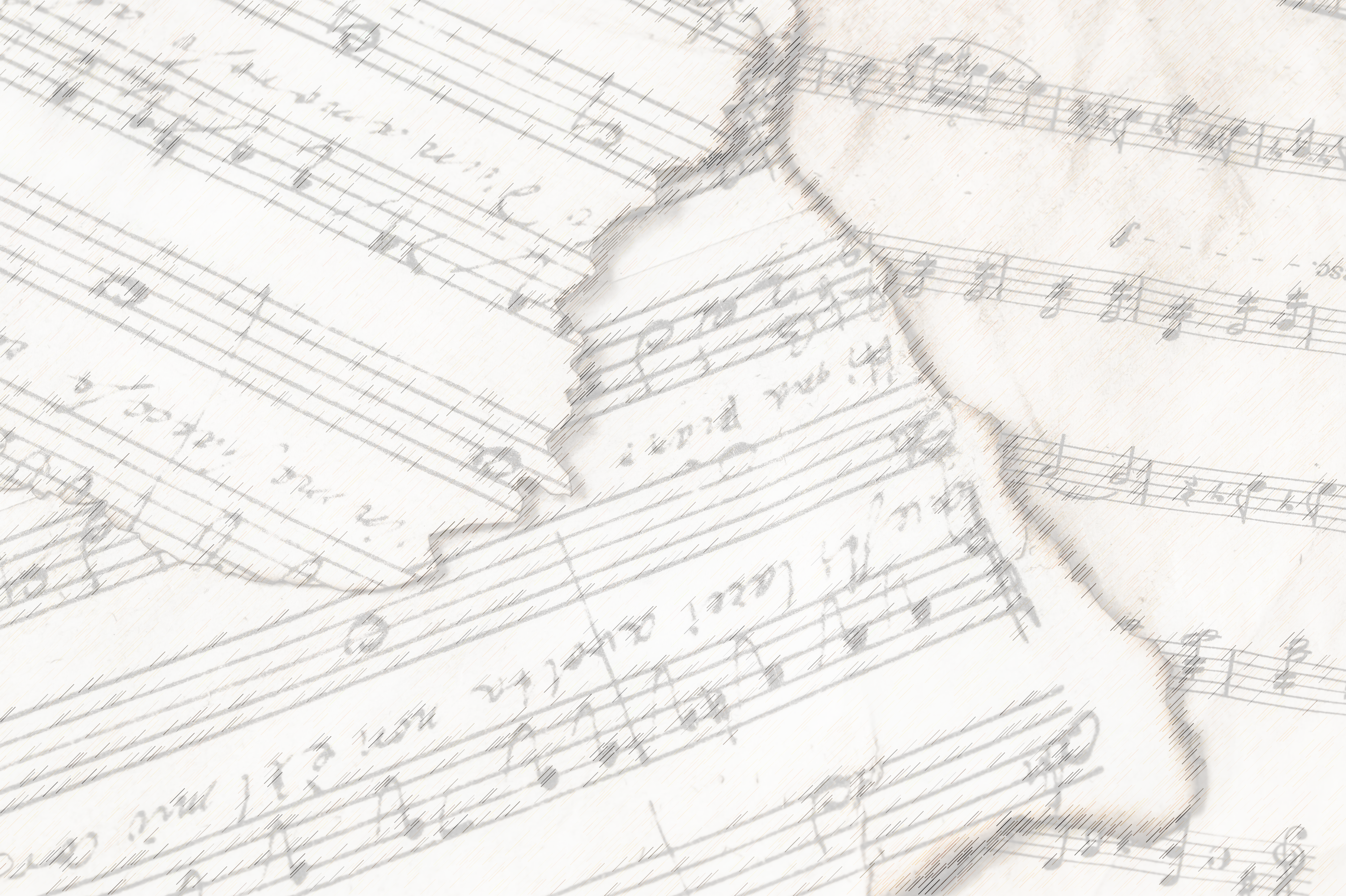 Kneeling at the Cross Requires:
Leaving your Cares & Transforming your Life
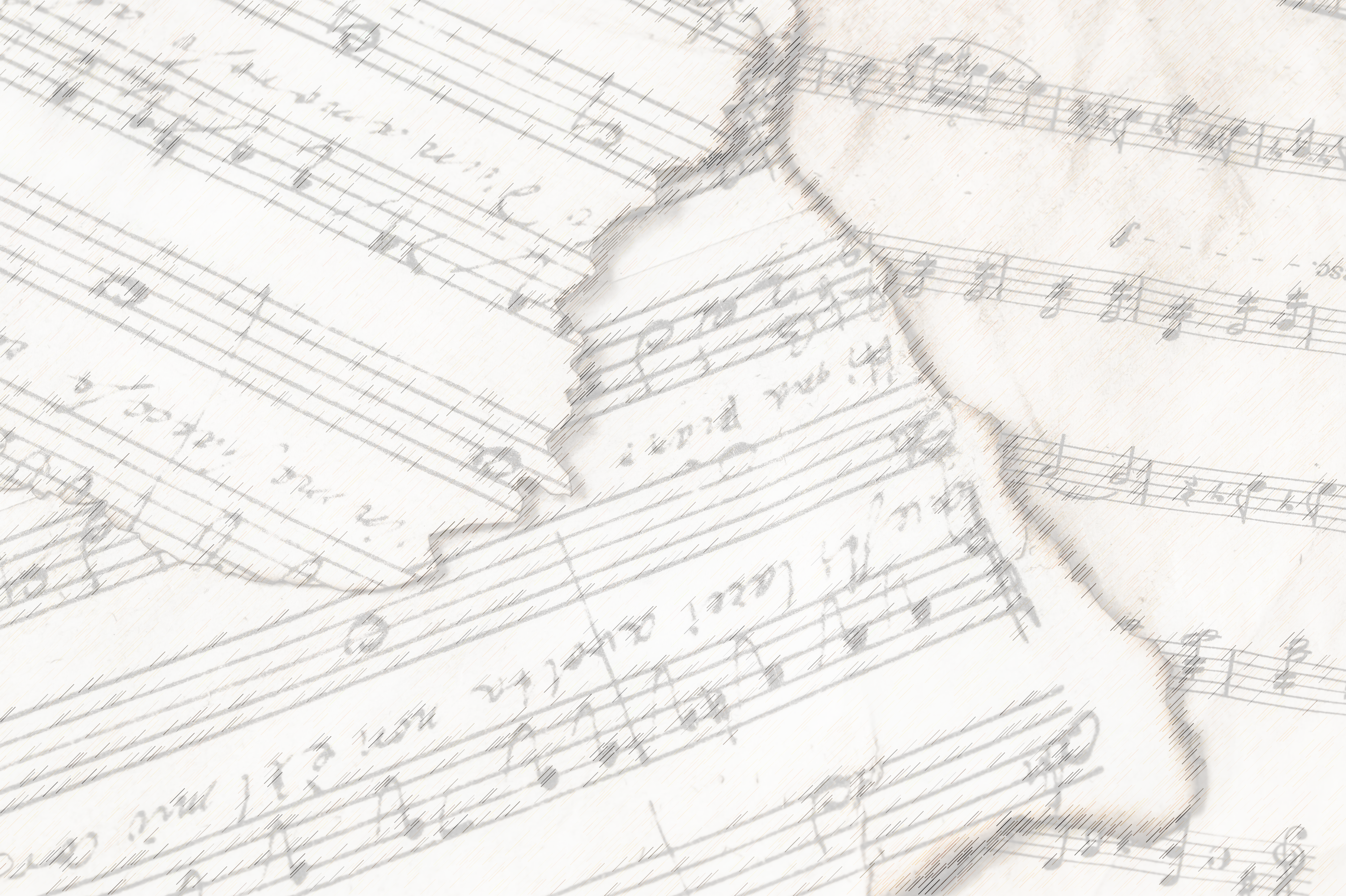 Verse 1:
"Kneel at the cross, Christ will meet you there,
Come while He waits for you;
Lift up your voice, Leave with Him your care,
And begin life anew."
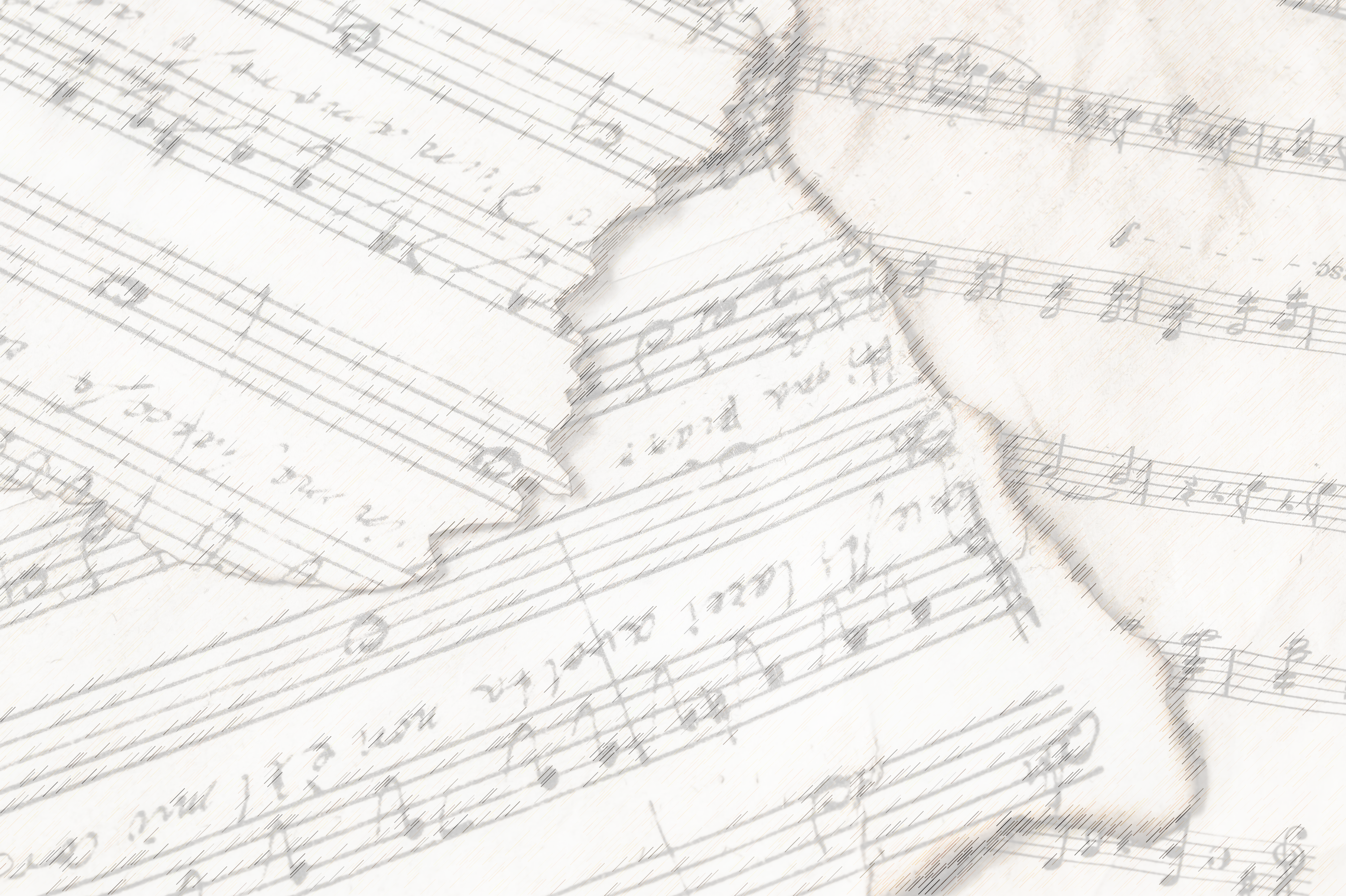 Leaving your Cares
Jesus Is Waiting For You
Matt. 6:25-34, 11: 28-30
Jn. 14: 1-4
Phili. 4: 6
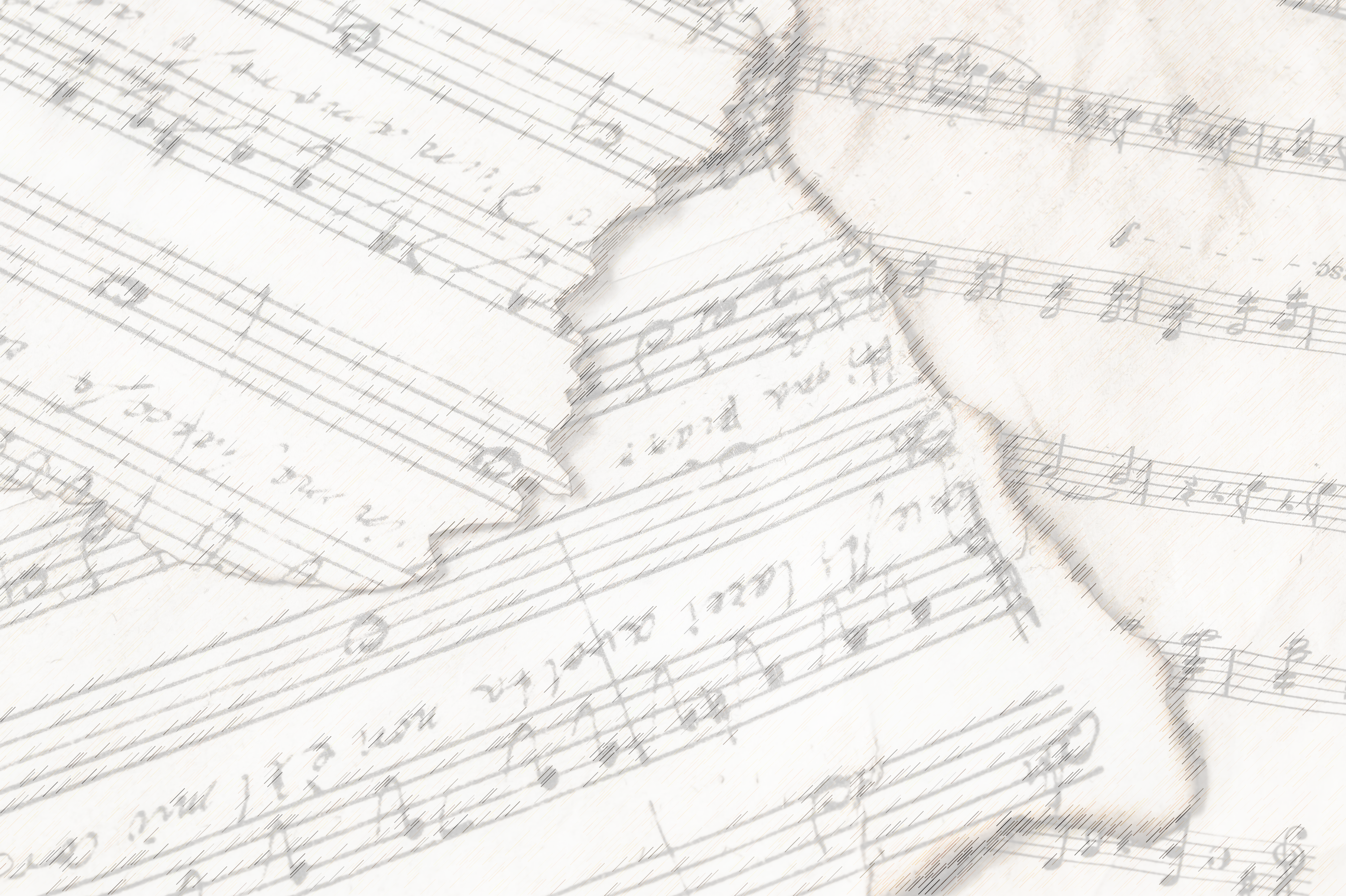 Leaving your Cares
How?
Phili. 4: 6-9
Jms. 5: 13
Lk. 18: 1
Rom. 8: 26
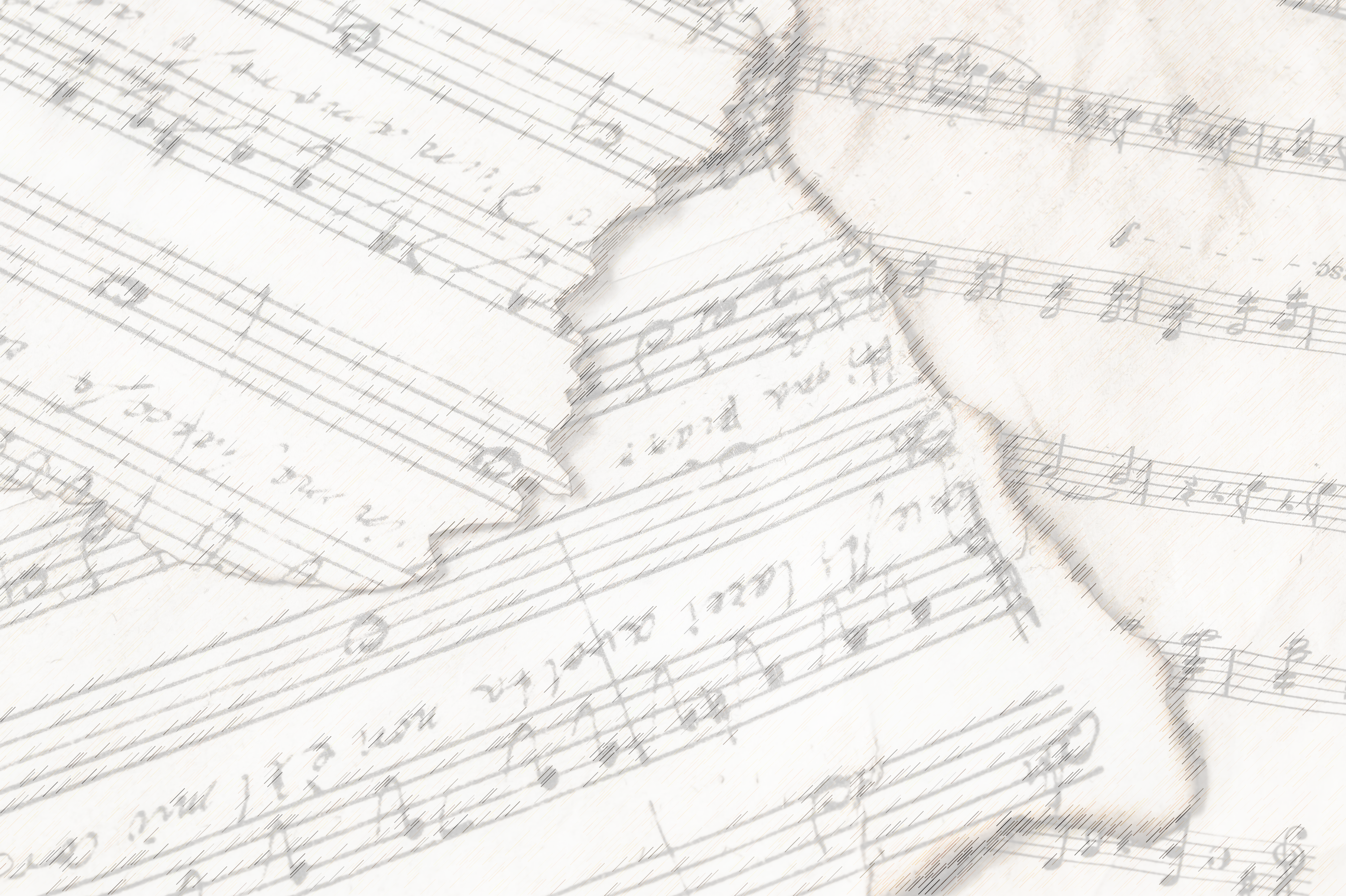 Kneeling at the Cross Requires:
Leaving your Cares & Transforming your Life
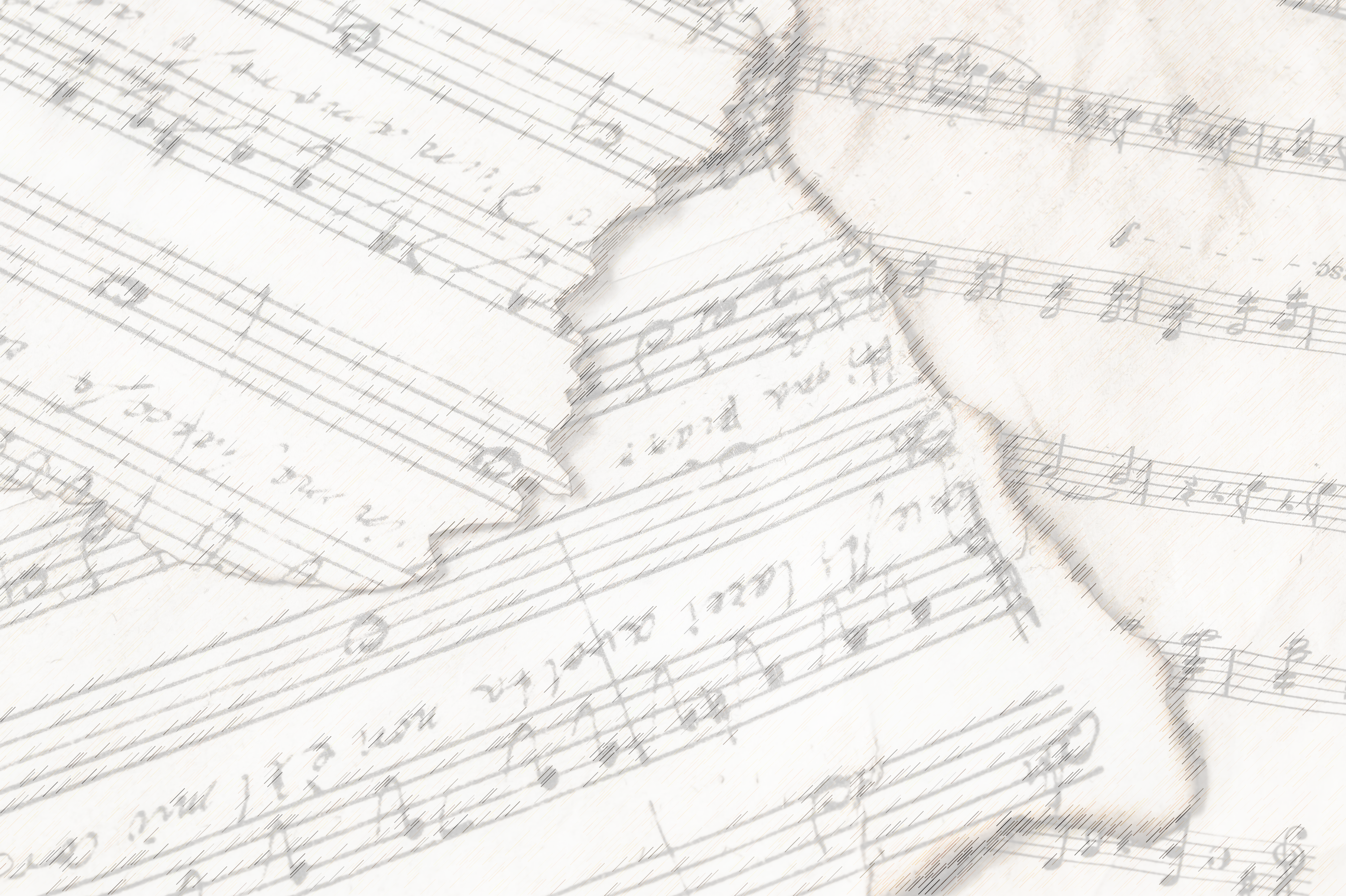 Kneeling at the Cross Requires:
Leaving your Cares & Transforming your Life
Leaving your Pride & Being Anchored in Christ
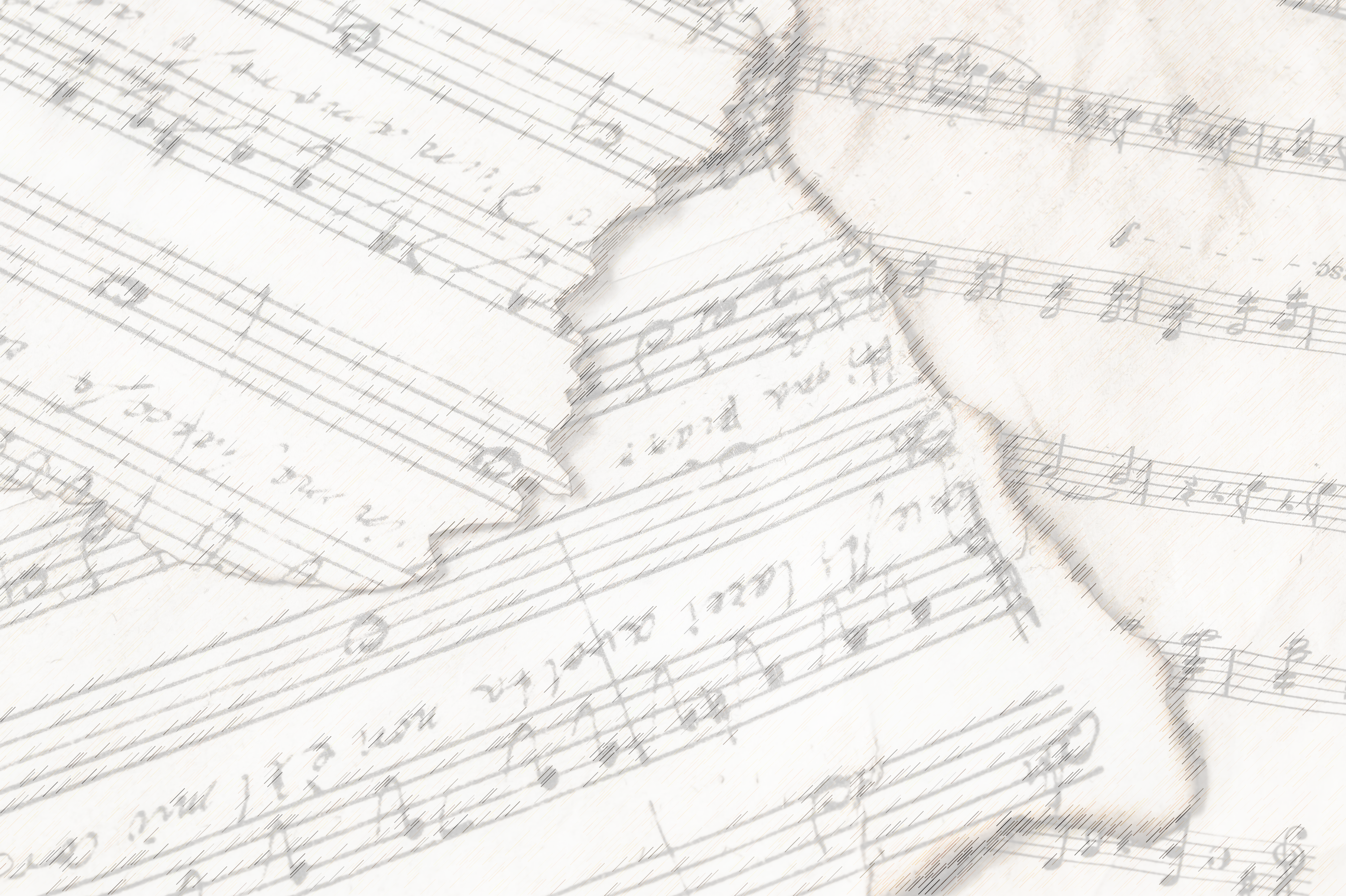 Verse 2:
"Kneel at the cross, There is room for all
Who would His glory share;
Bliss there awaits, Harm can ne’er befall
Those who are anchored there."
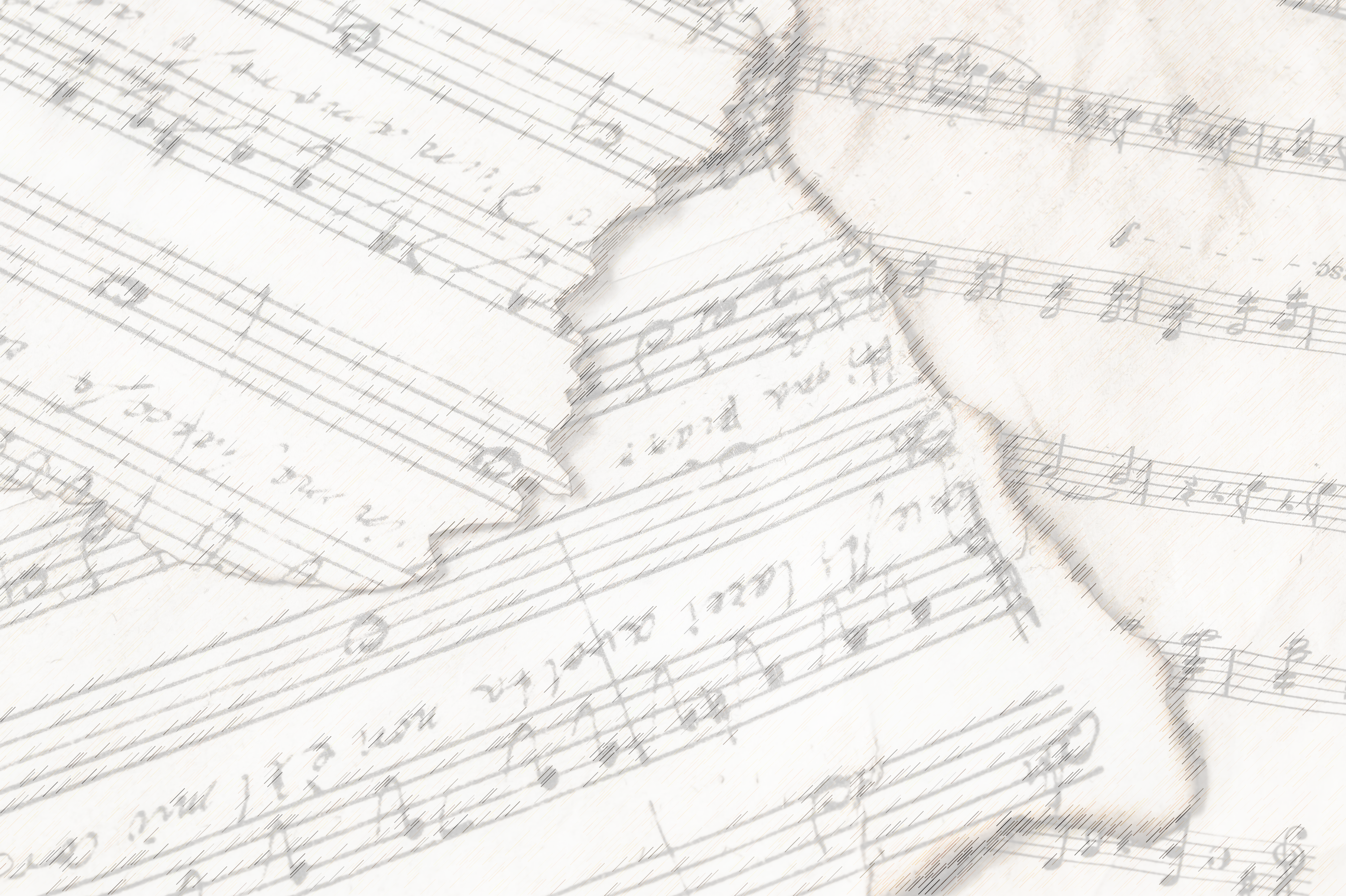 Leaving your Pride
Humility Is Required
Psa. 149: 4
Prov. 11: 2, 16: 19
Matt. 5: 3, 18: 4
Rom. 12: 16–  Phili. 2:5-9
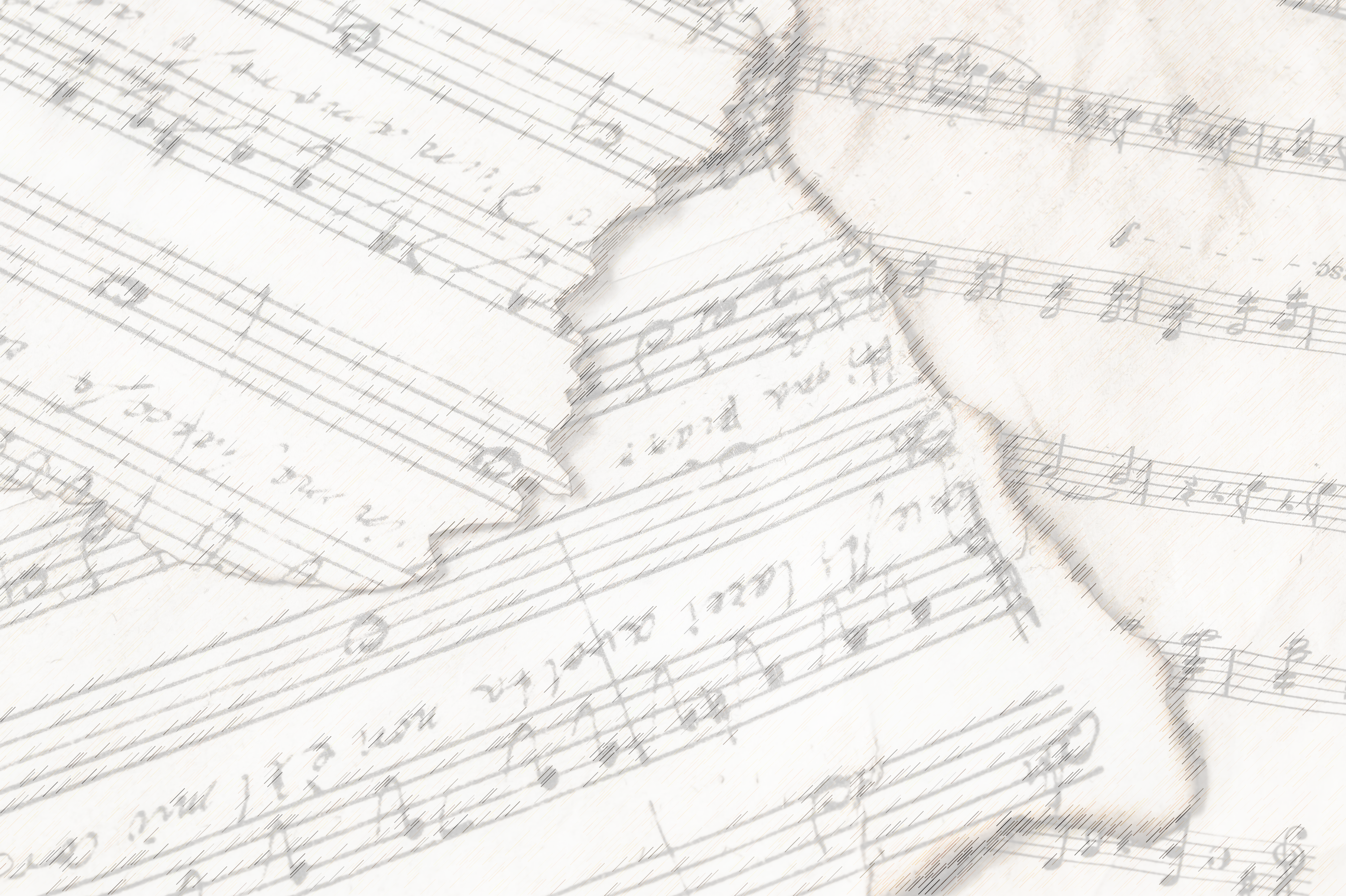 Kneeling at the Cross Requires:
Leaving your Cares & Transforming your Life
Leaving your Pride & Being Anchored in Christ
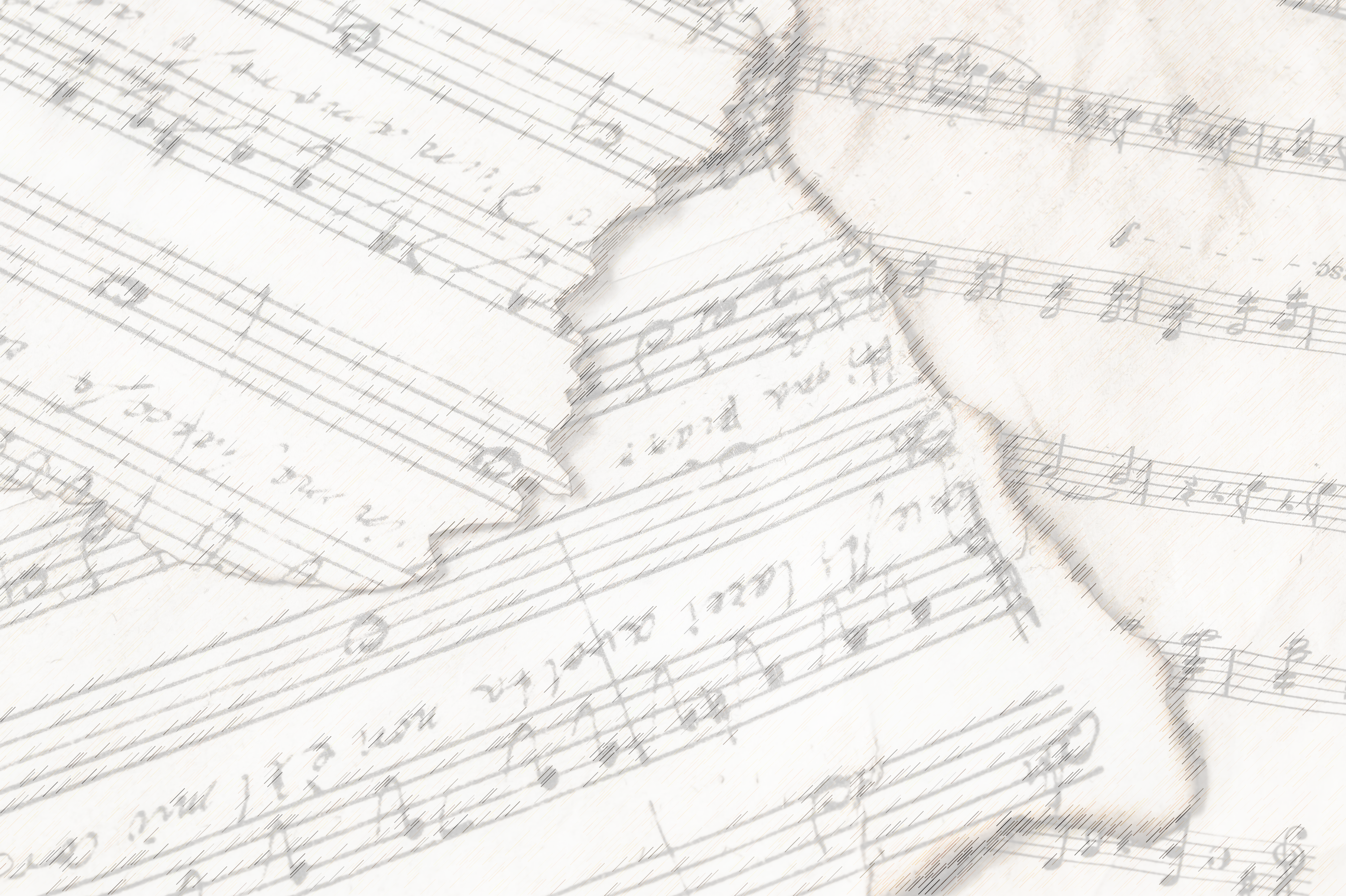 Kneeling at the Cross Requires:
Leaving your Cares & Transforming your Life
Leaving your Pride & Being Anchored in Christ
Leaving your Idols & Looking to Jesus
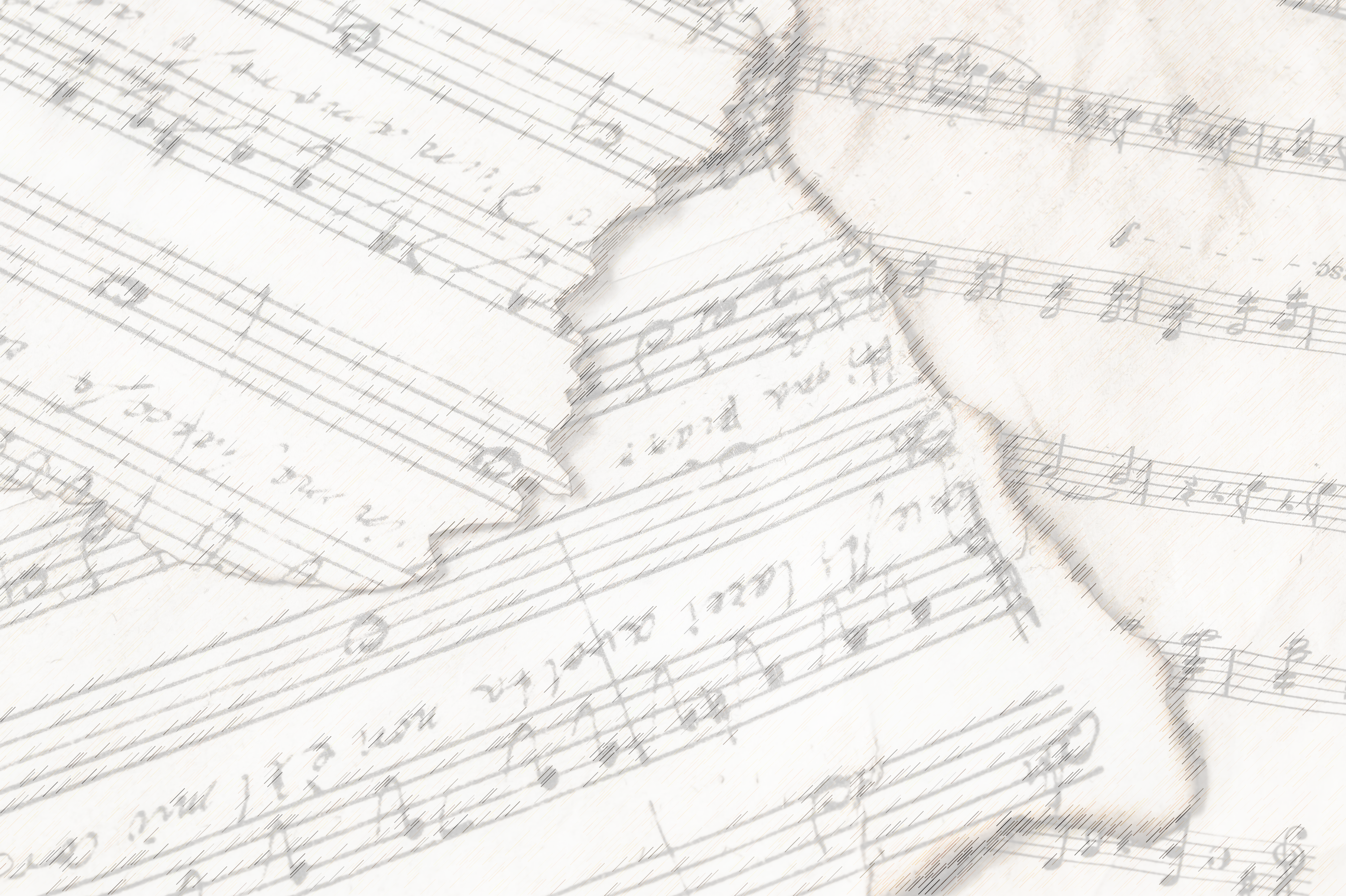 Verse 3:
"Kneel at the cross, Give your idols up,
Look unto realms above;
Turn not again To life’s sparkling cup;
Trust always in His love."
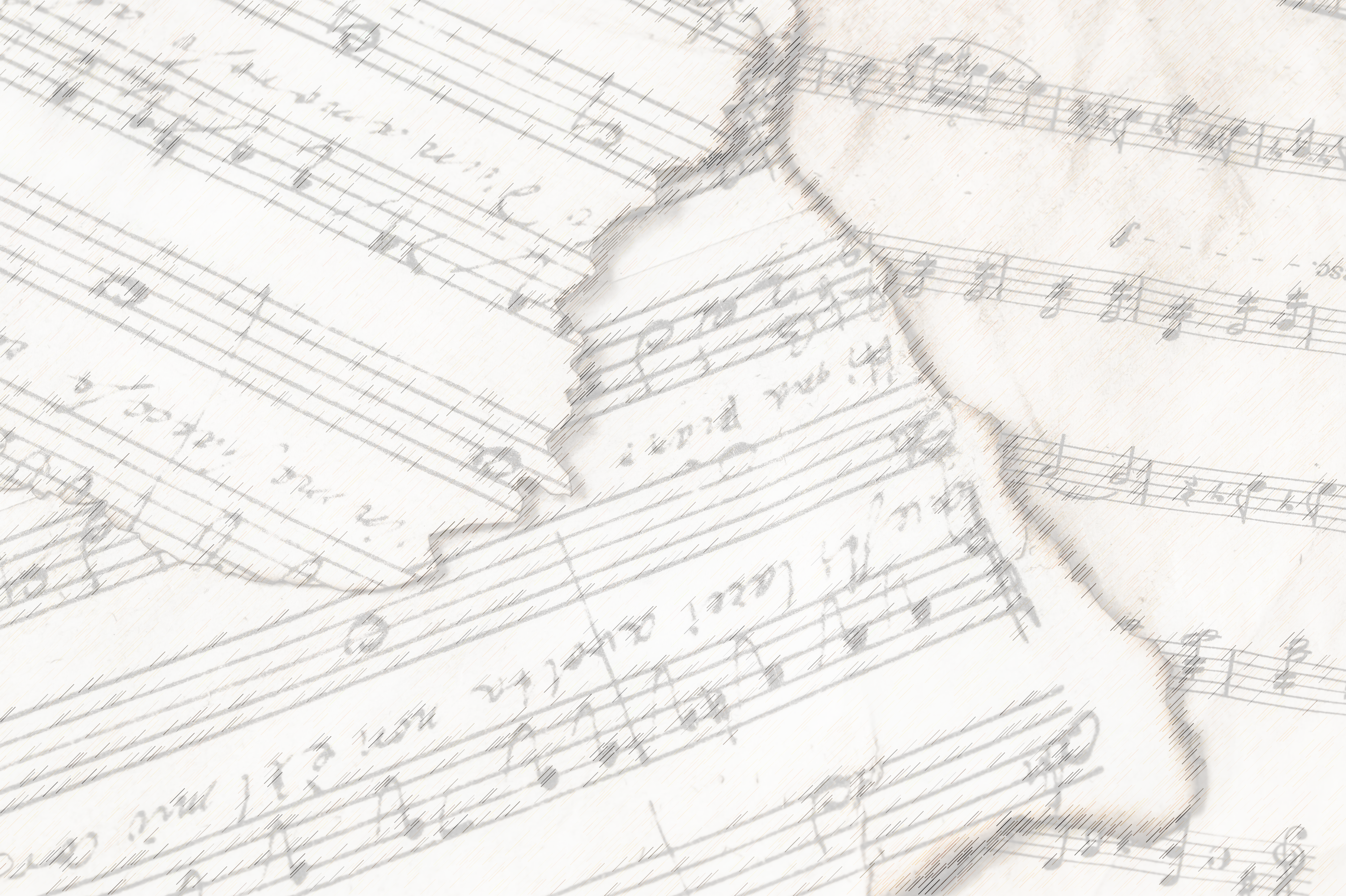 Leaving your Idols
Idolatry
Ex. 20: 1-3
1 Ki. 15: 9-12
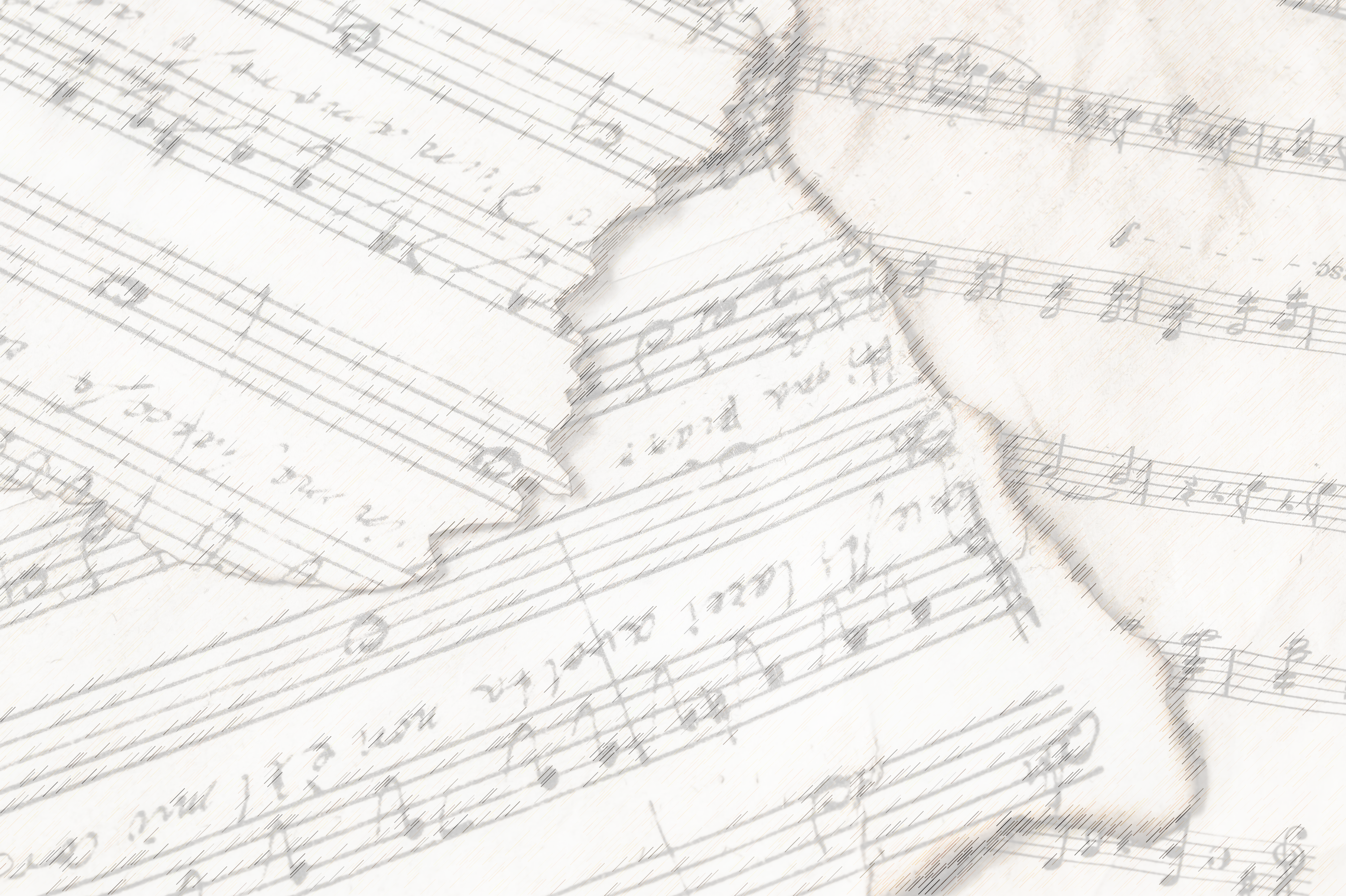 Leaving your Idols
How?
Col. 3: 1-3
Phili. 3: 20
Matt. 16: 23–  Lk. 9: 62
Gen. 19: 26
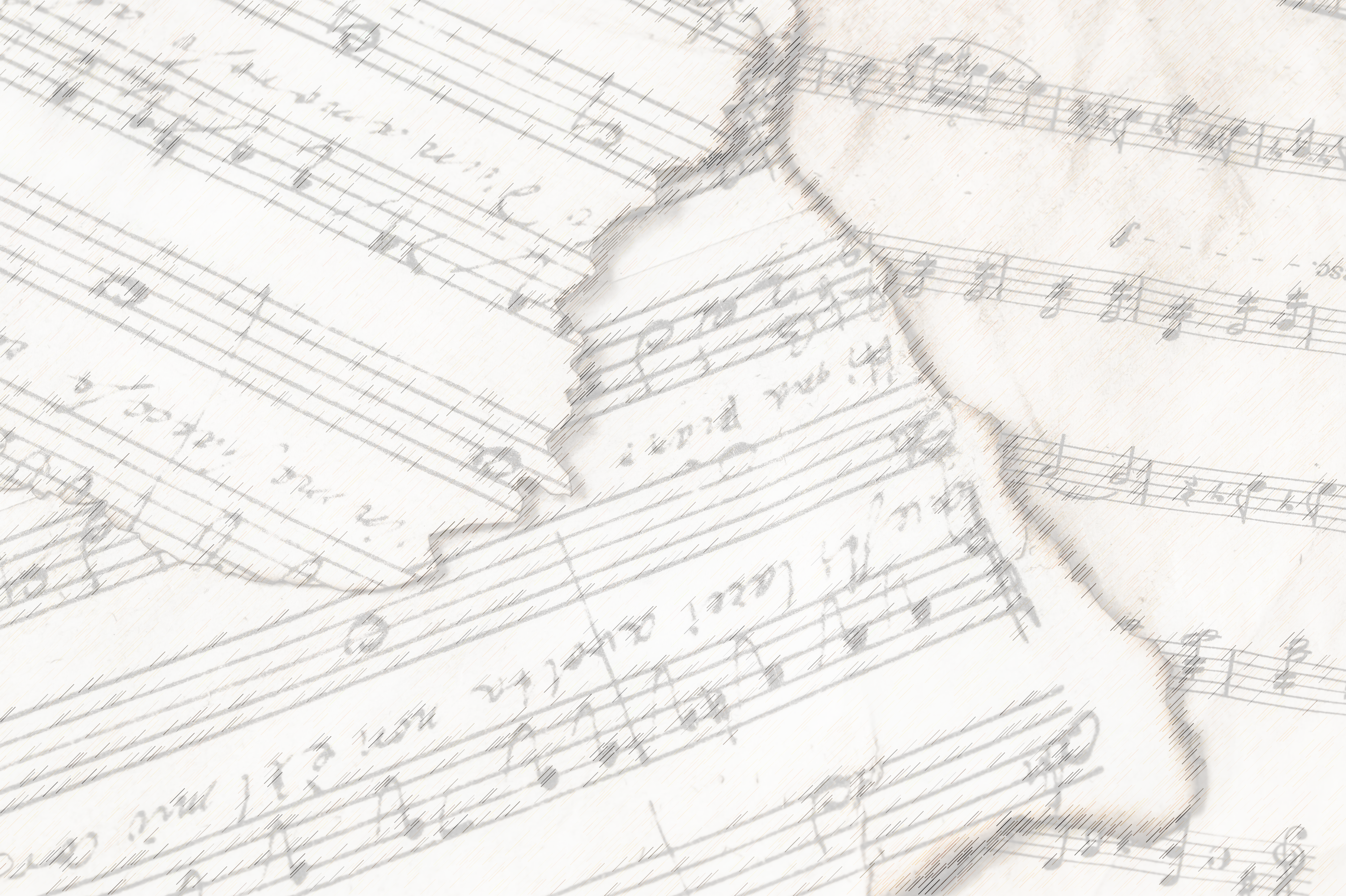 Have you Kneeled
at the Cross?
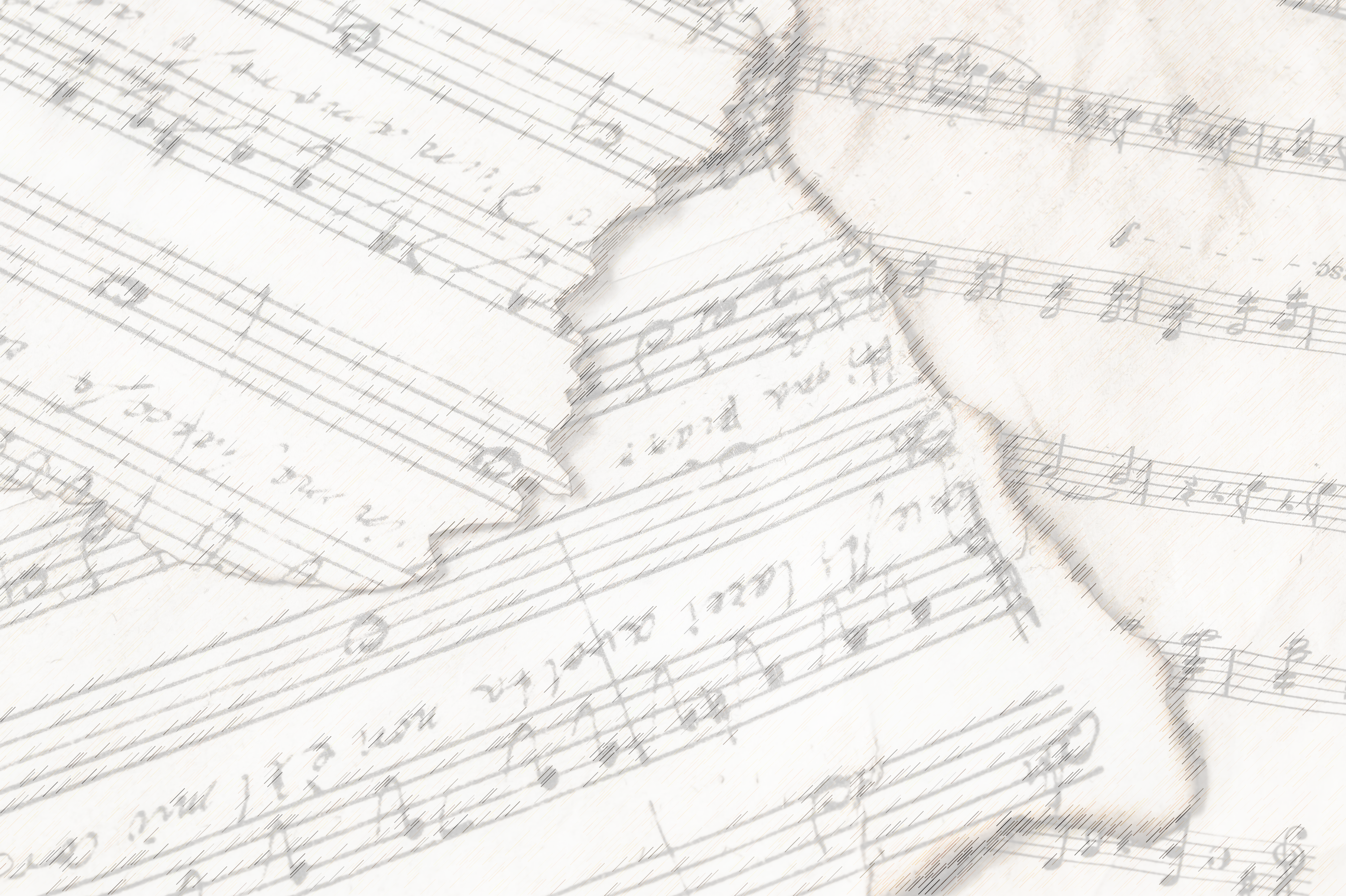 Kneel At The Cross
#945
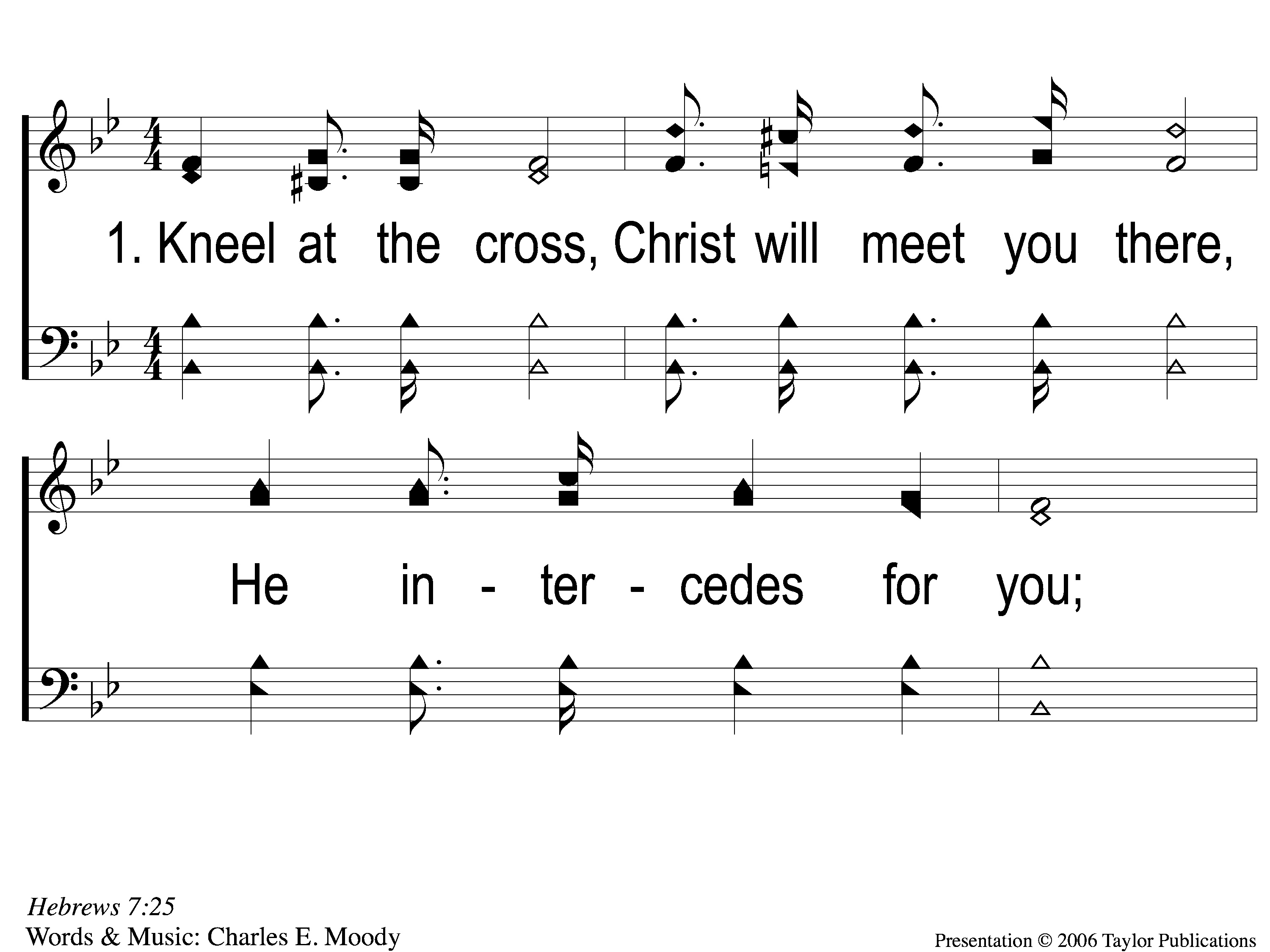 Kneel At the Cross
945
1-1 Kneel At the Cross
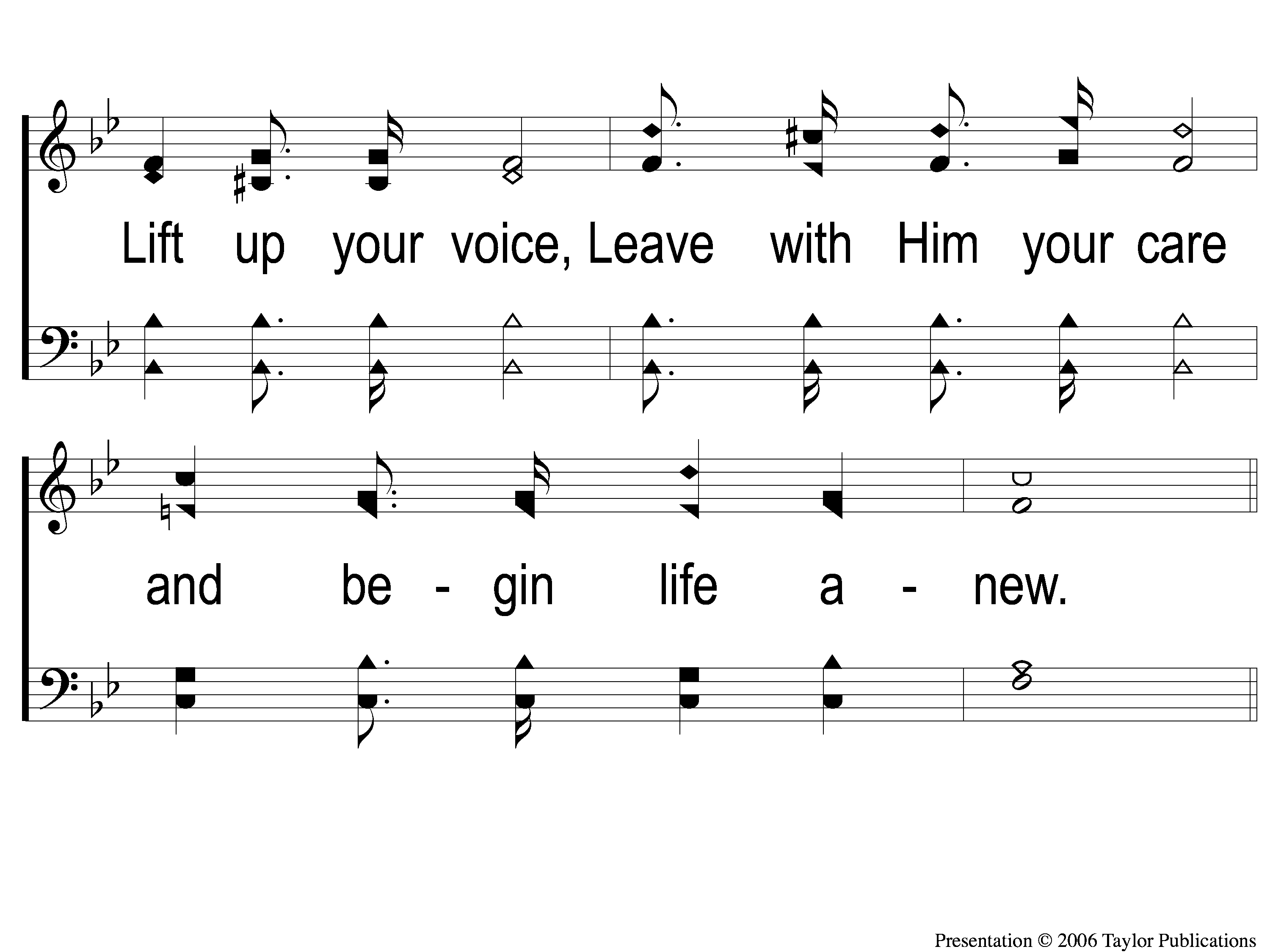 Kneel At the Cross
945
1-2 Kneel At the Cross
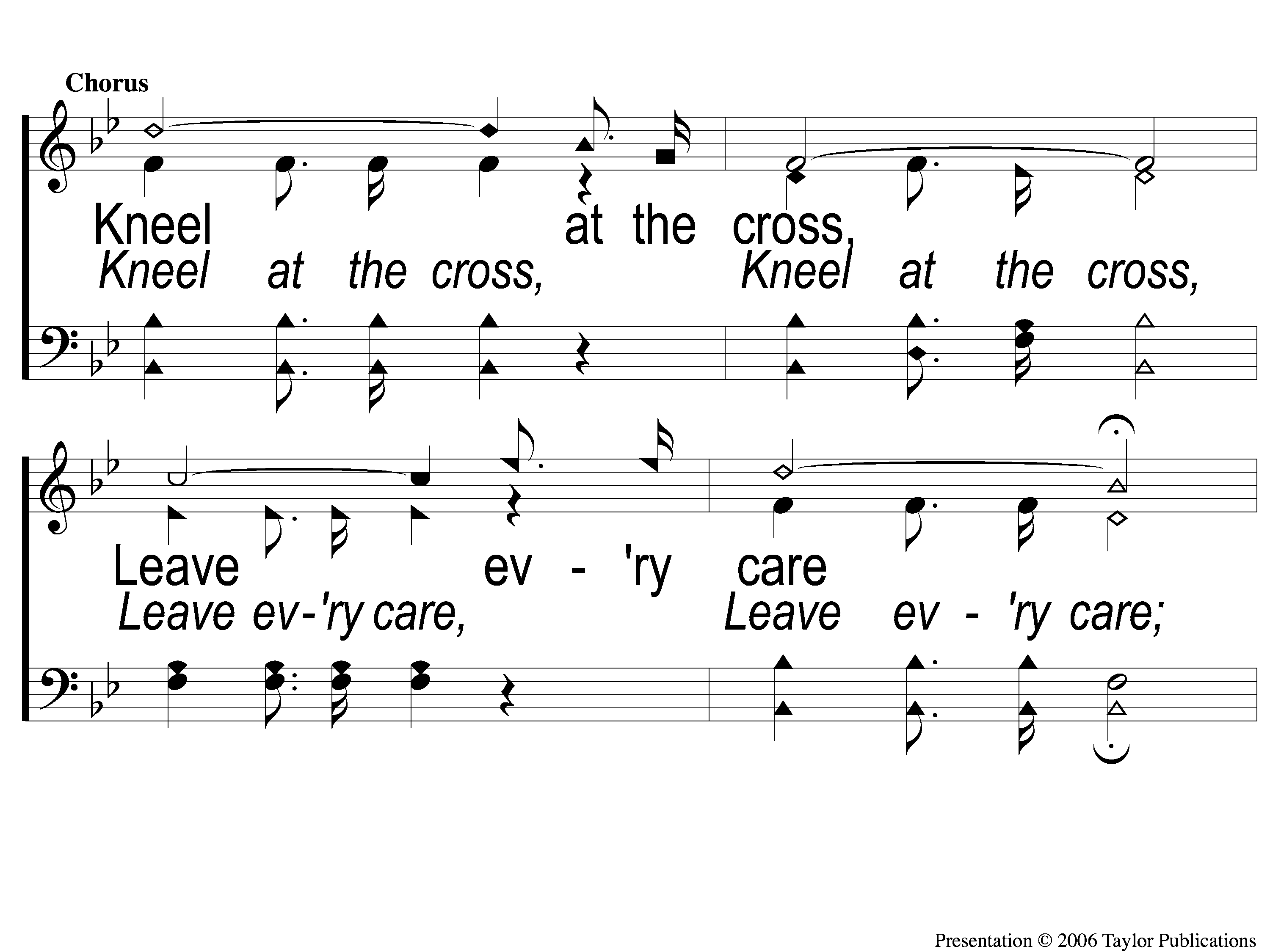 Kneel At the Cross
945
C-1 Kneel At the Cross
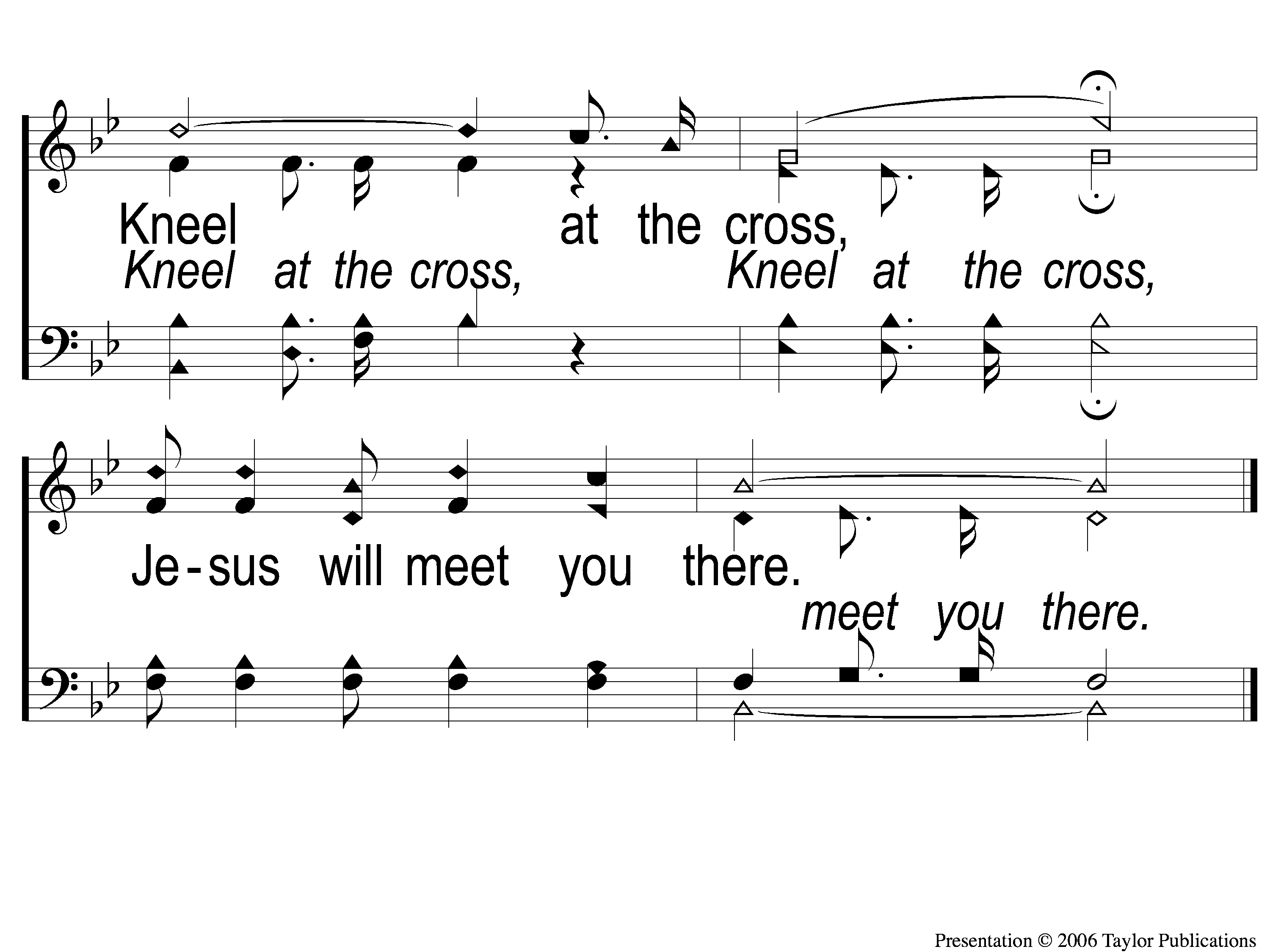 Kneel At the Cross
945
C-2 Kneel At the Cross
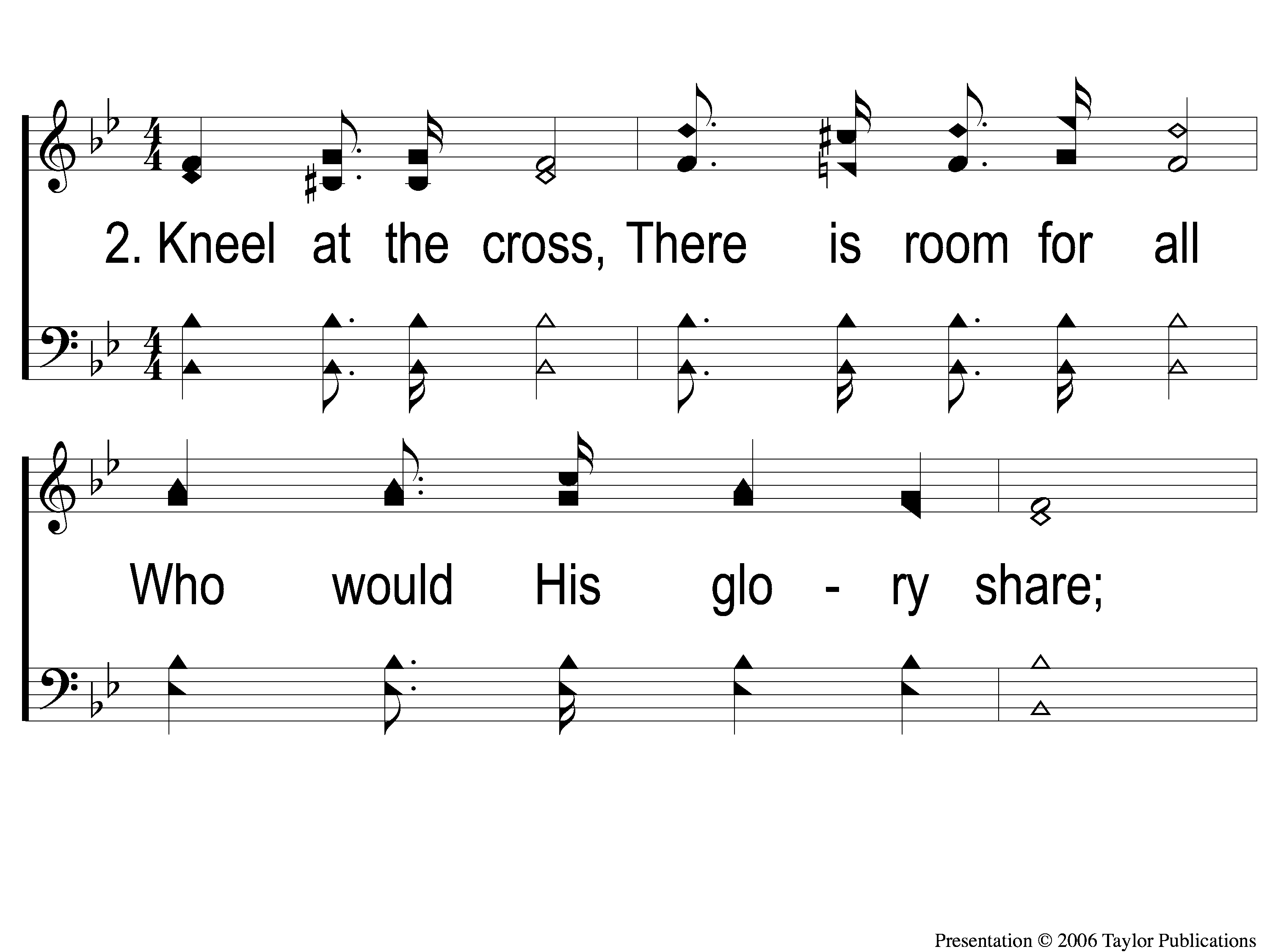 Kneel At the Cross
945
2-1 Kneel At the Cross
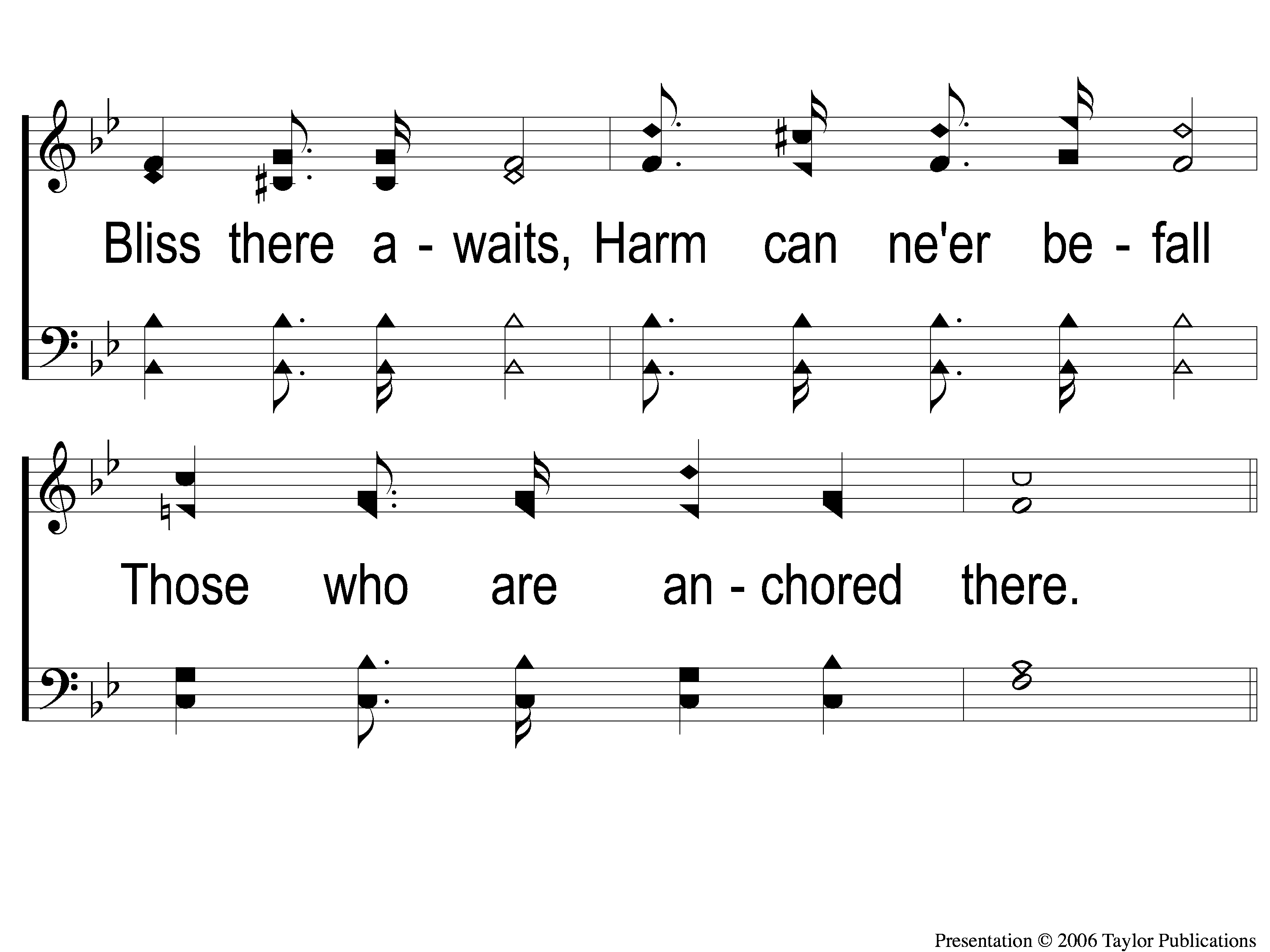 Kneel At the Cross
945
2-2 Kneel At the Cross
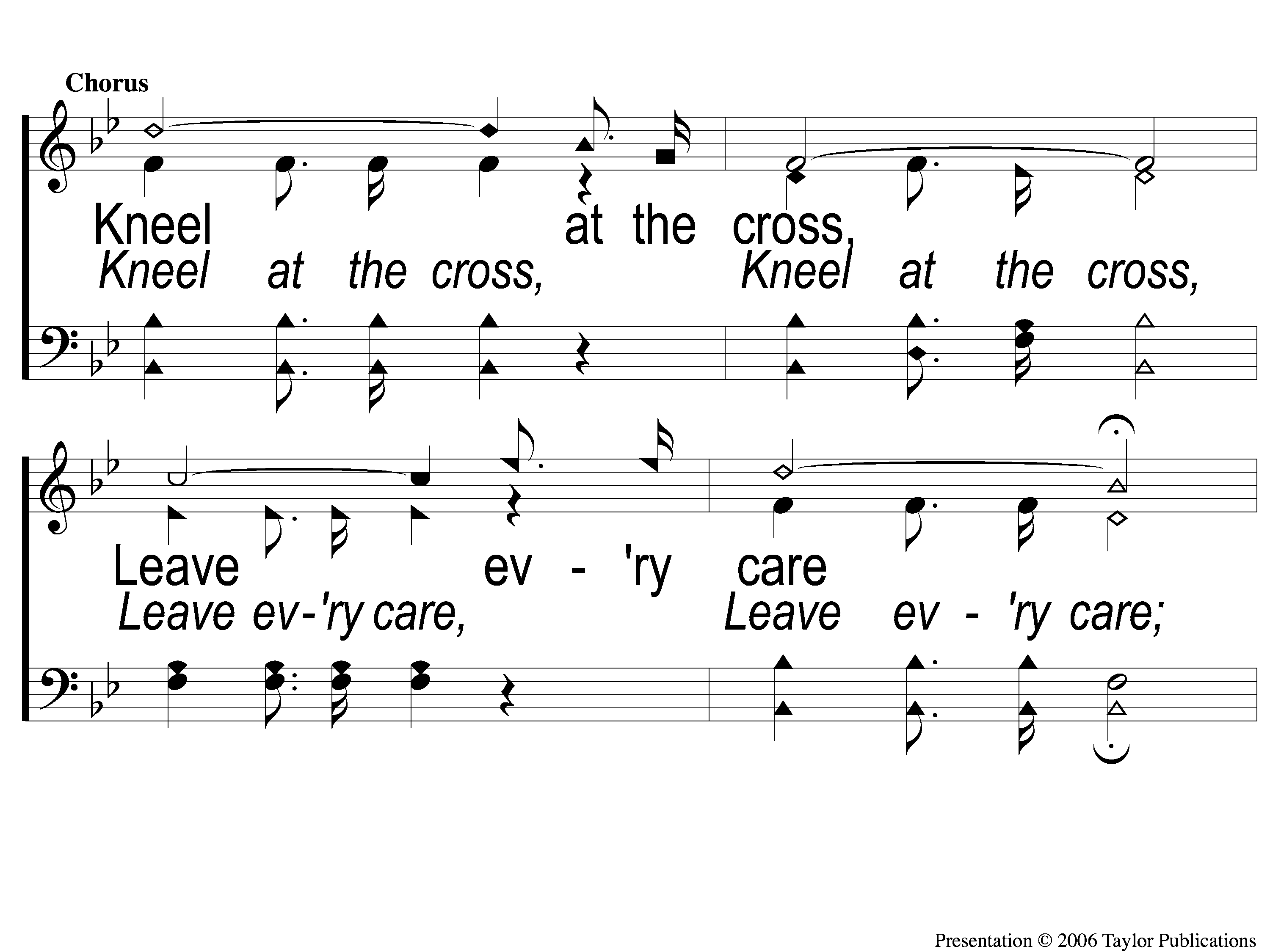 Kneel At the Cross
945
C-1 Kneel At the Cross
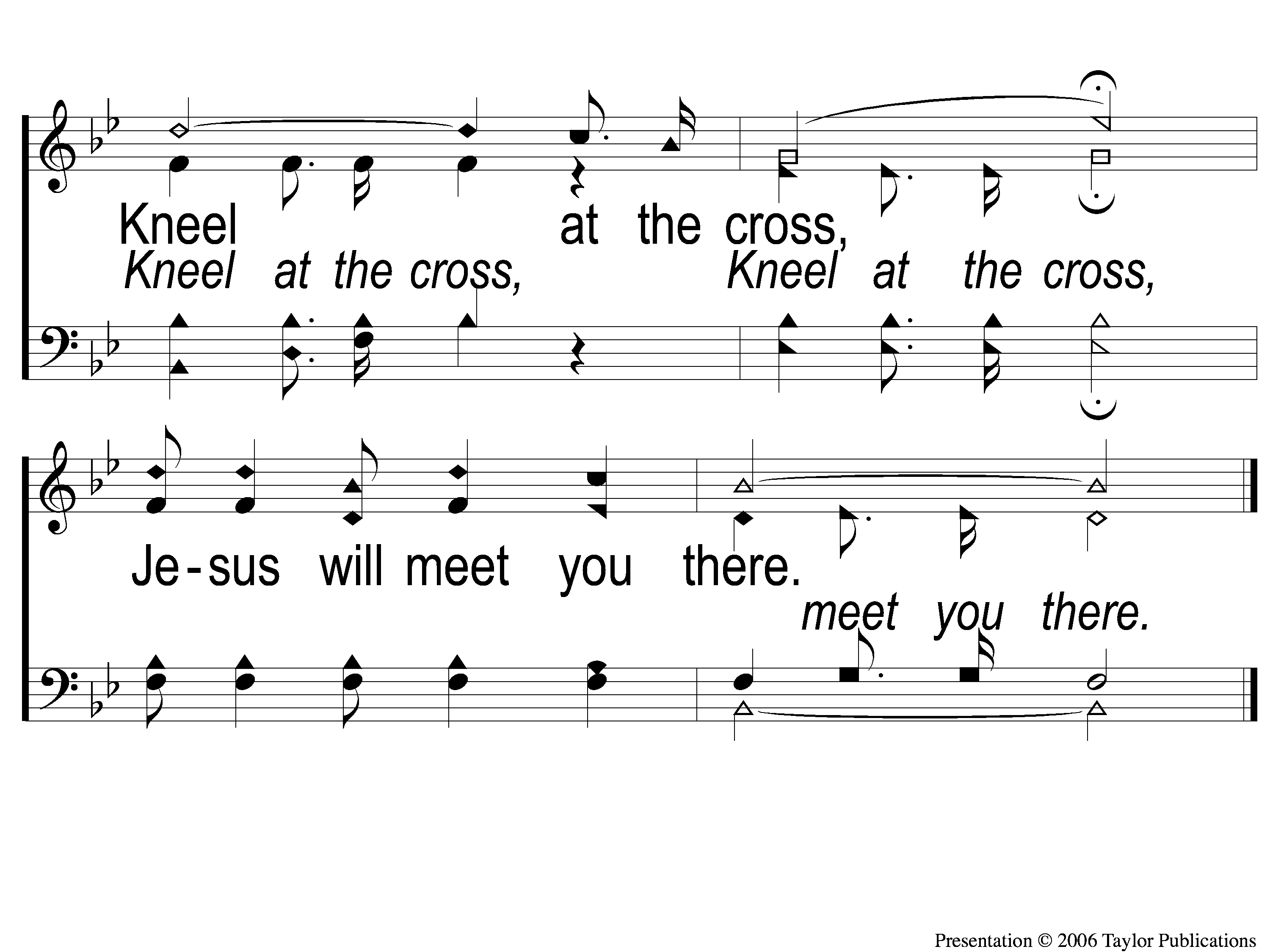 Kneel At the Cross
945
C-2 Kneel At the Cross
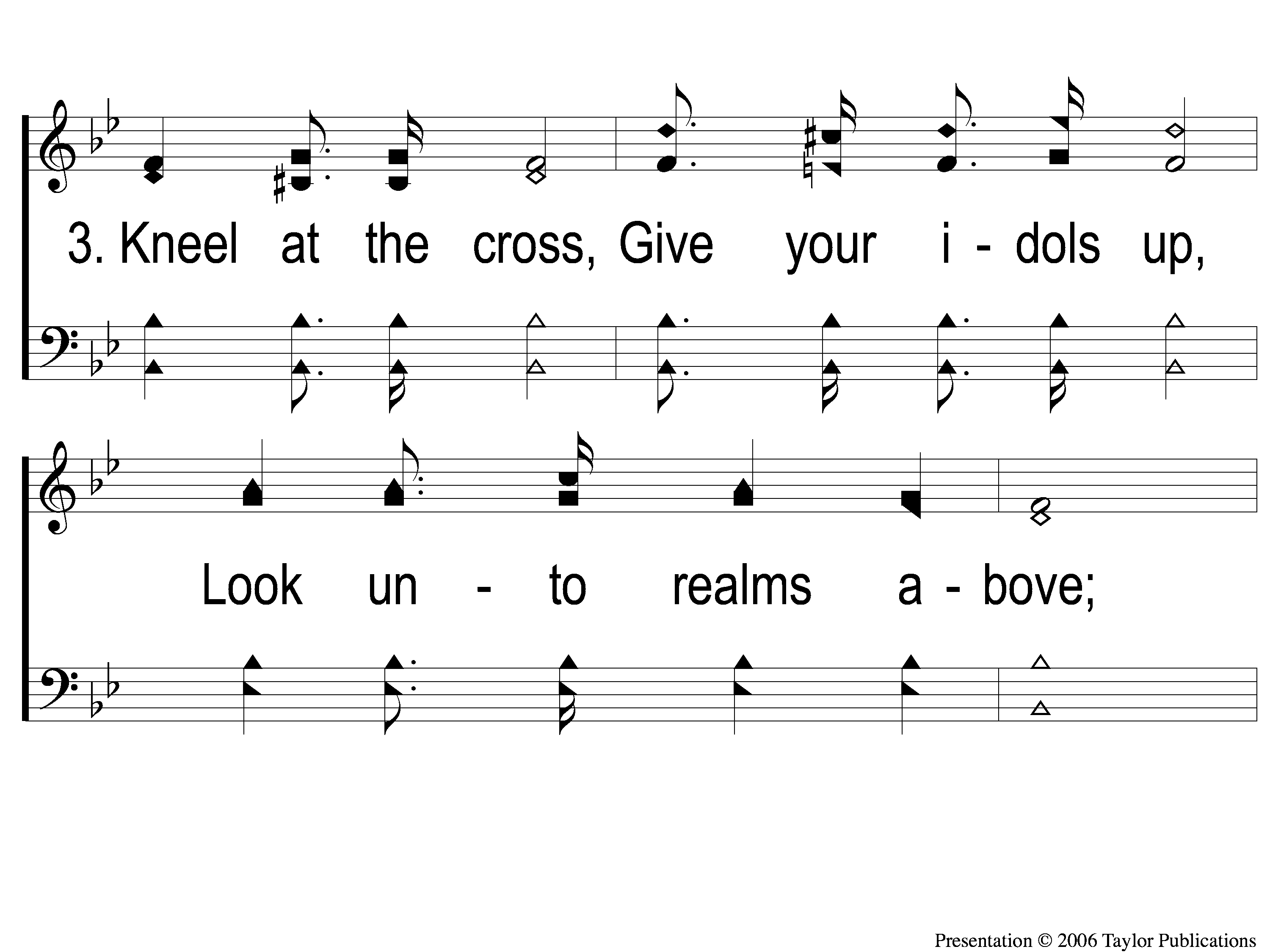 Kneel At the Cross
945
3-1 Kneel At the Cross
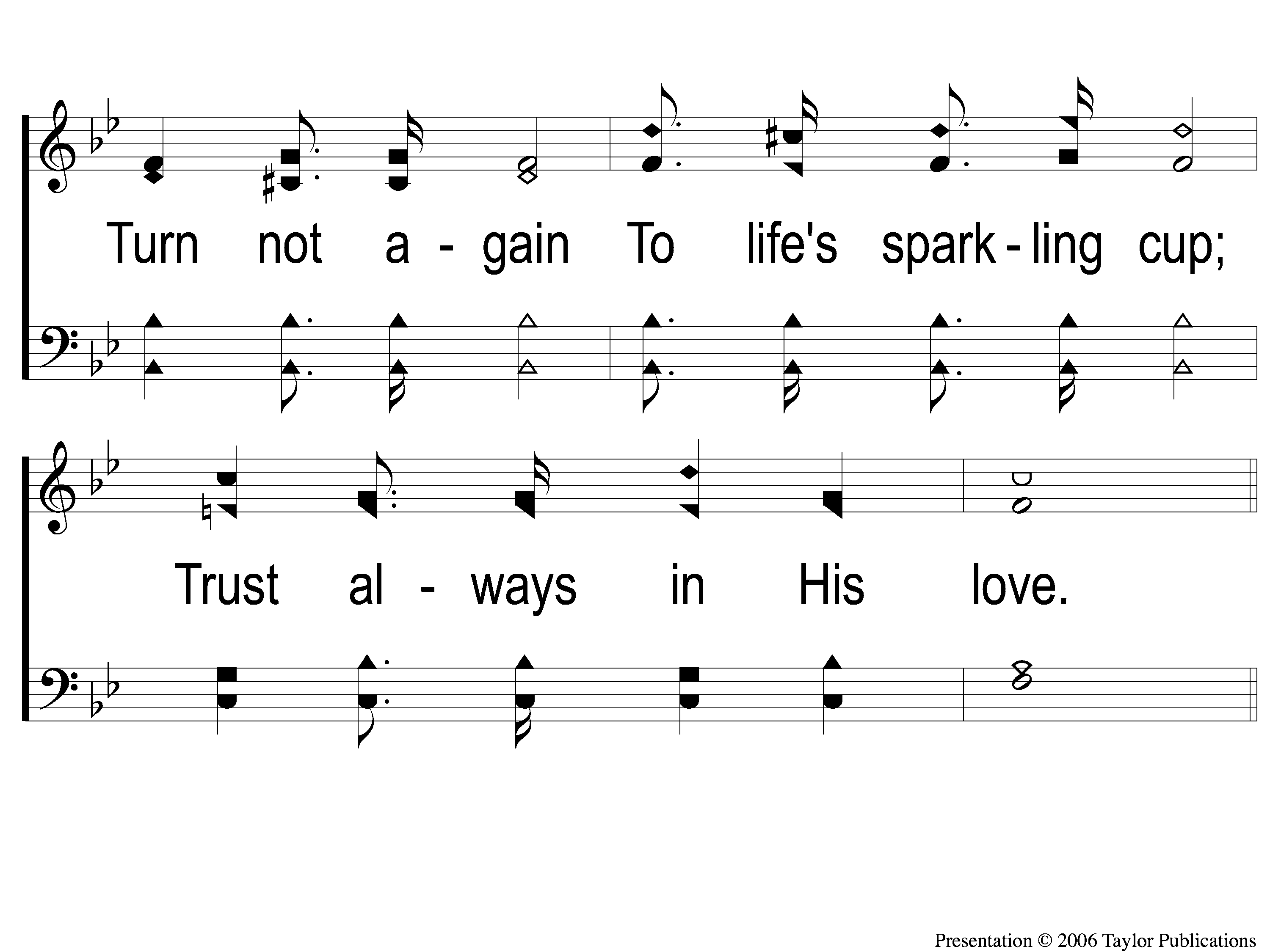 Kneel At the Cross
945
3-2 Kneel At the Cross
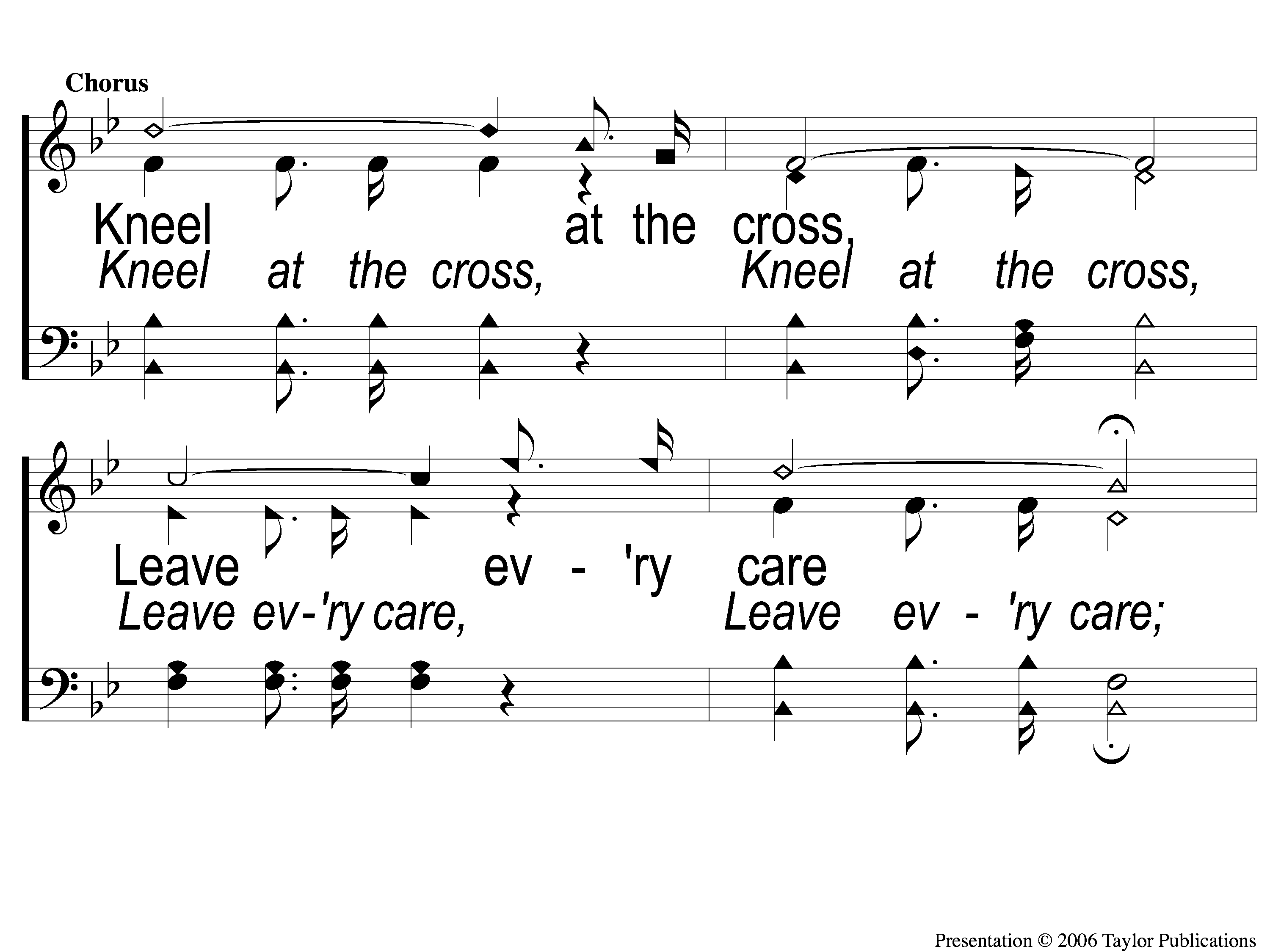 Kneel At the Cross
945
C-1 Kneel At the Cross
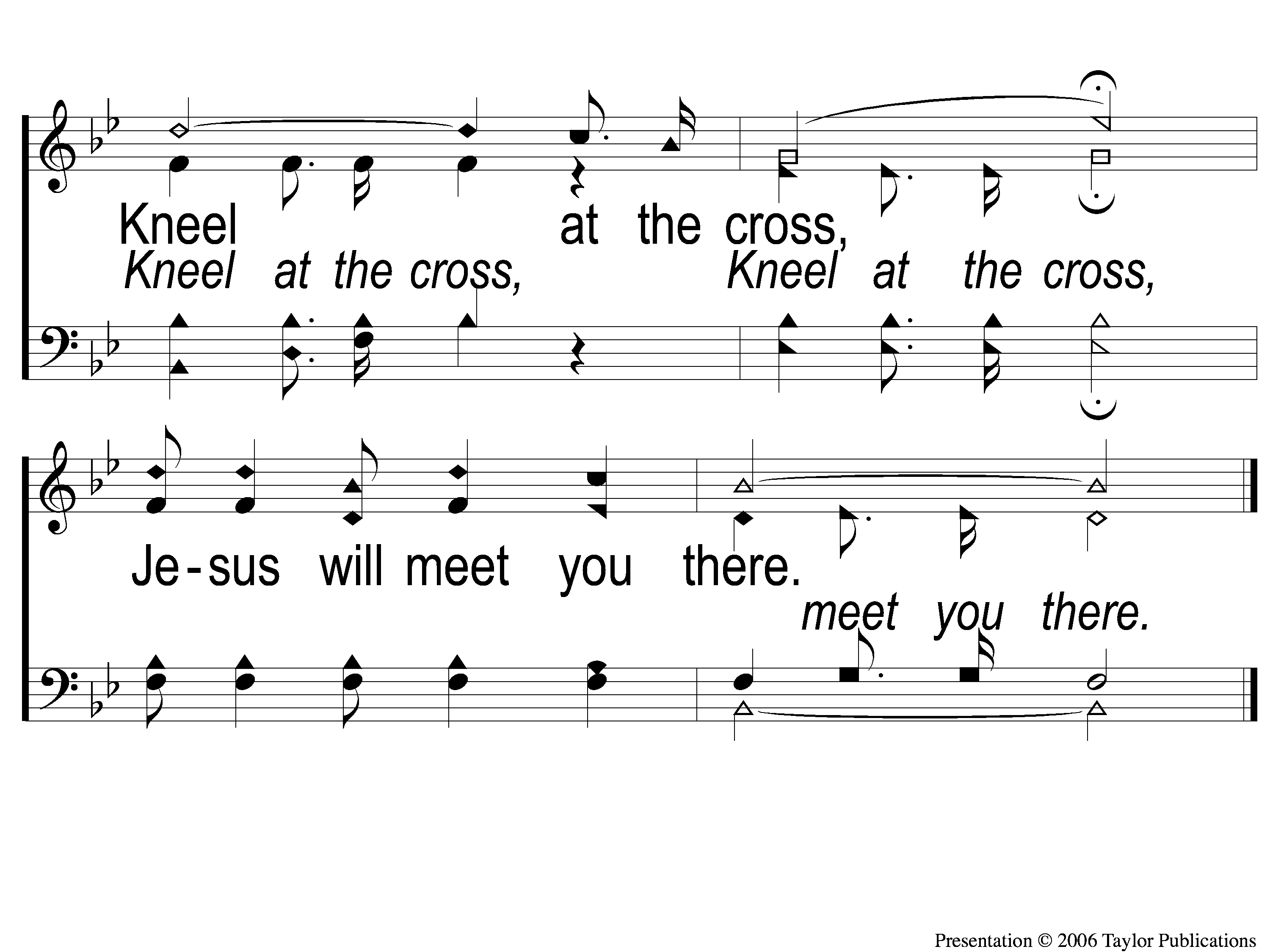 Kneel At the Cross
945
C-2 Kneel At the Cross
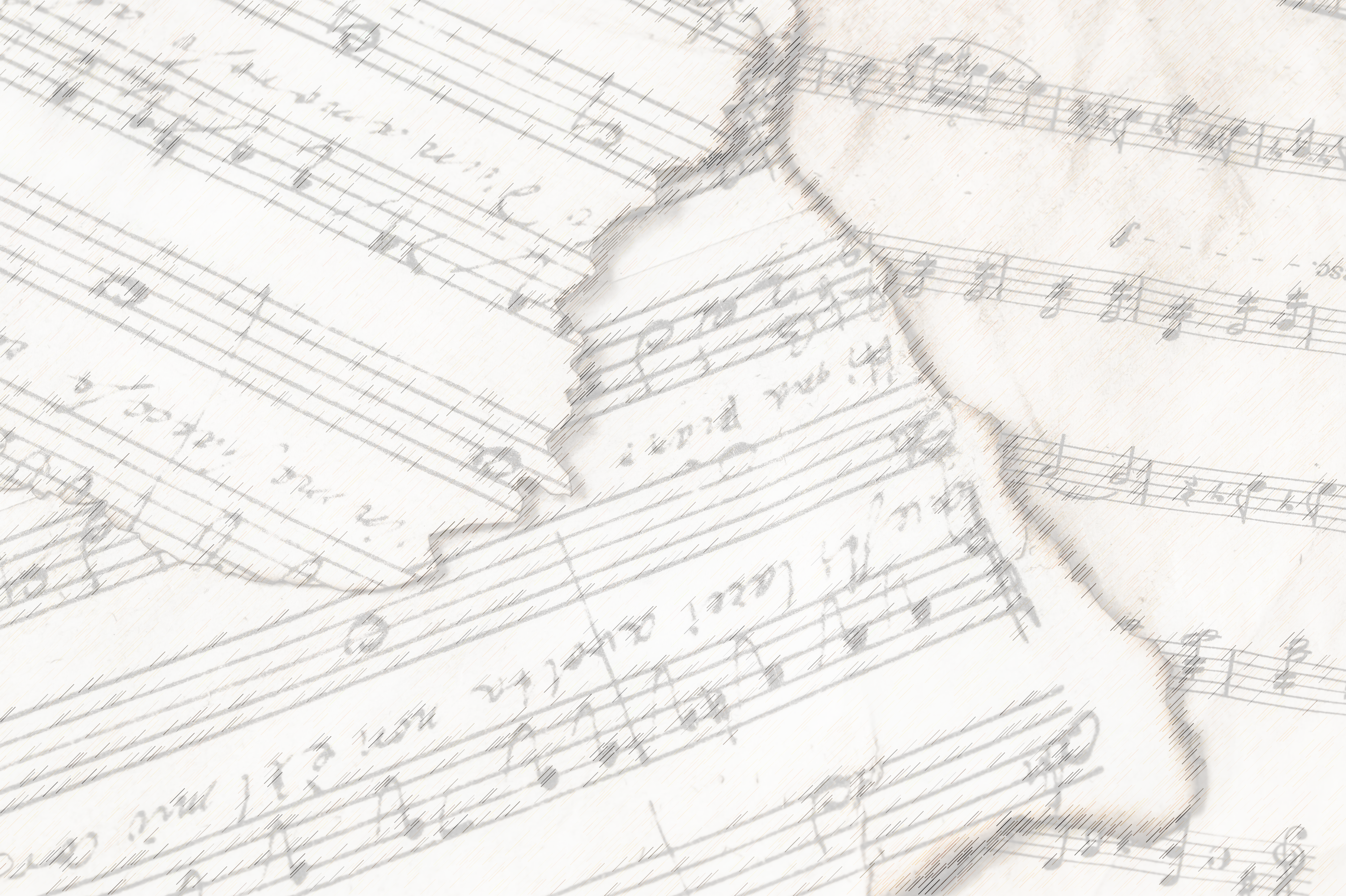 Our Offering
“I have shown you in every way, by laboring like this, that you must support the weak. And remember the words of the Lord Jesus, that He said, ‘It is more blessed to give than to receive.’ ”  -  Acts 20: 35
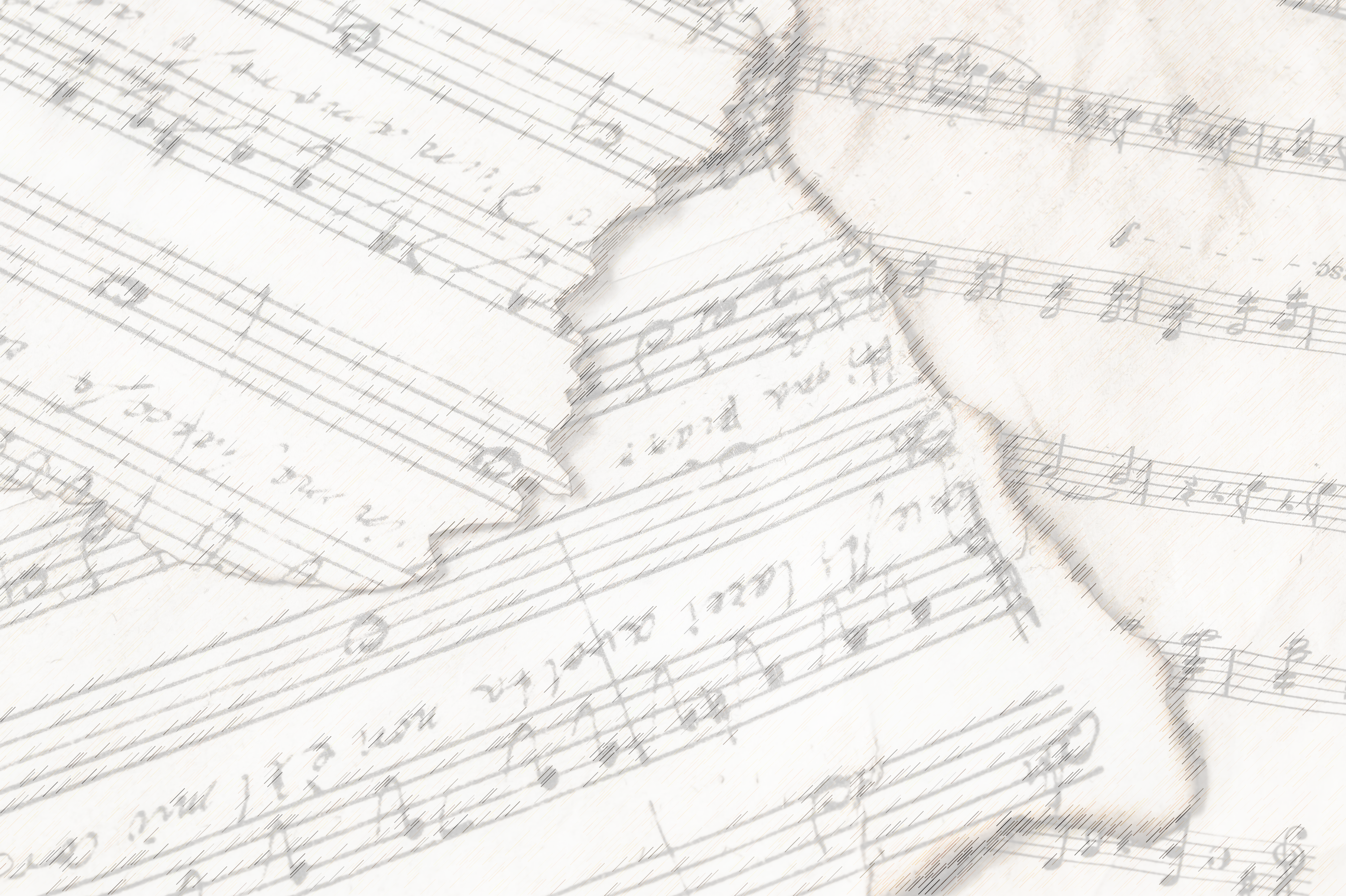 In Need
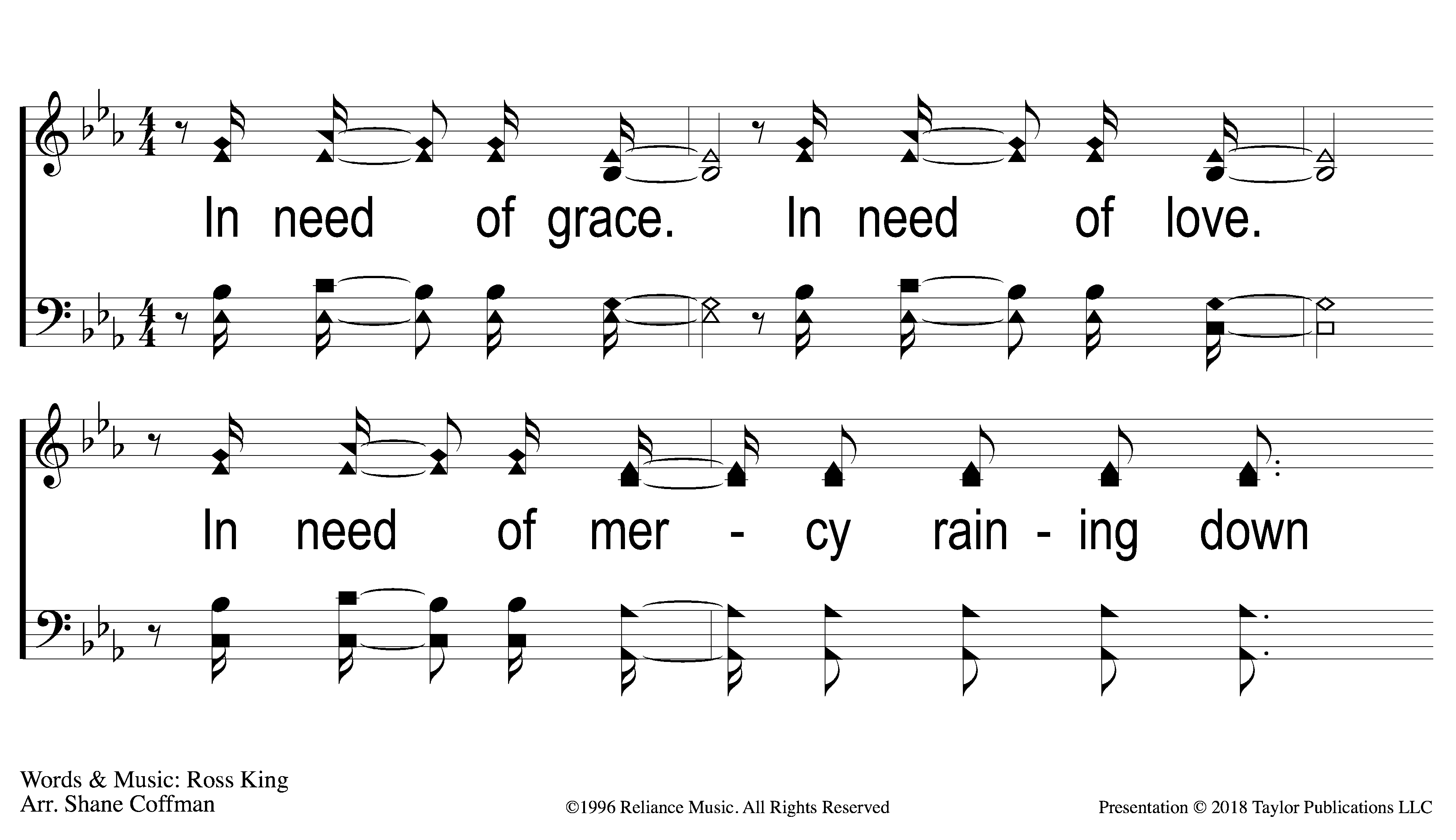 342
In Need
1 In Need
CCLI#645323
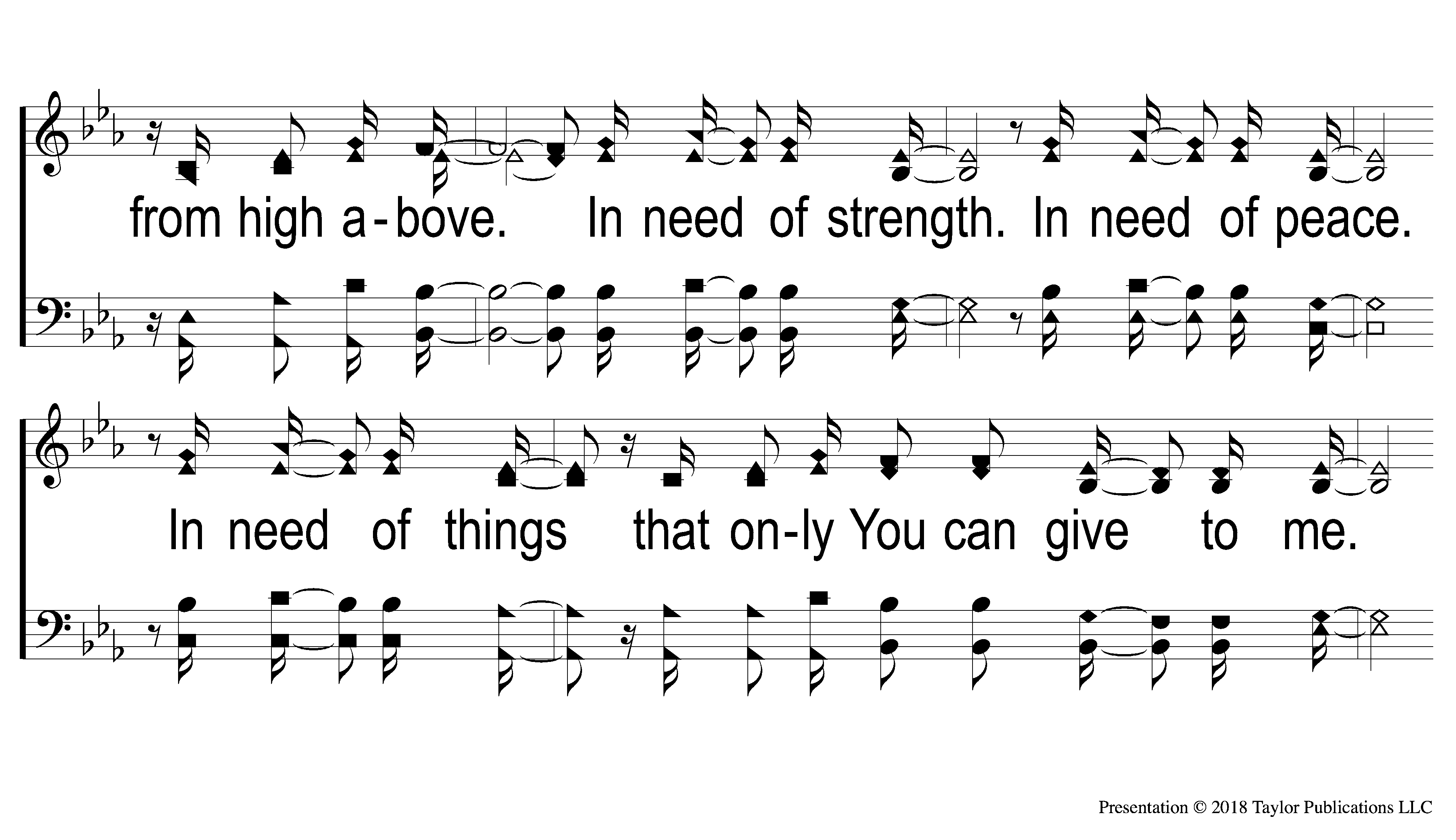 342
In Need
2 In Need
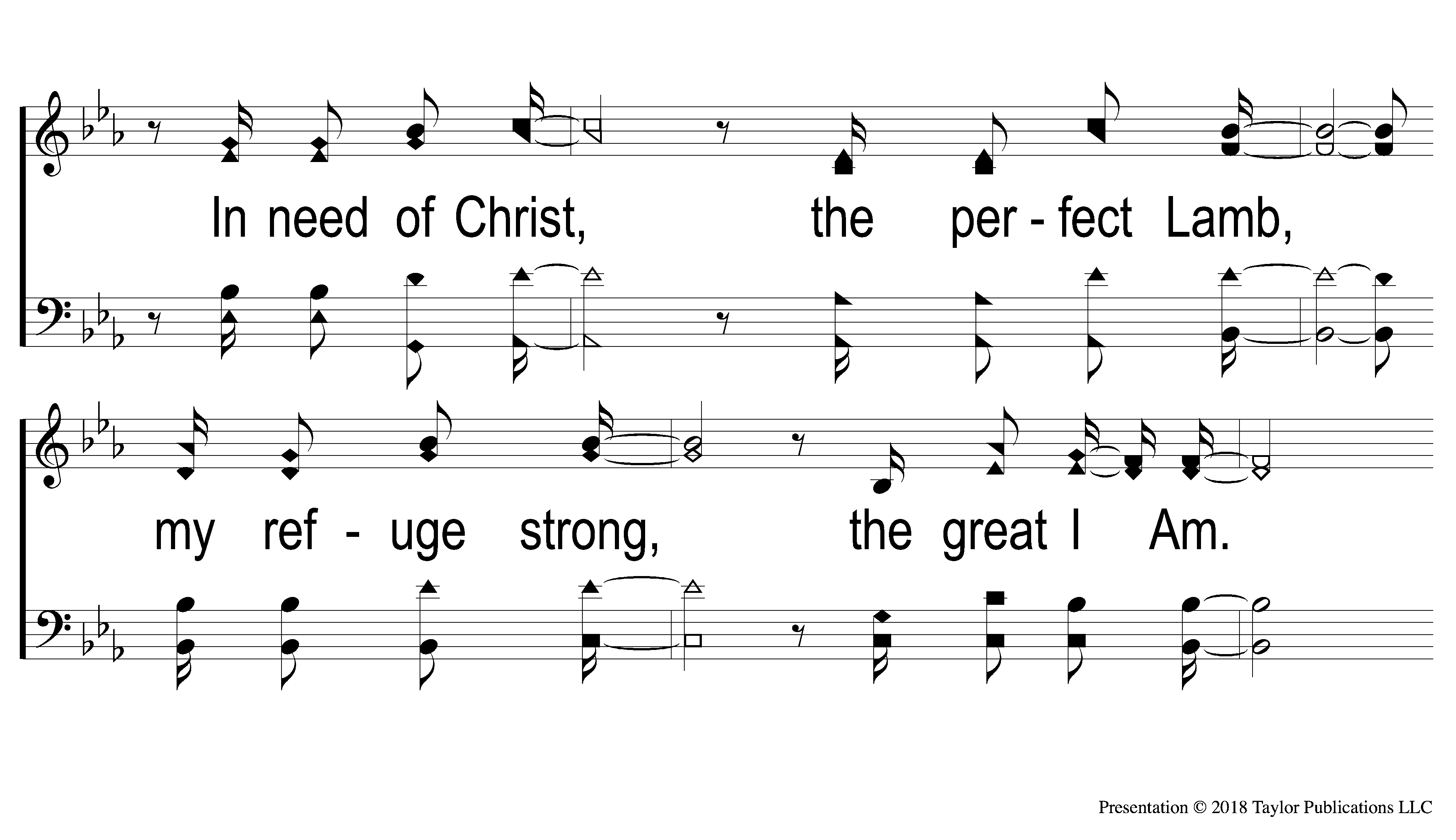 342
In Need
3 In Need
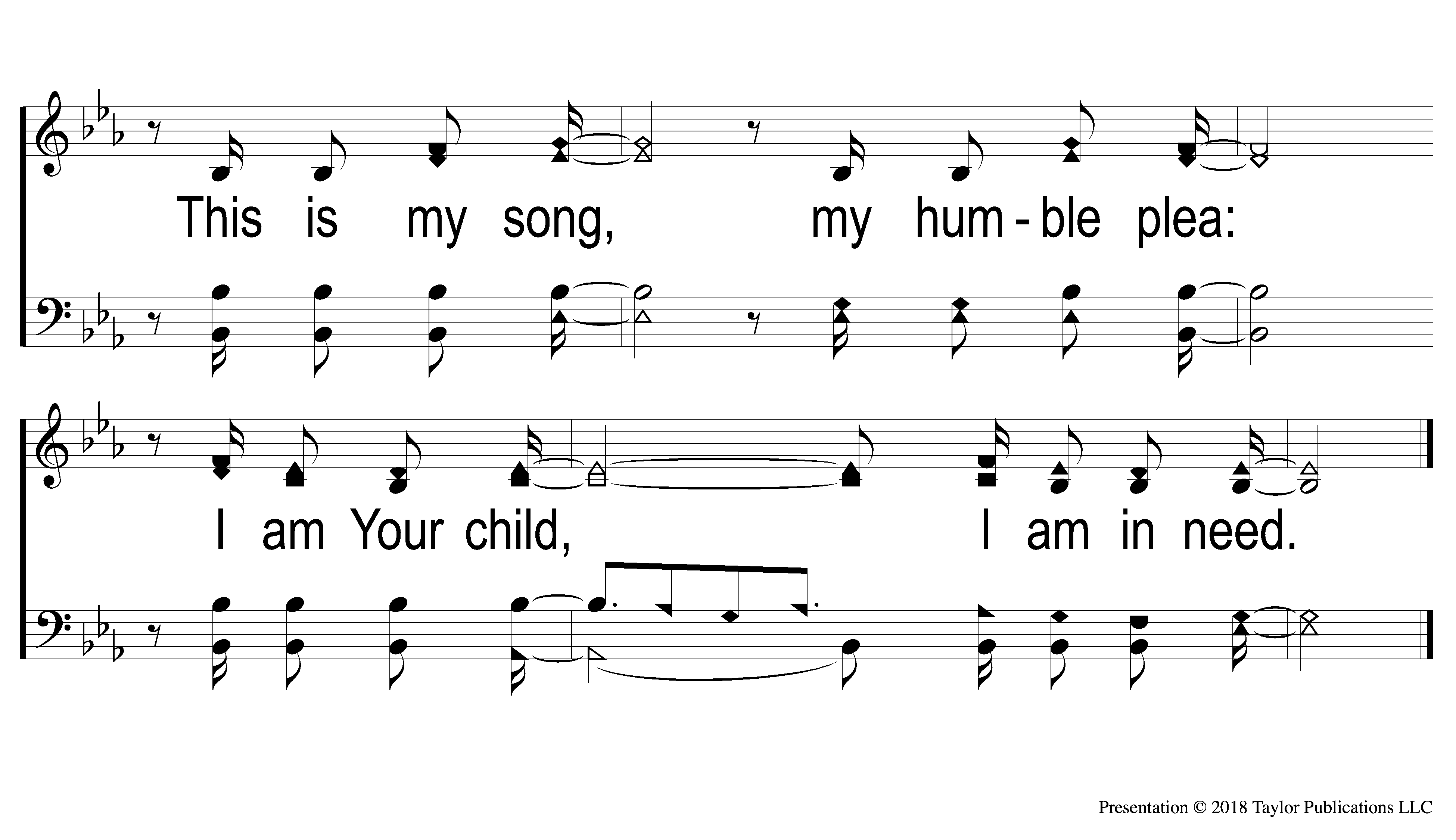 342
In Need
4 In Need
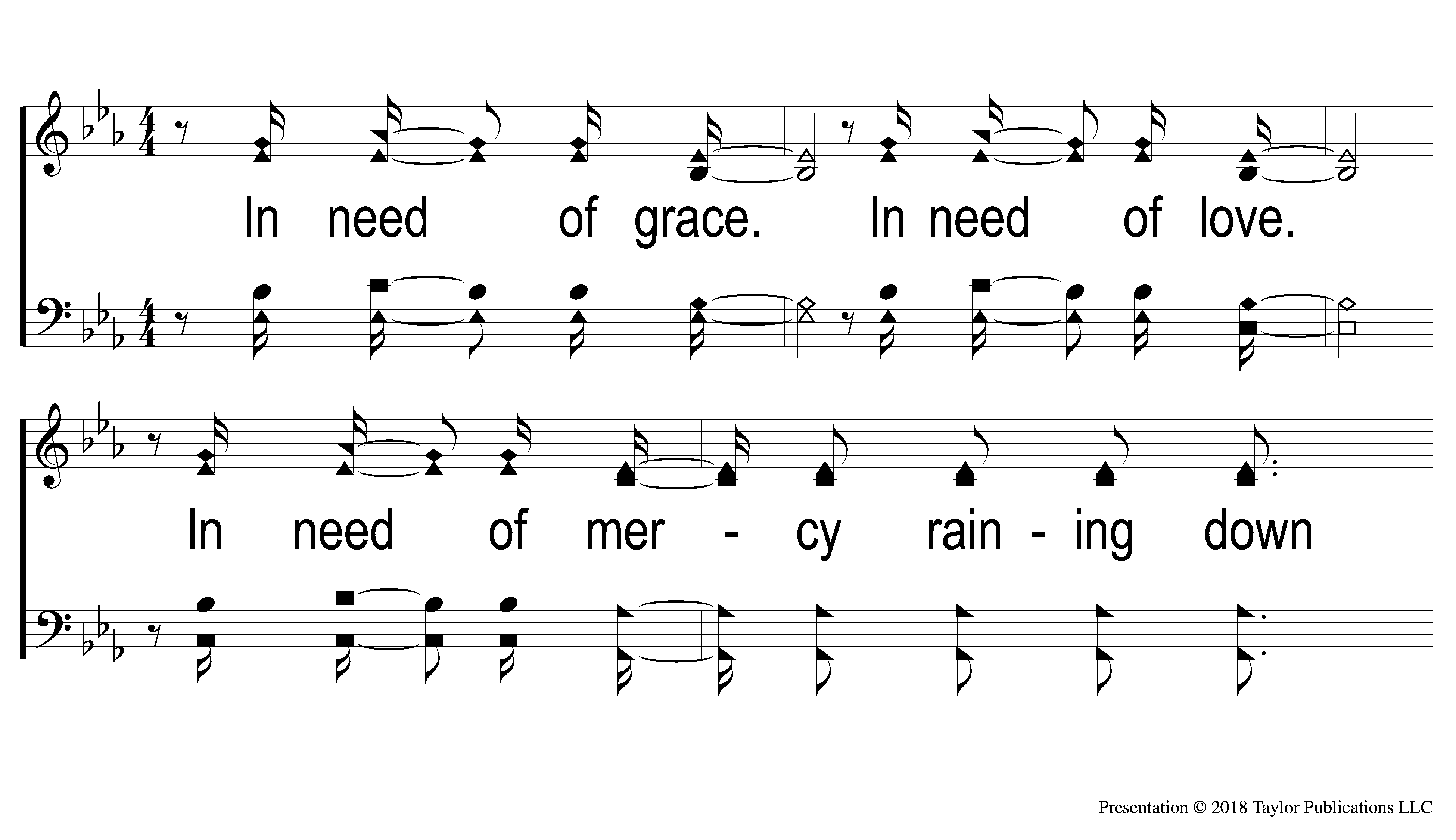 342
In Need
5 In Need
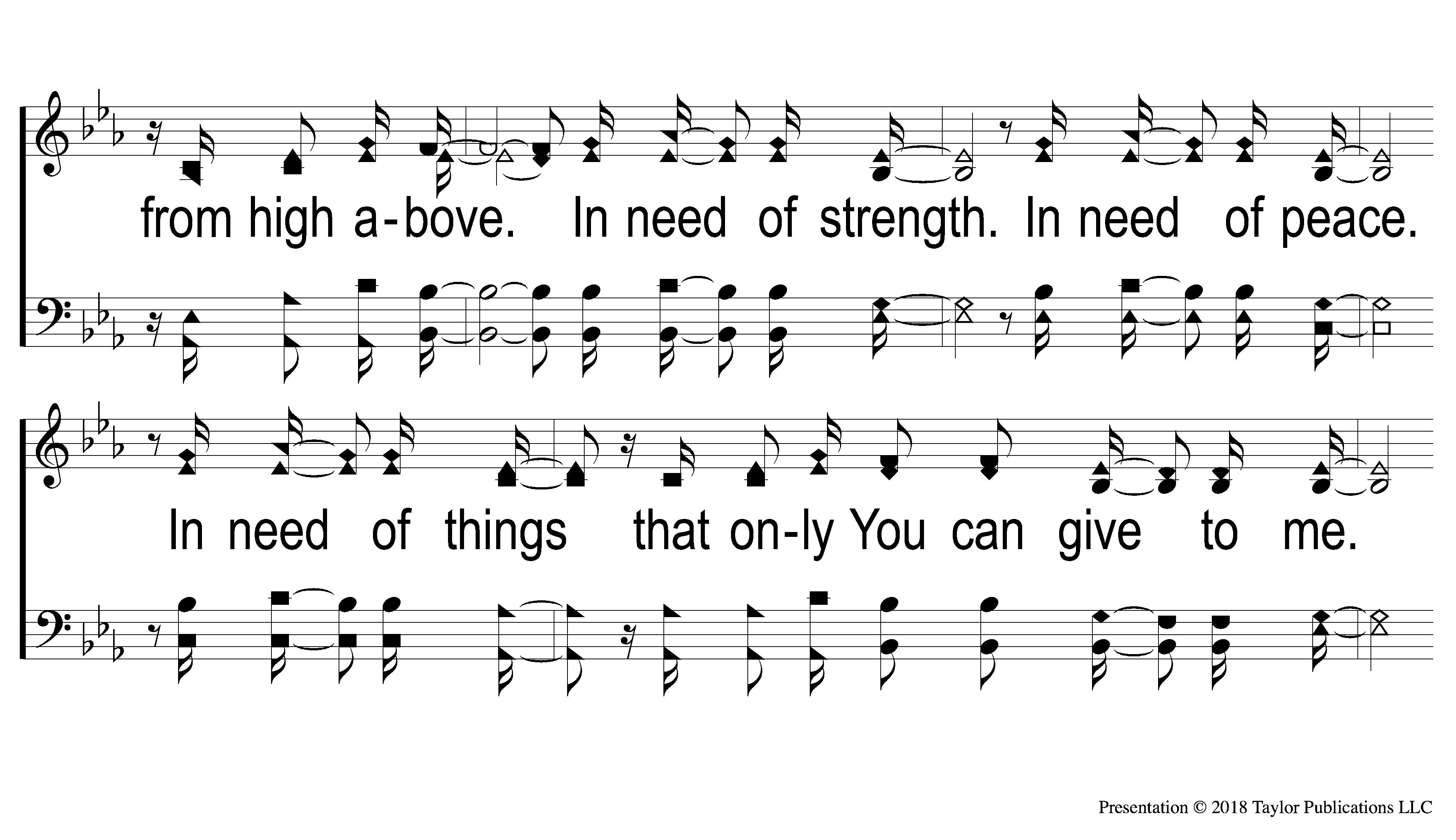 342
In Need
6 In Need
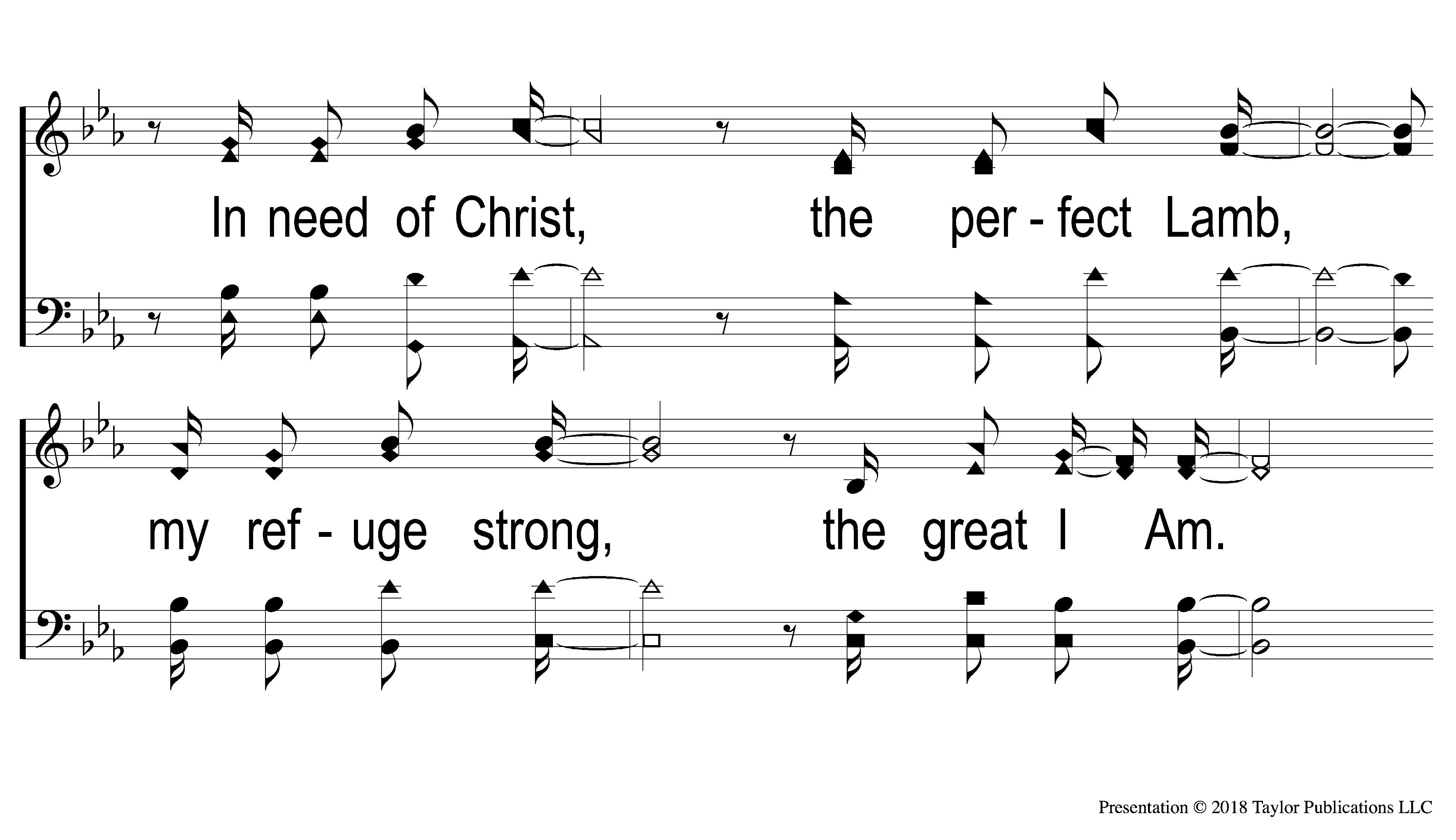 342
In Need
7 In Need
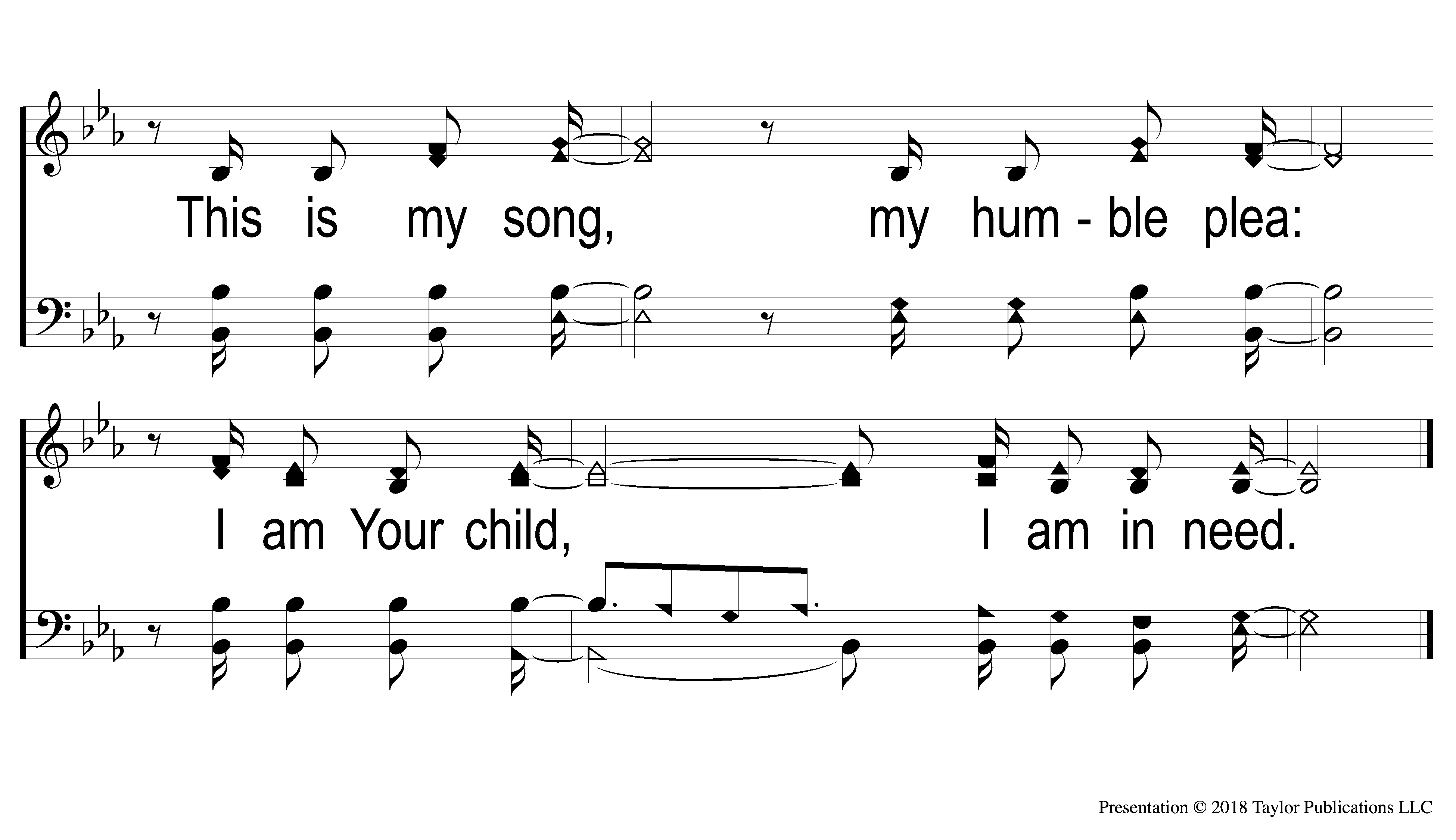 342
In Need
8 In Need
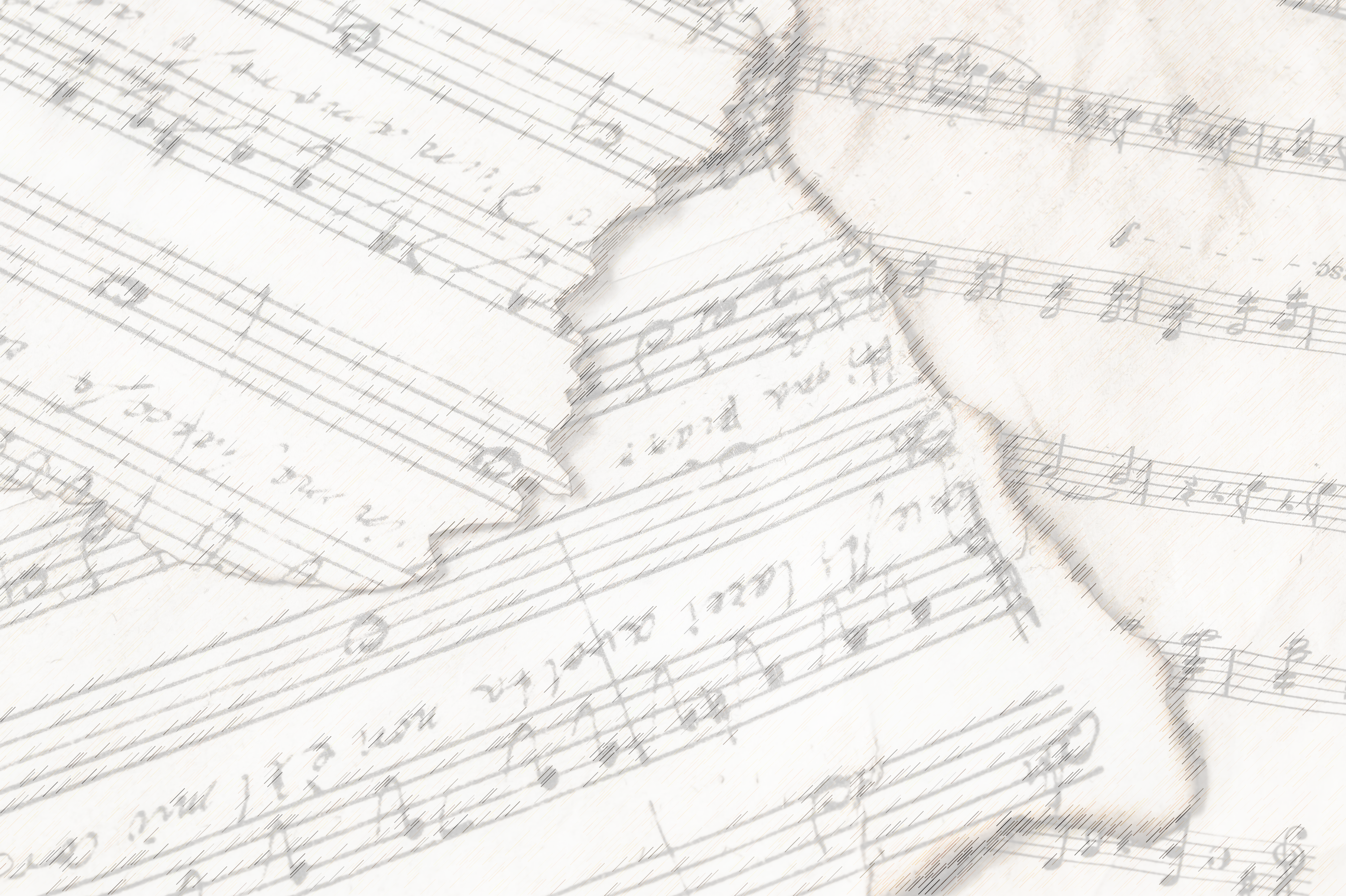 The Lord’s Supper
Acts 20:7
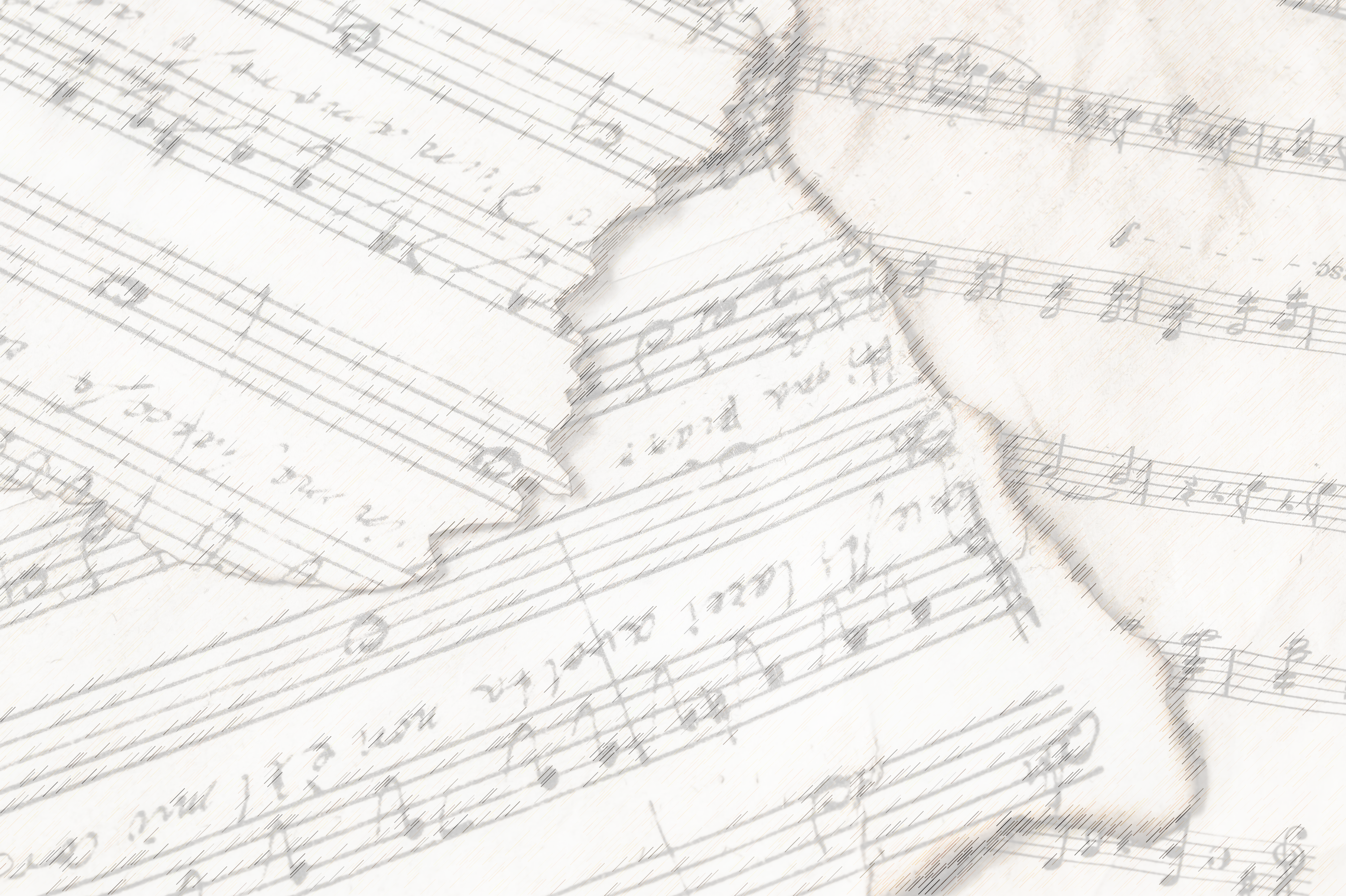 The Unleavened Bread
”There is therefore now no condemnation to those who are in Christ Jesus, who do not walk according to the flesh, but according to the Spirit. For the law of the Spirit of life in Christ Jesus has made me free from the law of sin and death.”
- Romans 8: 1-2
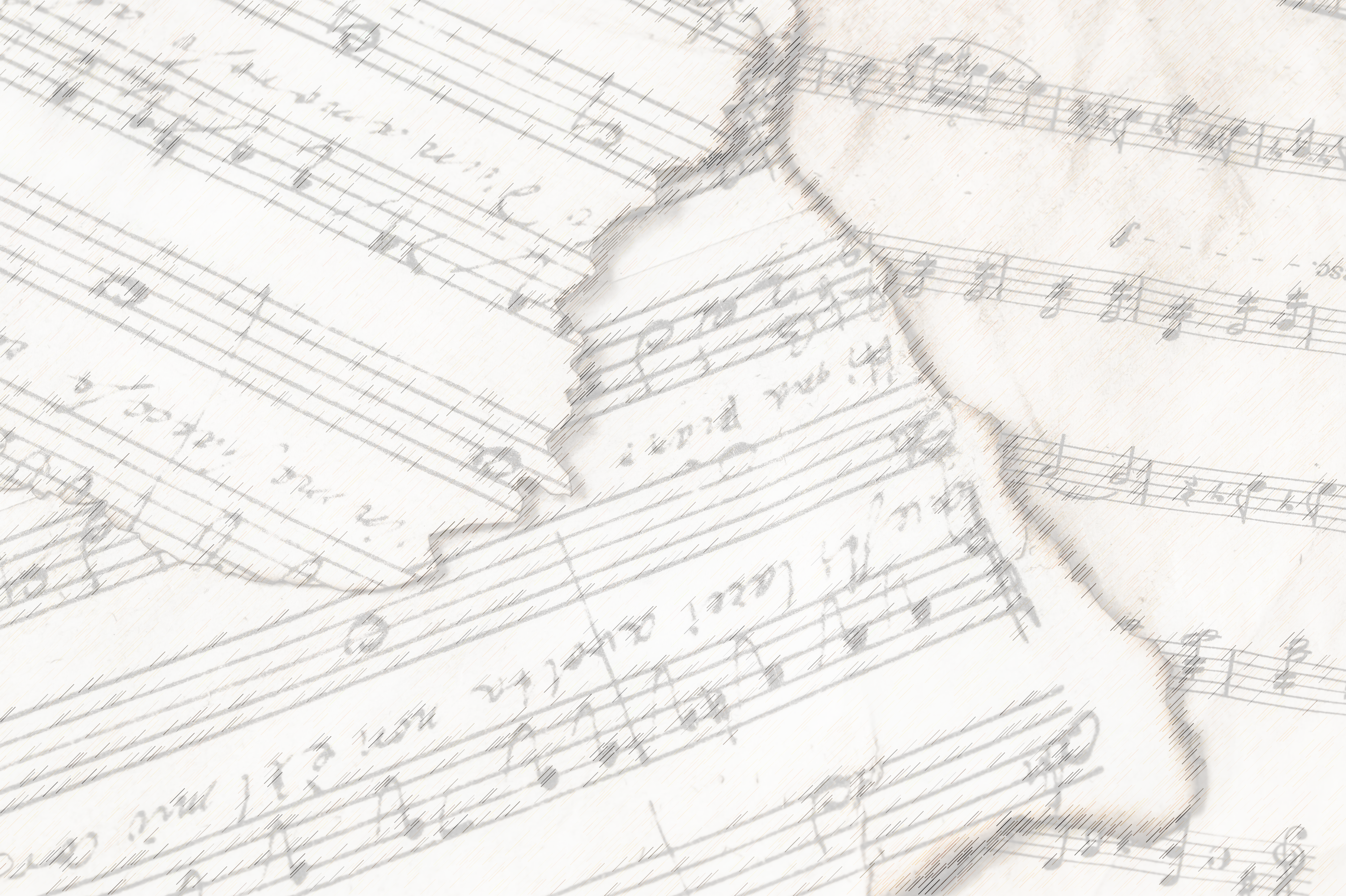 The Fruit of the Vine
“What then shall we say to these things? If God is for us, who can be against us? He who did not spare His own Son, but delivered Him up for us all, how shall He not with Him also freely give us all things?” – Romans 8: 31-32
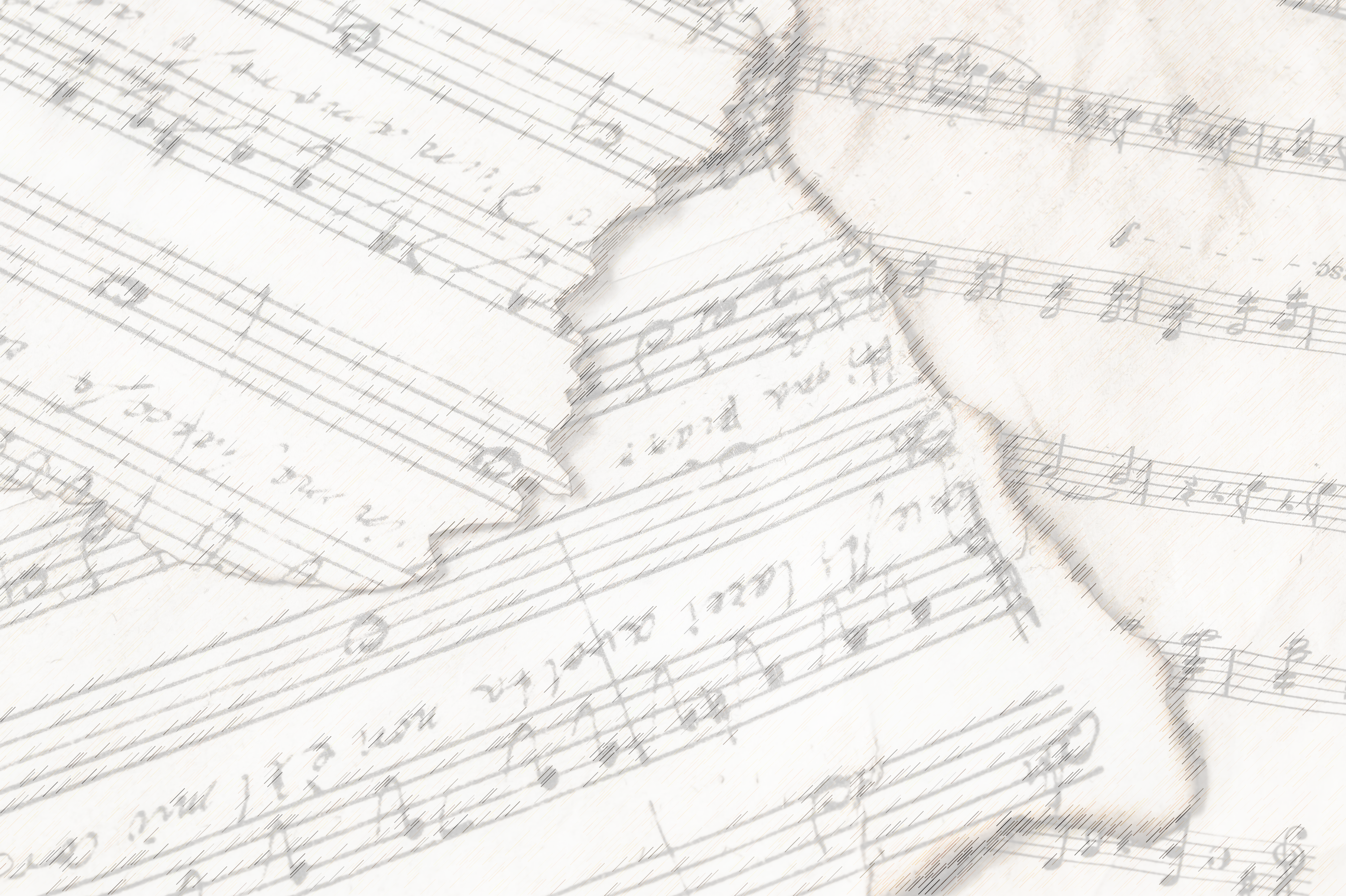 Closing Prayer
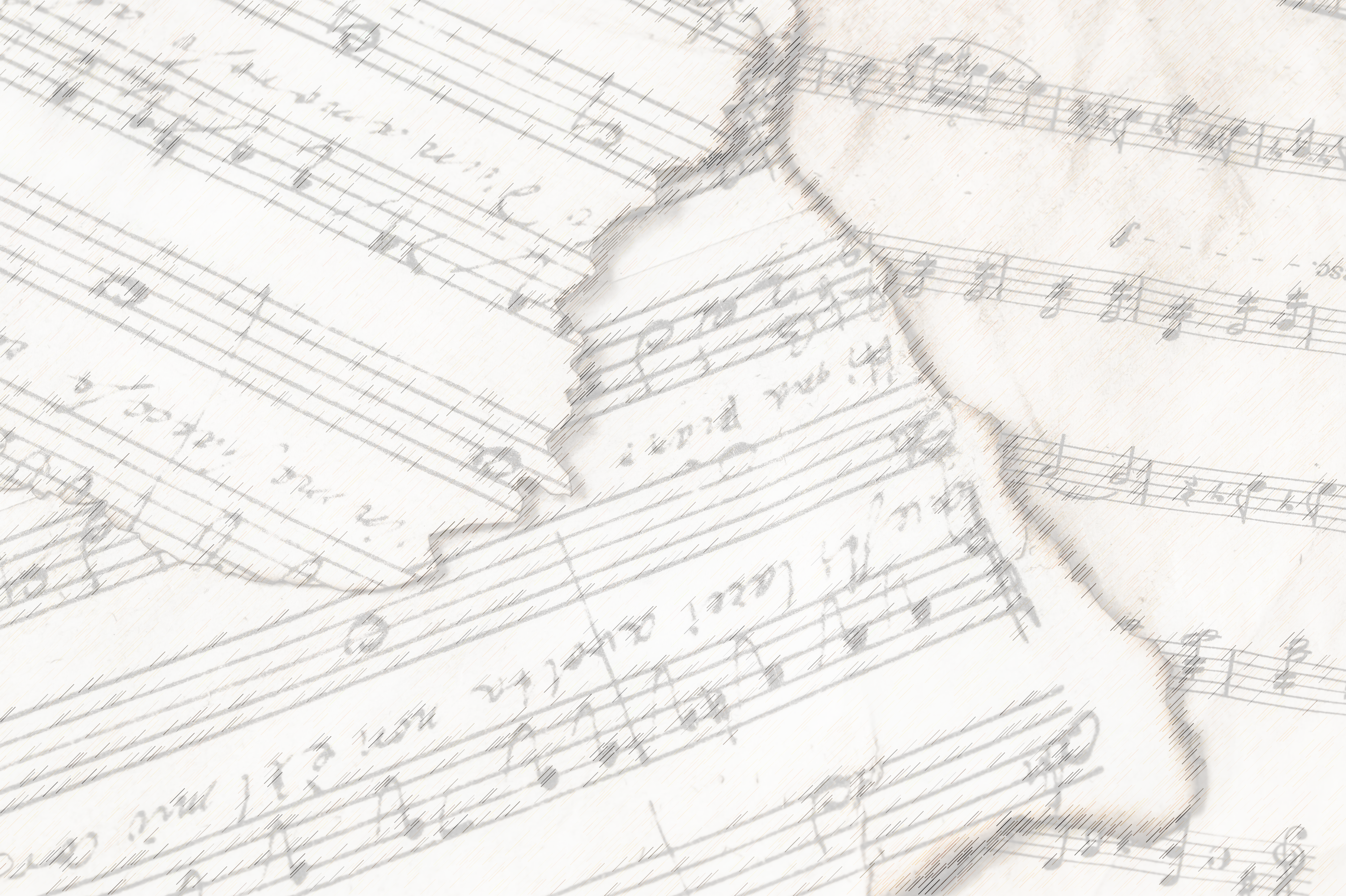 Sing & Be Happy
#587
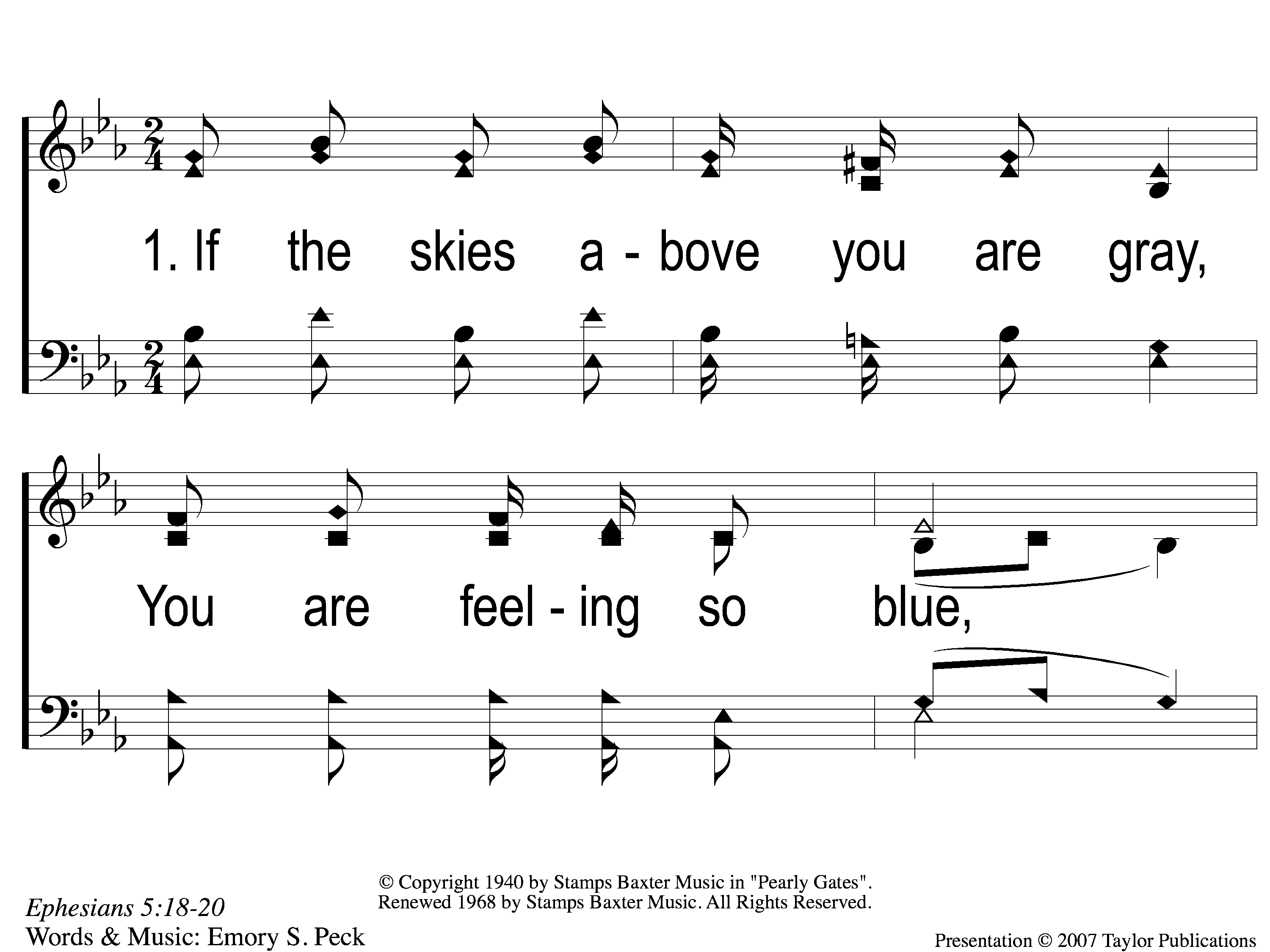 Sing and Be Happy
587
1-1 Sing and Be Happy
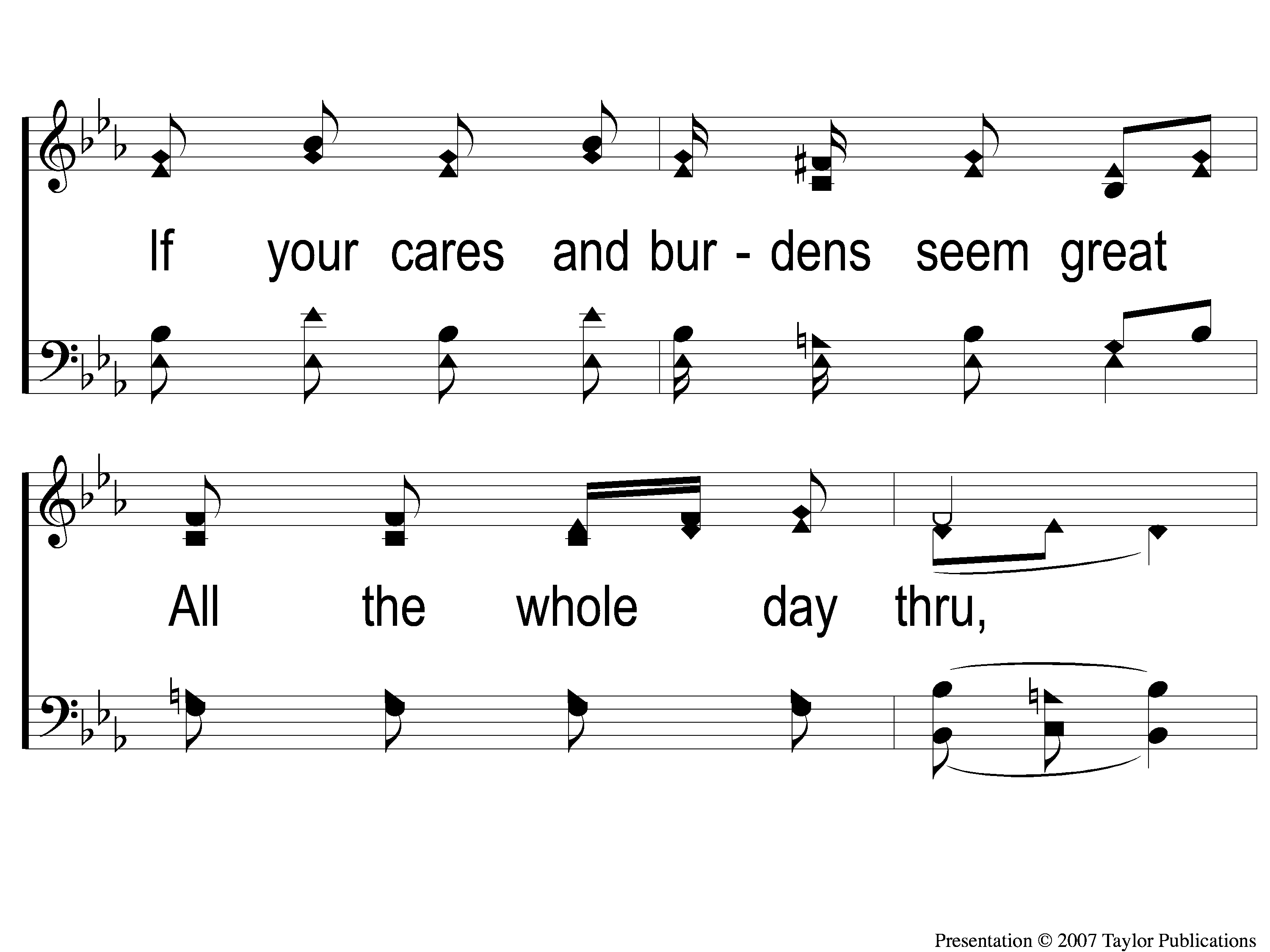 Sing and Be Happy
587
1-2 Sing and Be Happy
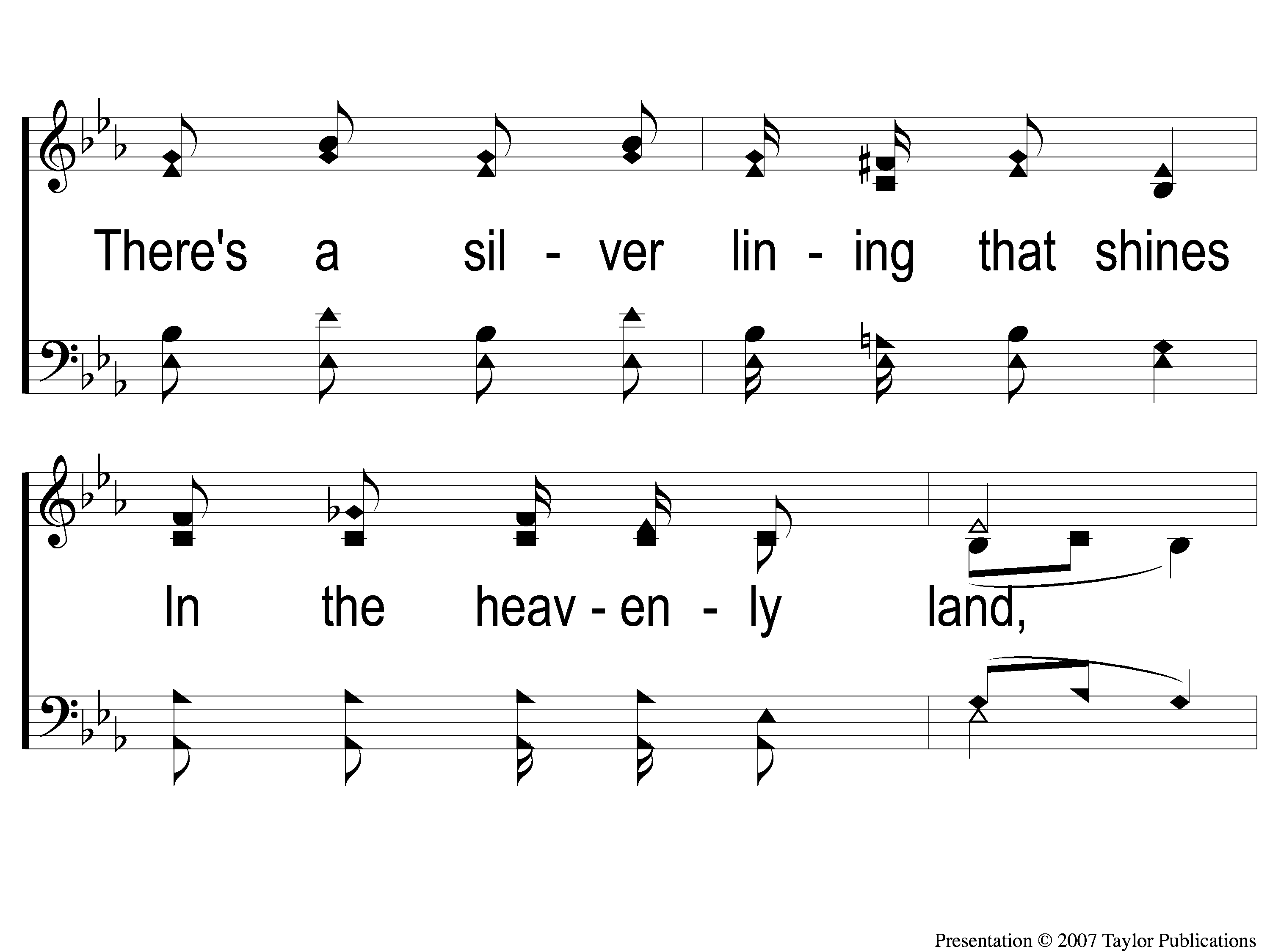 Sing and Be Happy
587
1-3 Sing and Be Happy
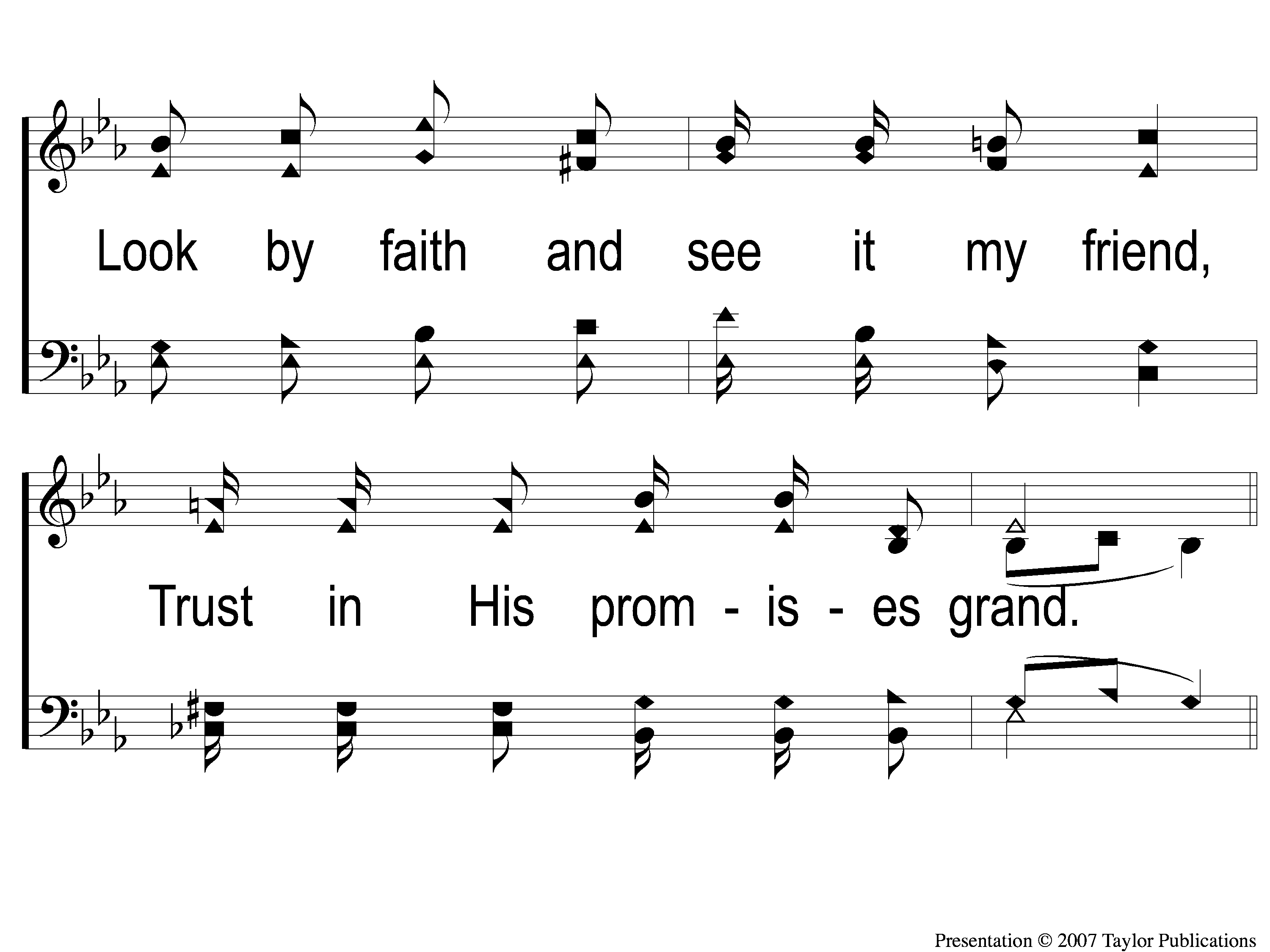 Sing and Be Happy
587
1-4 Sing and Be Happy
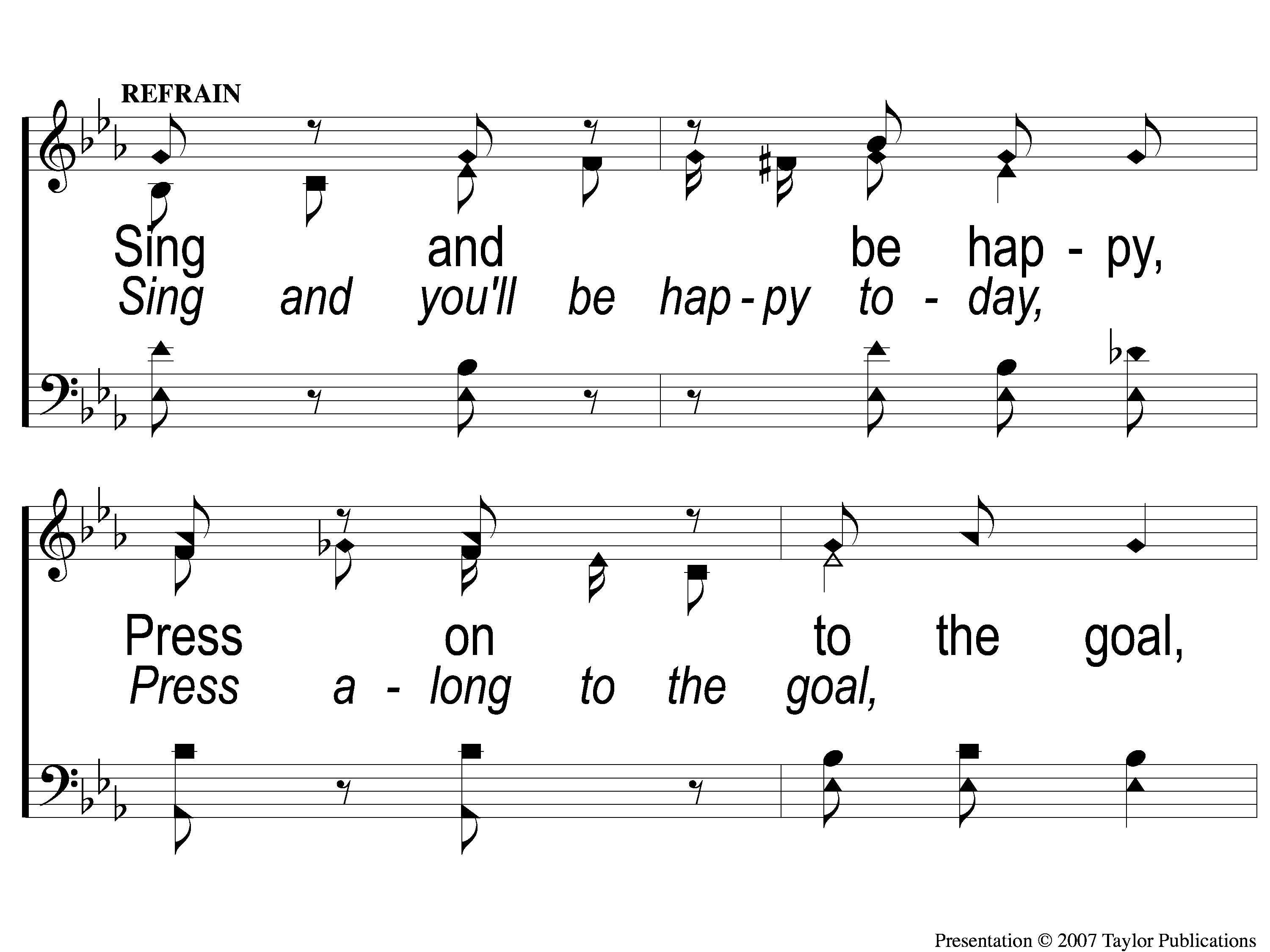 Sing and Be Happy
587
C-1 Sing and Be Happy
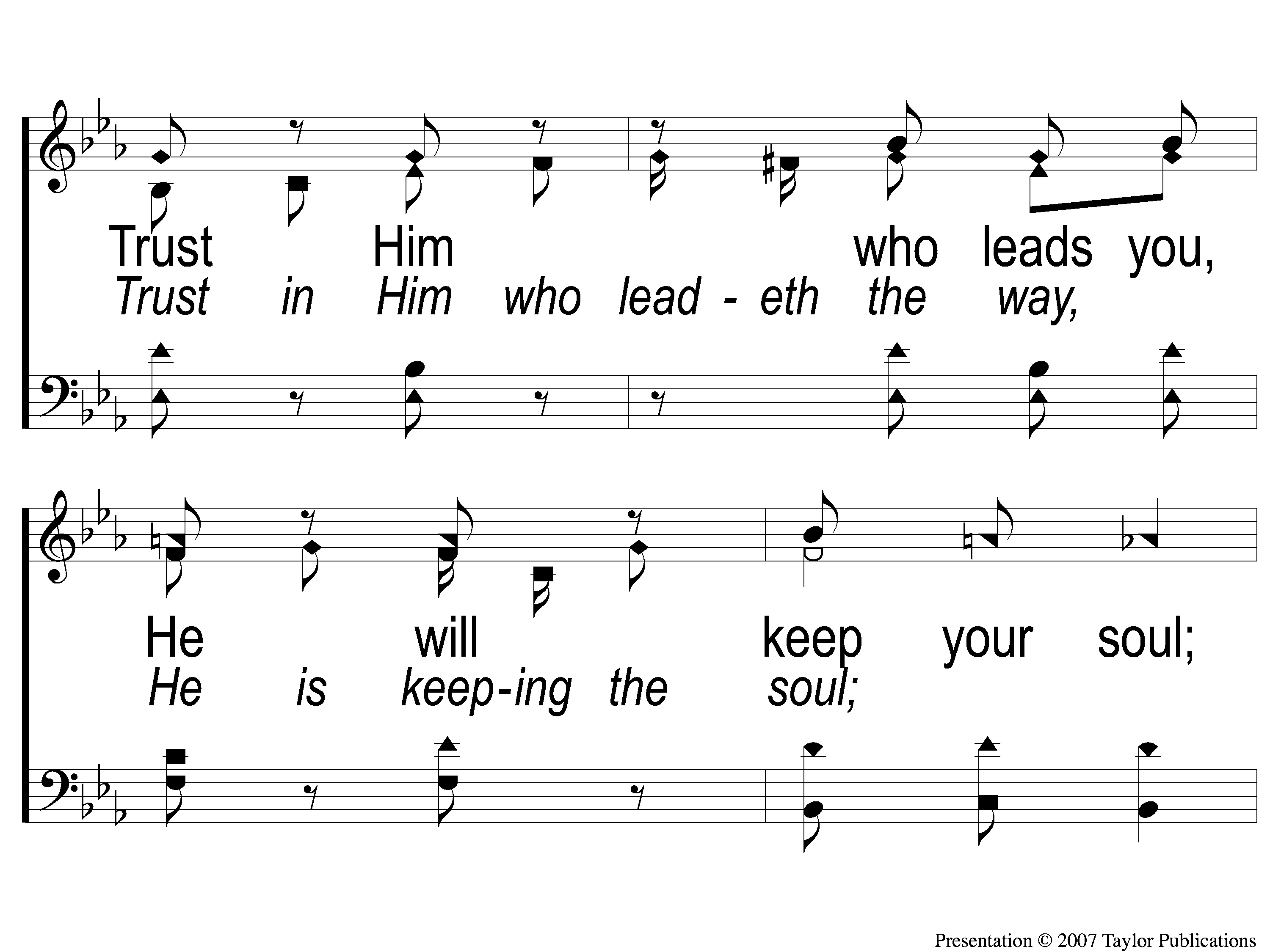 Sing and Be Happy
587
C-2 Sing and Be Happy
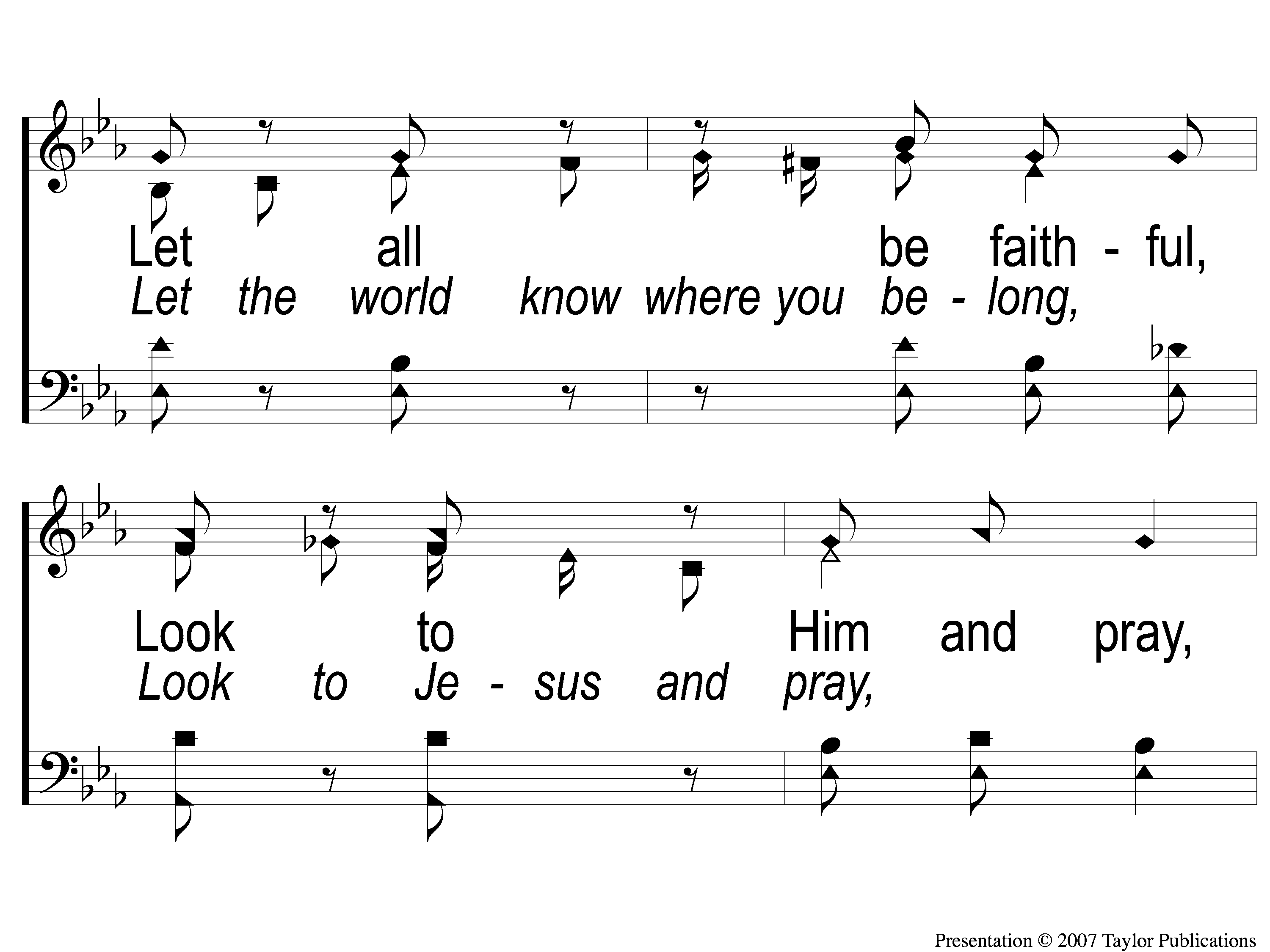 Sing and Be Happy
587
C-3 Sing and Be Happy
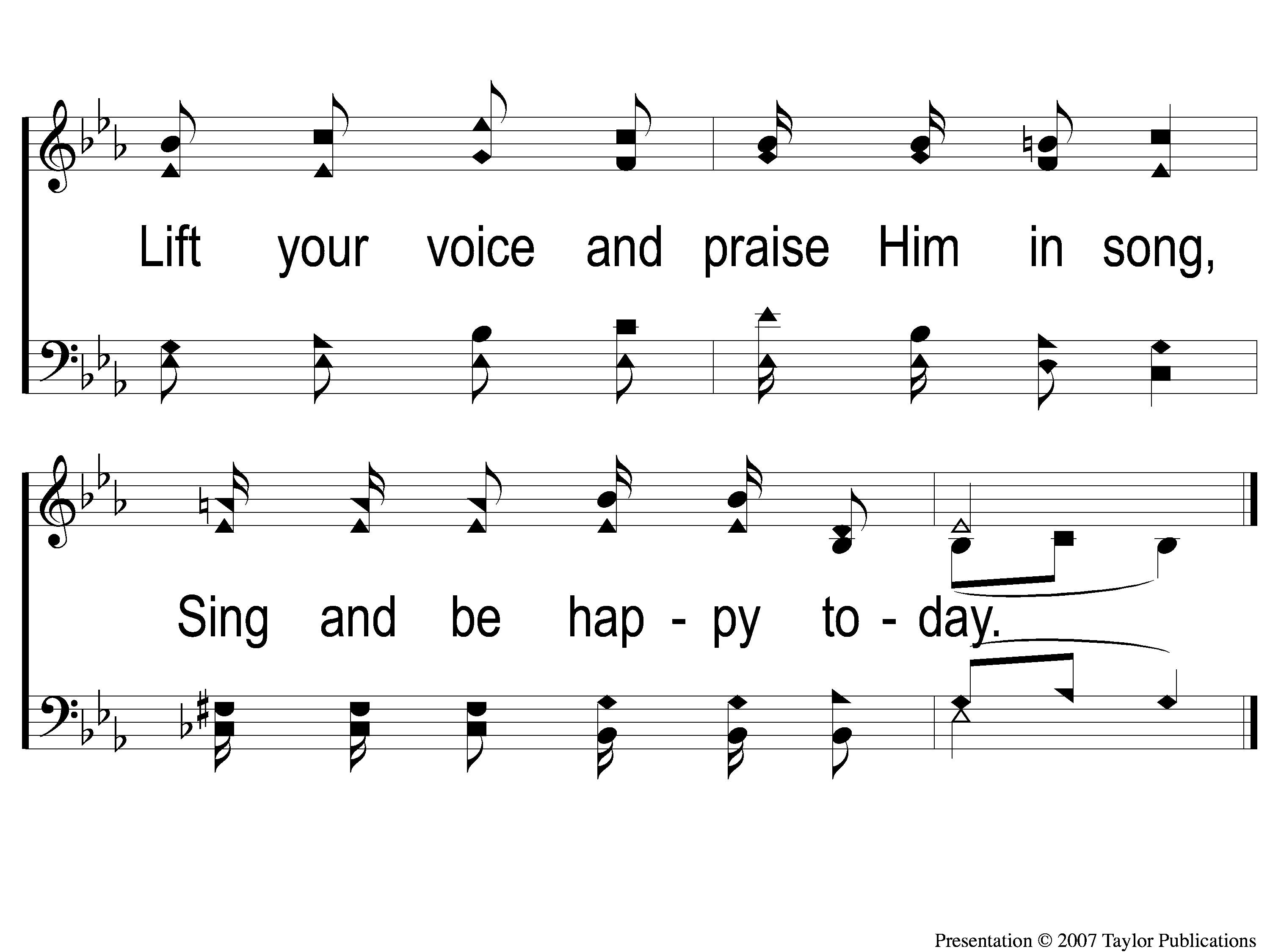 Sing and Be Happy
587
C-4 Sing and Be Happy
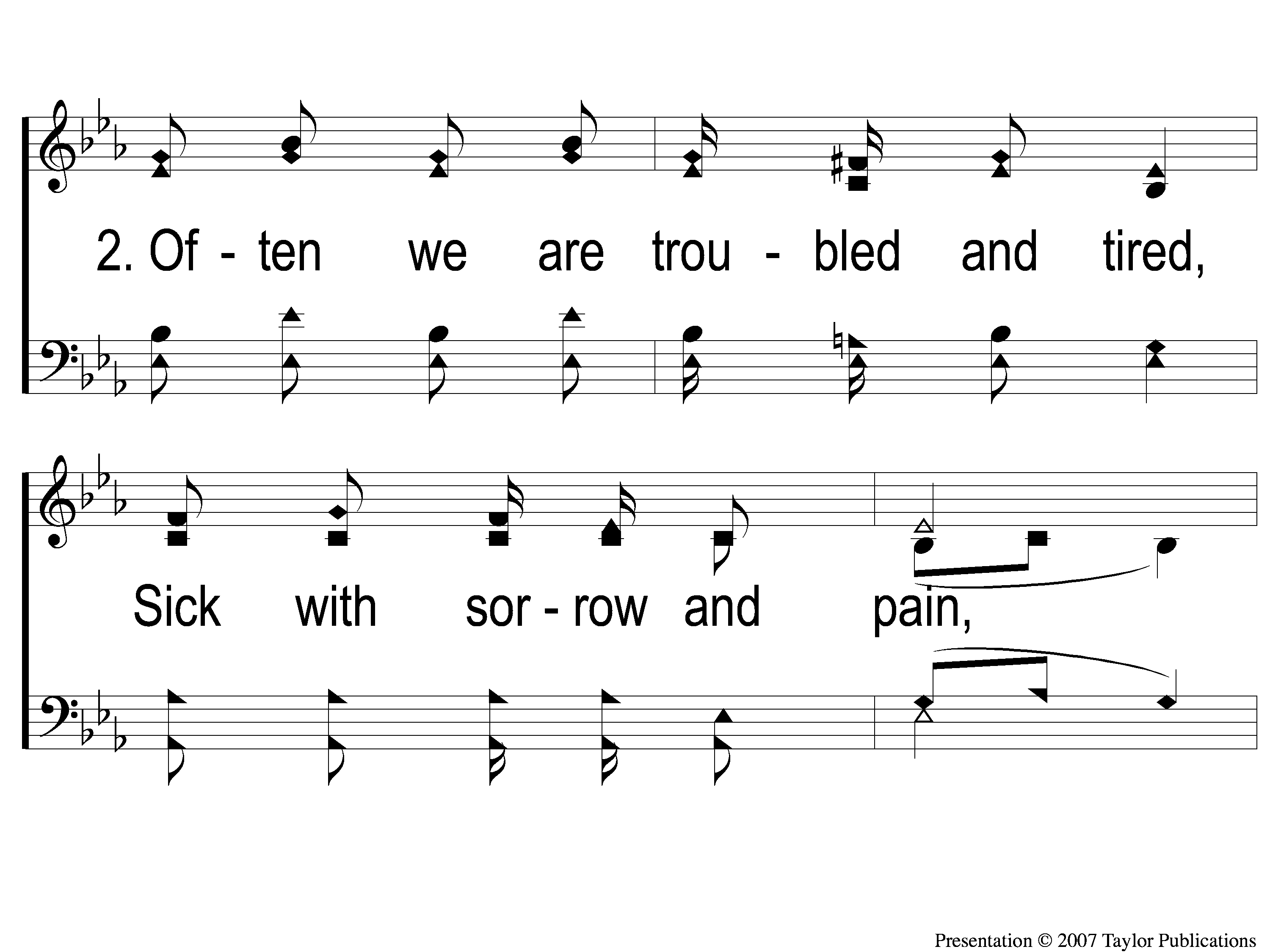 Sing and Be Happy
587
2-1 Sing and Be Happy
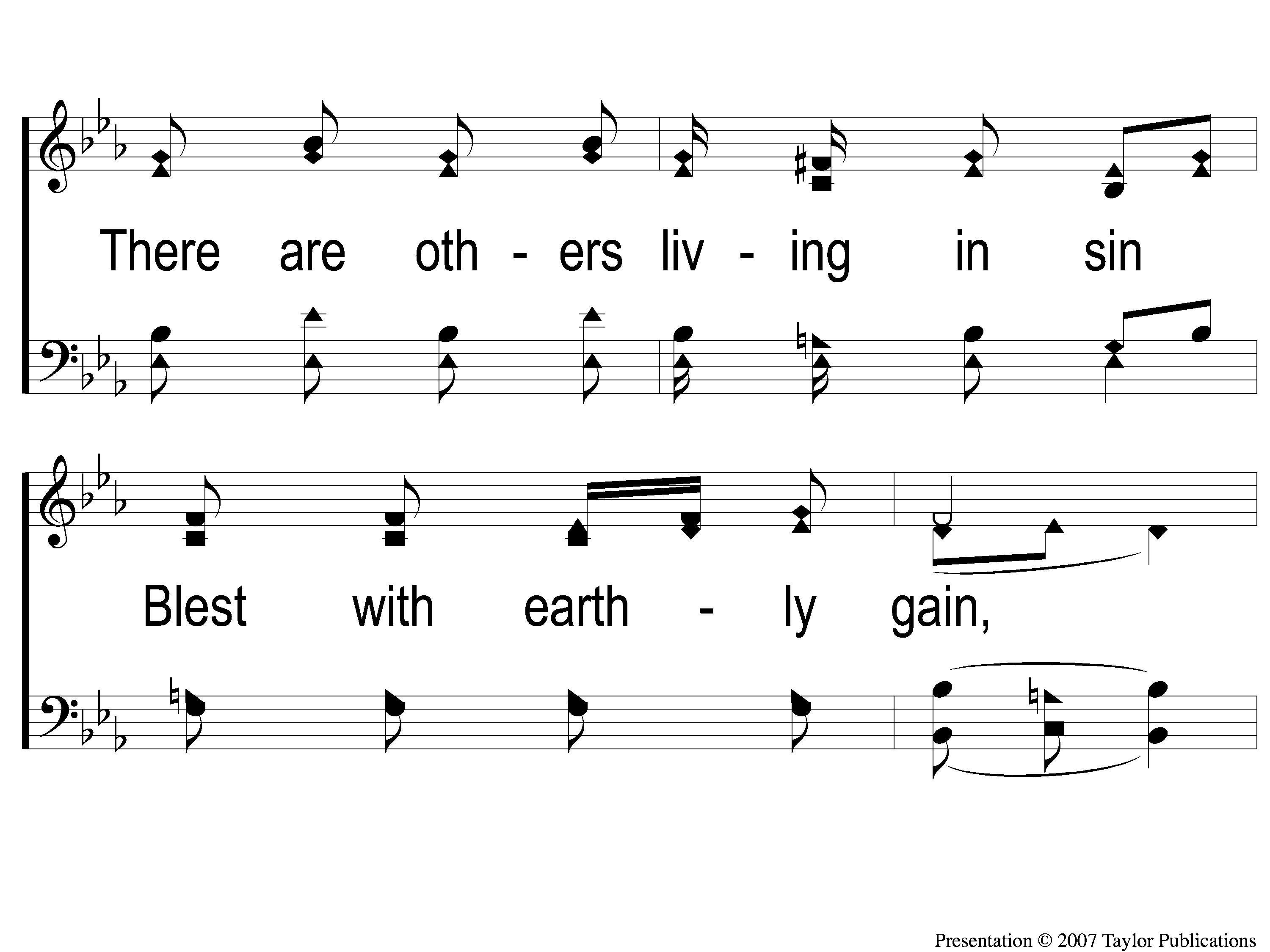 Sing and Be Happy
587
2-2 Sing and Be Happy
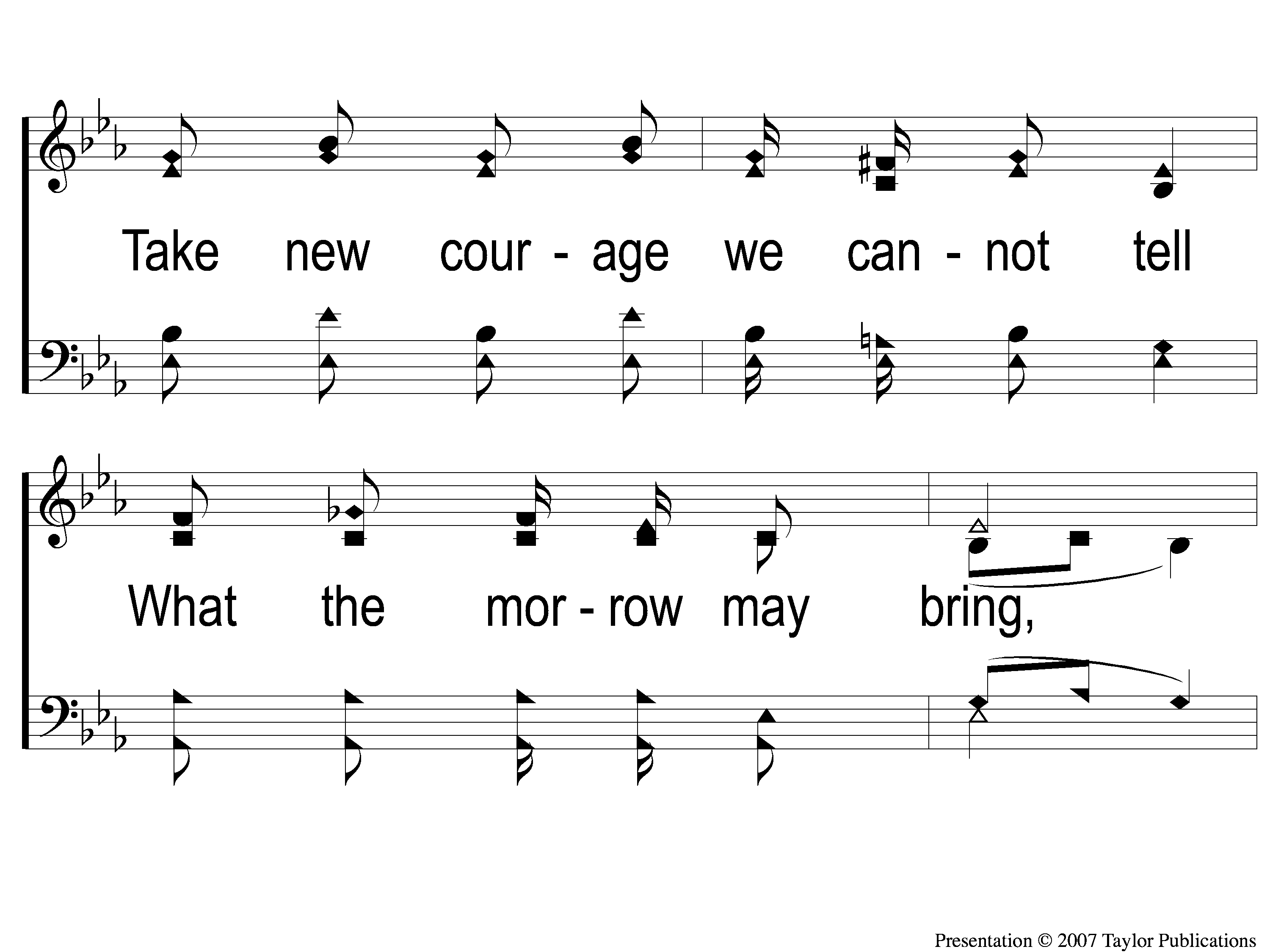 Sing and Be Happy
587
2-3 Sing and Be Happy
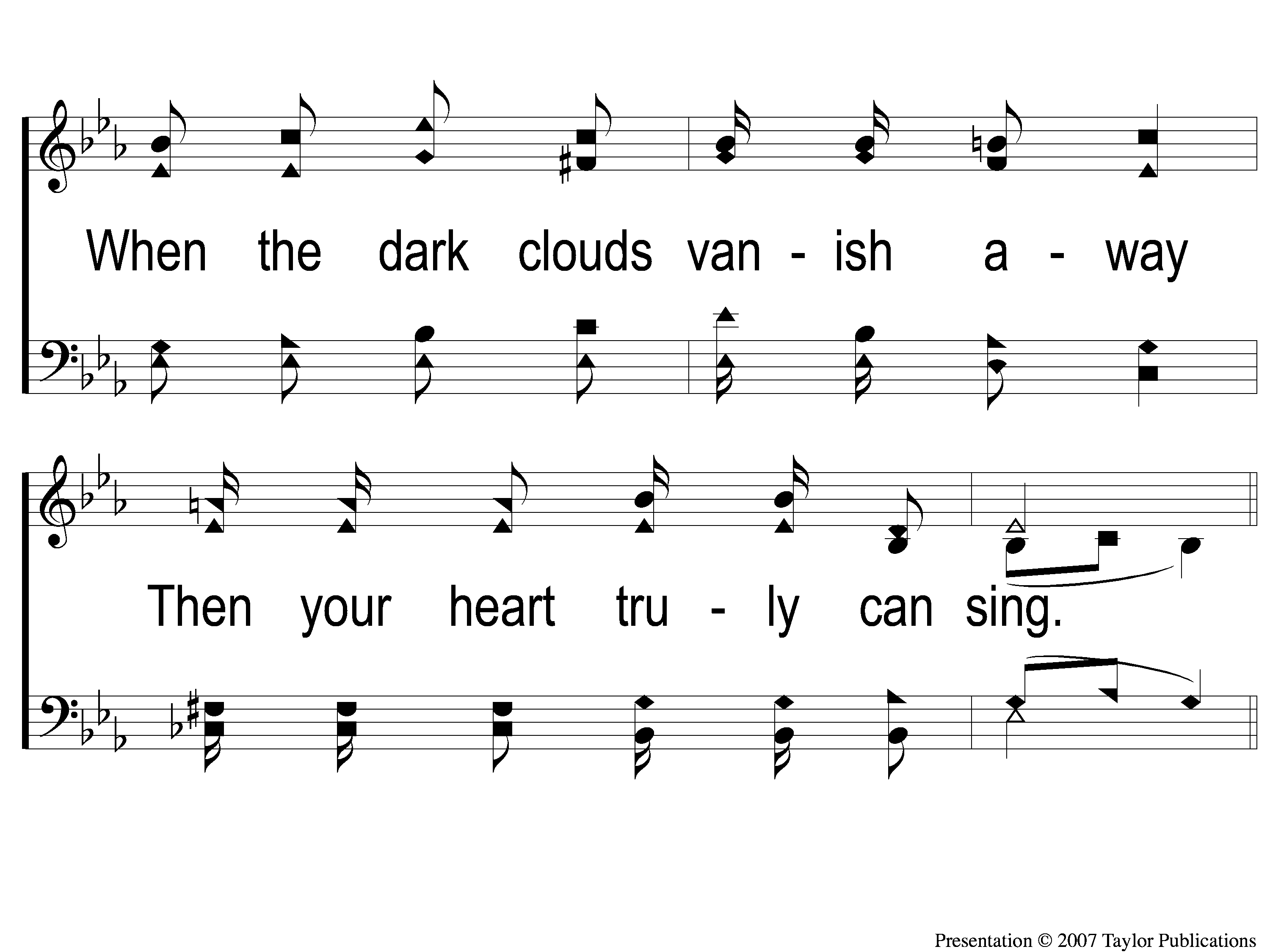 Sing and Be Happy
587
2-4 Sing and Be Happy
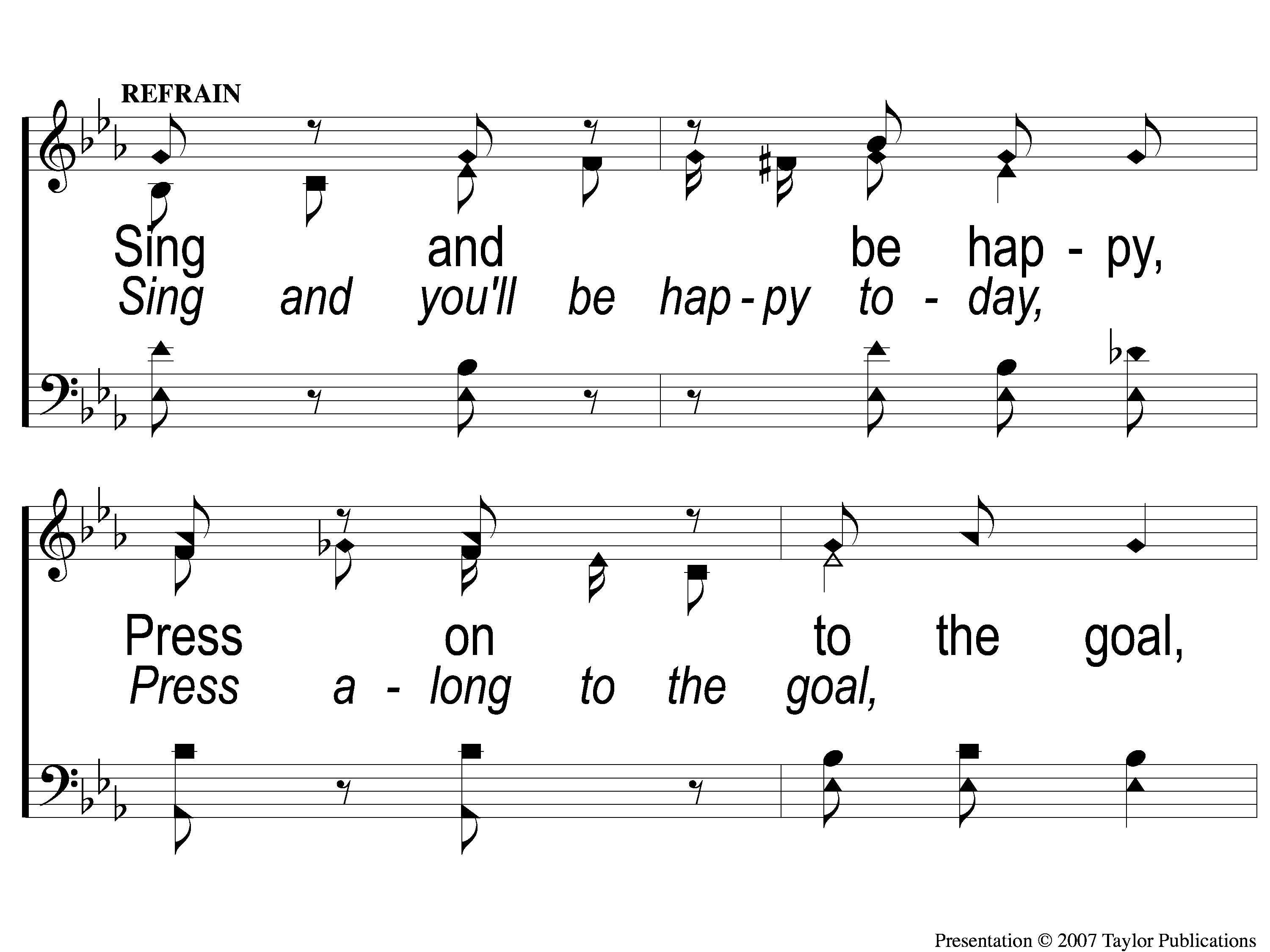 Sing and Be Happy
587
C-1 Sing and Be Happy
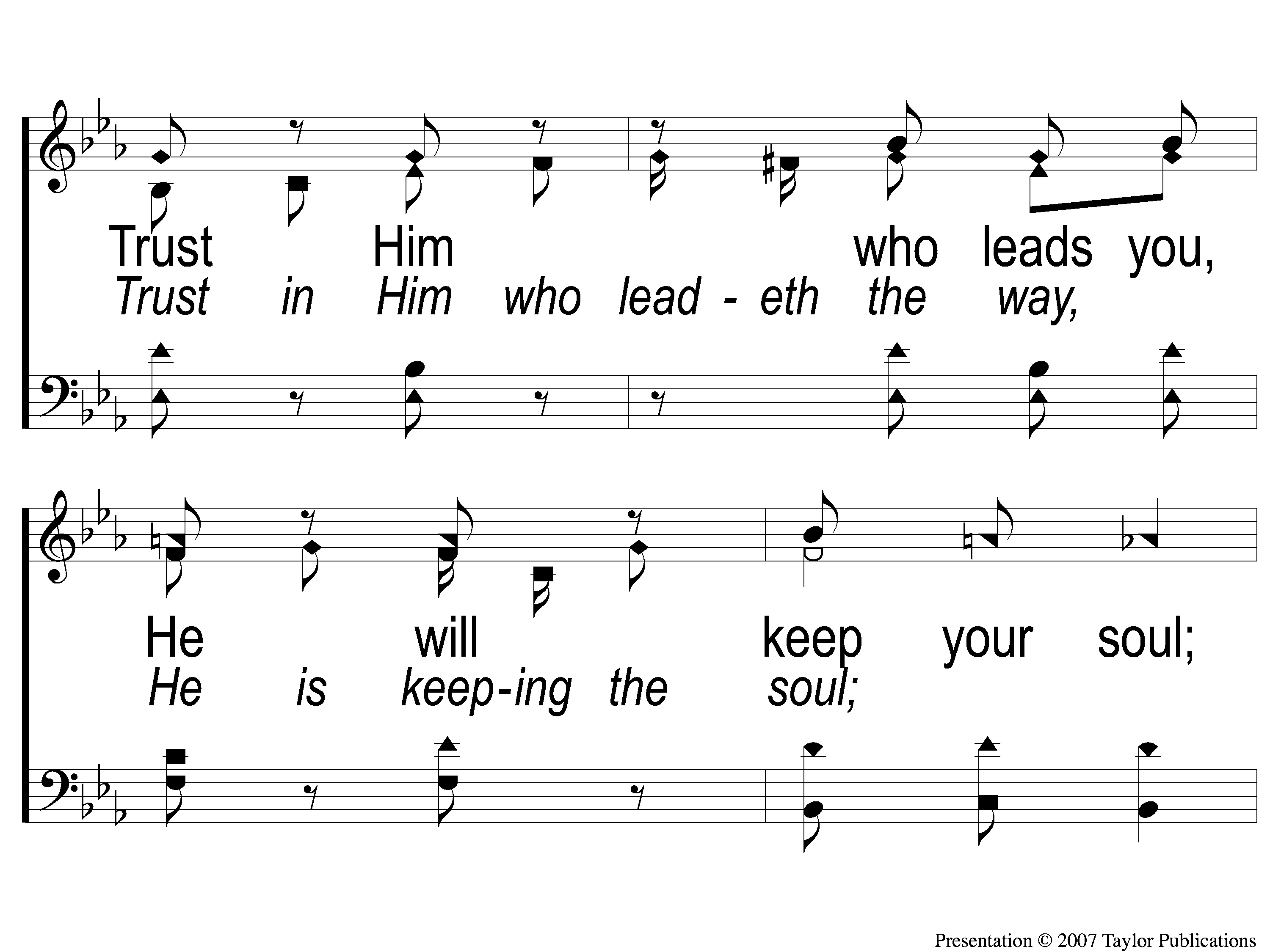 Sing and Be Happy
587
C-2 Sing and Be Happy
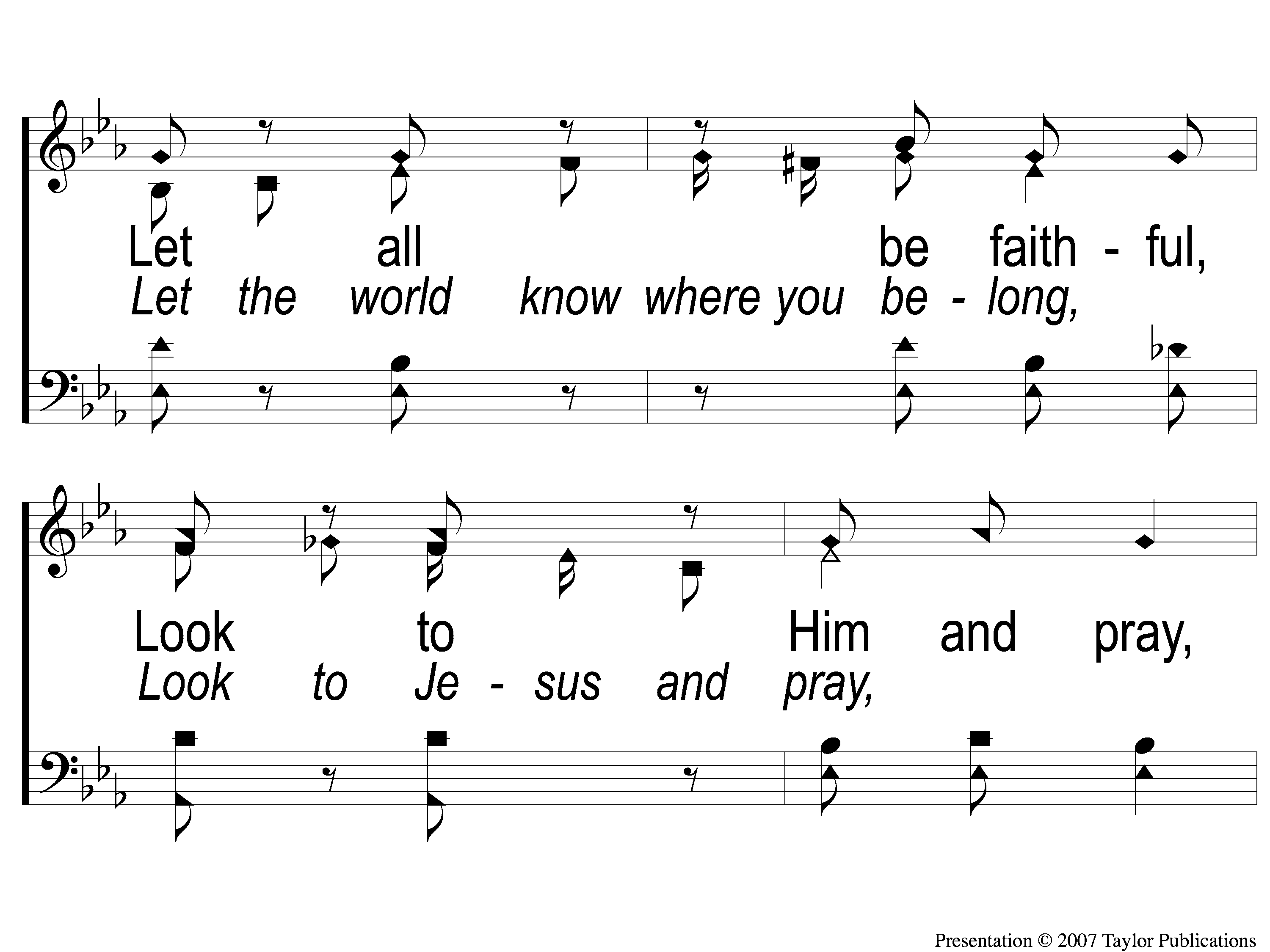 Sing and Be Happy
587
C-3 Sing and Be Happy
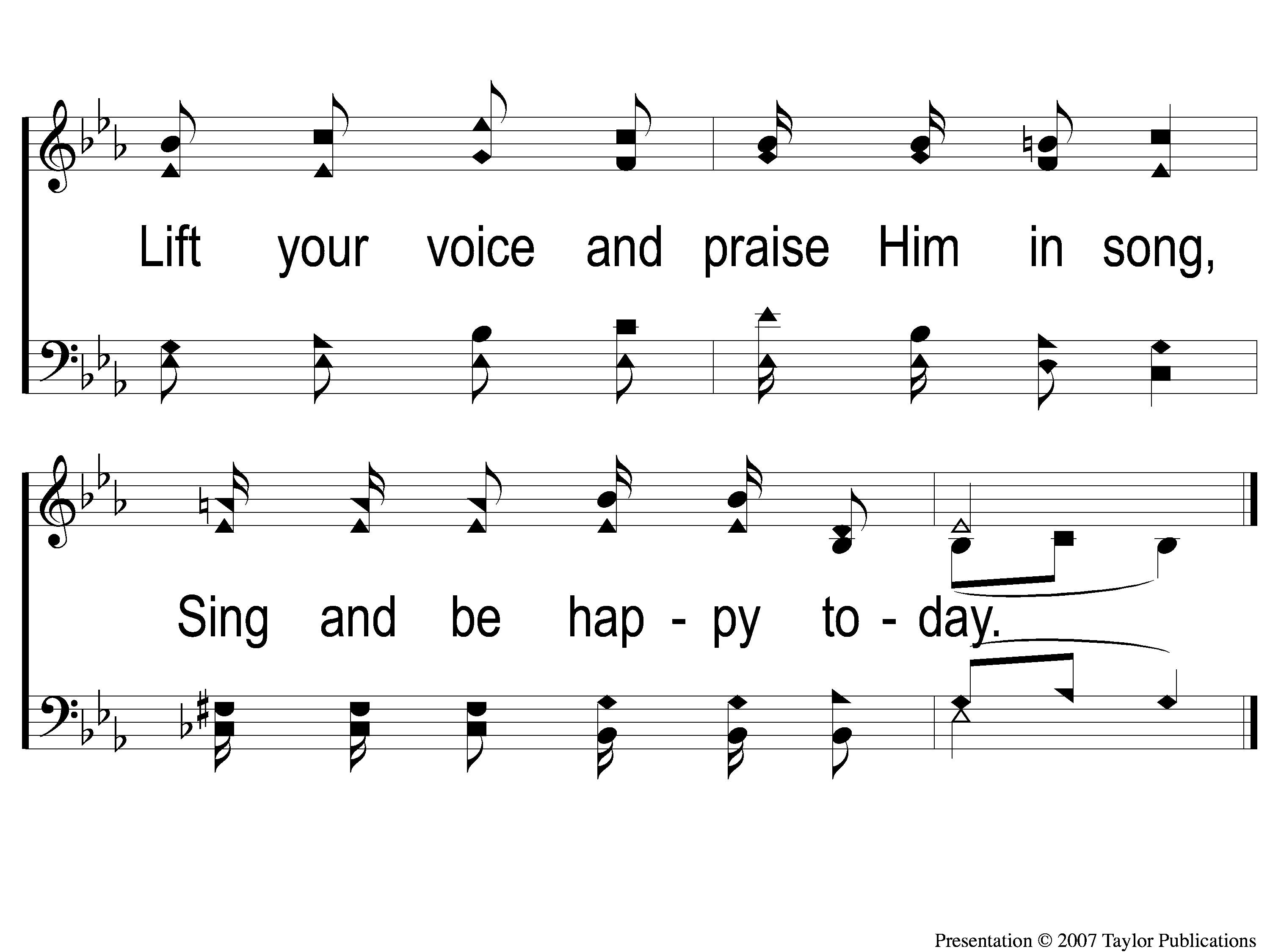 Sing and Be Happy
587
C-4 Sing and Be Happy
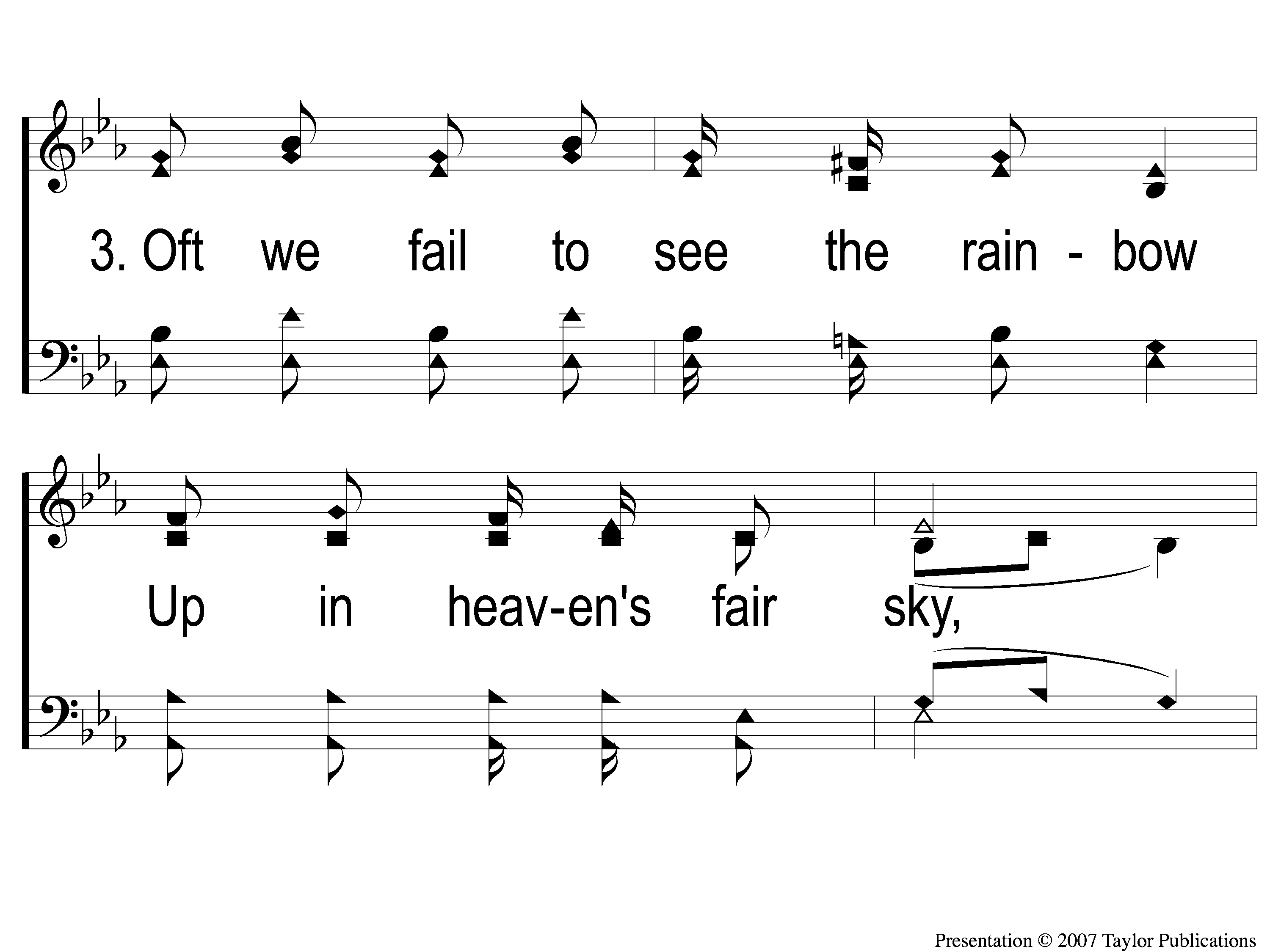 Sing and Be Happy
587
3-1 Sing and Be Happy
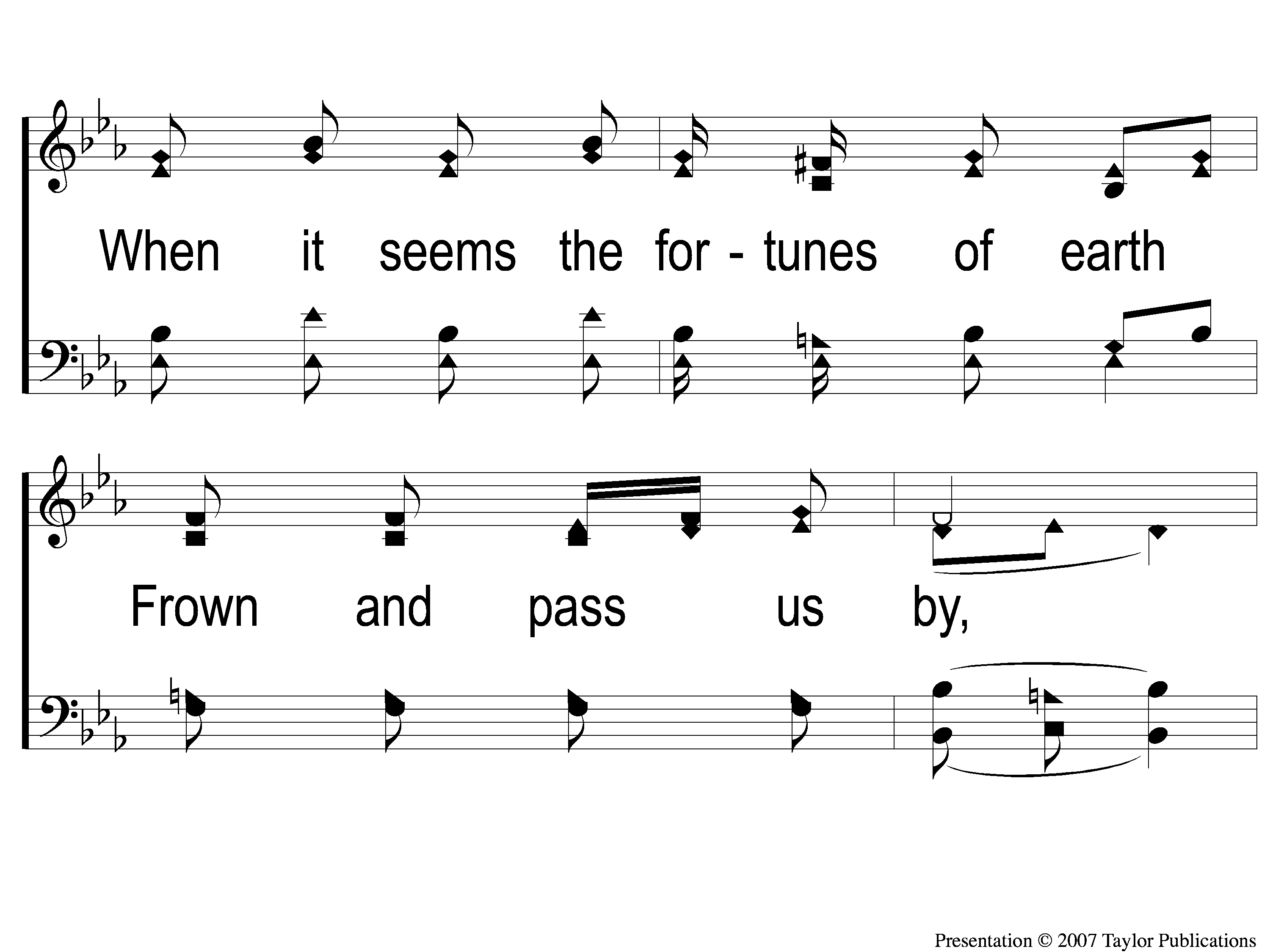 Sing and Be Happy
587
3-2 Sing and Be Happy
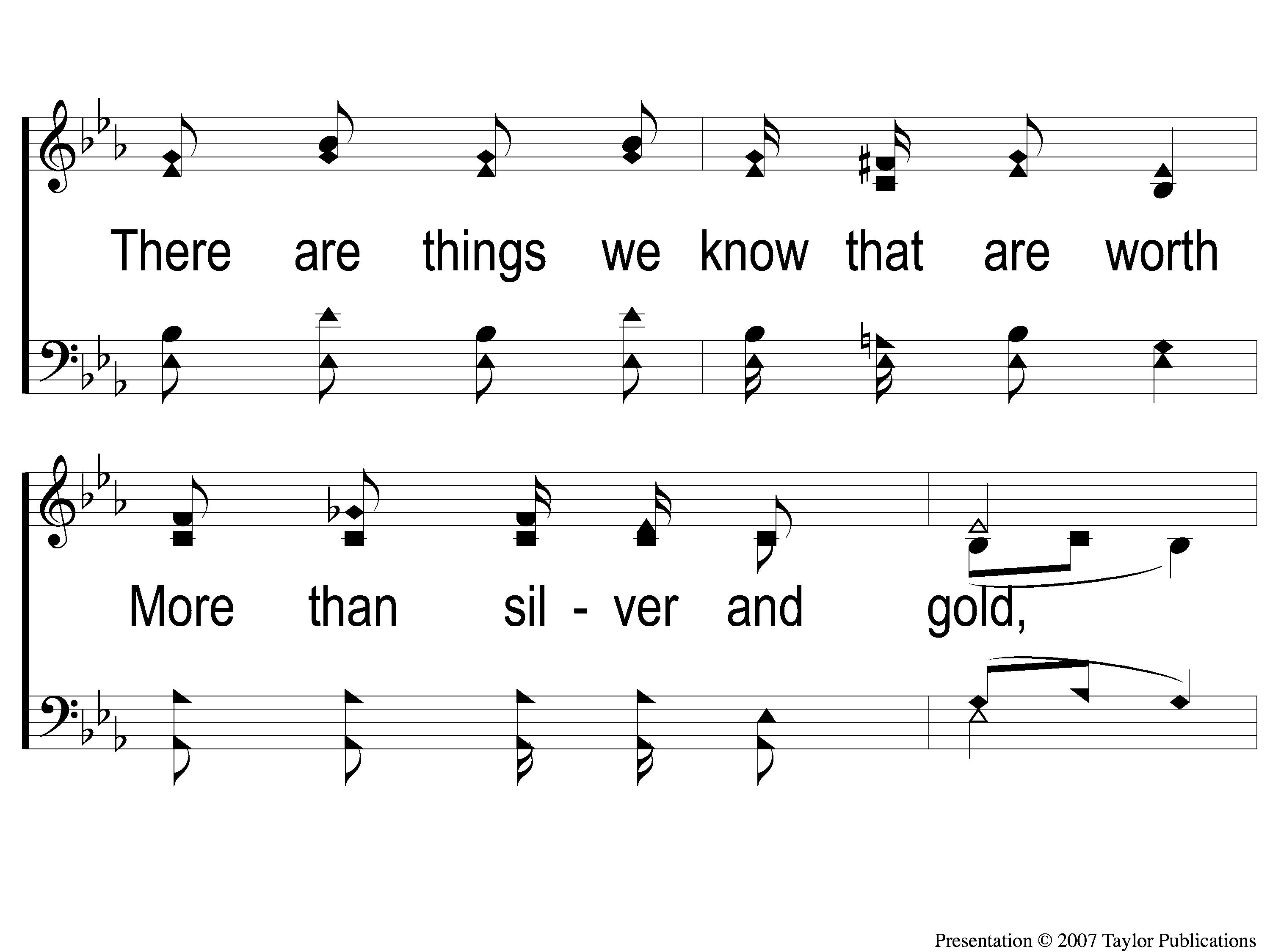 Sing and Be Happy
587
3-3 Sing and Be Happy
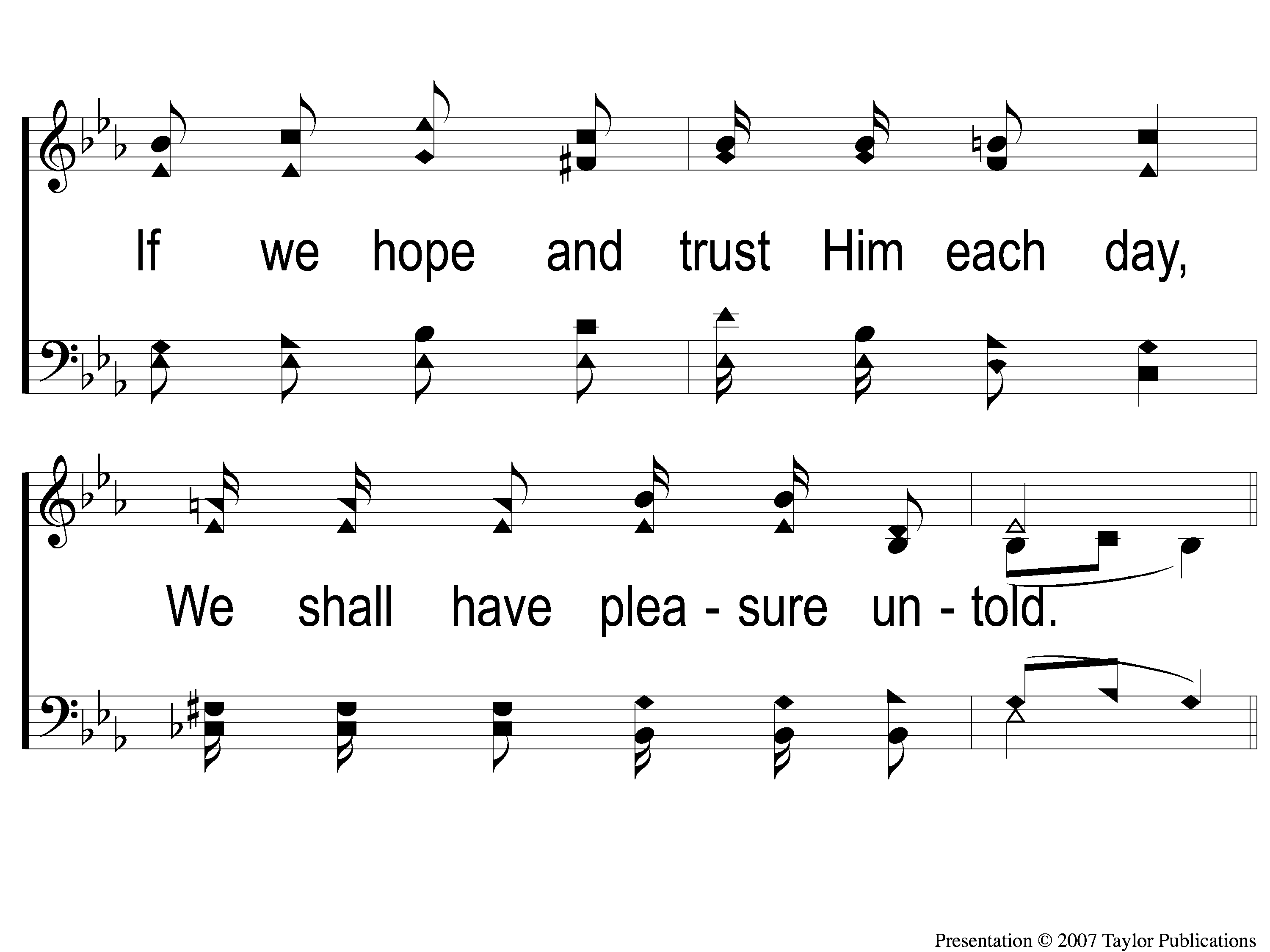 Sing and Be Happy
587
3-4 Sing and Be Happy
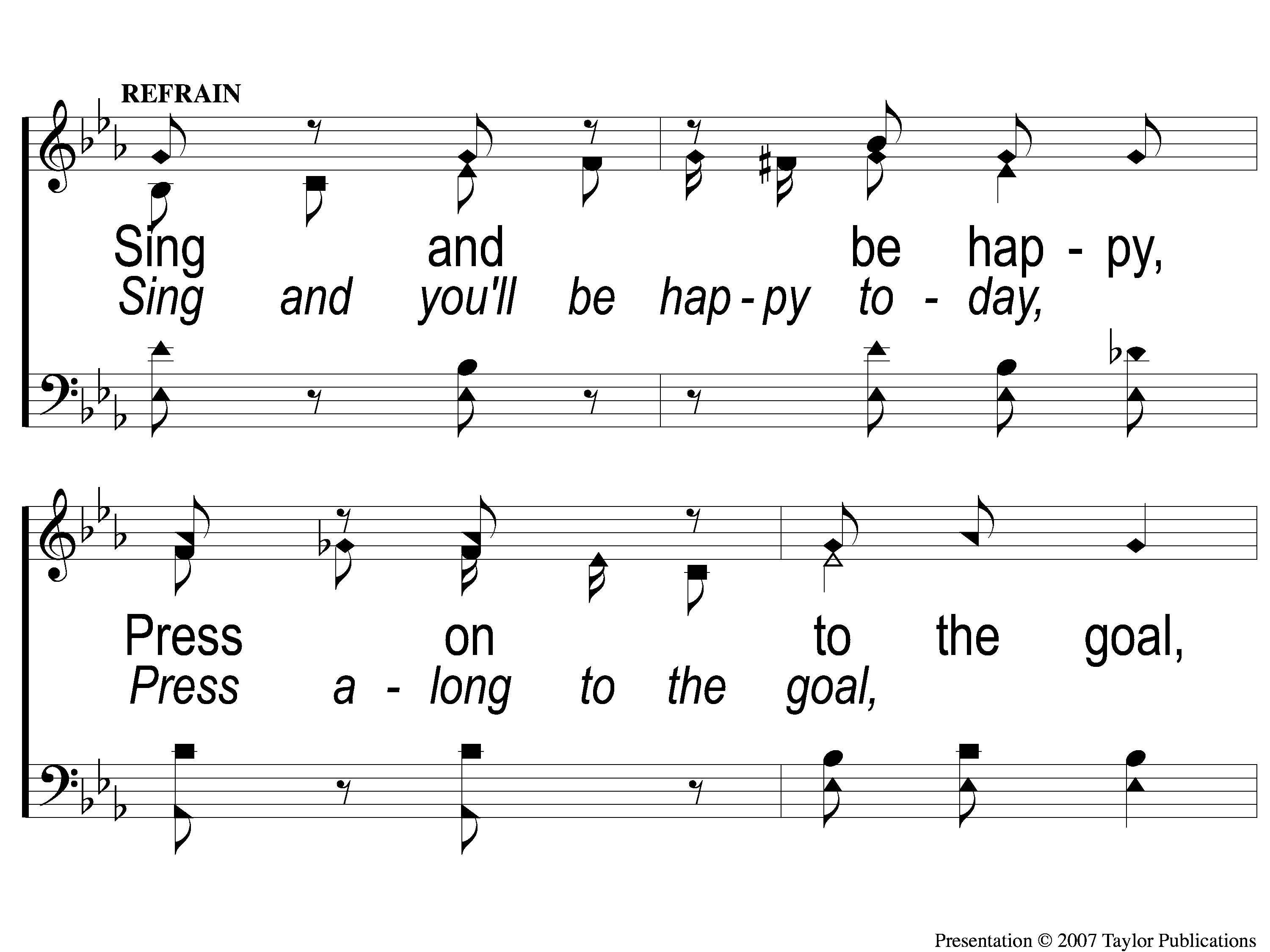 Sing and Be Happy
587
C-1 Sing and Be Happy
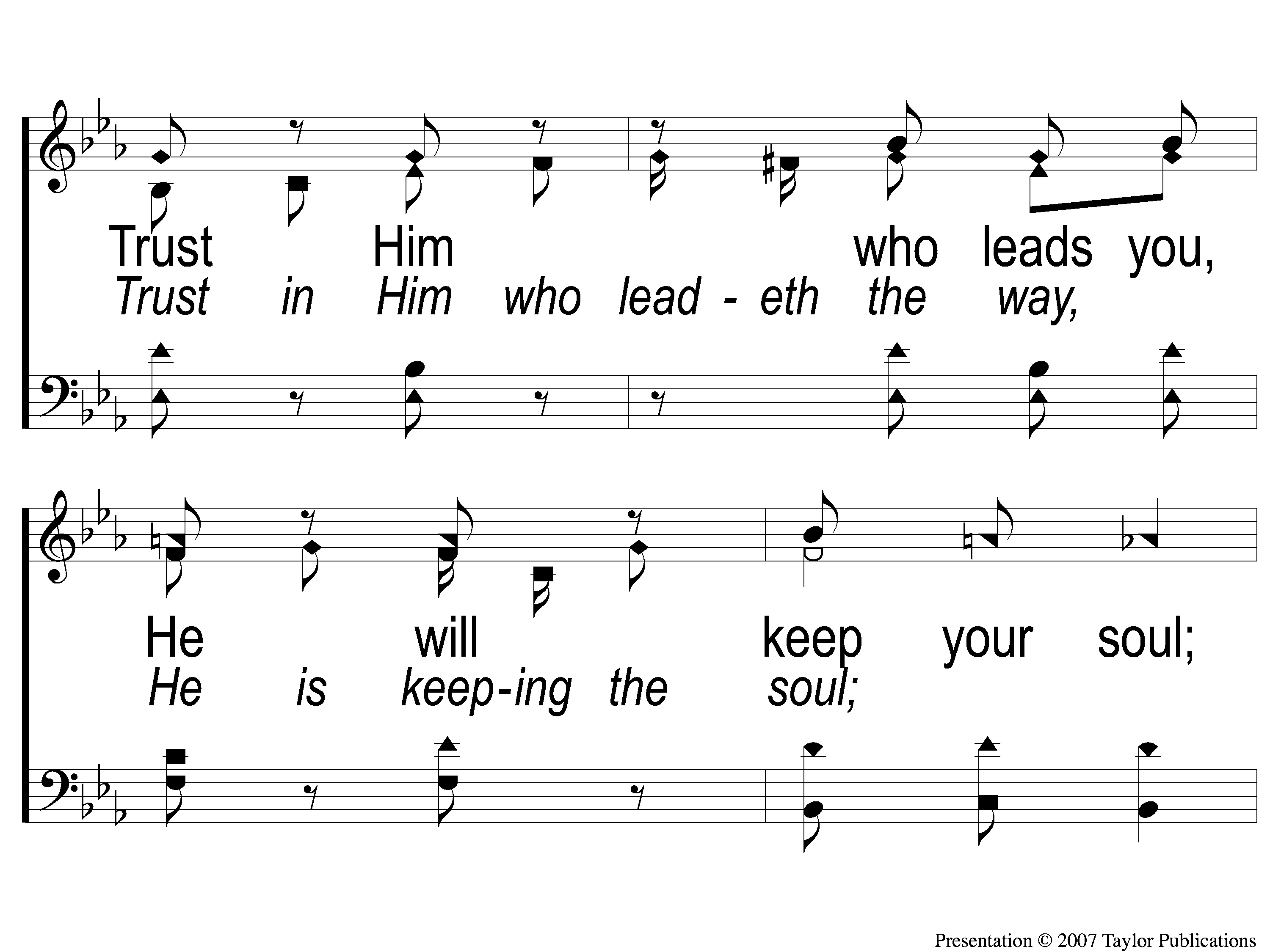 Sing and Be Happy
587
C-2 Sing and Be Happy
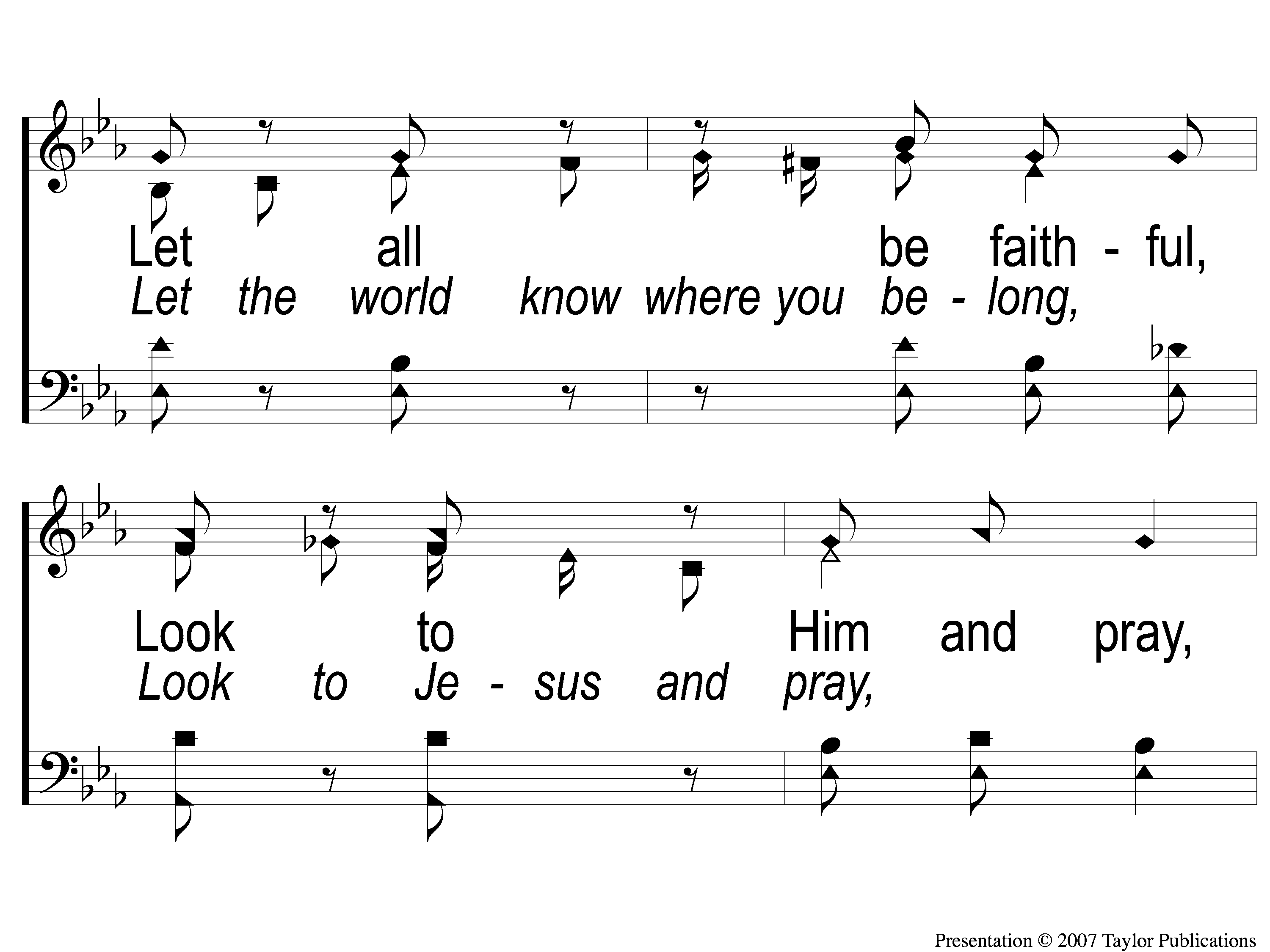 Sing and Be Happy
587
C-3 Sing and Be Happy
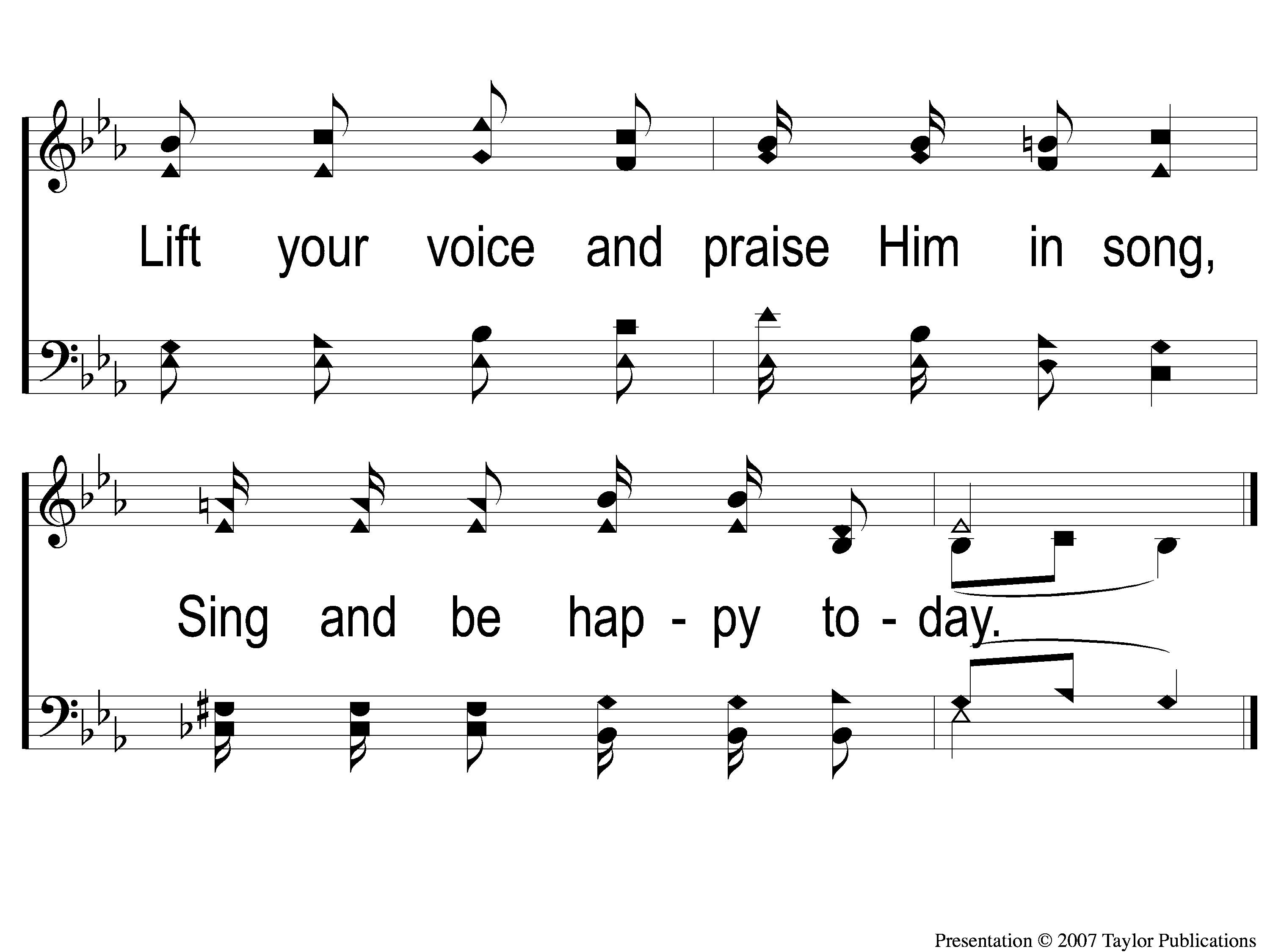 Sing and Be Happy
587
C-4 Sing and Be Happy
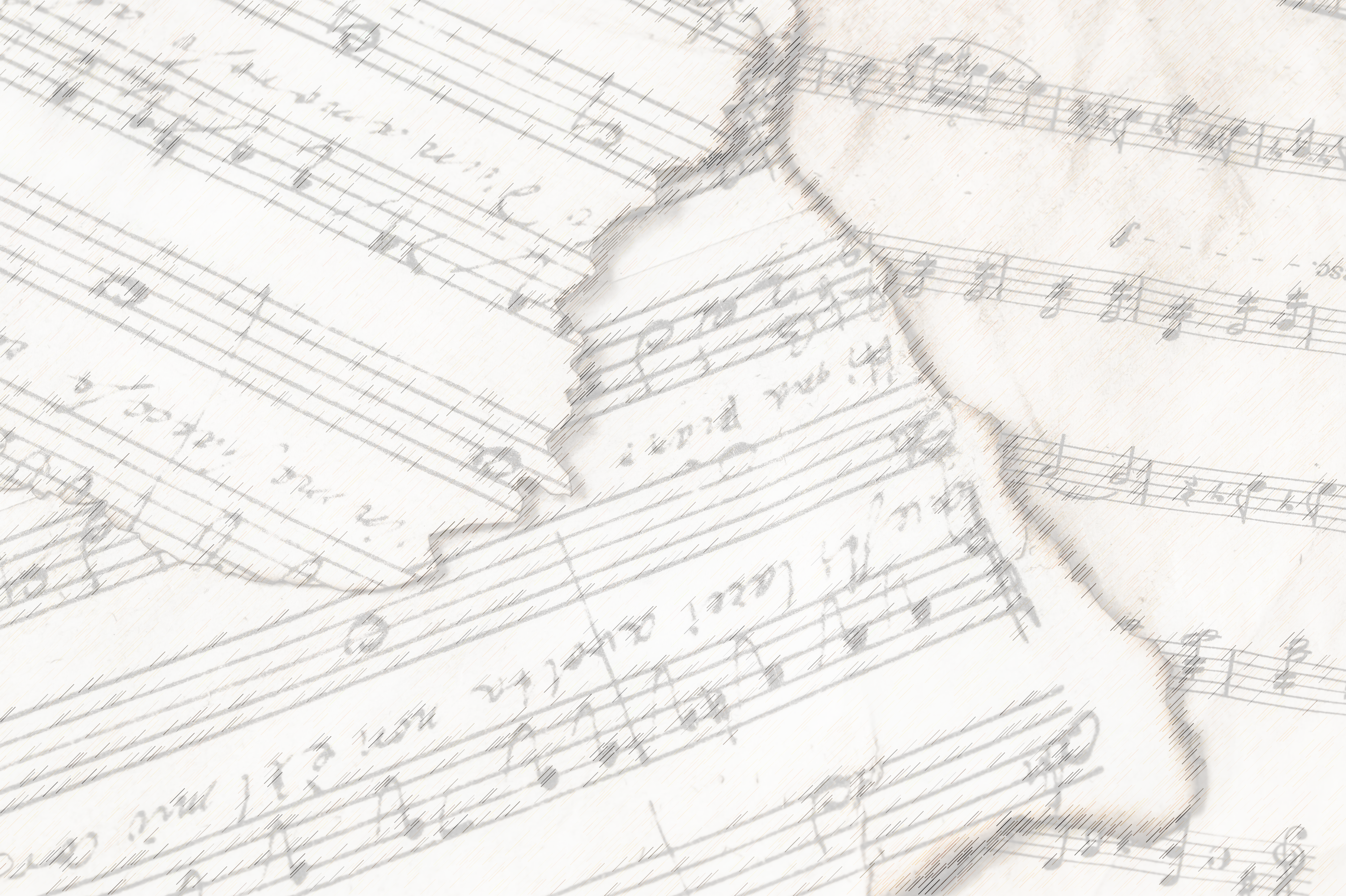 Join us for
Worship Tonight
@ 6:00pm!